١-٩
الصيغة العلمية
الفصل الدراسي الأول
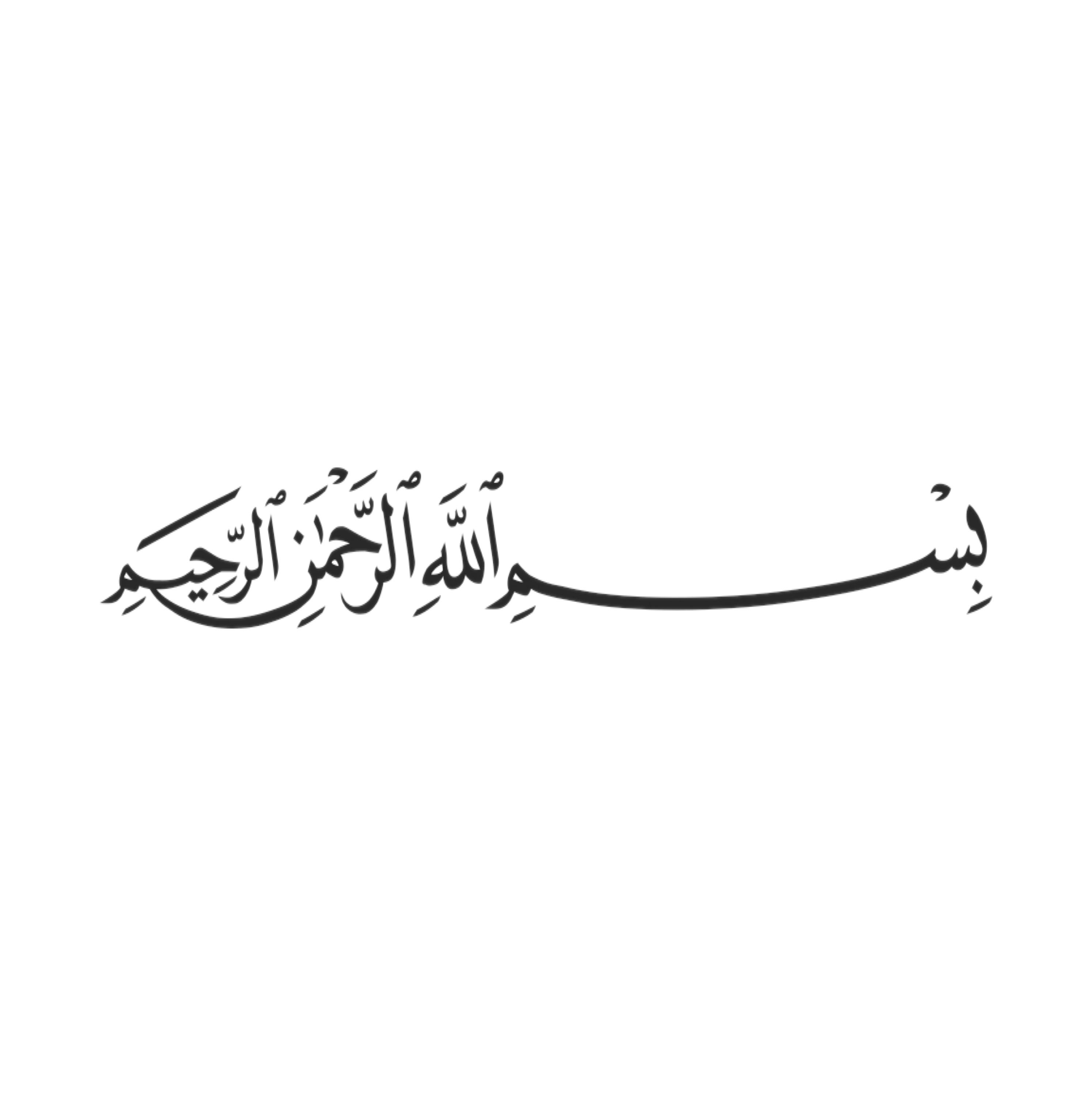 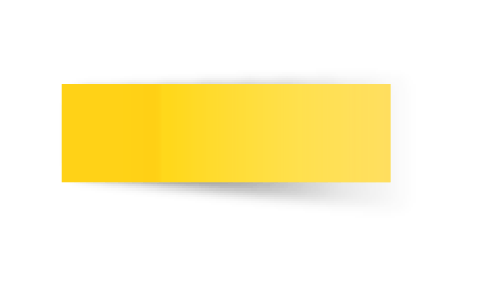 التاريخ
صباح الخير ياوطني 
صباح المجد والعلياء
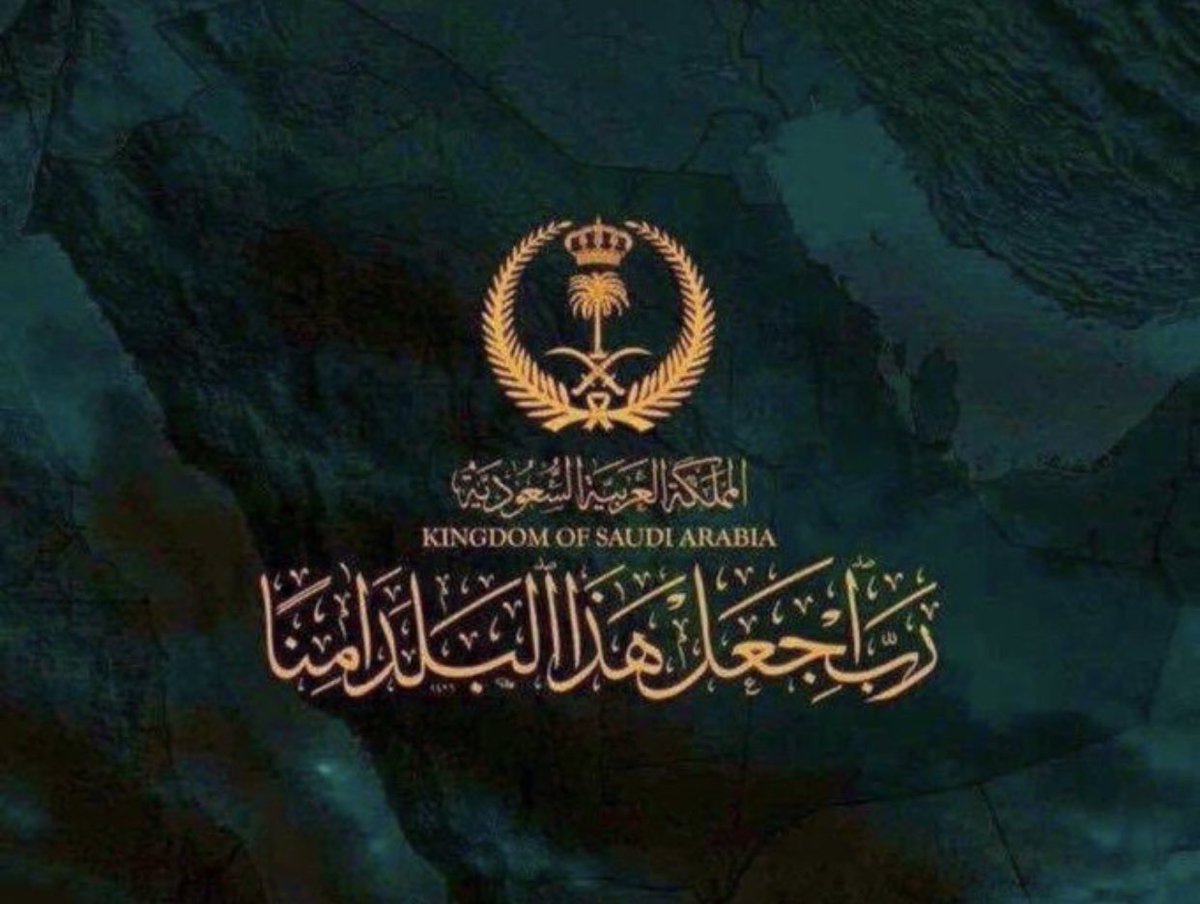 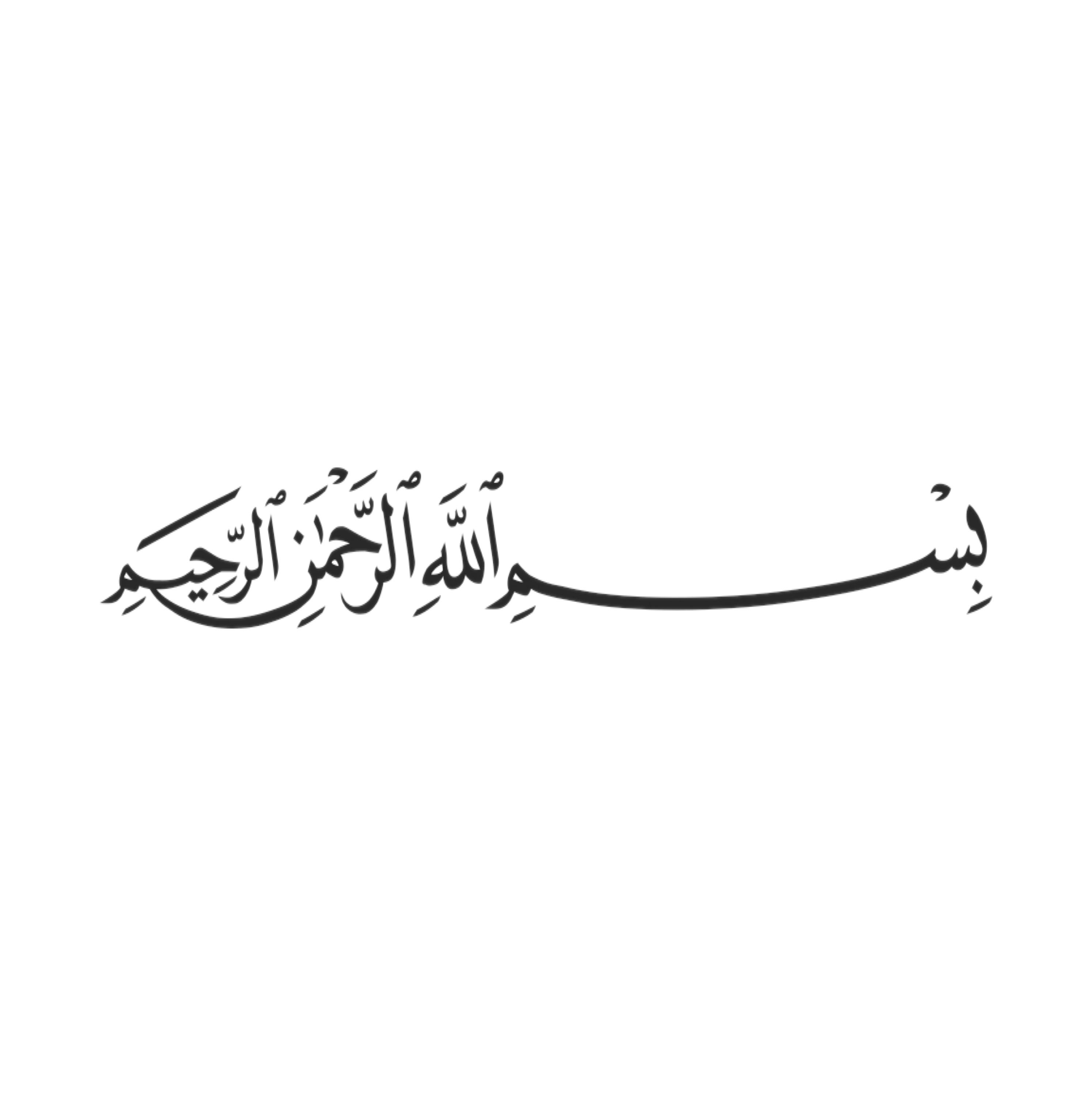 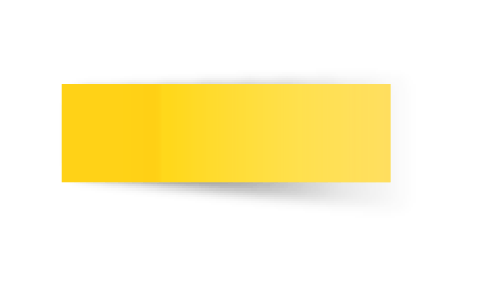 التاريخ
01
حل الواجب
02
03
04
05
06
…
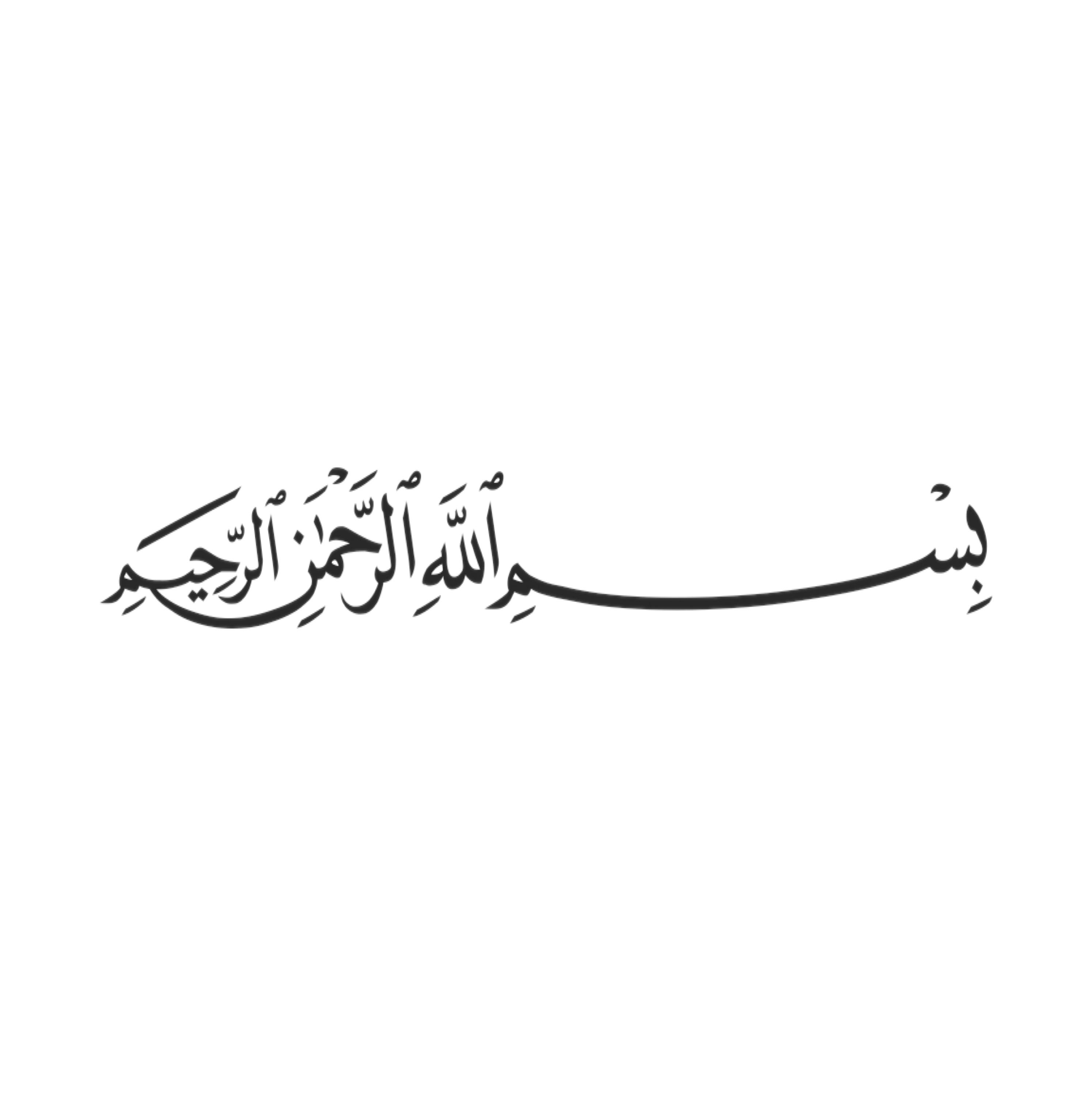 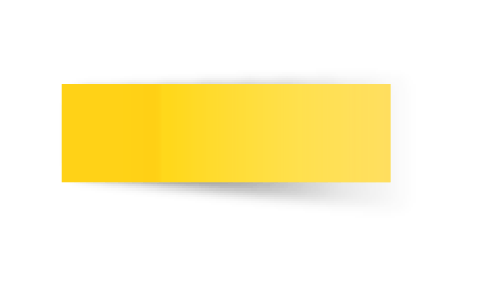 التاريخ
01
شريط الذكريات
02
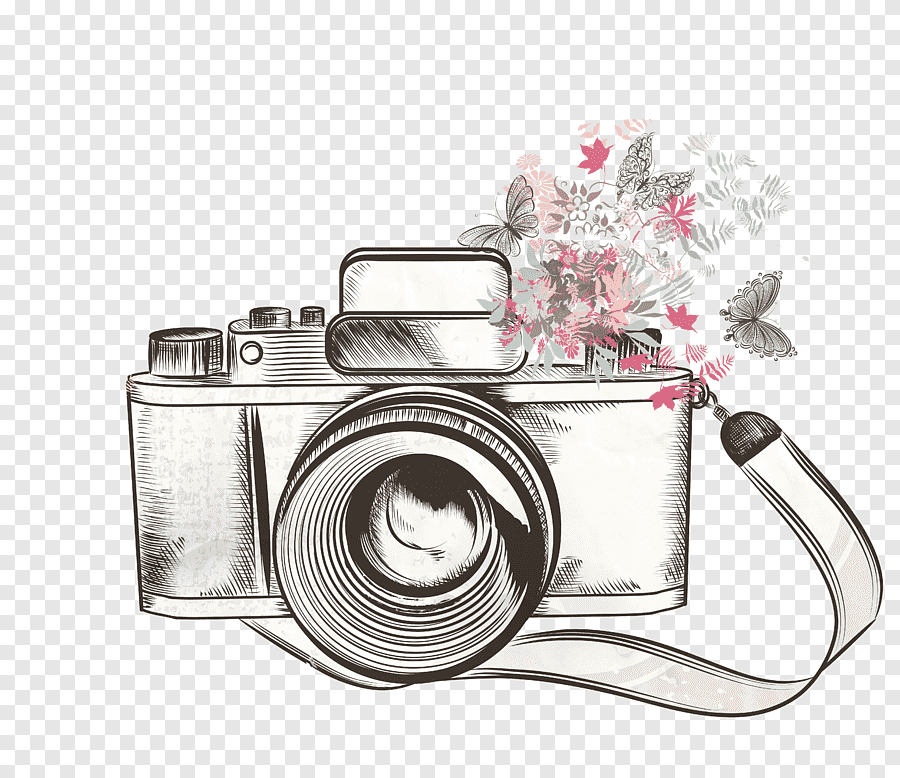 03
04
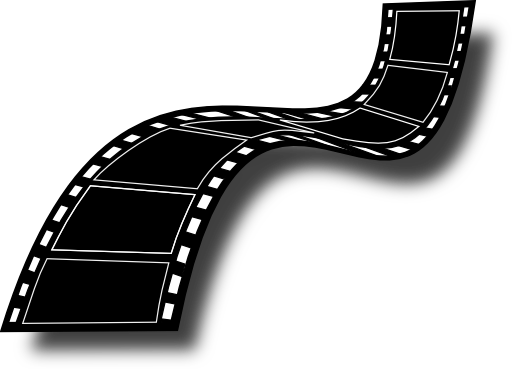 05
06
…
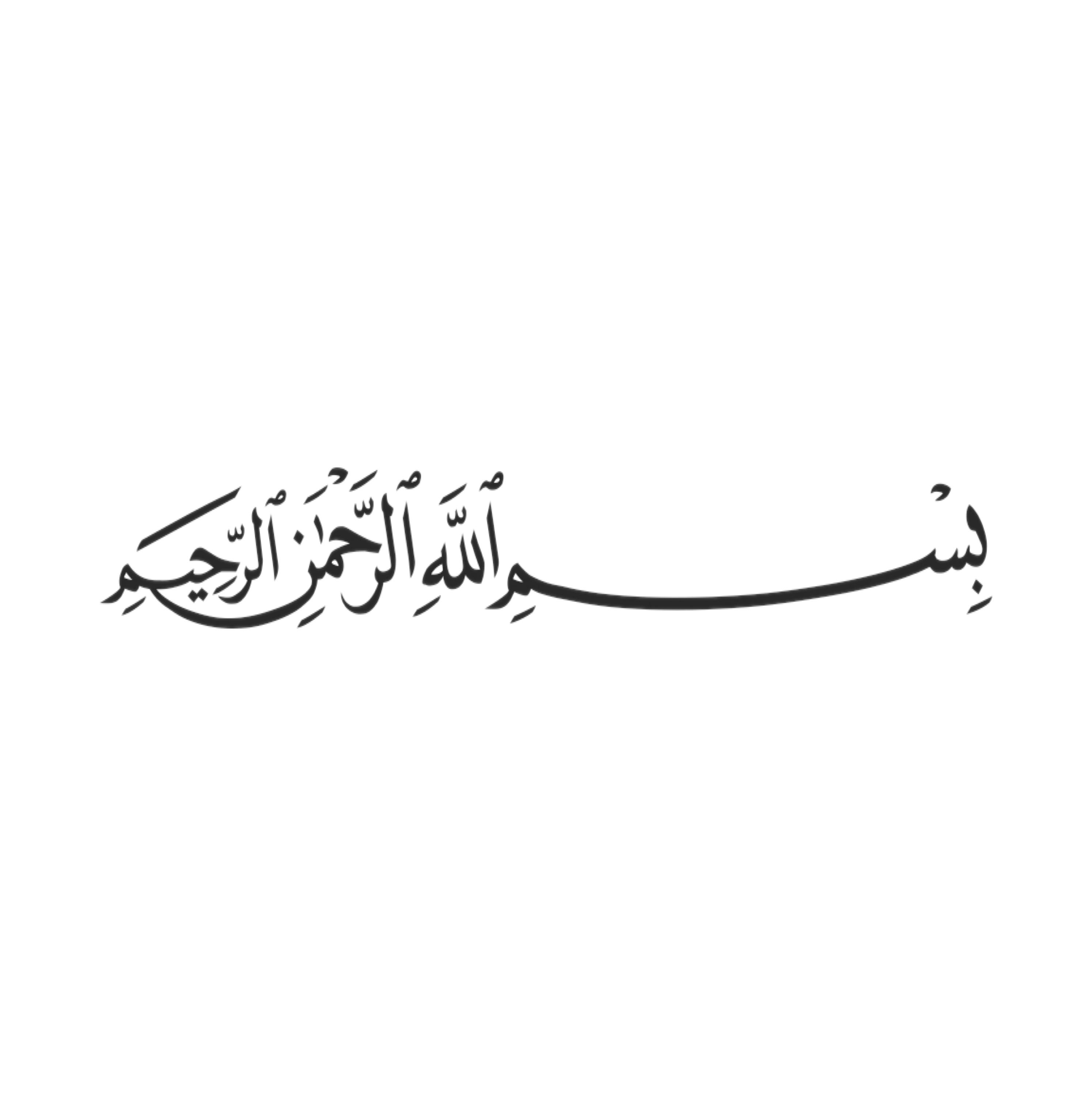 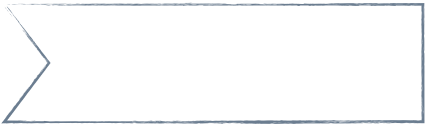 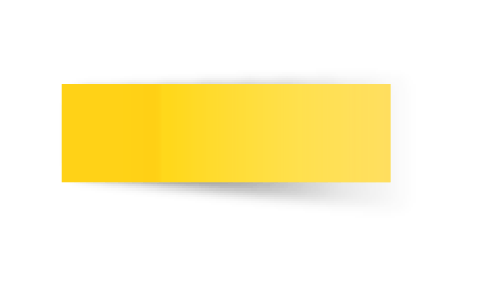 اليوم
التاريخ
01
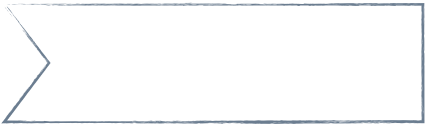 التاريخ
علمتني الرياضيات ان الاعداد السالبة كلما زادت قلت قيمتها 
مثل المتعالين على الناس كلما ازدادوا تعاليا قلت قيمتهم
02
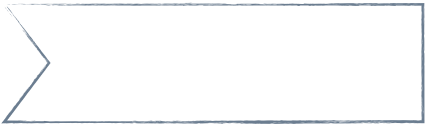 03
الحصة
04
05
06
…
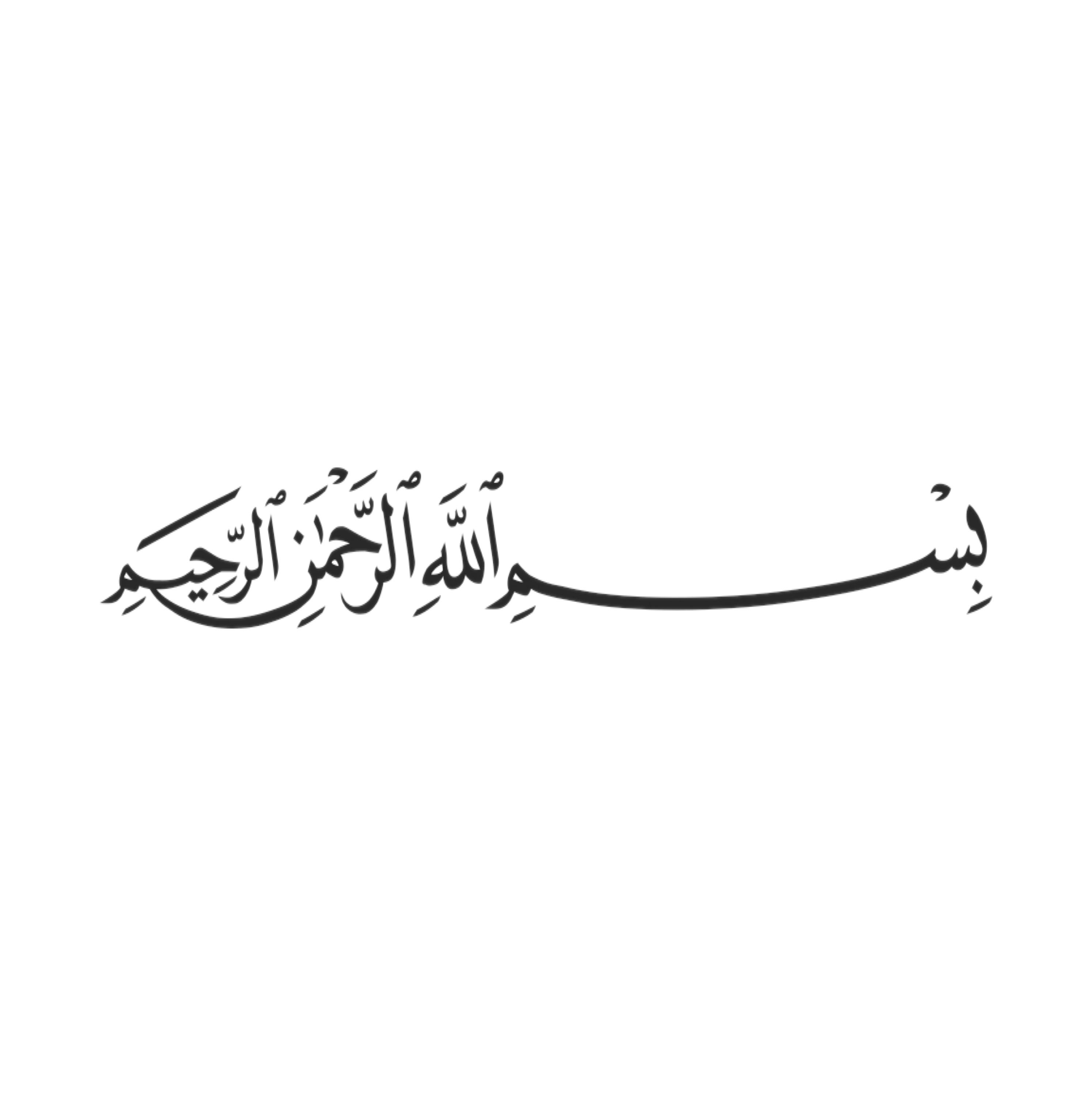 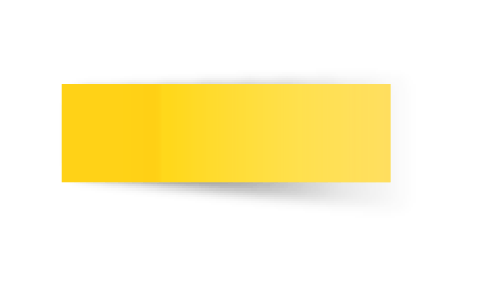 التاريخ
صفحة
٥٣
استراتيجية التصفح
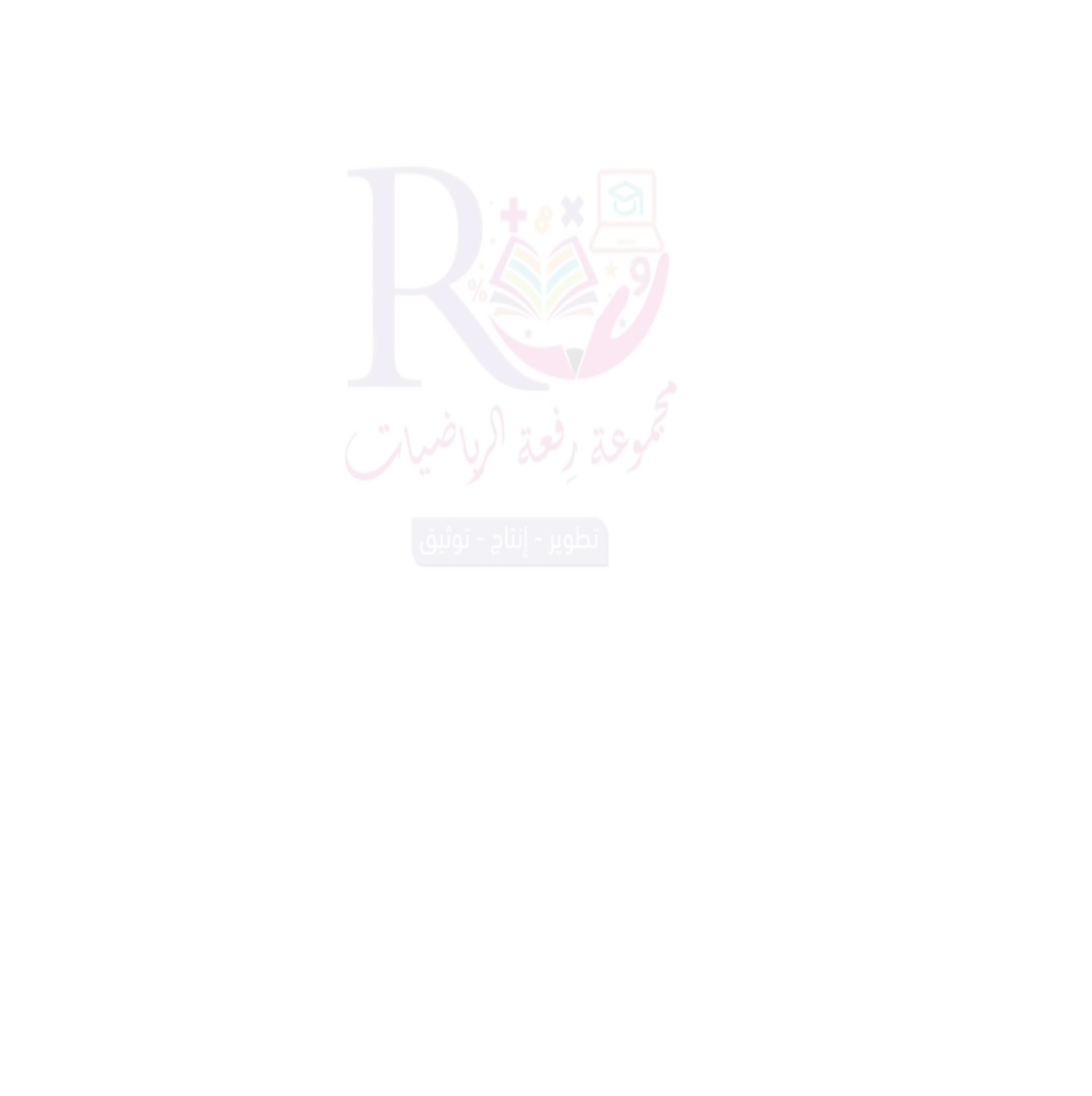 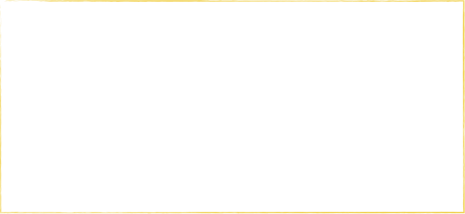 صفحة
٥٣
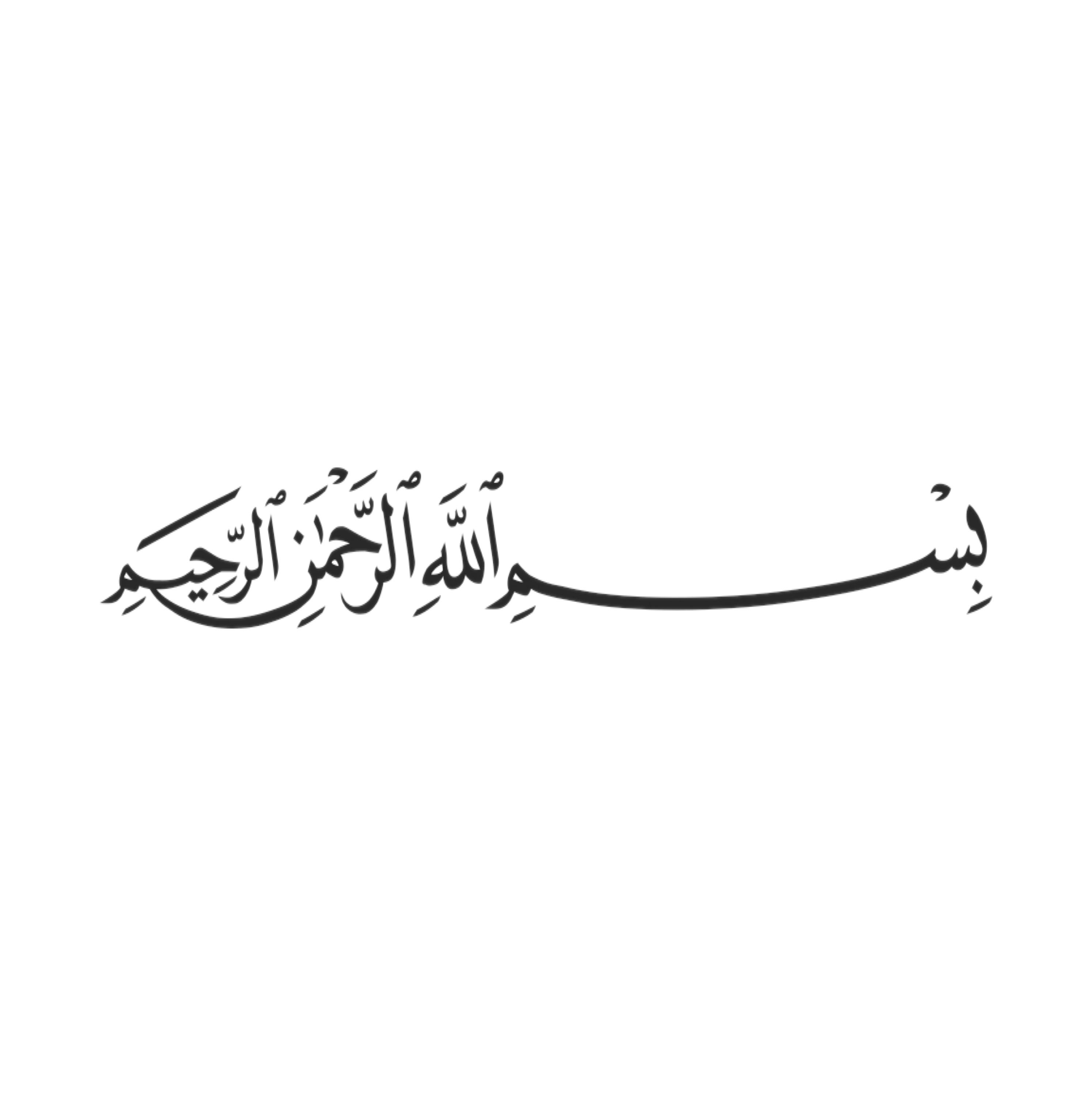 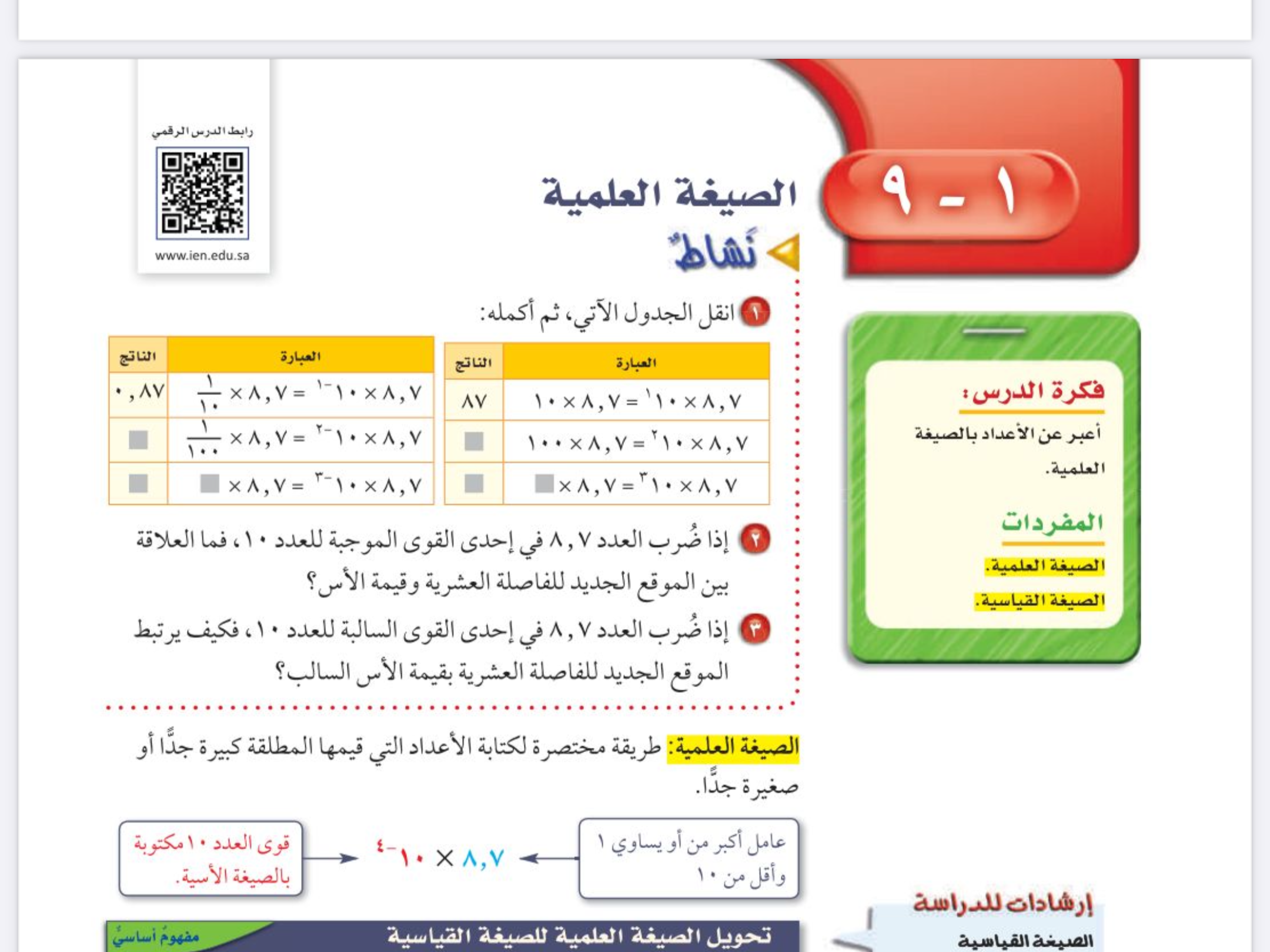 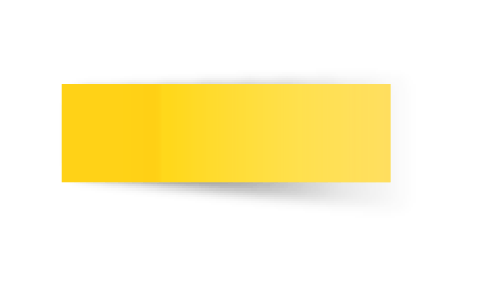 التاريخ
صفحة
٥٣
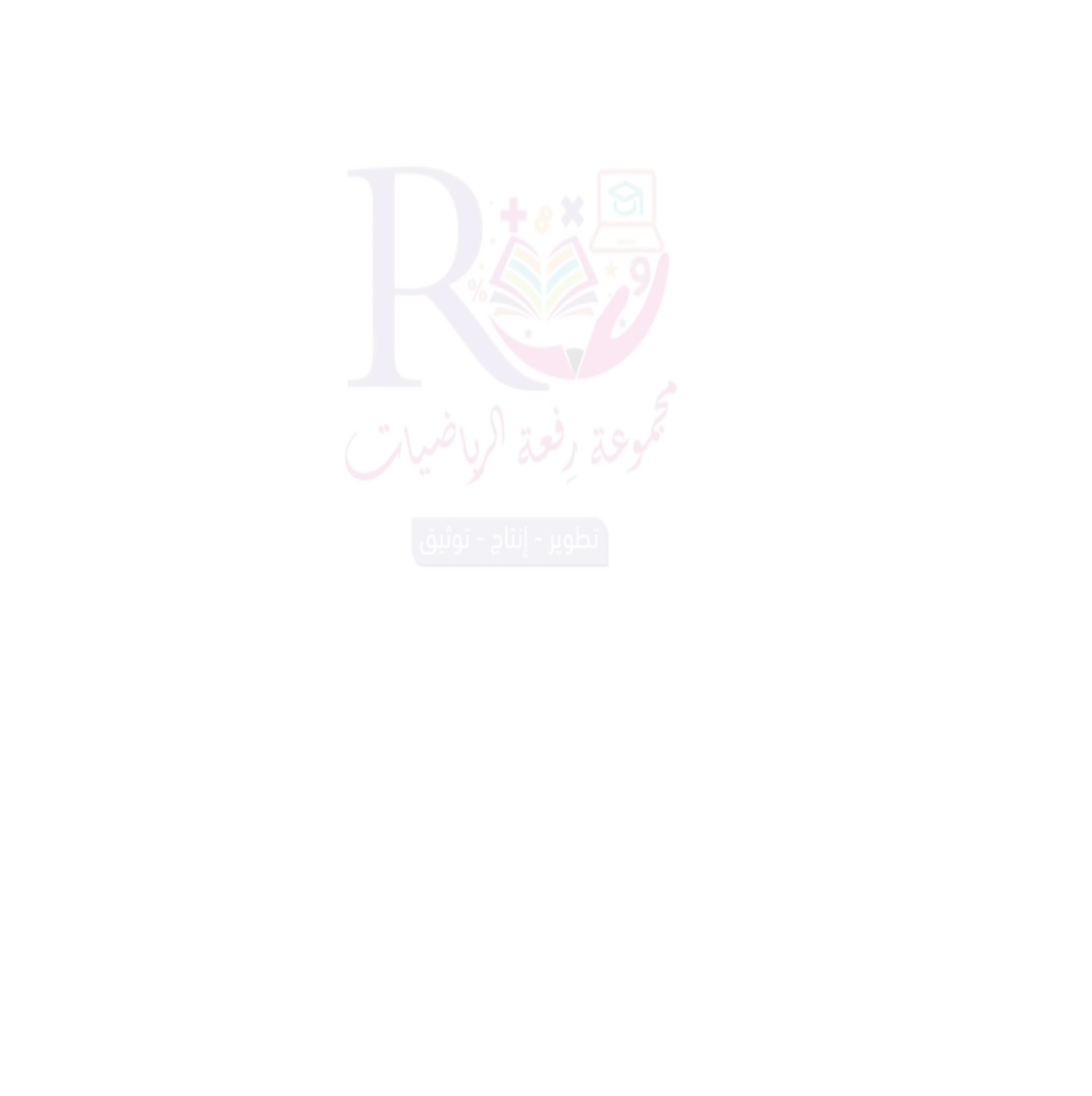 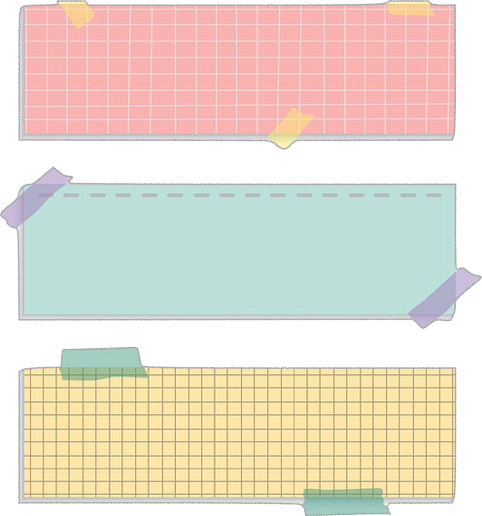 موضوع الدرس 
الصيغة العلمية
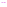 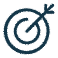 الأهداف 
🔹كتابة الاعداد بالصيغة العلمية
المفردات
الصيغة العلمية 
الصيغة القياسية
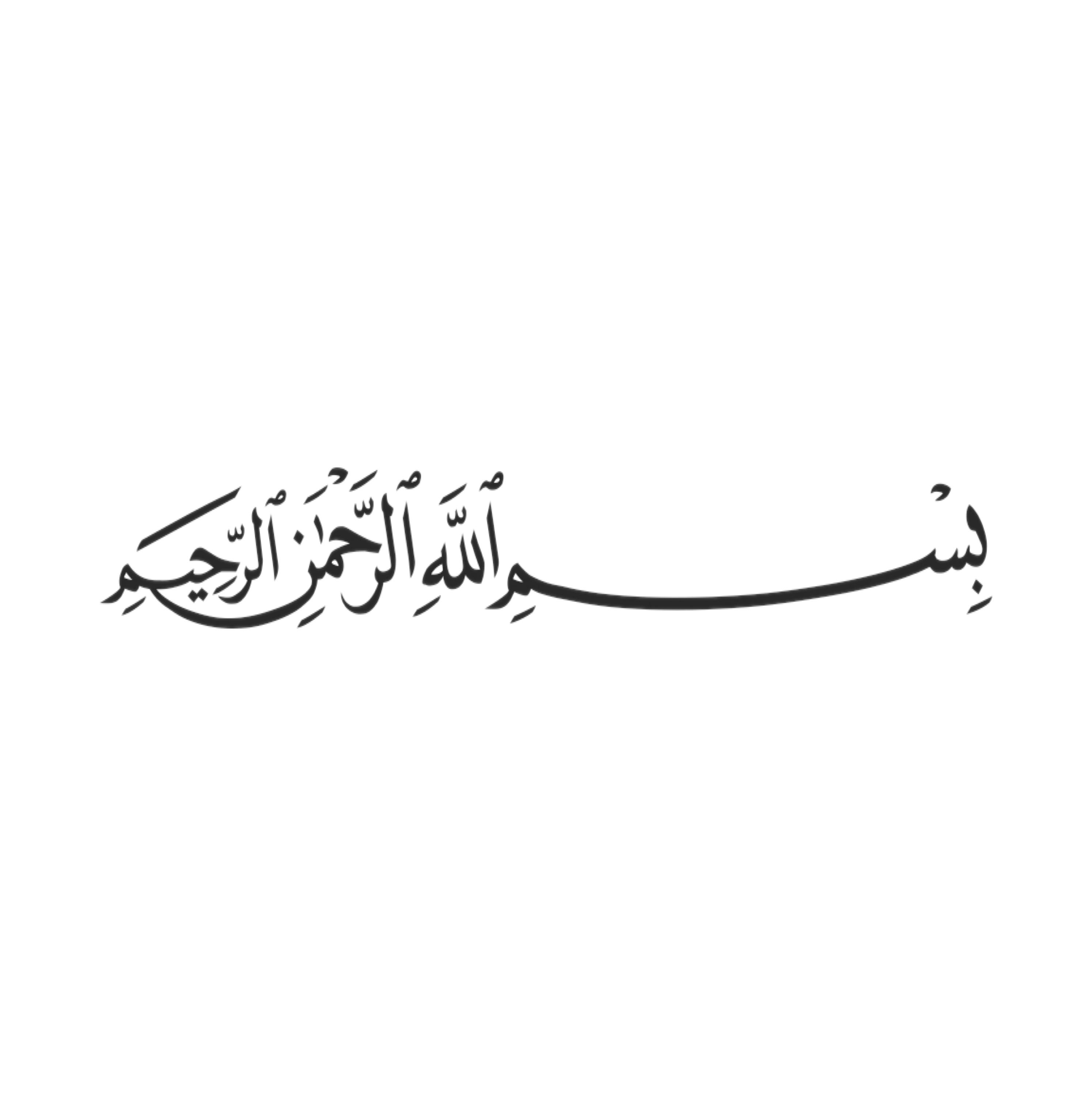 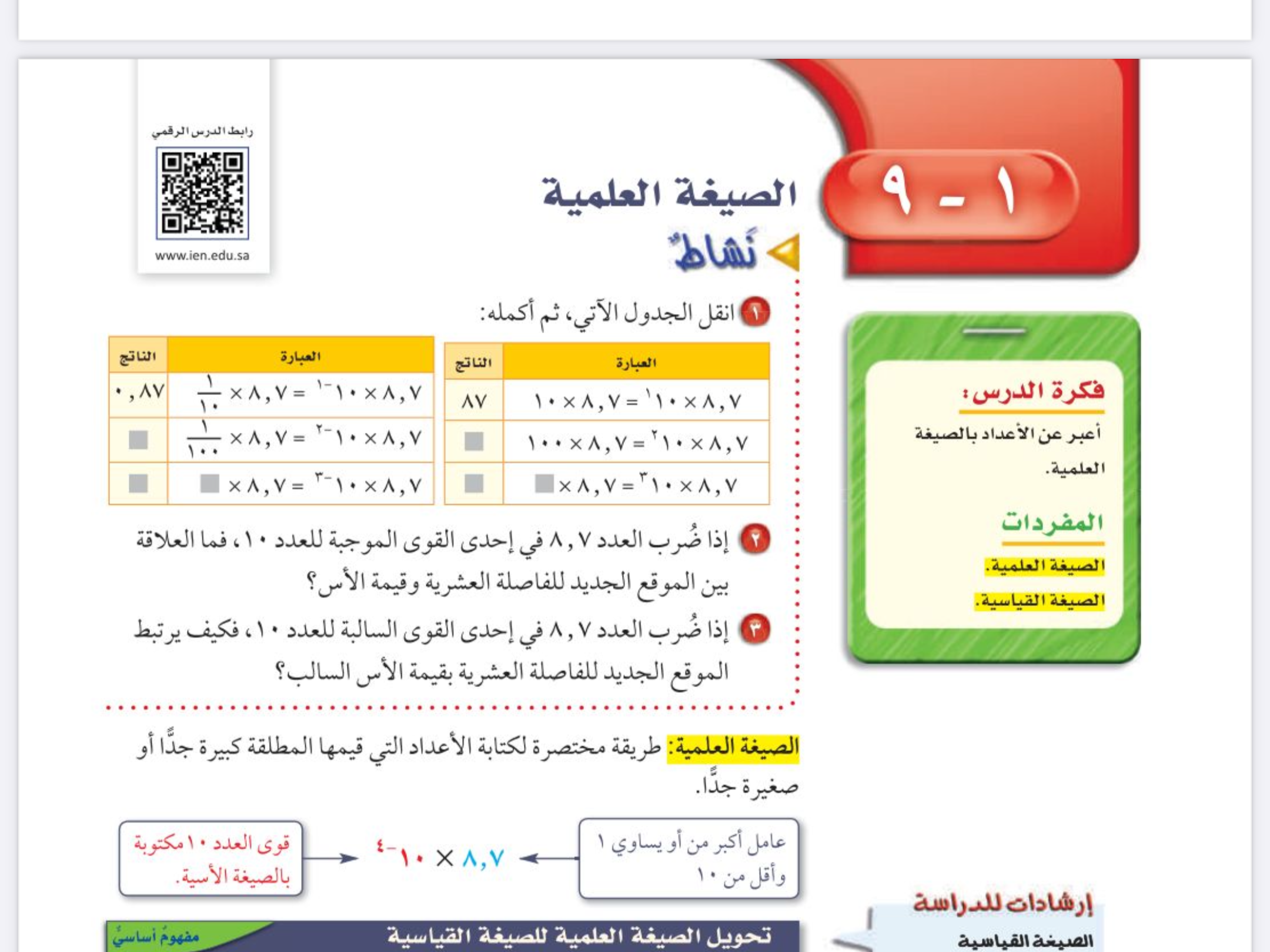 التركيز
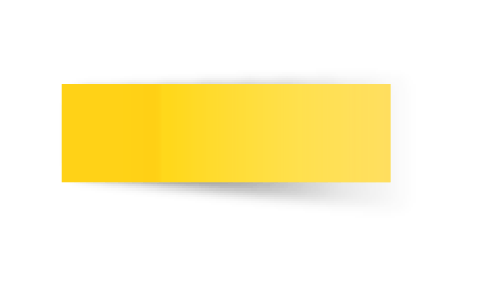 الصيغة العلمية
الفصل الأول 
الأعداد النسبية
التاريخ
صفحة
٥٣
التدريس
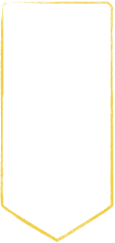 موضوع الدرس
🔹كتابة الاعداد
 بالصيغة العلمية
التدريب
ماهو مرادف كلمة صيغة
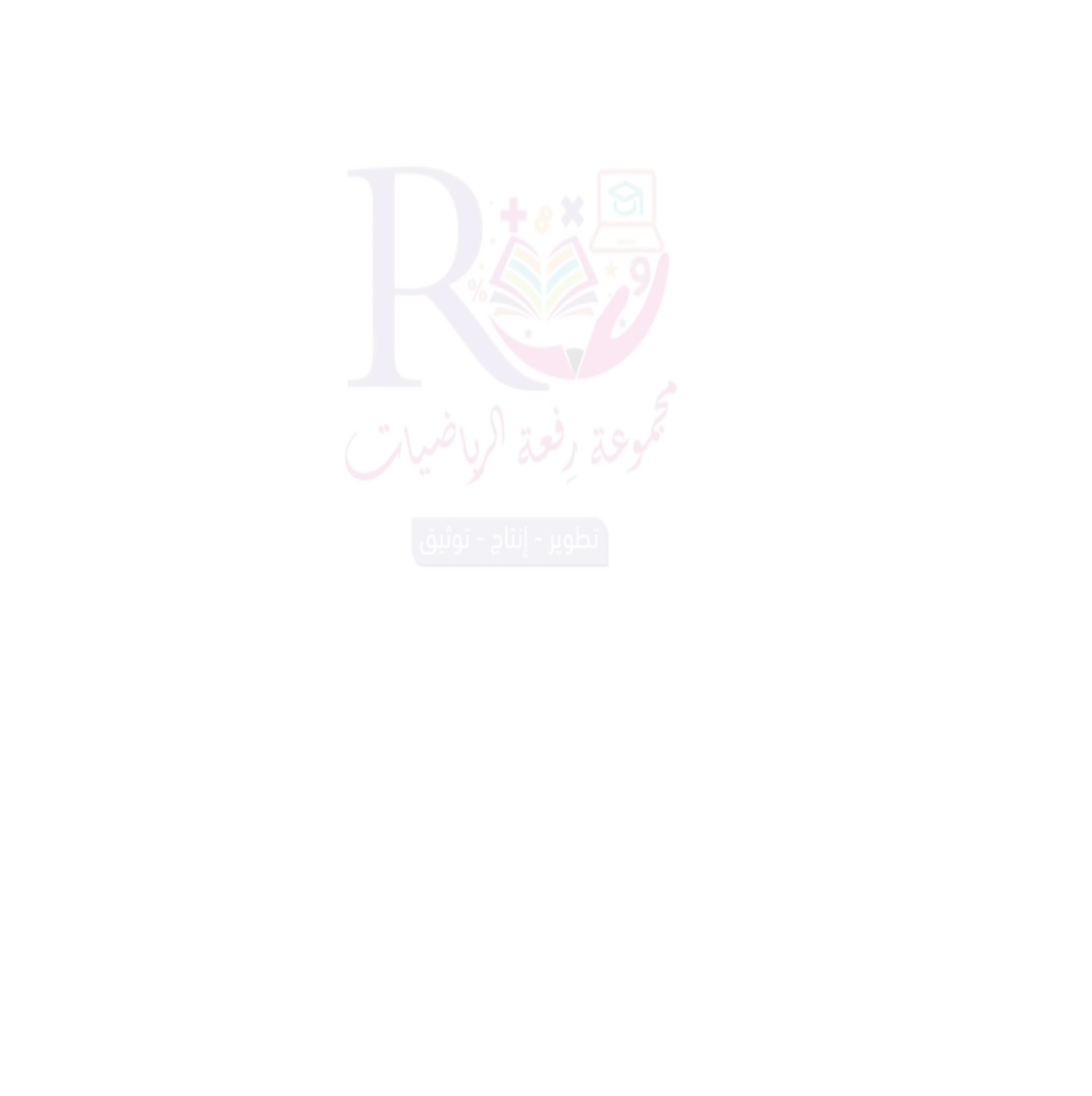 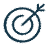 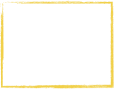 التقويم
الأهداف
الصيغة العلمية 
الصيغة القياسية
جدول التعلم
المفردات
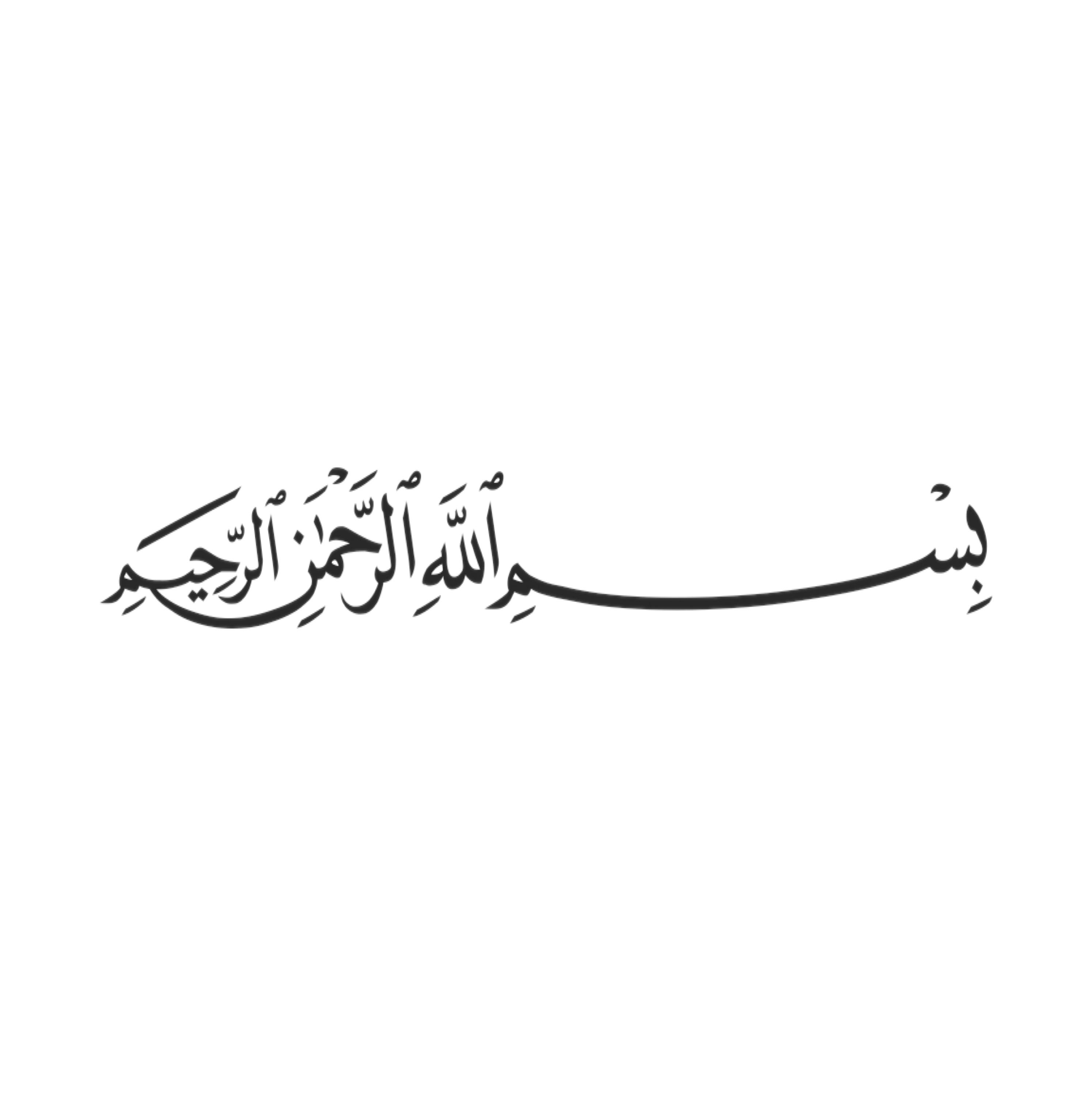 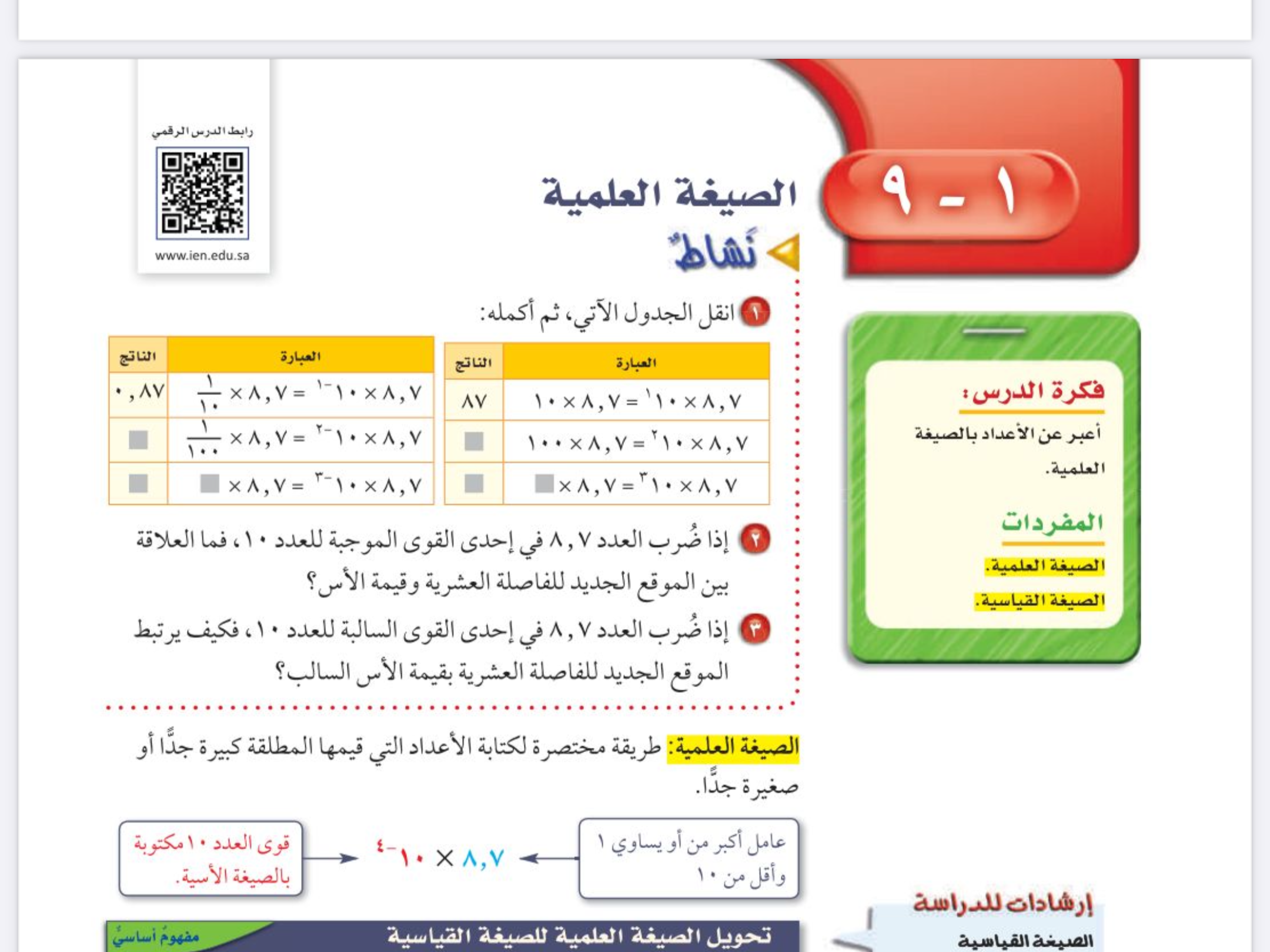 التركيز
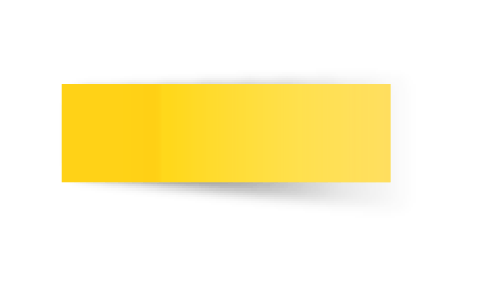 الصيغة العلمية
الفصل الأول 
الأعداد النسبية
التاريخ
صفحة
٥٣
التدريس
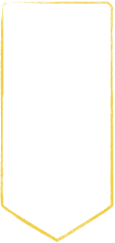 موضوع الدرس
🔹كتابة الاعداد
 بالصيغة العلمية
التدريب
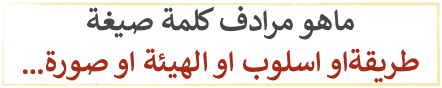 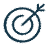 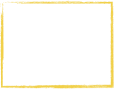 التقويم
الأهداف
الصيغة العلمية 
الصيغة القياسية
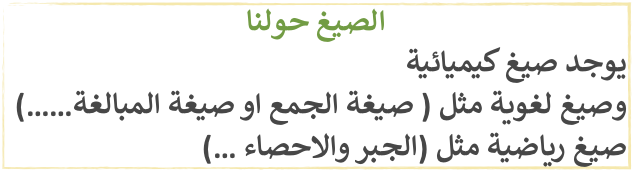 المفردات
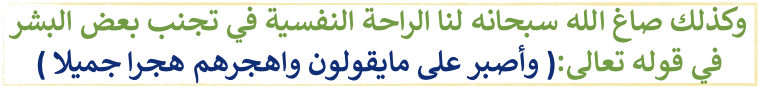 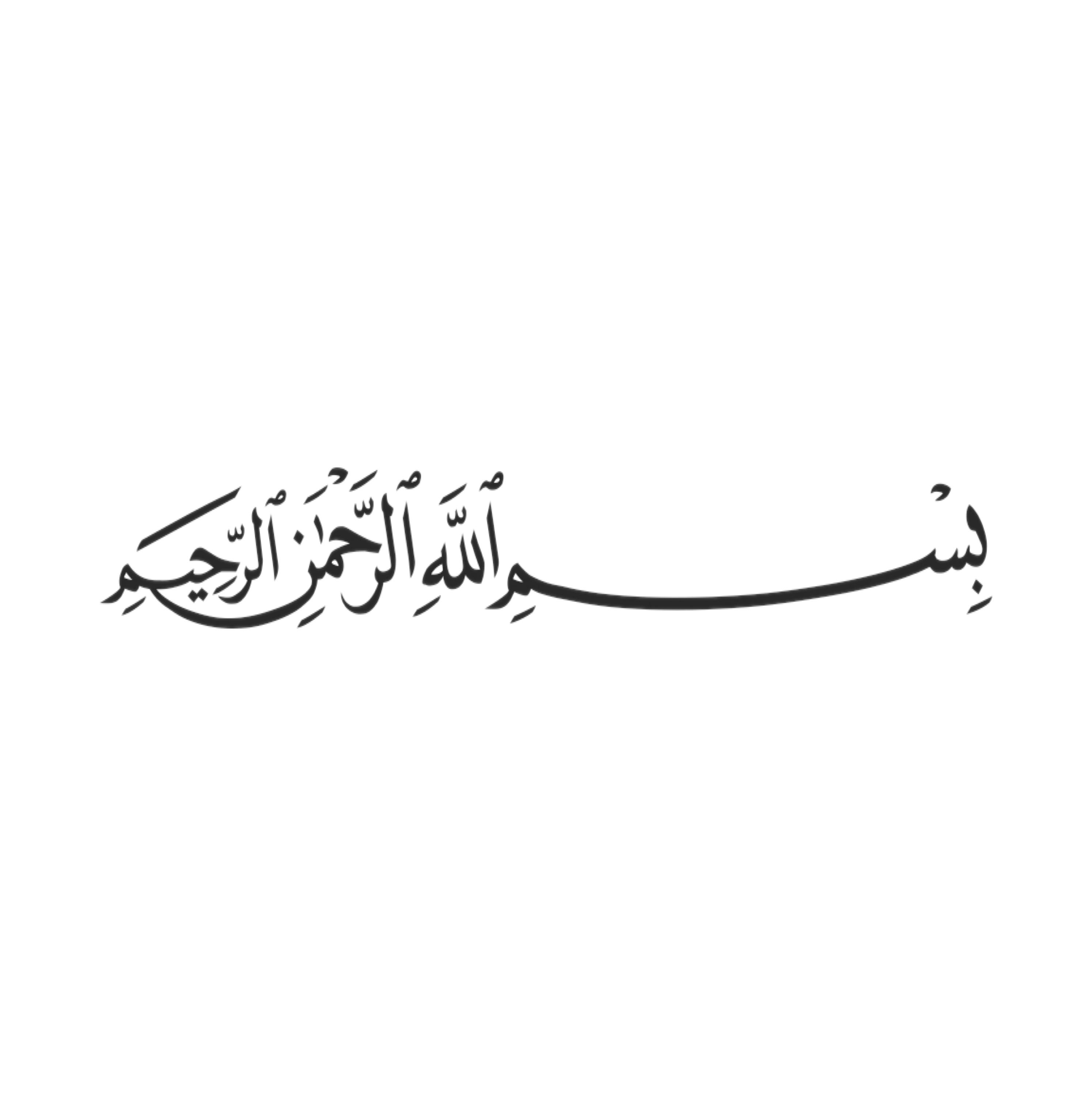 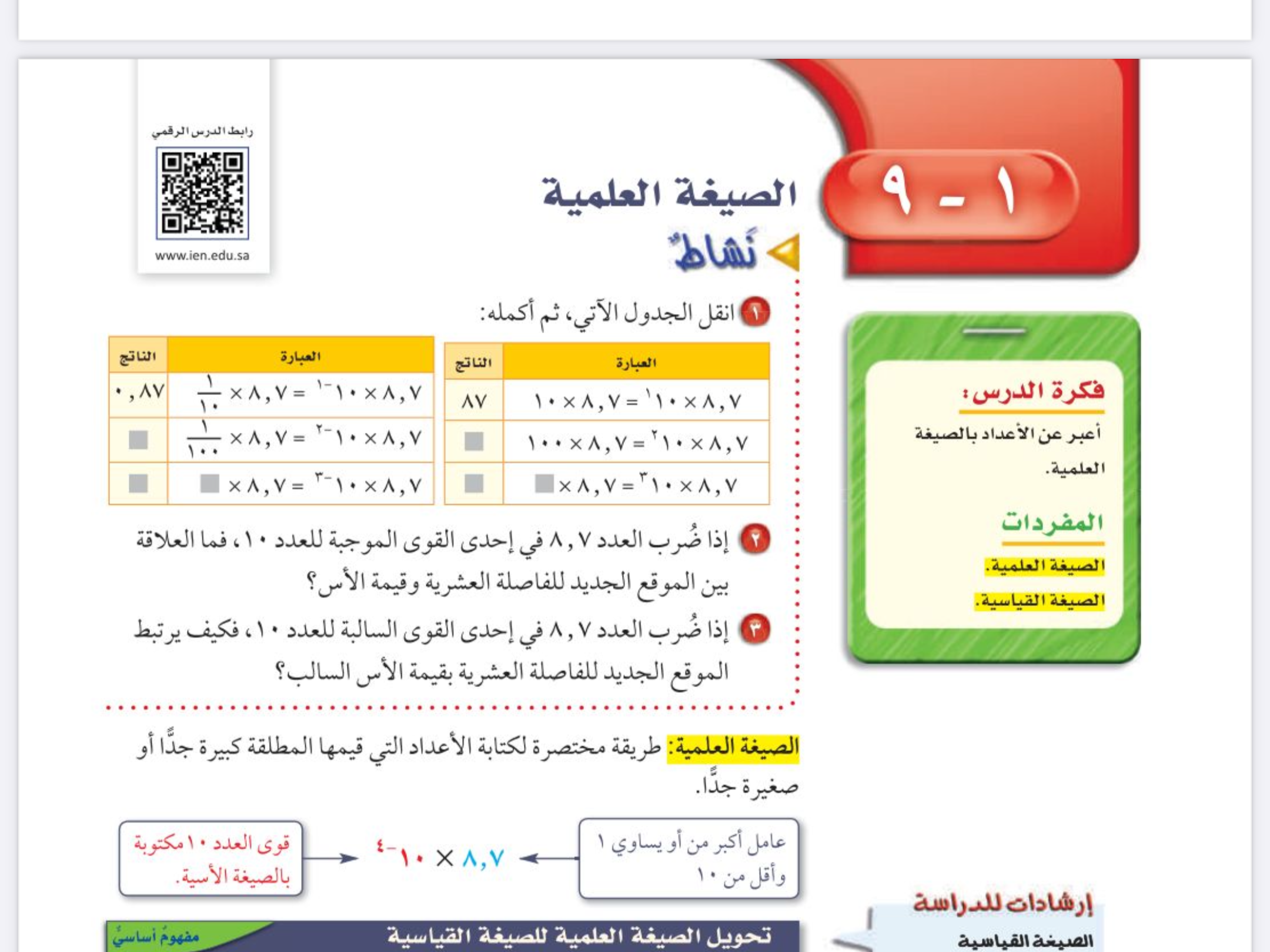 التركيز
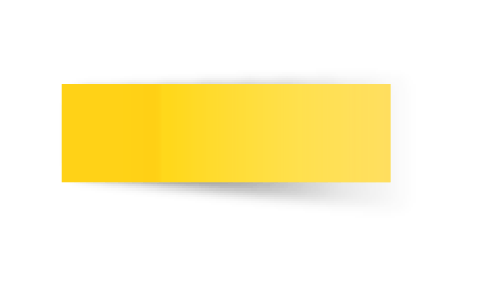 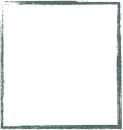 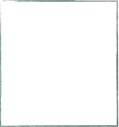 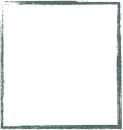 الصيغة العلمية
🔹كتابة الاعداد
 بالصيغة العلمية
الفصل الأول 
الأعداد النسبية
التاريخ
صفحة
٥٣
التدريس
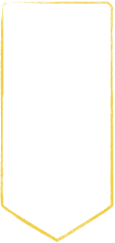 موضوع الدرس
🔹كتابة الاعداد
 بالصيغة العلمية
التدريب
جدول التعلم
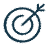 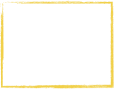 التقويم
الأهداف
الصيغة العلمية 
الصيغة القياسية
المفردات
القوى والاسس
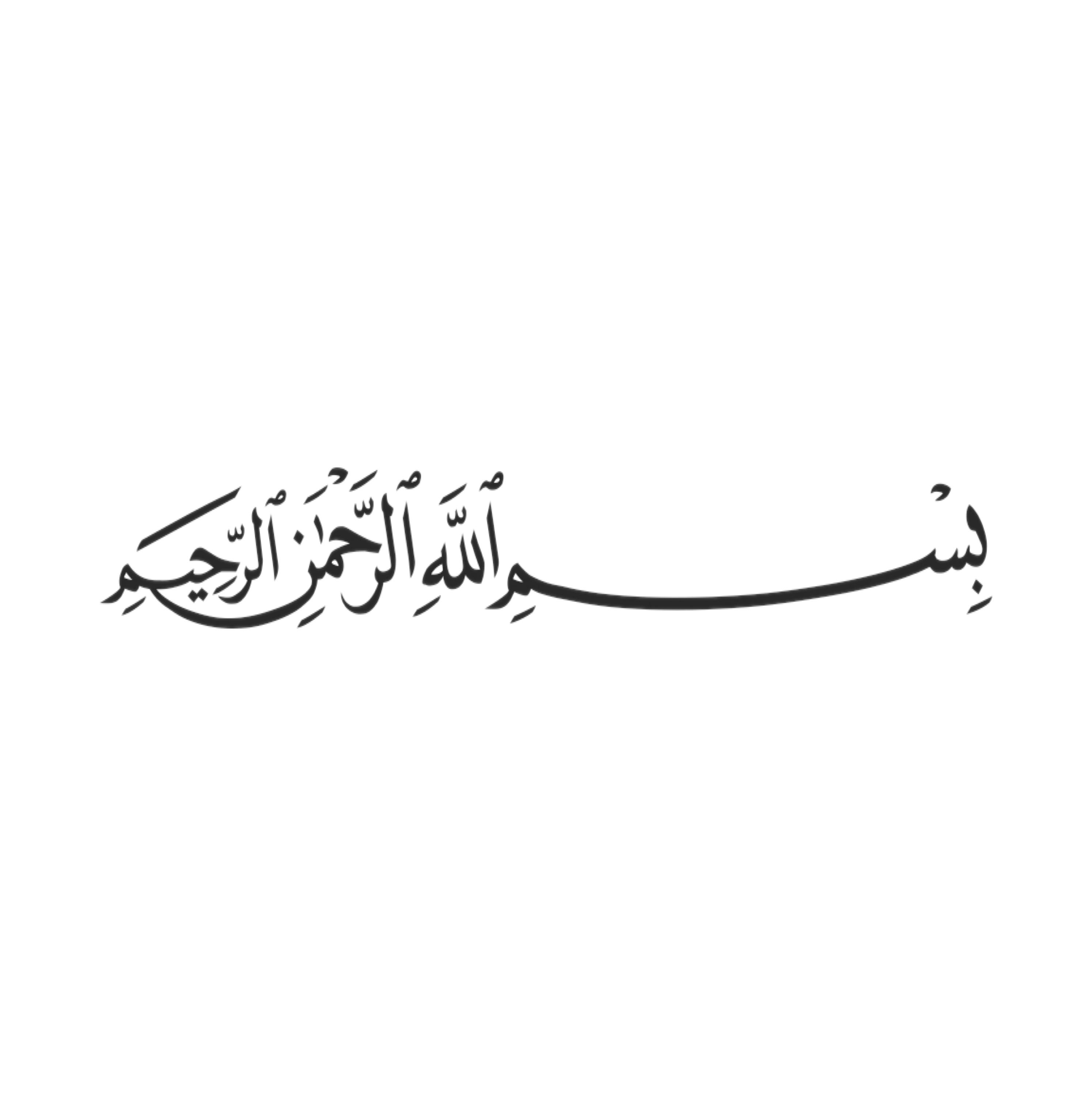 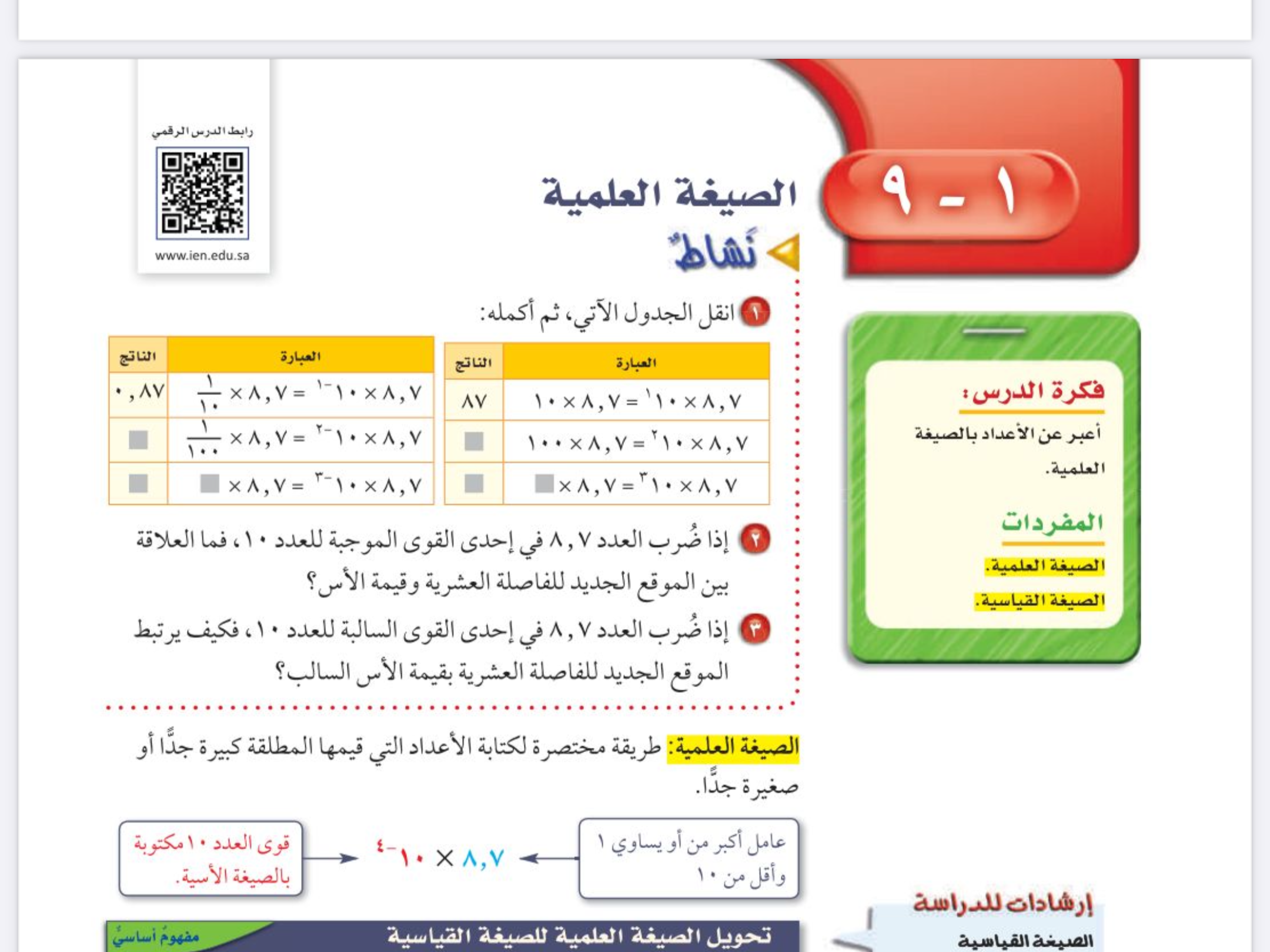 التركيز
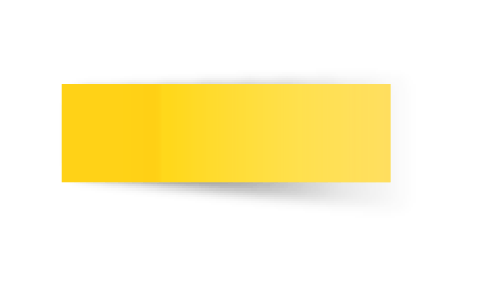 الصيغة العلمية
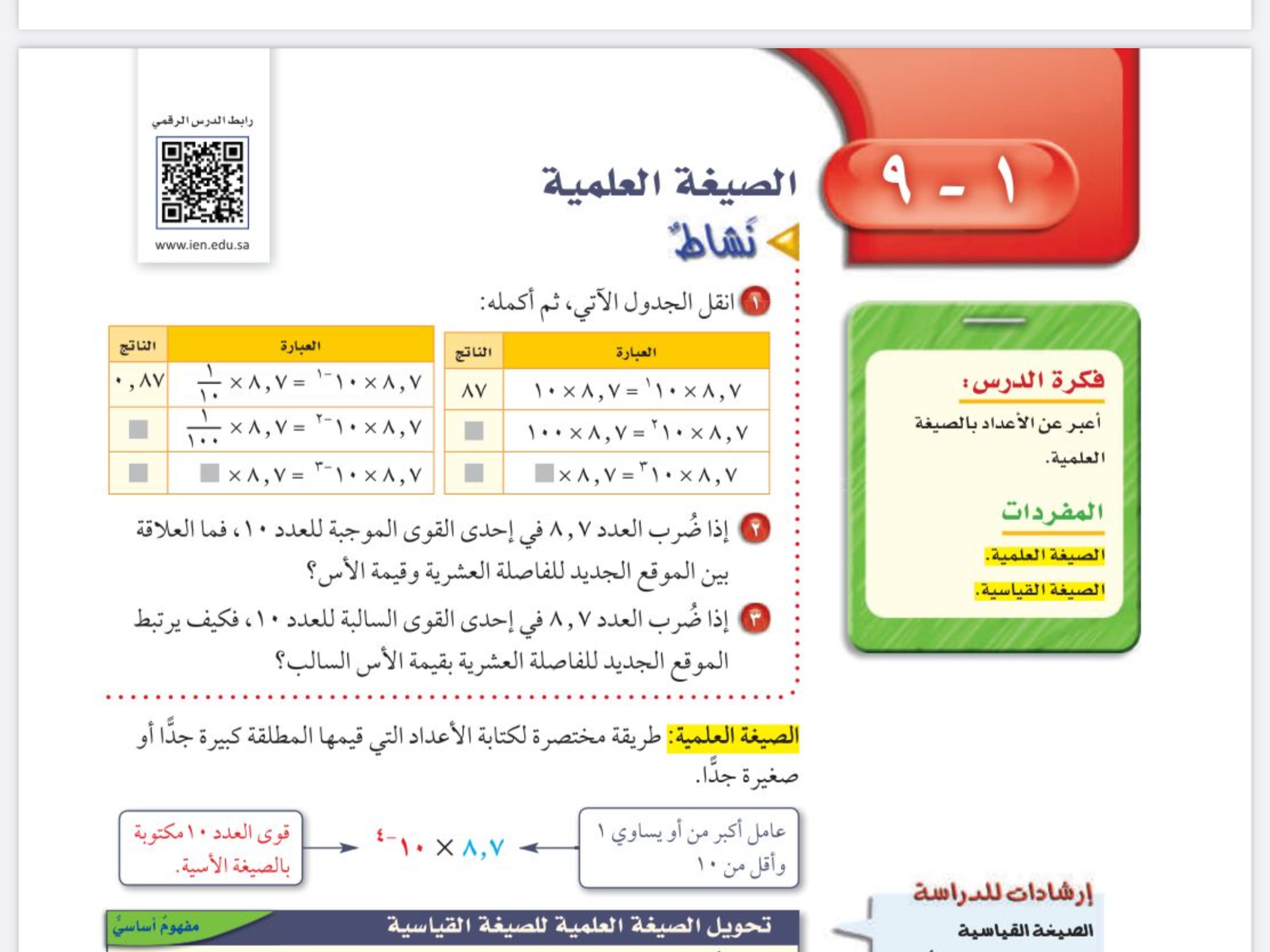 الفصل الأول 
الأعداد النسبية
التاريخ
صفحة
٥٣
التدريس
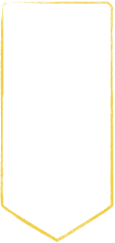 موضوع الدرس
🔹كتابة الاعداد
 بالصيغة العلمية
التدريب
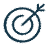 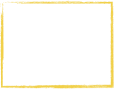 التقويم
الأهداف
الصيغة العلمية 
الصيغة القياسية
المفردات
نلاحظ 
عندما تكون القوى موجبة  تتحرك الفاصلة الى اليمين 
وعندما تكون القوى سالبة تتحرك الفاصلة لليسار
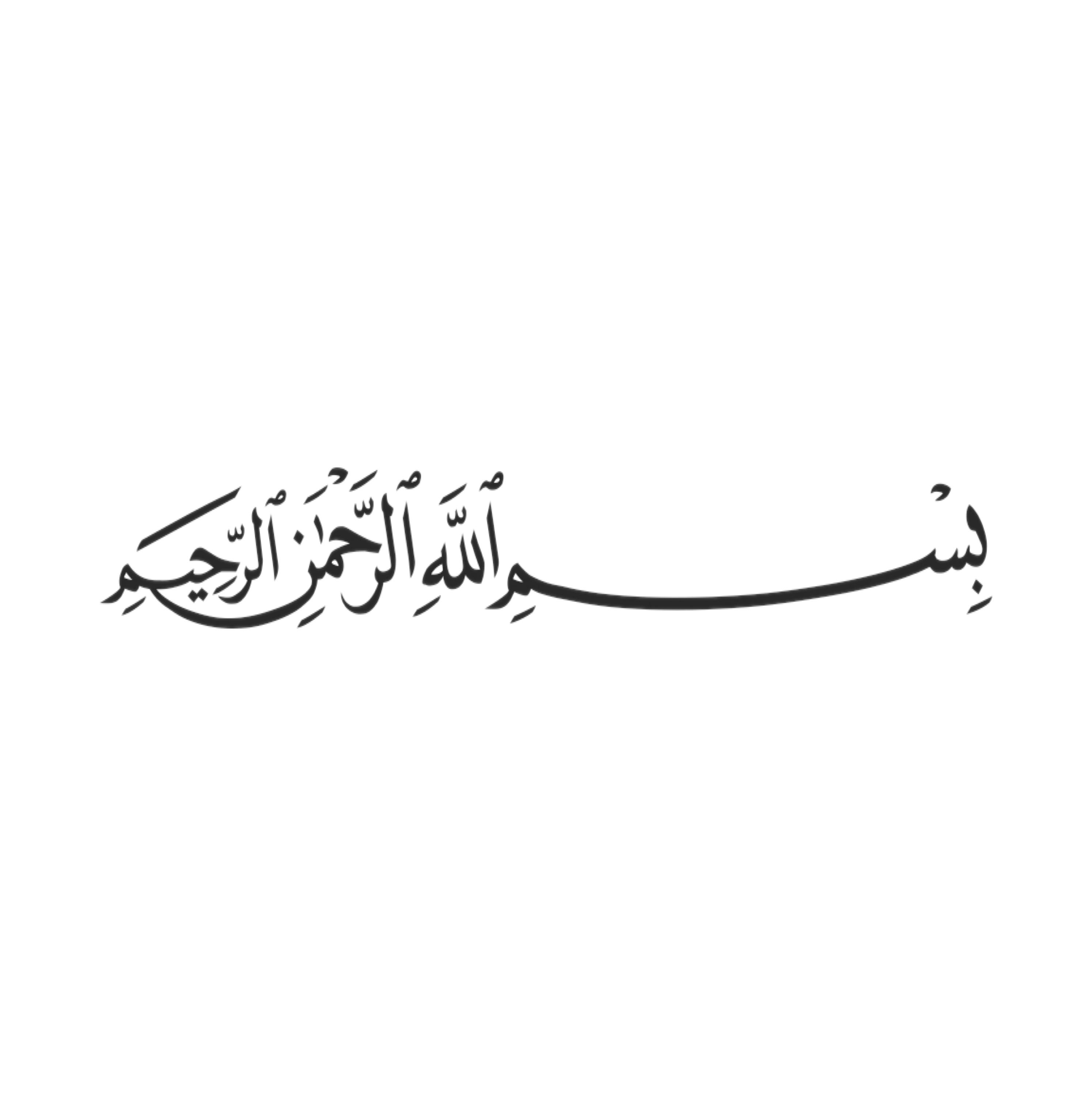 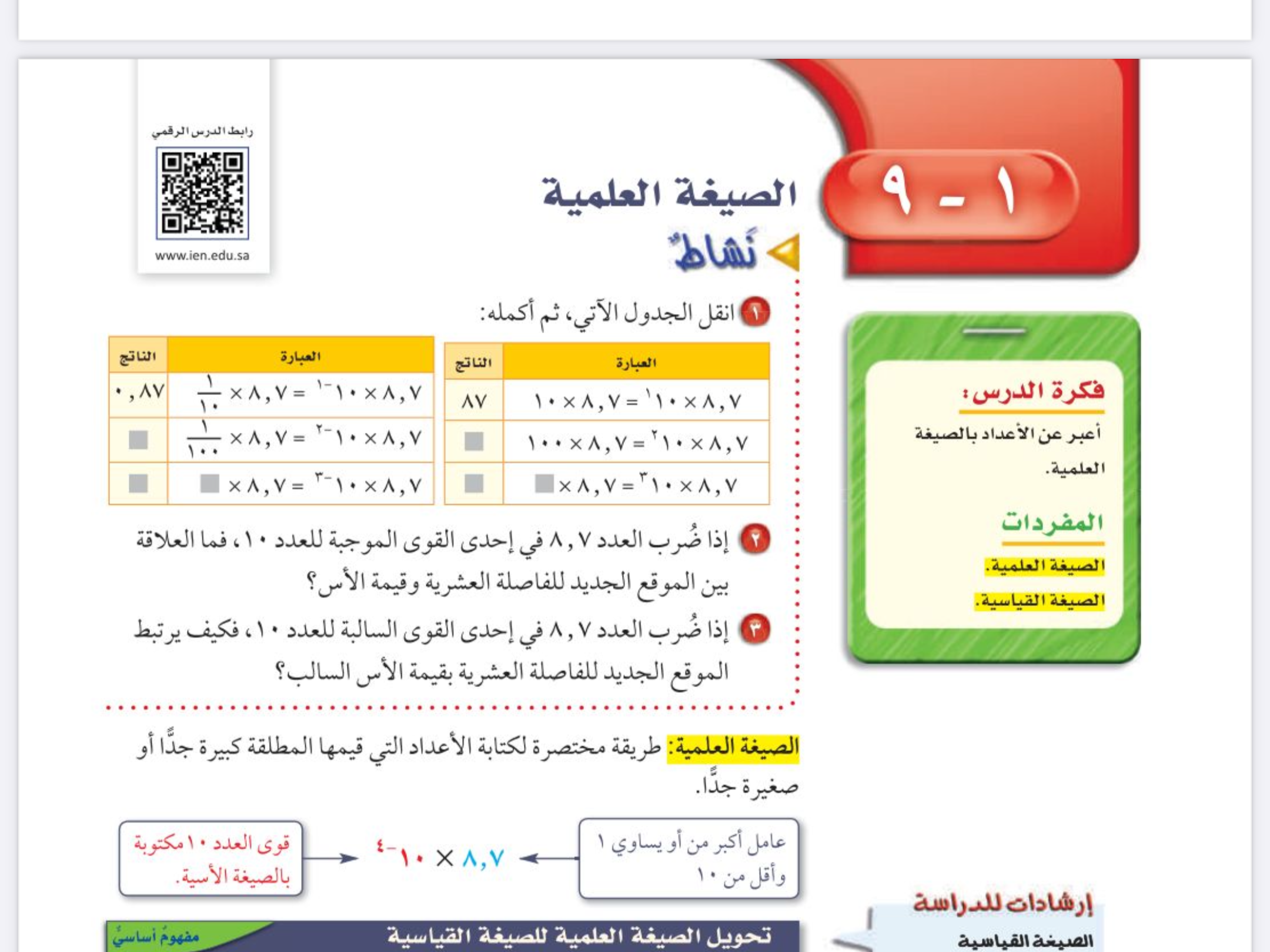 التركيز
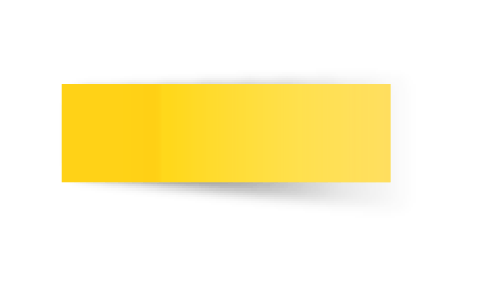 الصيغة العلمية
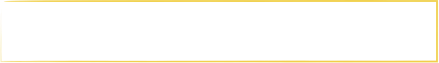 الفصل الأول 
الأعداد النسبية
التاريخ
صفحة
٥٣
التدريس
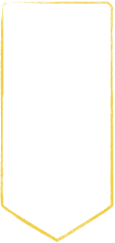 موضوع الدرس
🔹كتابة الاعداد
 بالصيغة العلمية
التدريب
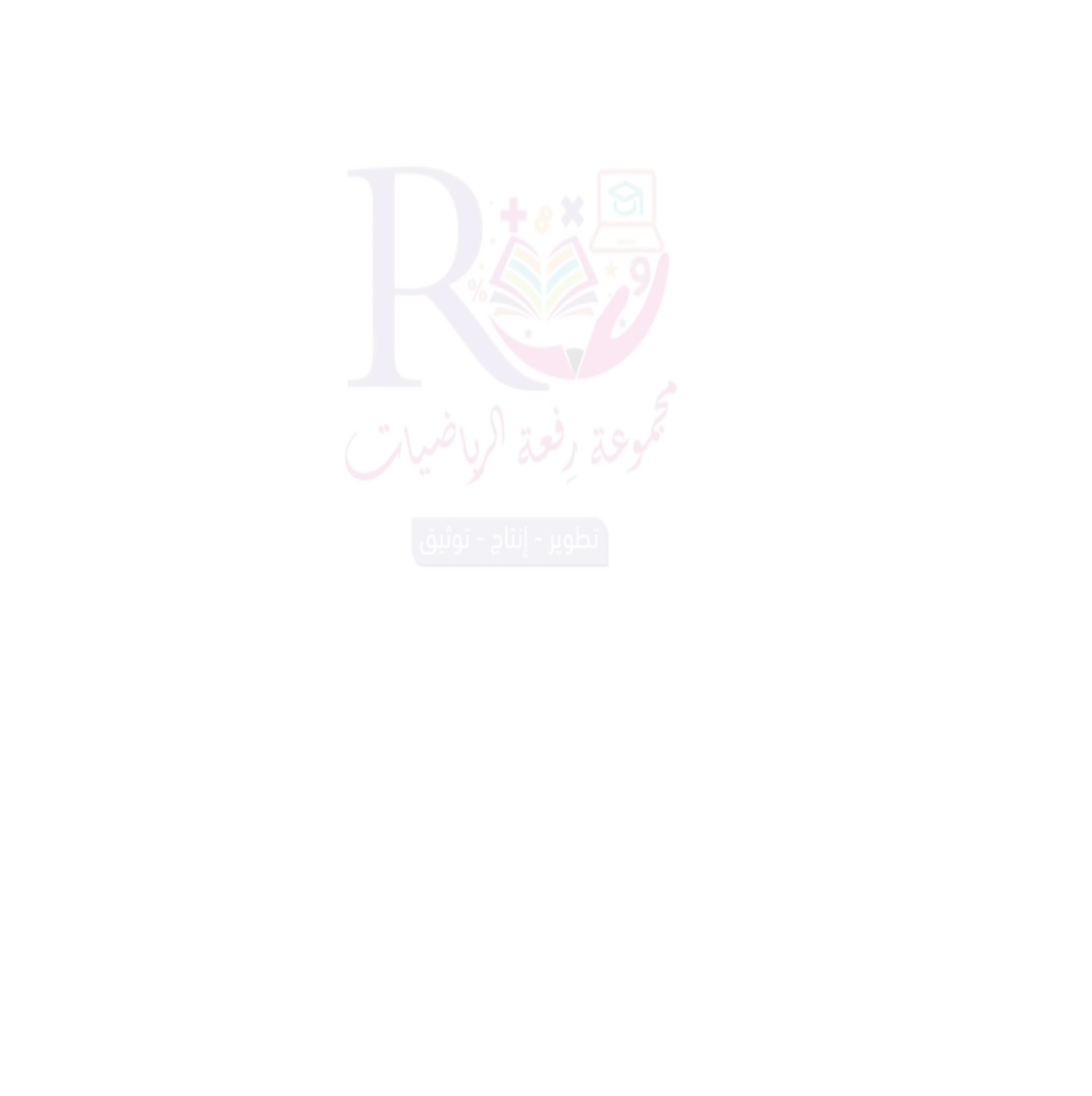 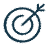 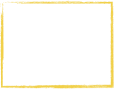 التقويم
الأهداف
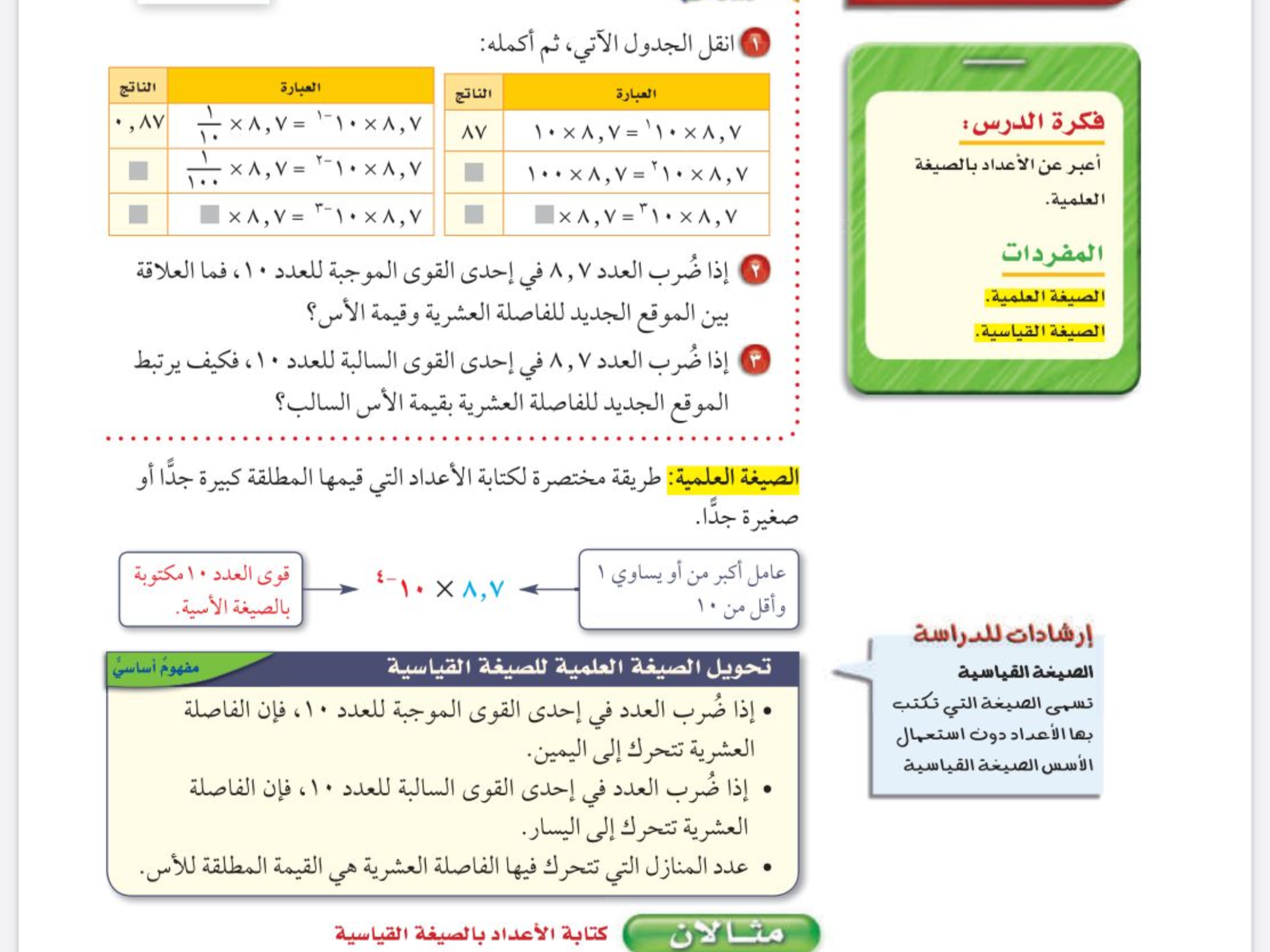 الصيغة العلمية 
الصيغة القياسية
المفردات
مثال
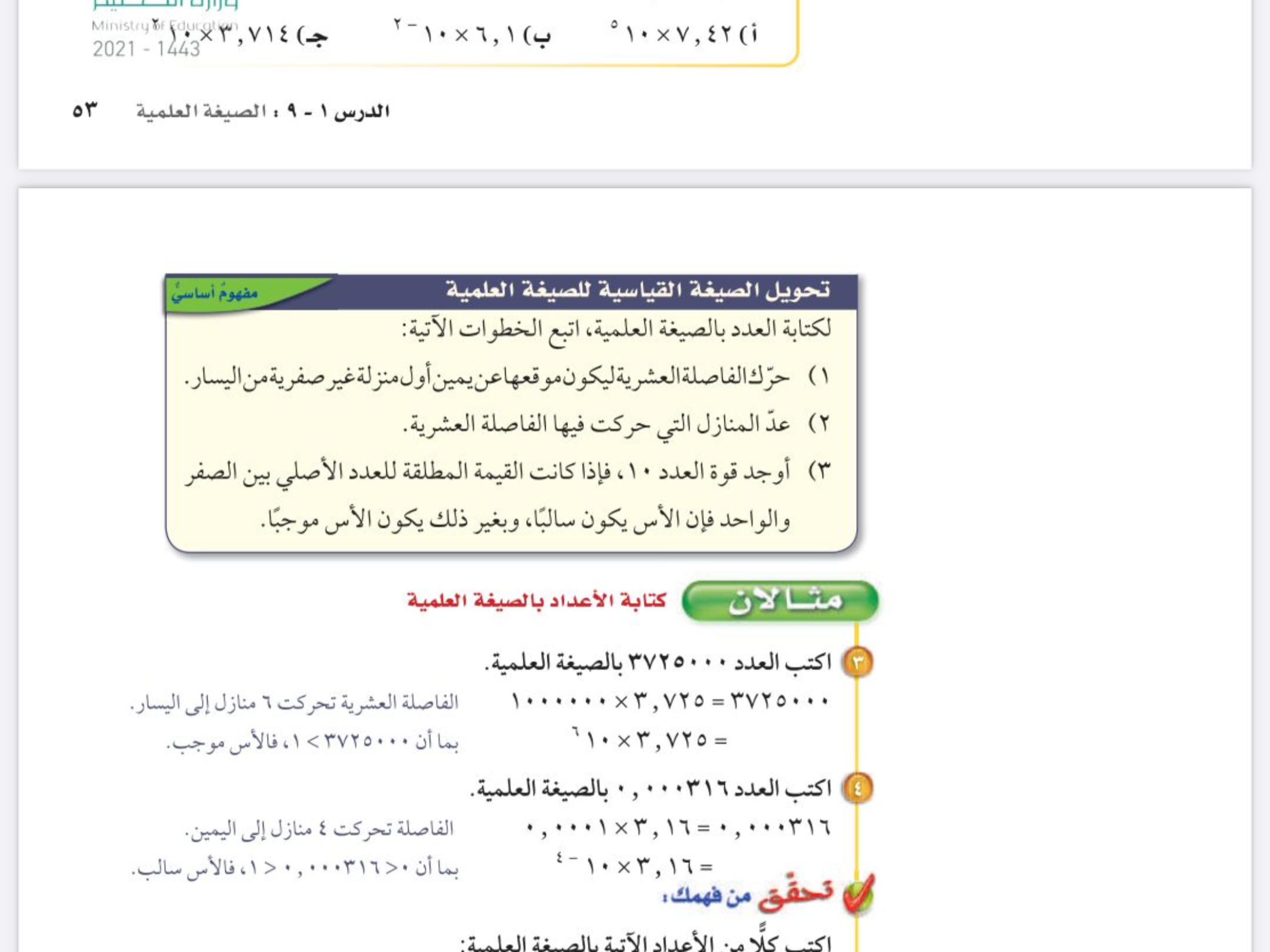 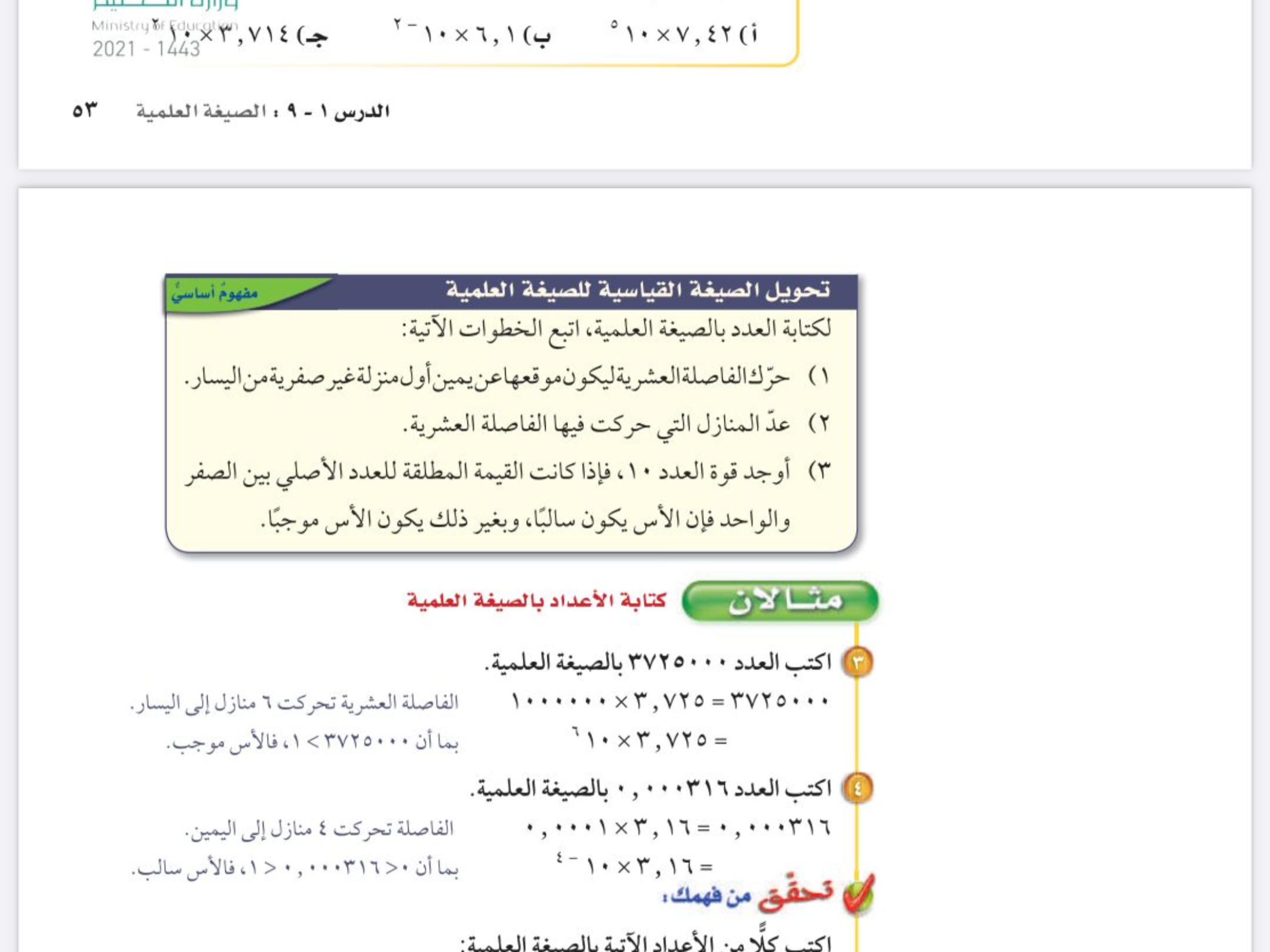 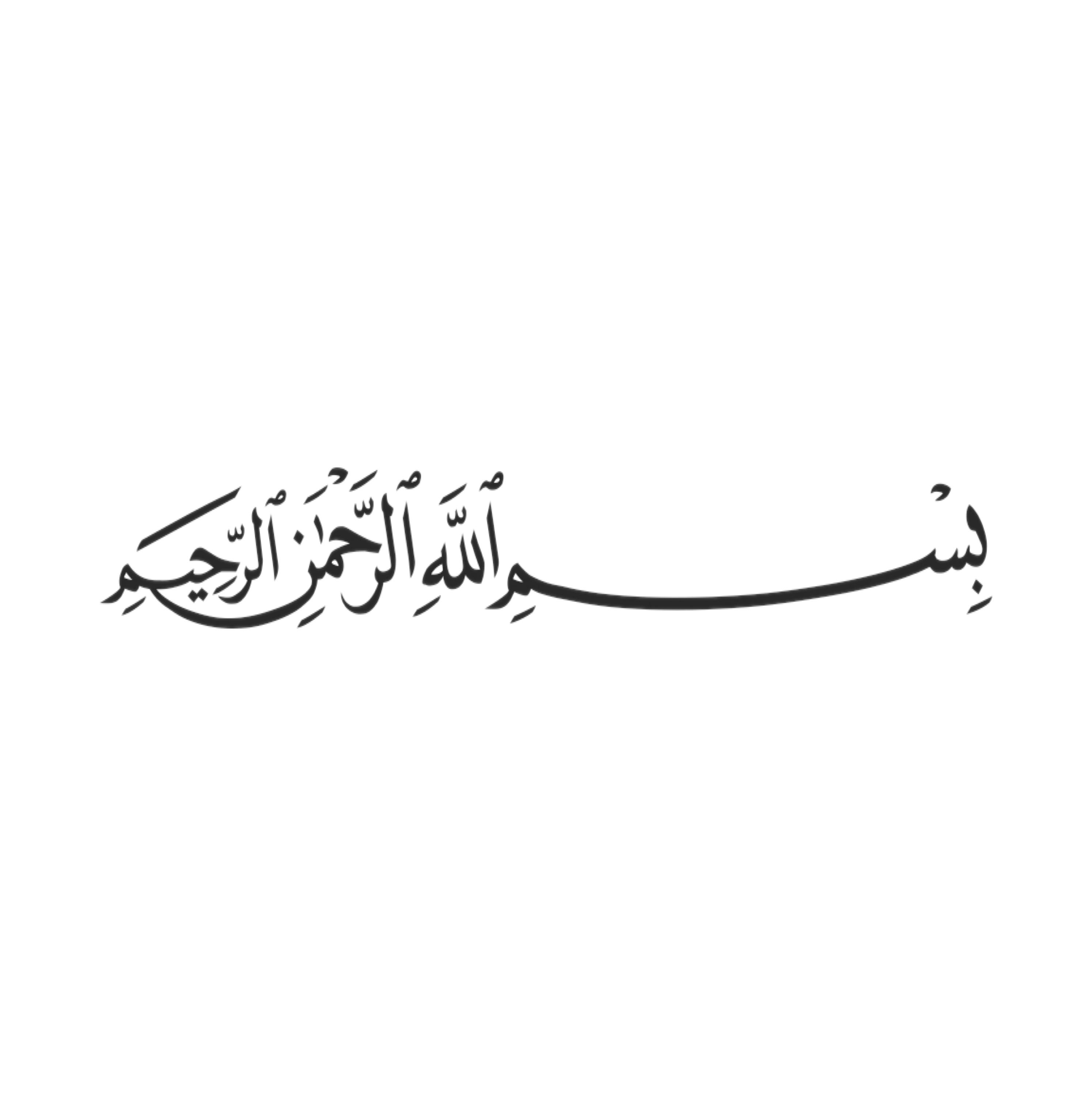 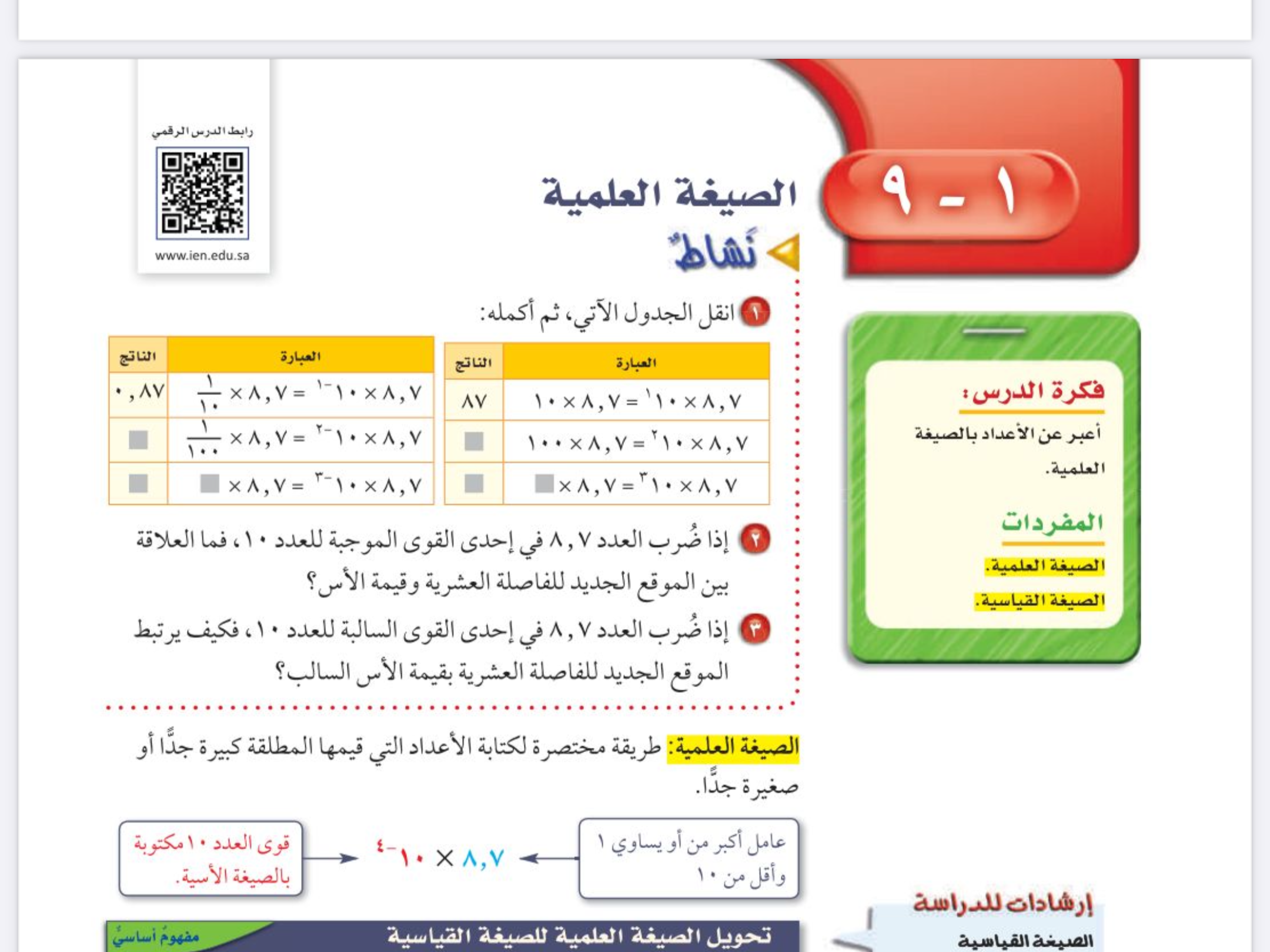 التركيز
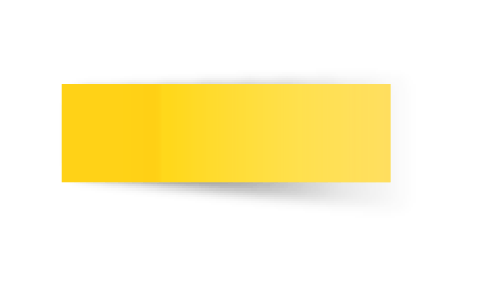 الصيغة العلمية
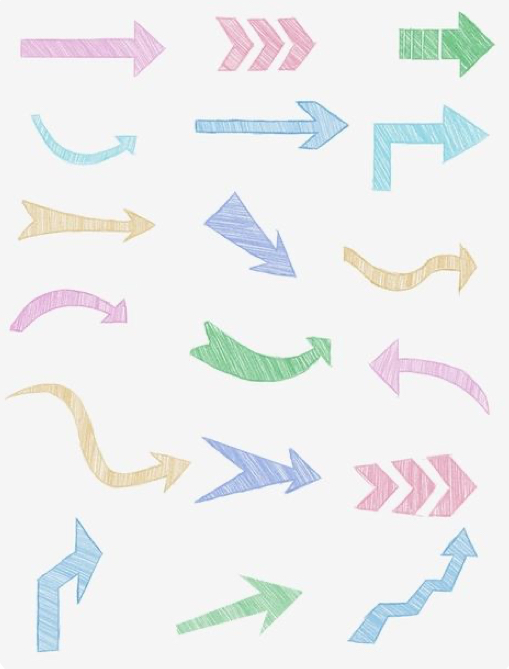 الفصل الأول 
الأعداد النسبية
التاريخ
صفحة
٥٣
التدريس
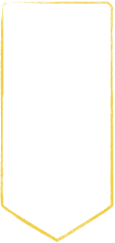 موضوع الدرس
🔹كتابة الاعداد
 بالصيغة العلمية
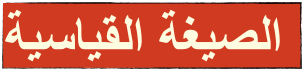 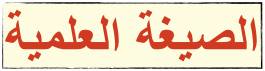 التدريب
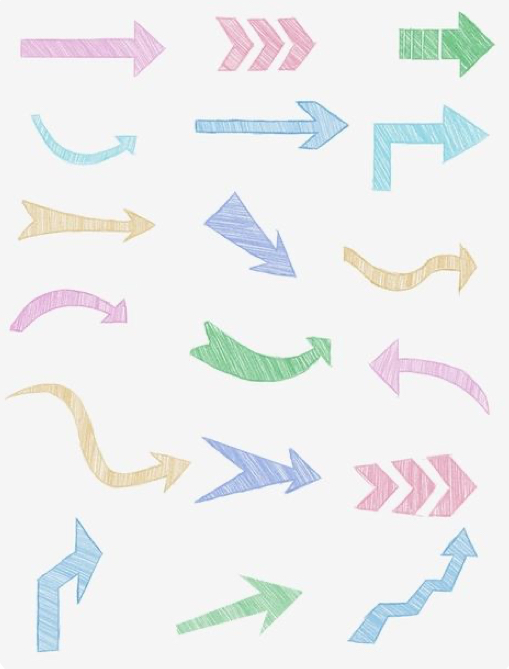 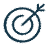 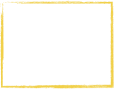 التقويم
الأهداف
الصيغة العلمية 
الصيغة القياسية
المفردات
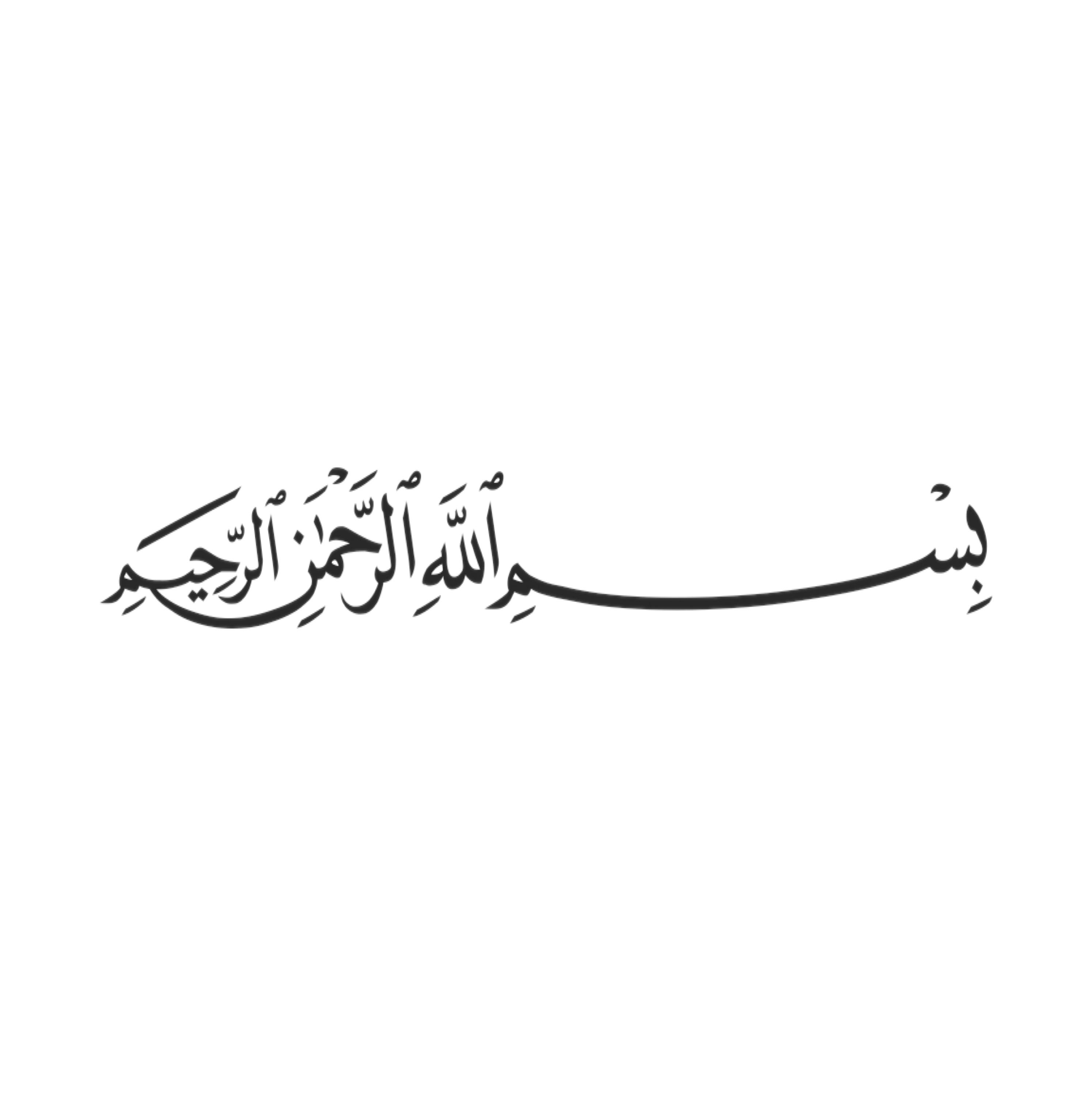 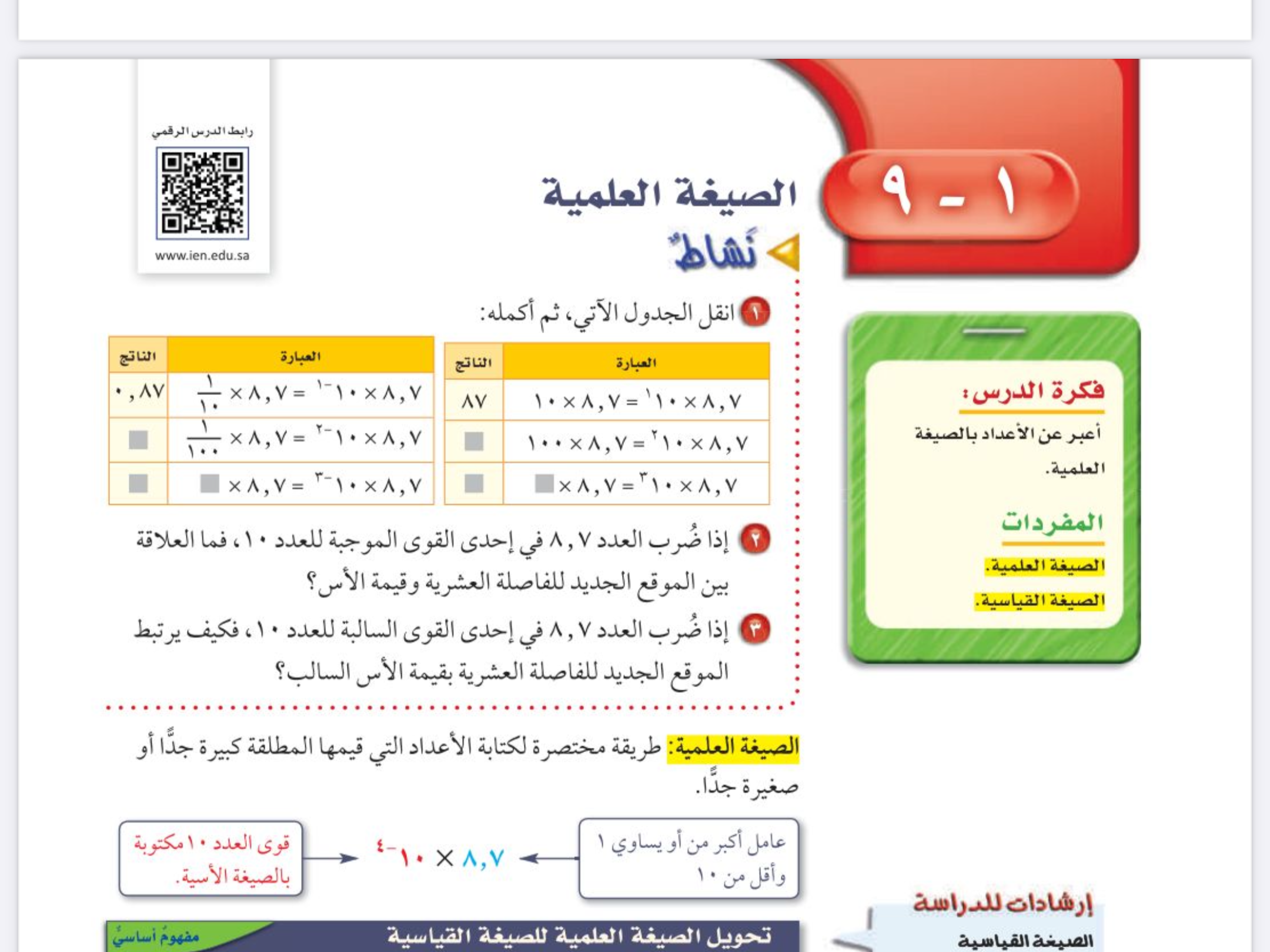 التركيز
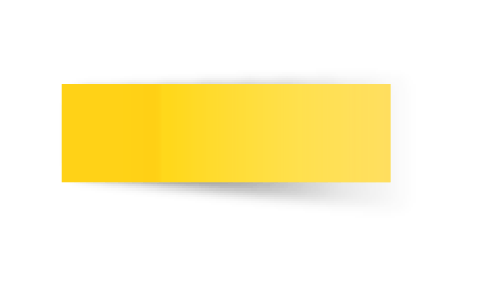 الصيغة العلمية
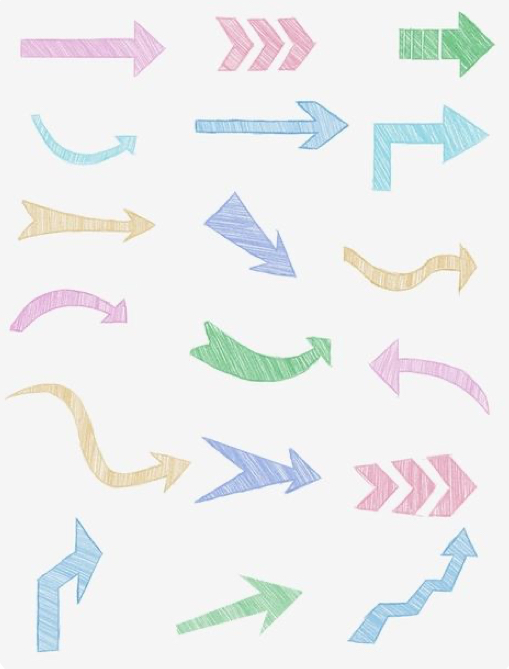 الفصل الأول 
الأعداد النسبية
التاريخ
صفحة
٥٣
التدريس
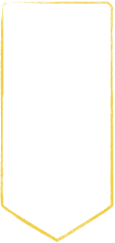 موضوع الدرس
🔹كتابة الاعداد
 بالصيغة العلمية
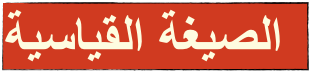 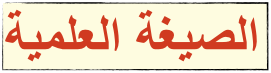 التدريب
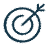 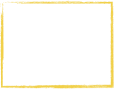 التقويم
الأهداف
الصيغة العلمية 
الصيغة القياسية
المفردات
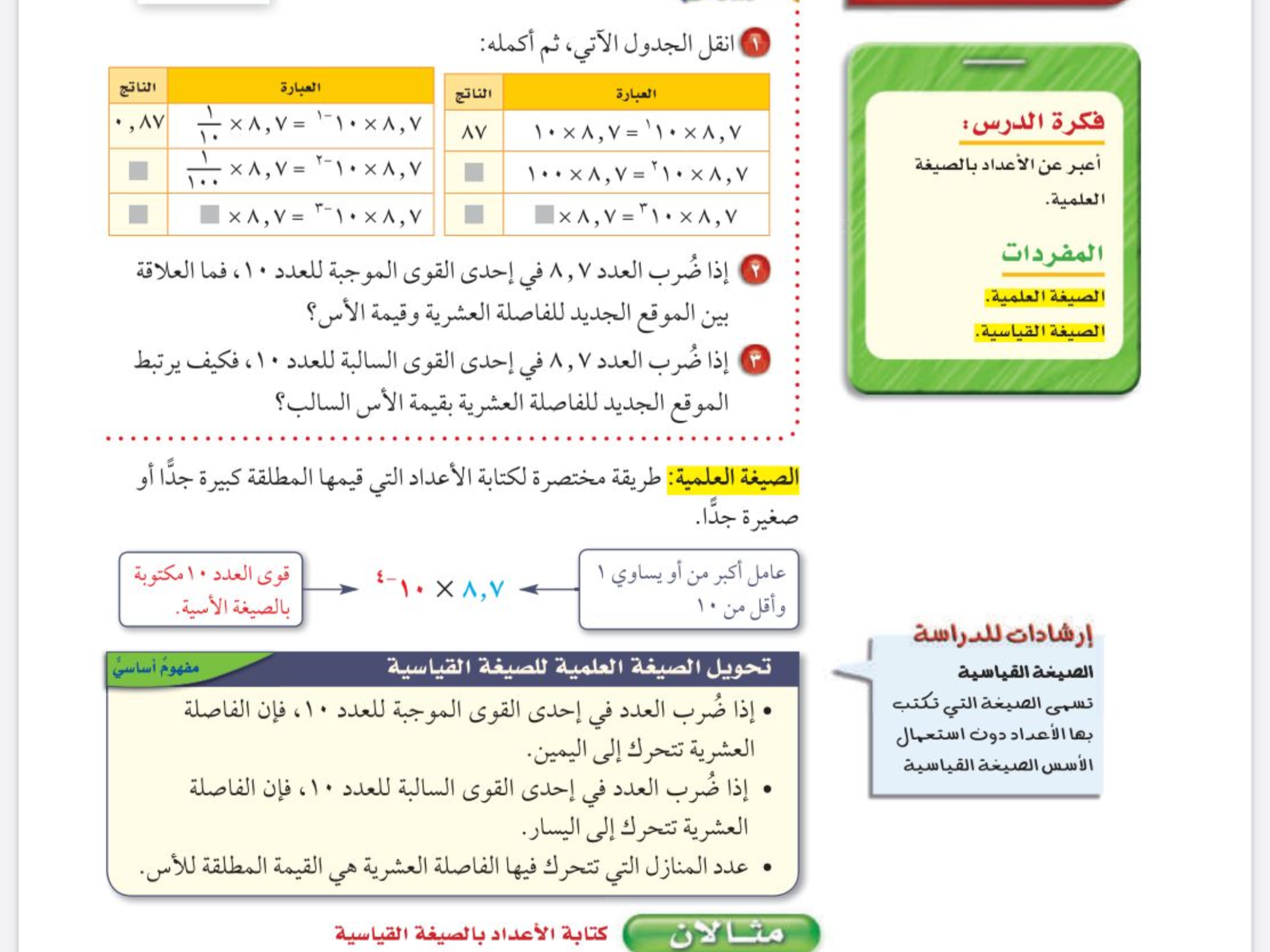 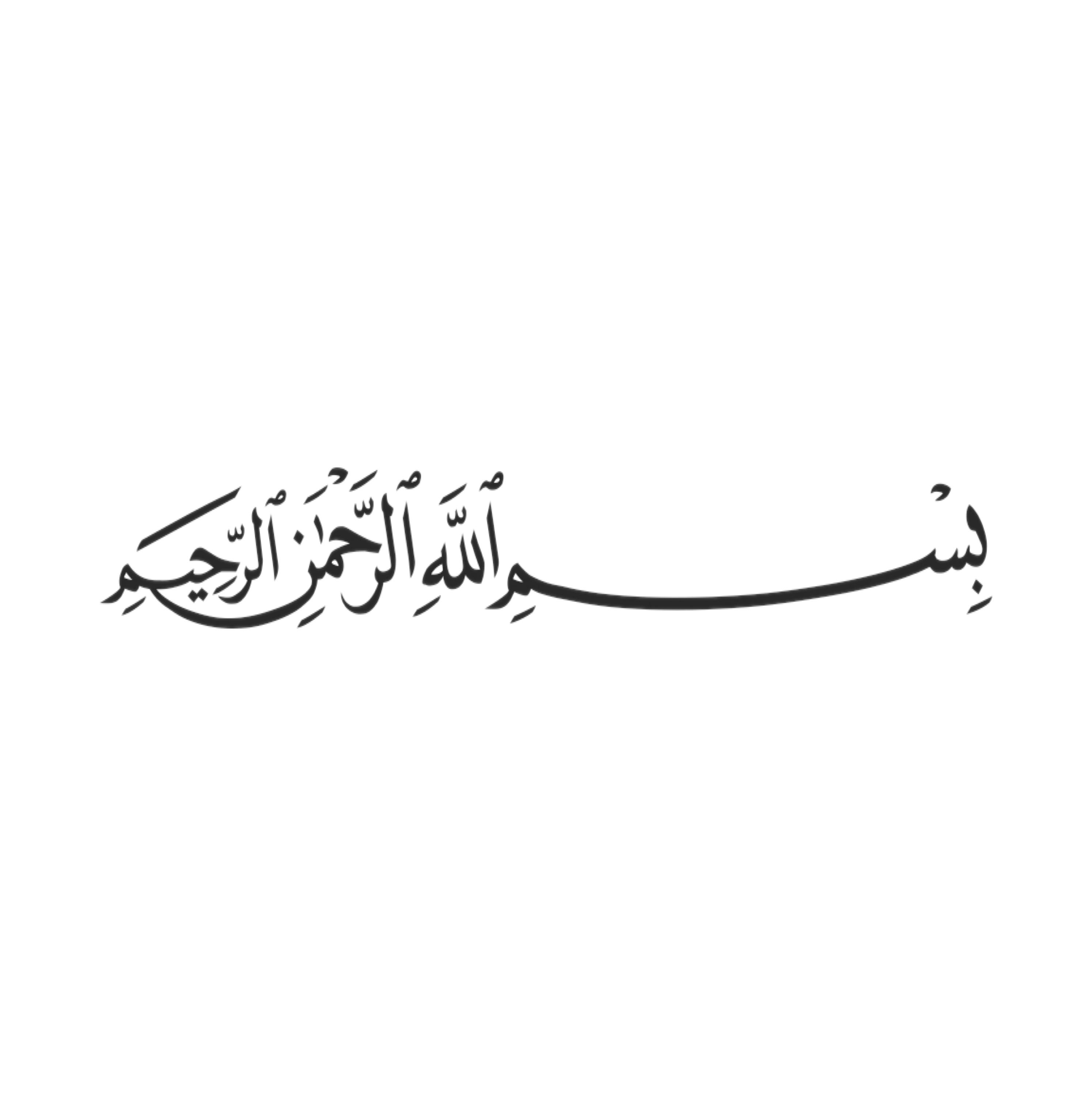 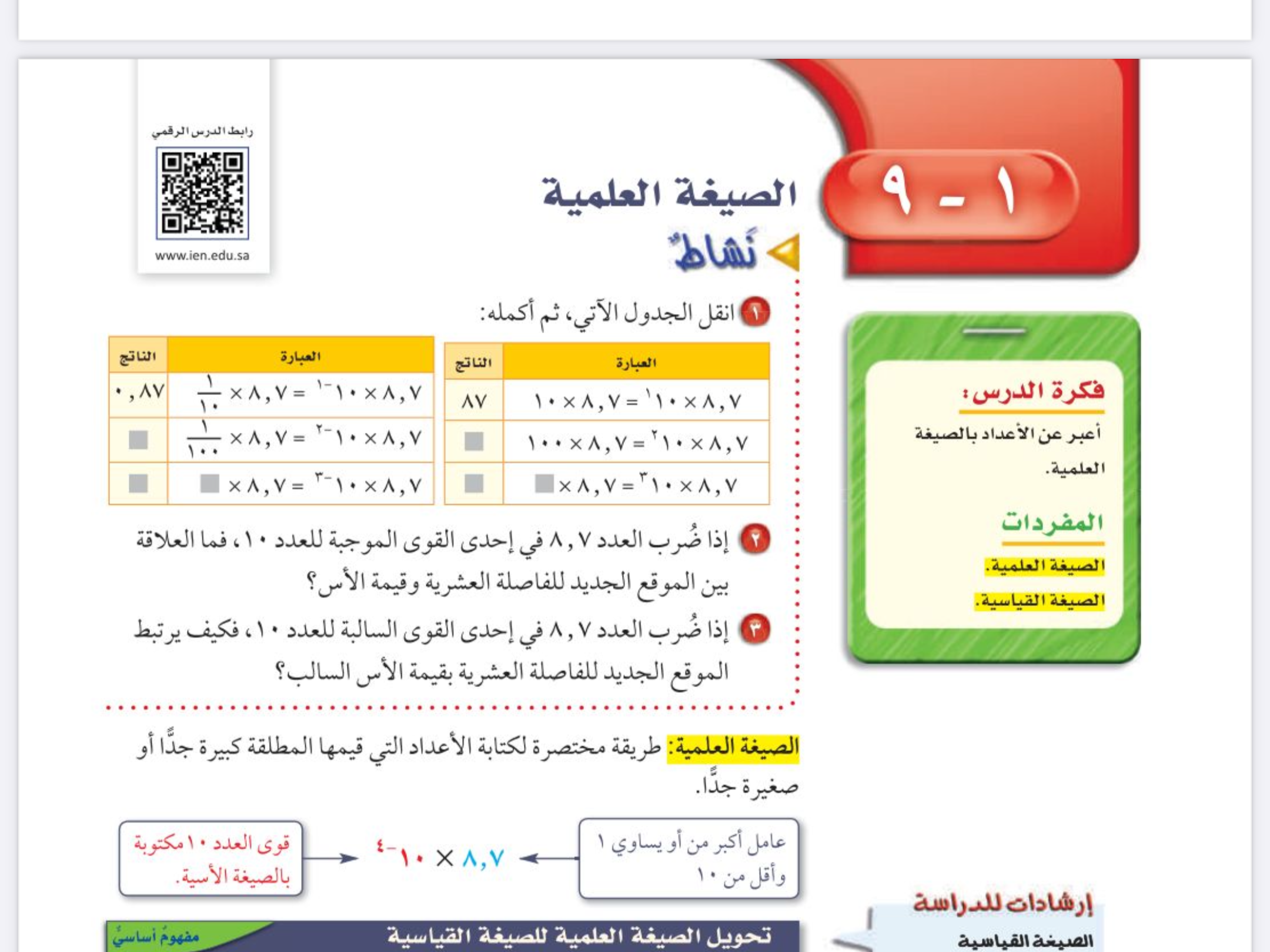 التركيز
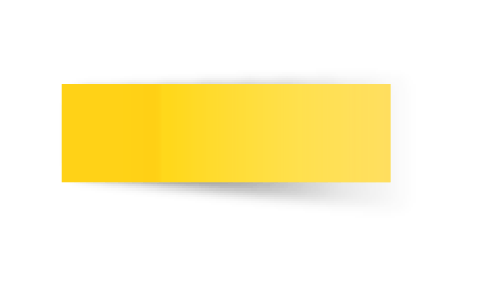 الصيغة العلمية
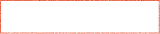 القوى  موجب ٥ 
تحرك الفاصلة لليمين خمس منازل
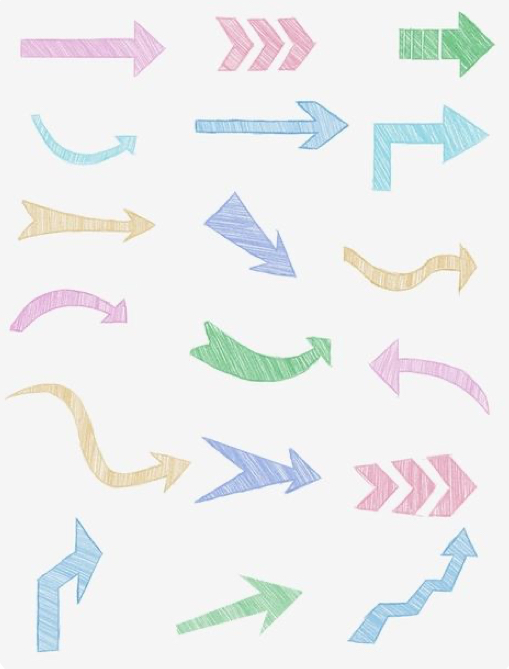 الفصل الأول 
الأعداد النسبية
التاريخ
صفحة
٥٣
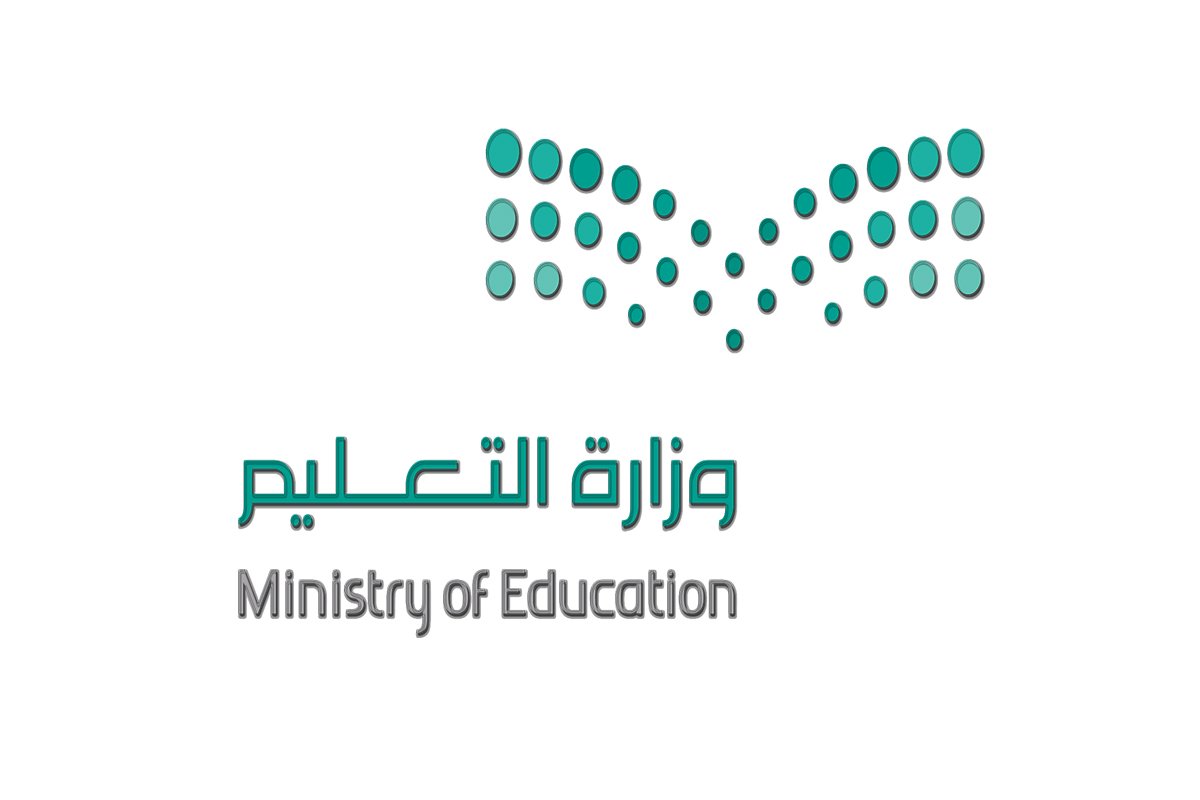 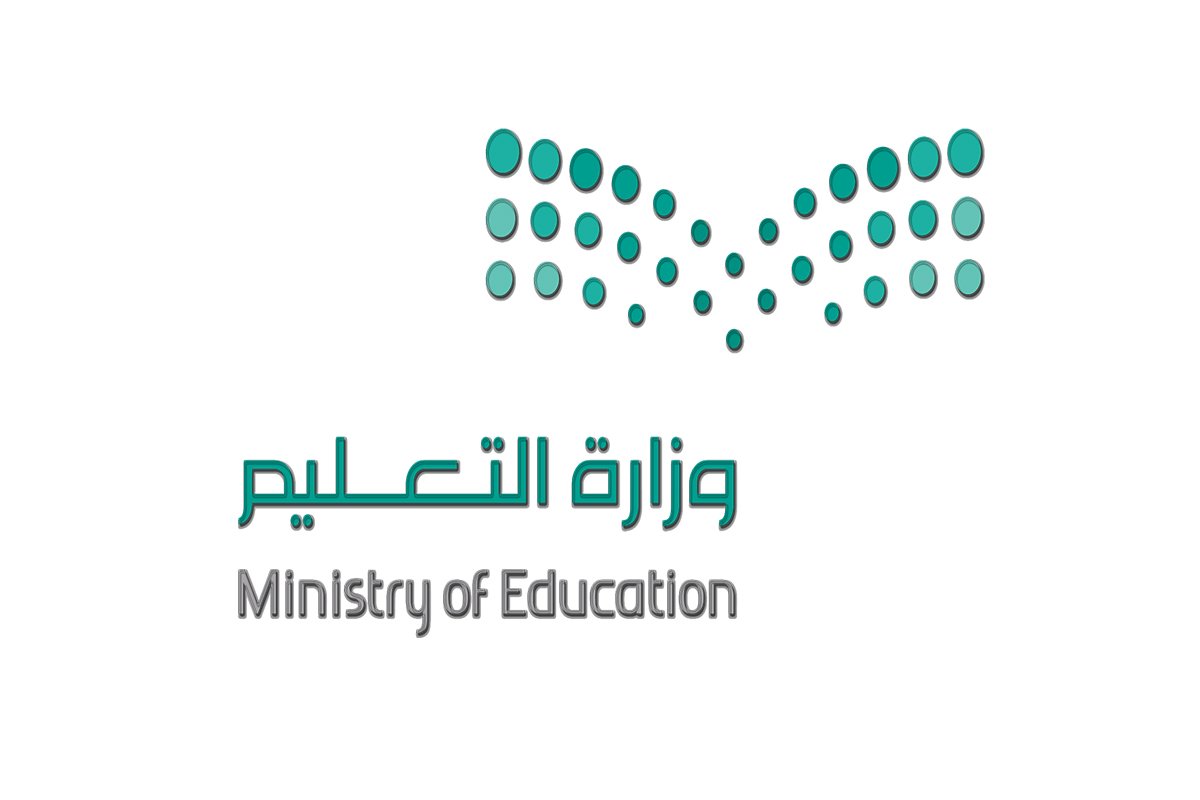 التدريس
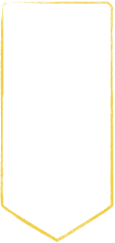 موضوع الدرس
🔹كتابة الاعداد
 بالصيغة العلمية
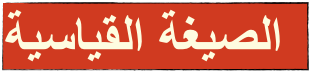 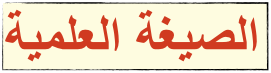 التدريب
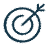 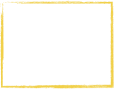 التقويم
الأهداف
الصيغة العلمية 
الصيغة القياسية
المفردات
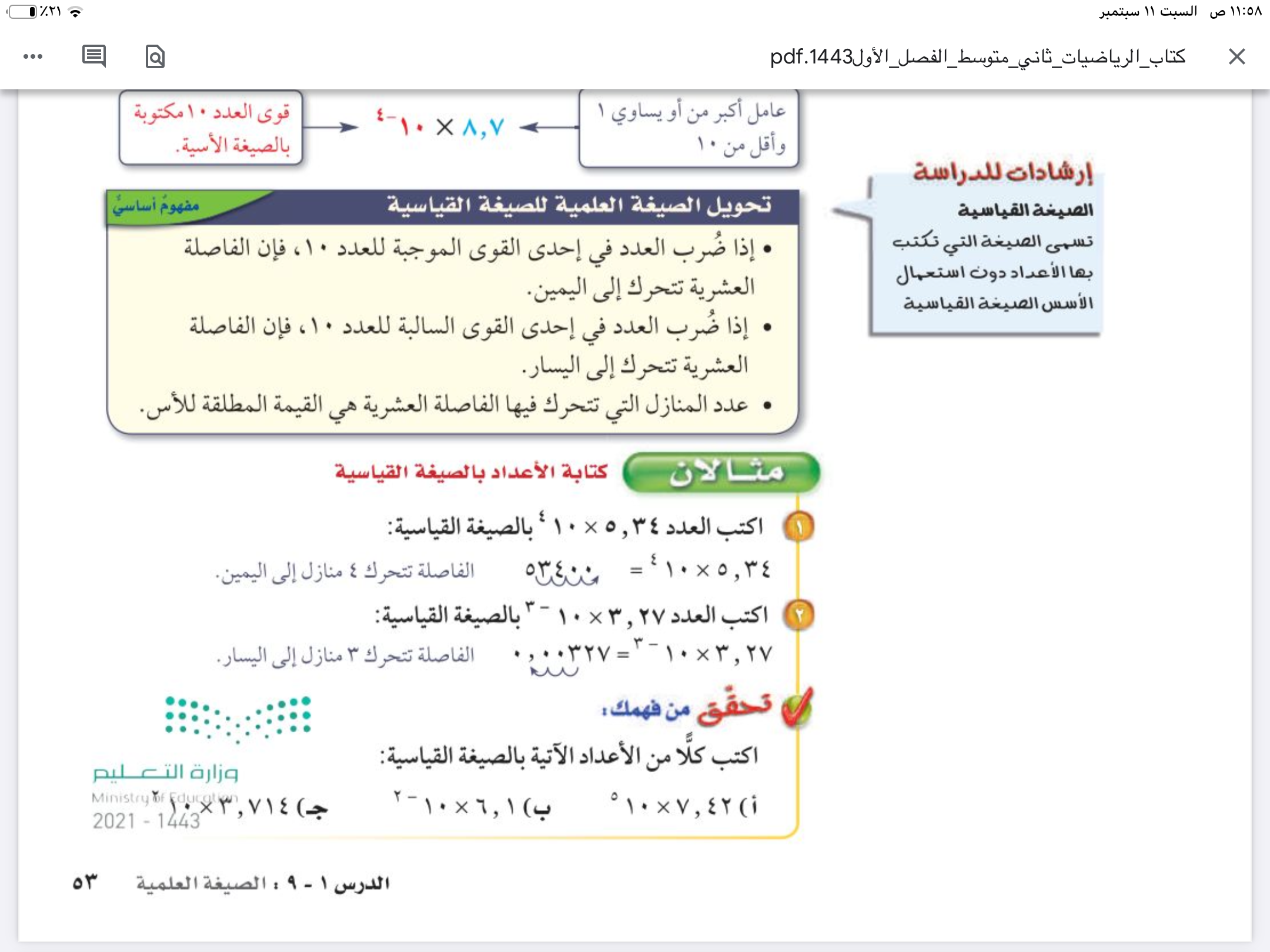 مثال
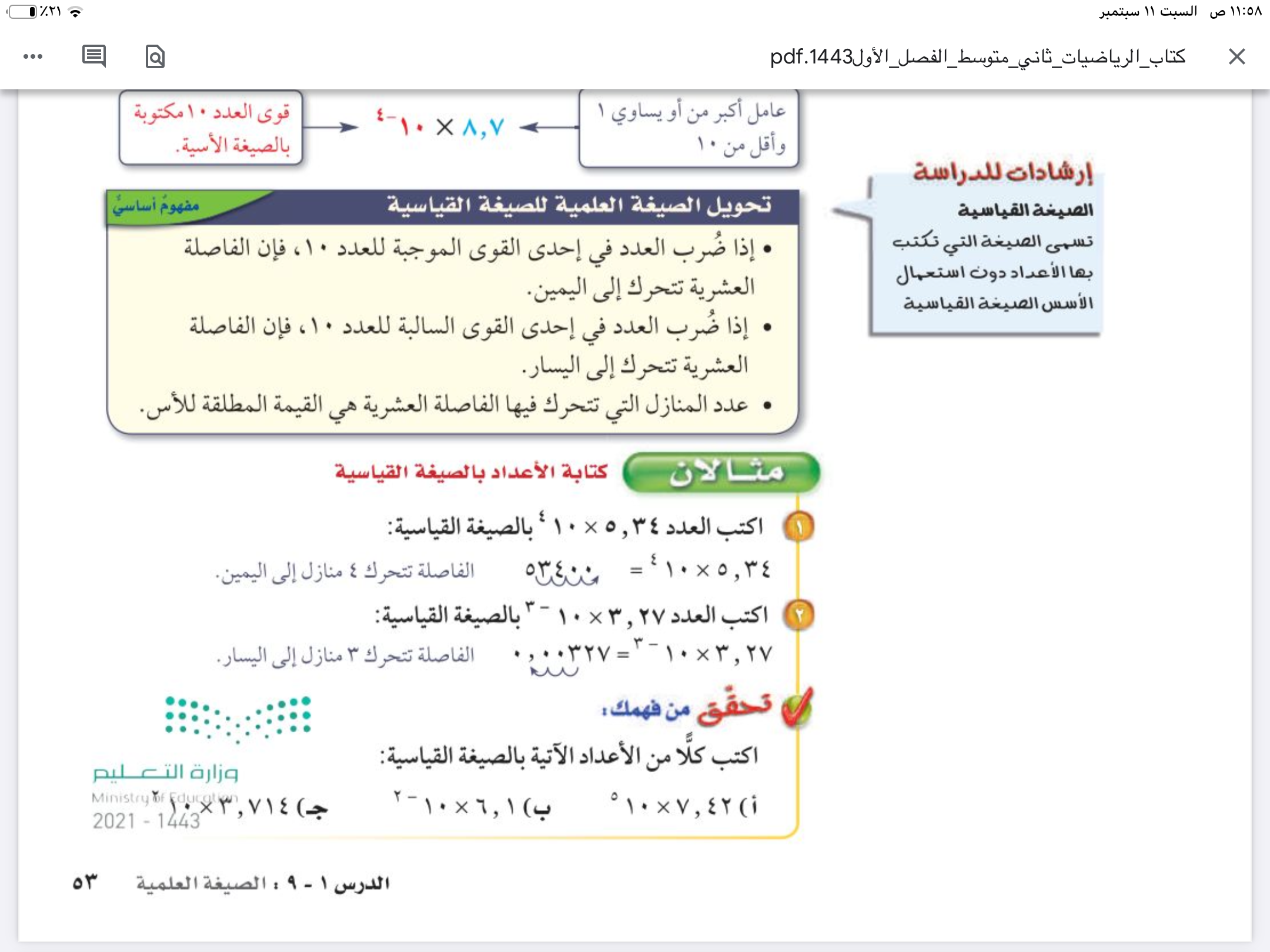 ١
٢
٥
٣
٤
٤
٧
٢
٠
٠
٠
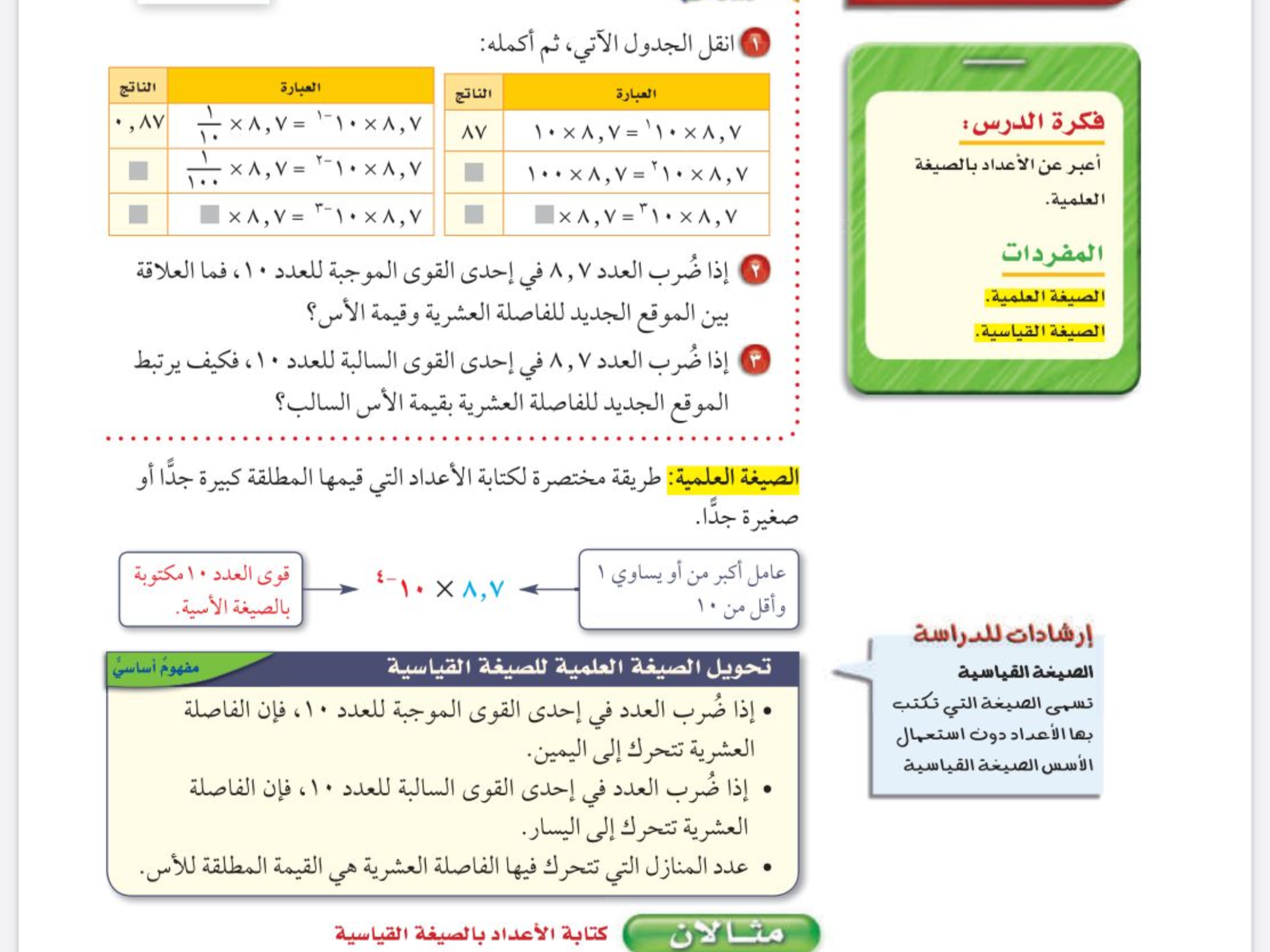 =
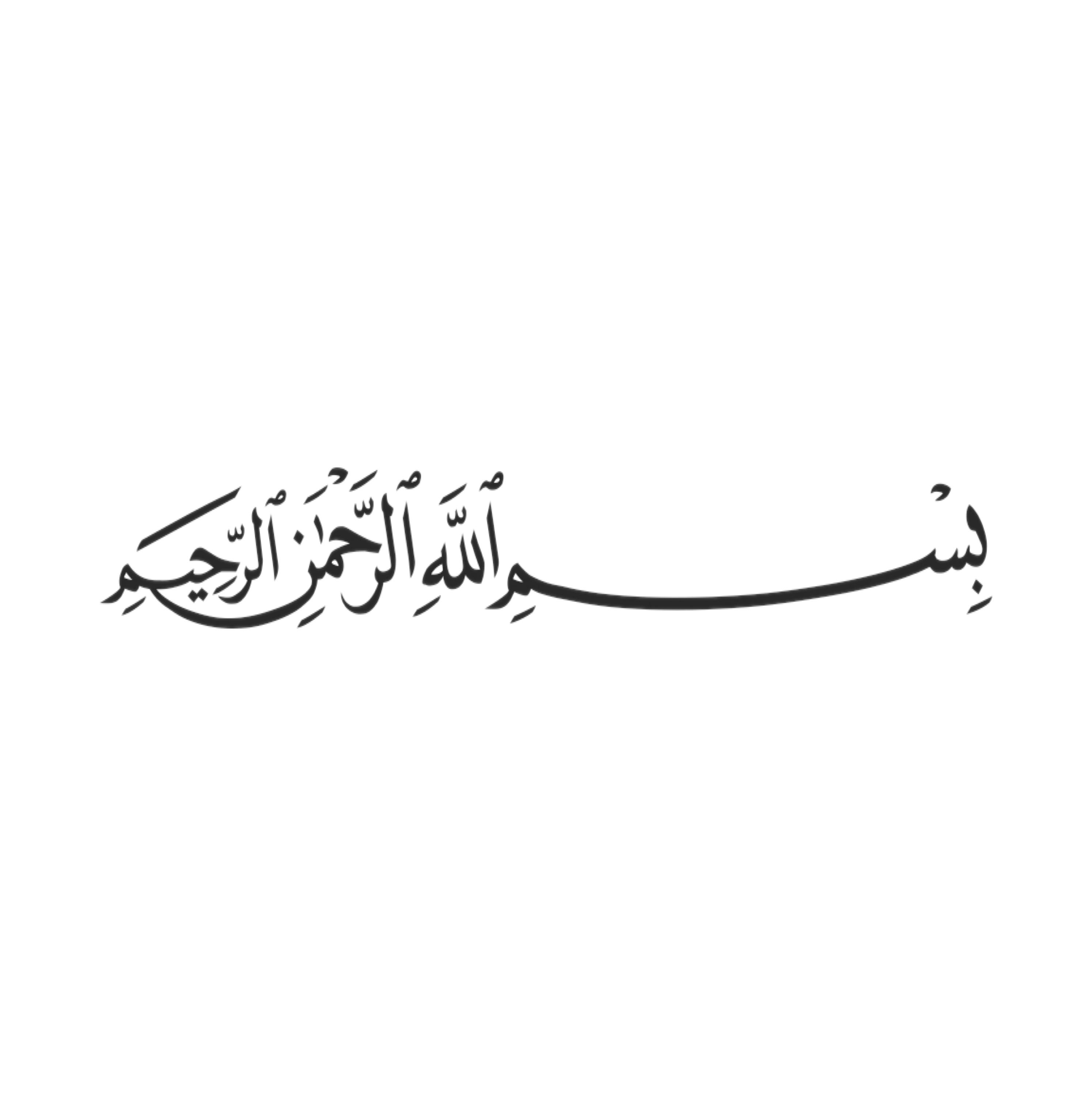 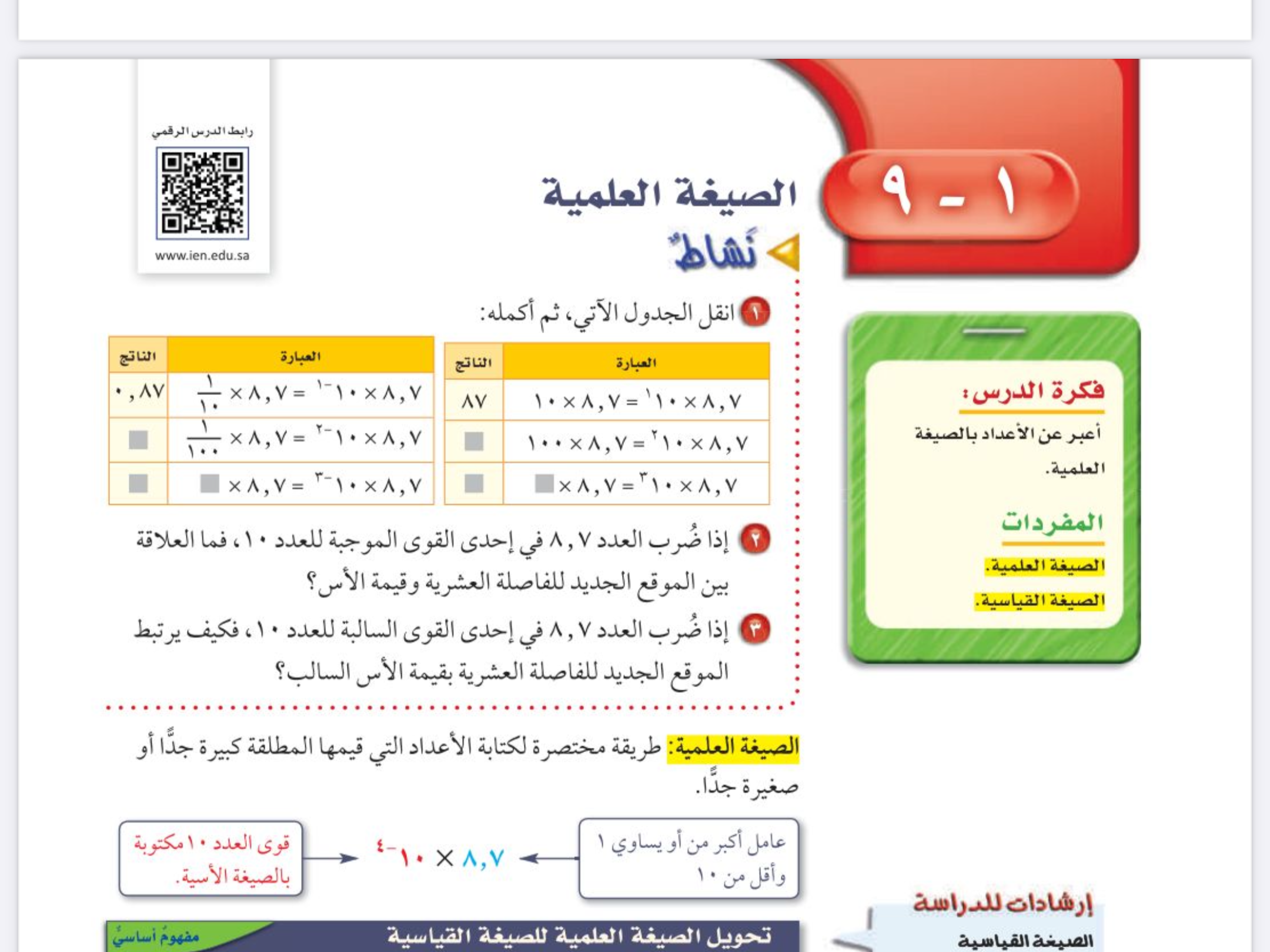 التركيز
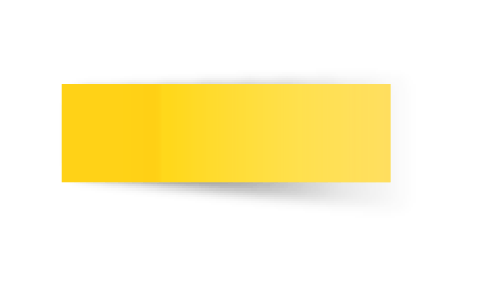 الصيغة العلمية
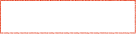 القوى  سالب ٢ 
تحرك الفاصلة لليسار منزلتين
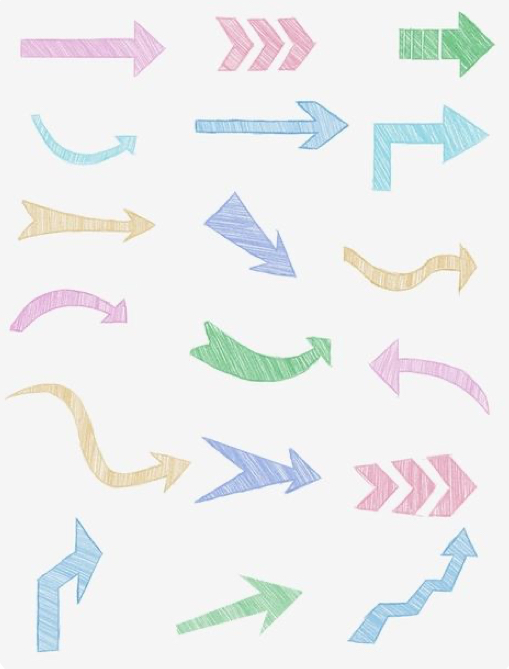 الفصل الأول 
الأعداد النسبية
التاريخ
صفحة
٥٣
التدريس
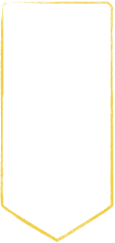 موضوع الدرس
🔹كتابة الاعداد
 بالصيغة العلمية
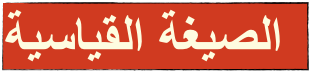 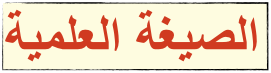 التدريب
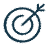 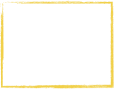 التقويم
الأهداف
الصيغة العلمية 
الصيغة القياسية
المفردات
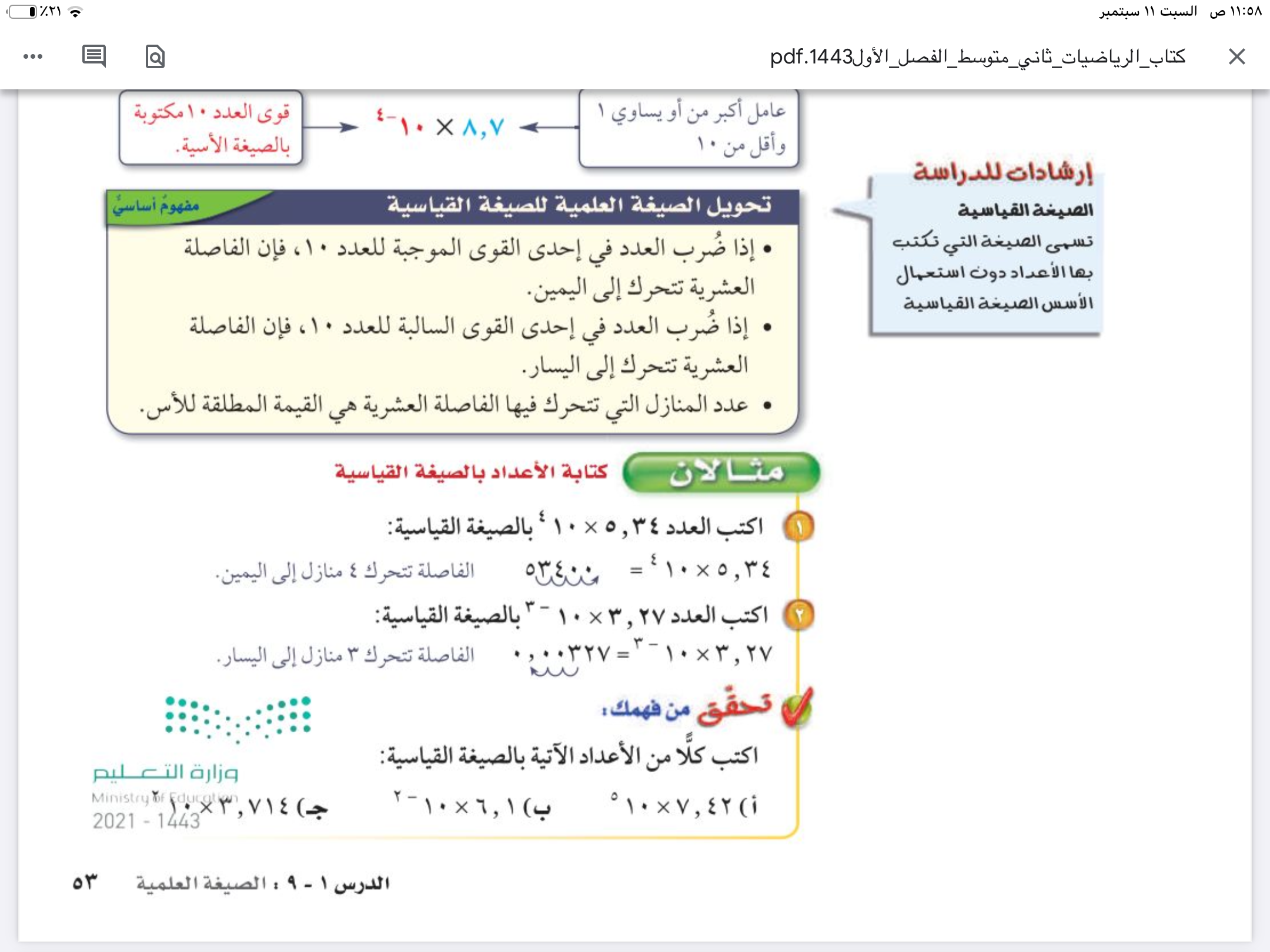 مثال
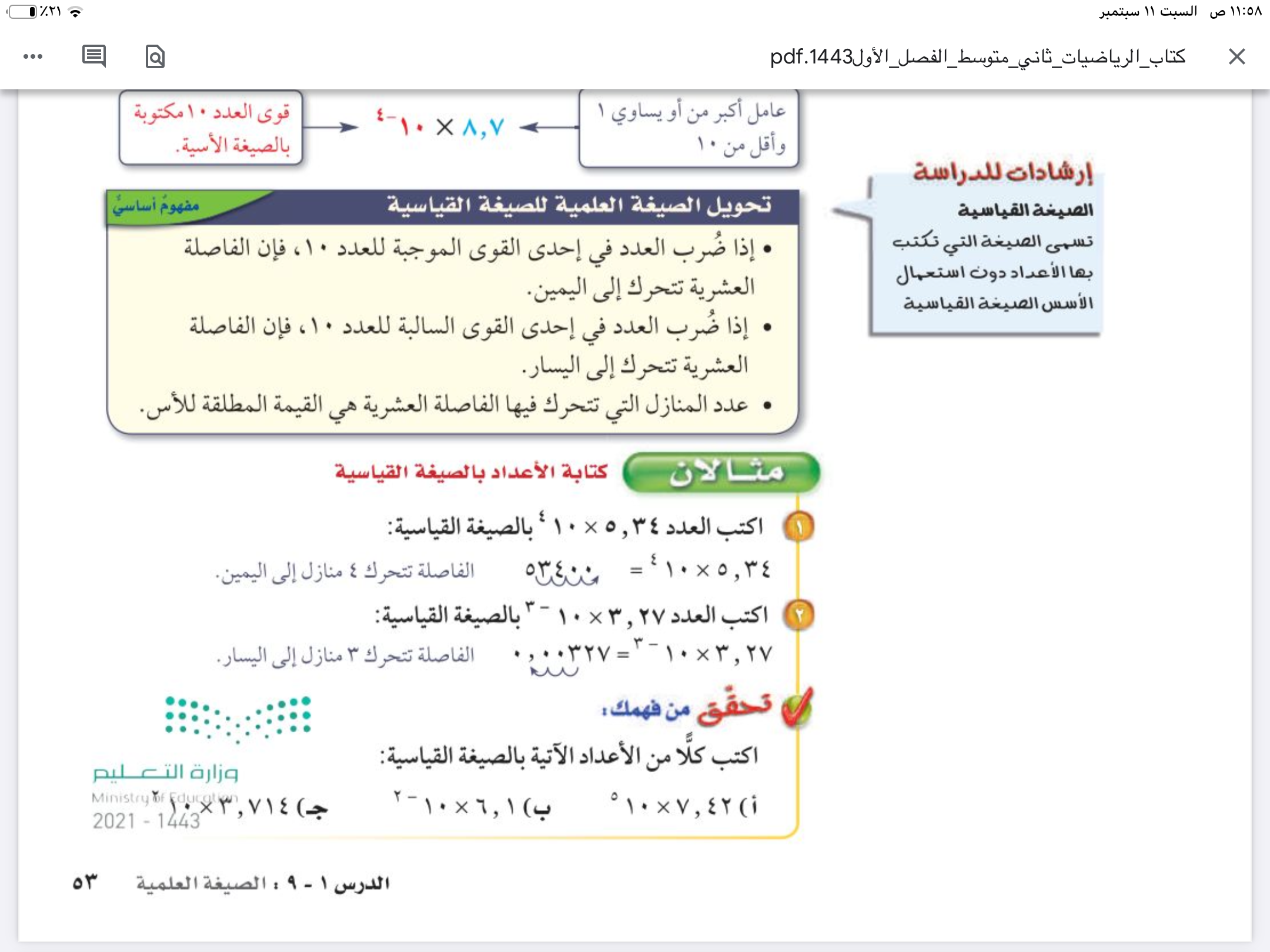 ٢
١
٫
٠
٠
٦
١
=
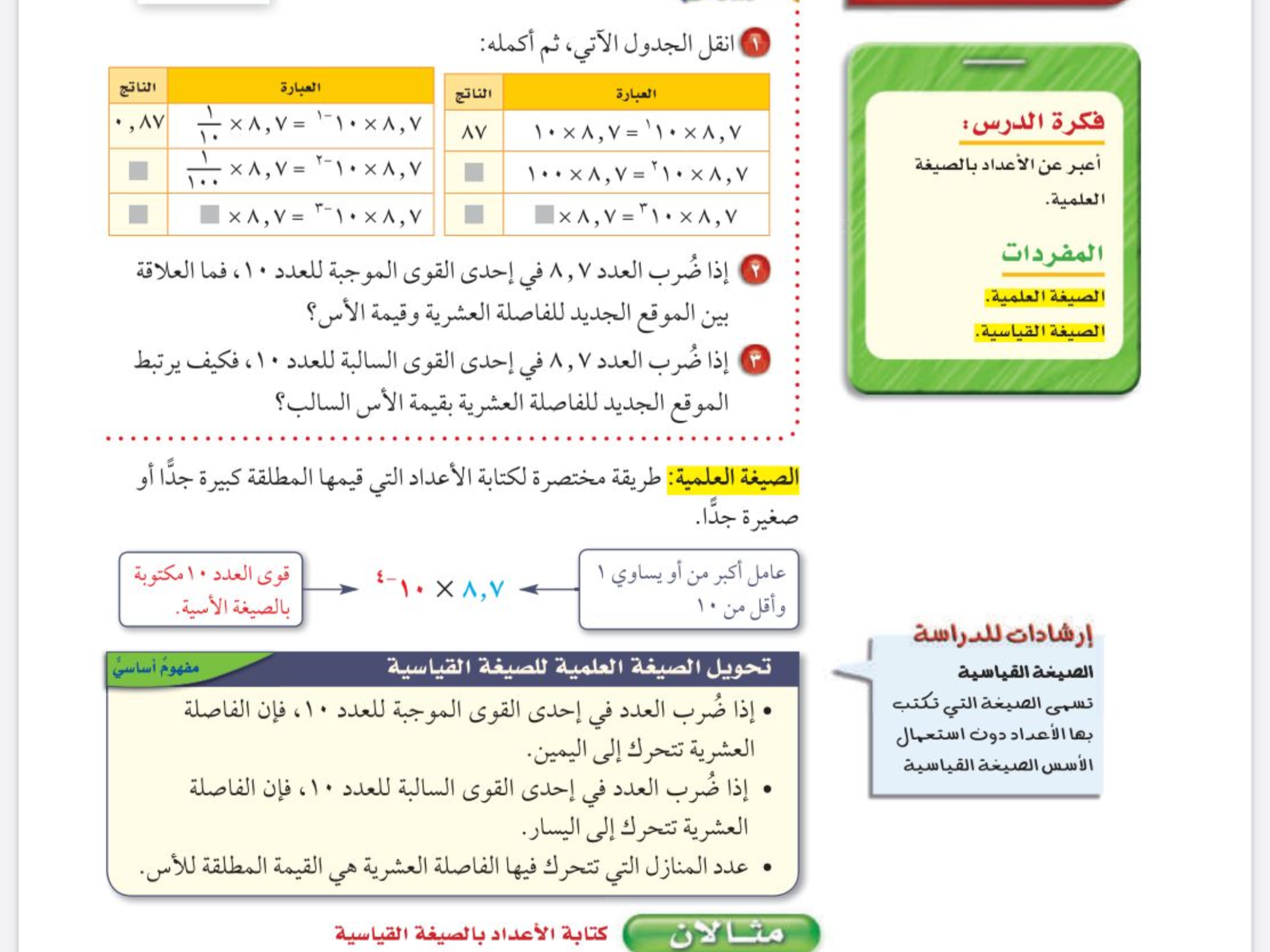 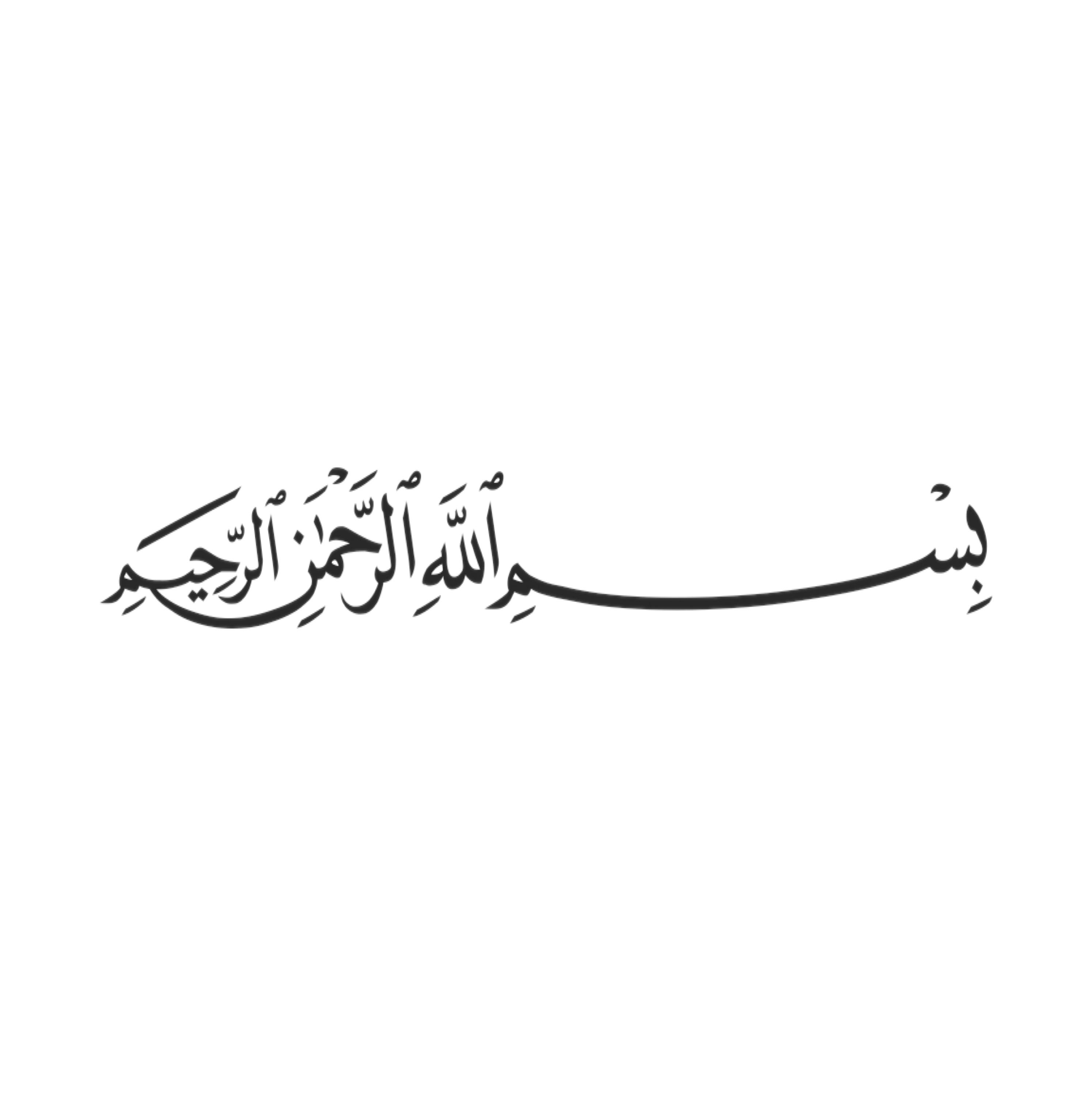 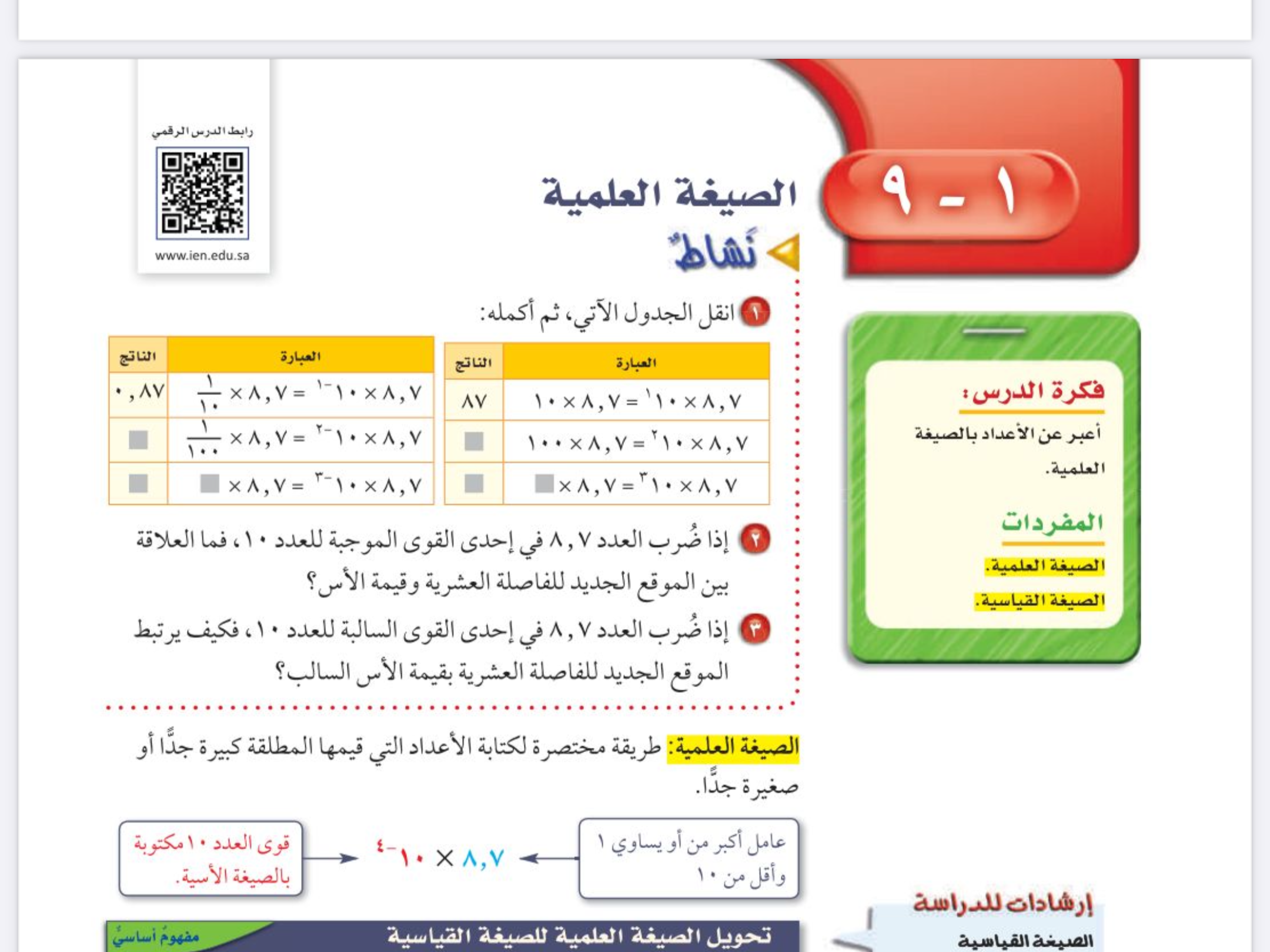 التركيز
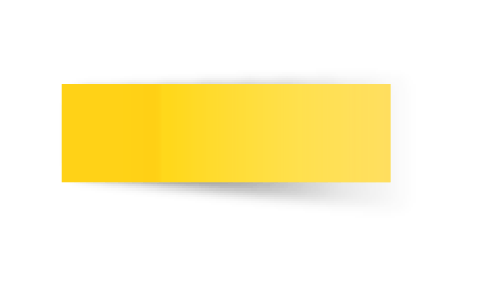 الصيغة العلمية
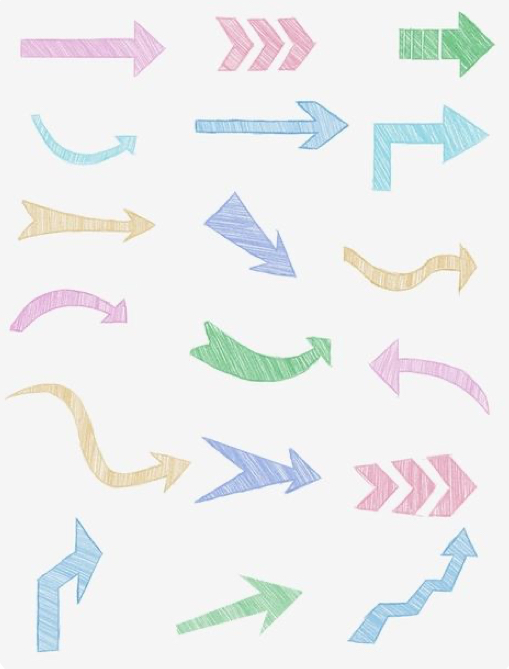 الفصل الأول 
الأعداد النسبية
التاريخ
صفحة
٥٥
التدريس
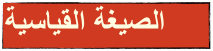 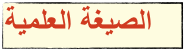 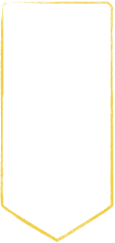 موضوع الدرس
🔹كتابة الاعداد
 بالصيغة العلمية
التدريب
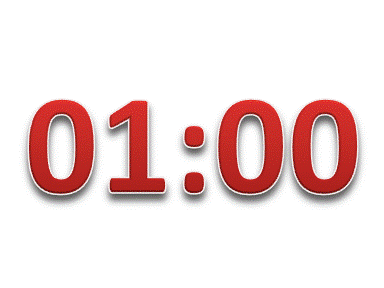 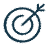 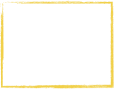 التقويم
الأهداف
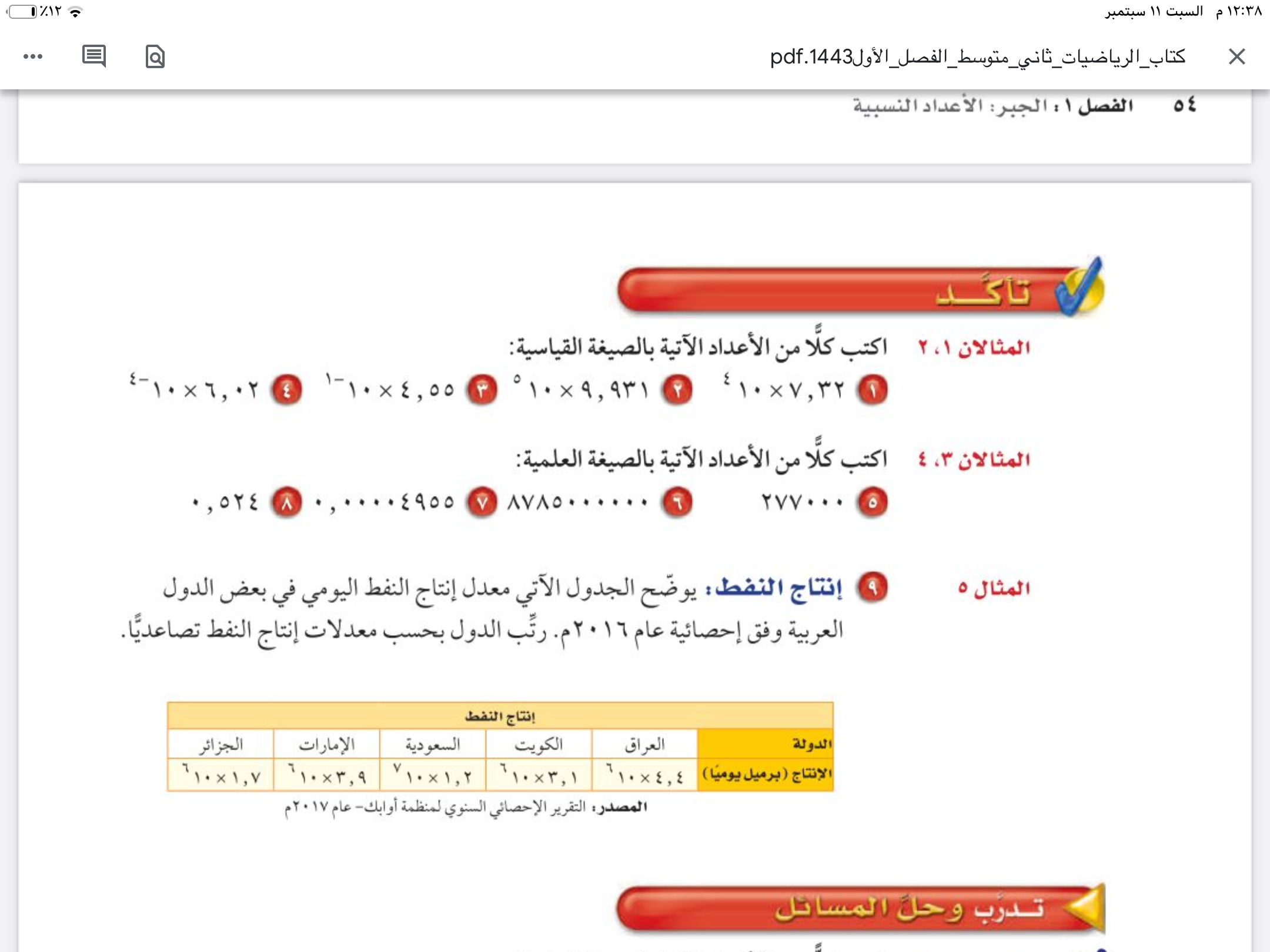 الصيغة العلمية 
الصيغة القياسية
المفردات
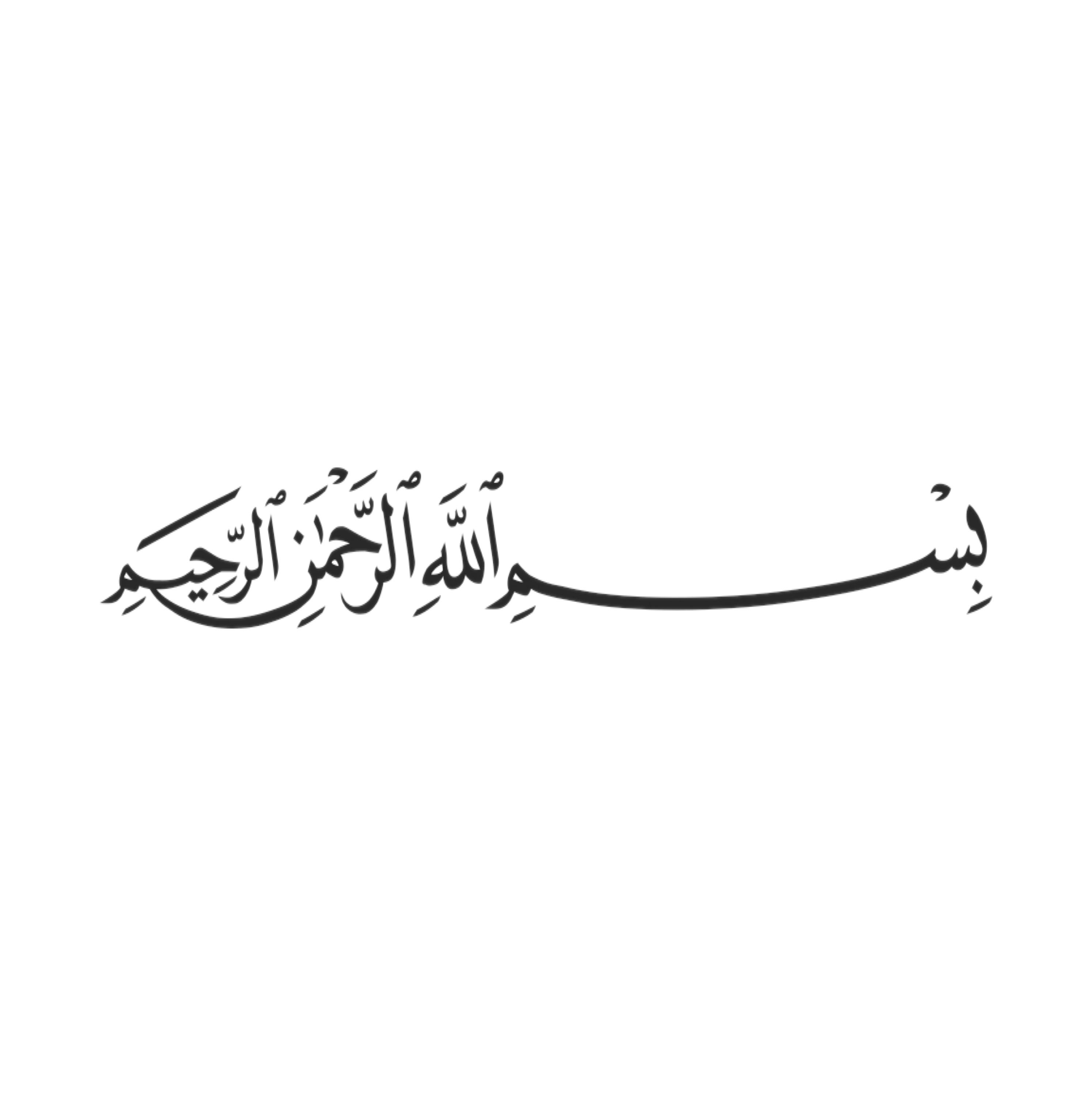 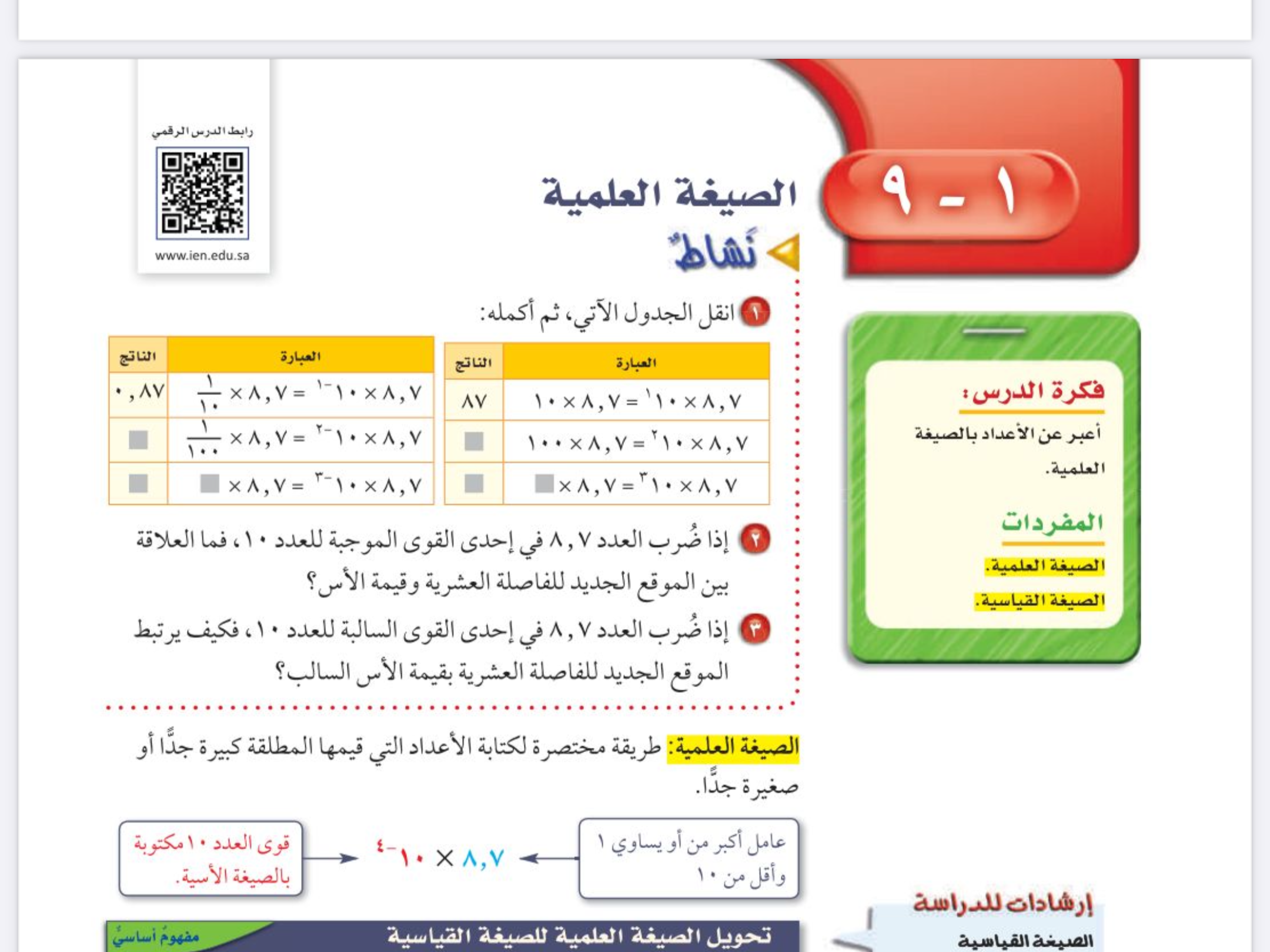 التركيز
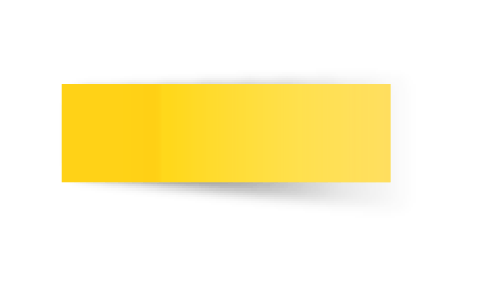 الصيغة العلمية
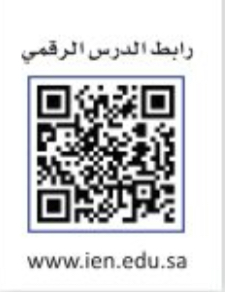 مهارة تفكير عليا
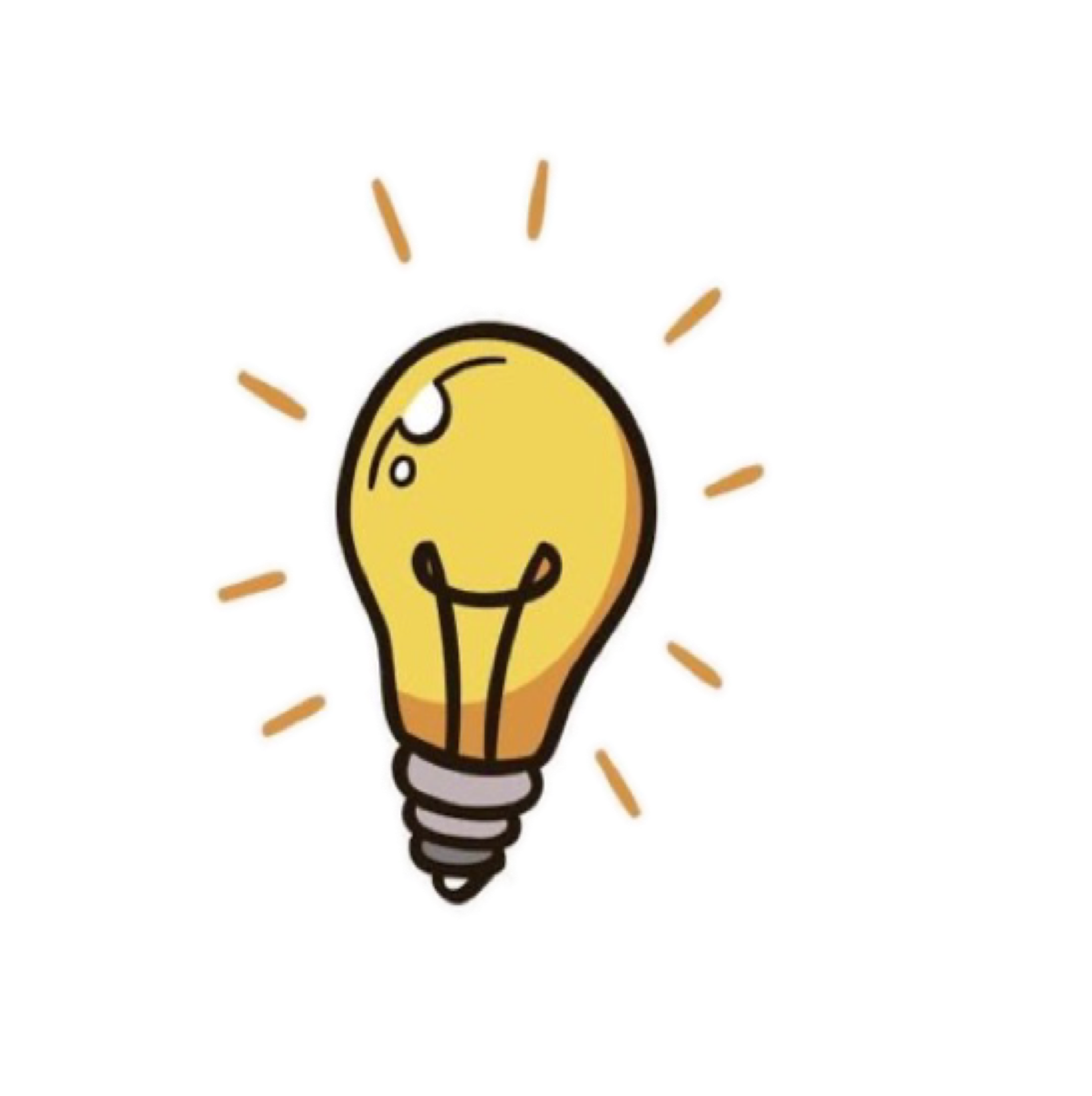 الفصل الأول 
الأعداد النسبية
التاريخ
صفحة
٥٦
التدريس
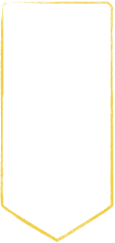 موضوع الدرس
🔹كتابة الاعداد
 بالصيغة العلمية
التدريب
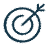 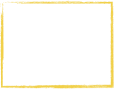 التقويم
الأهداف
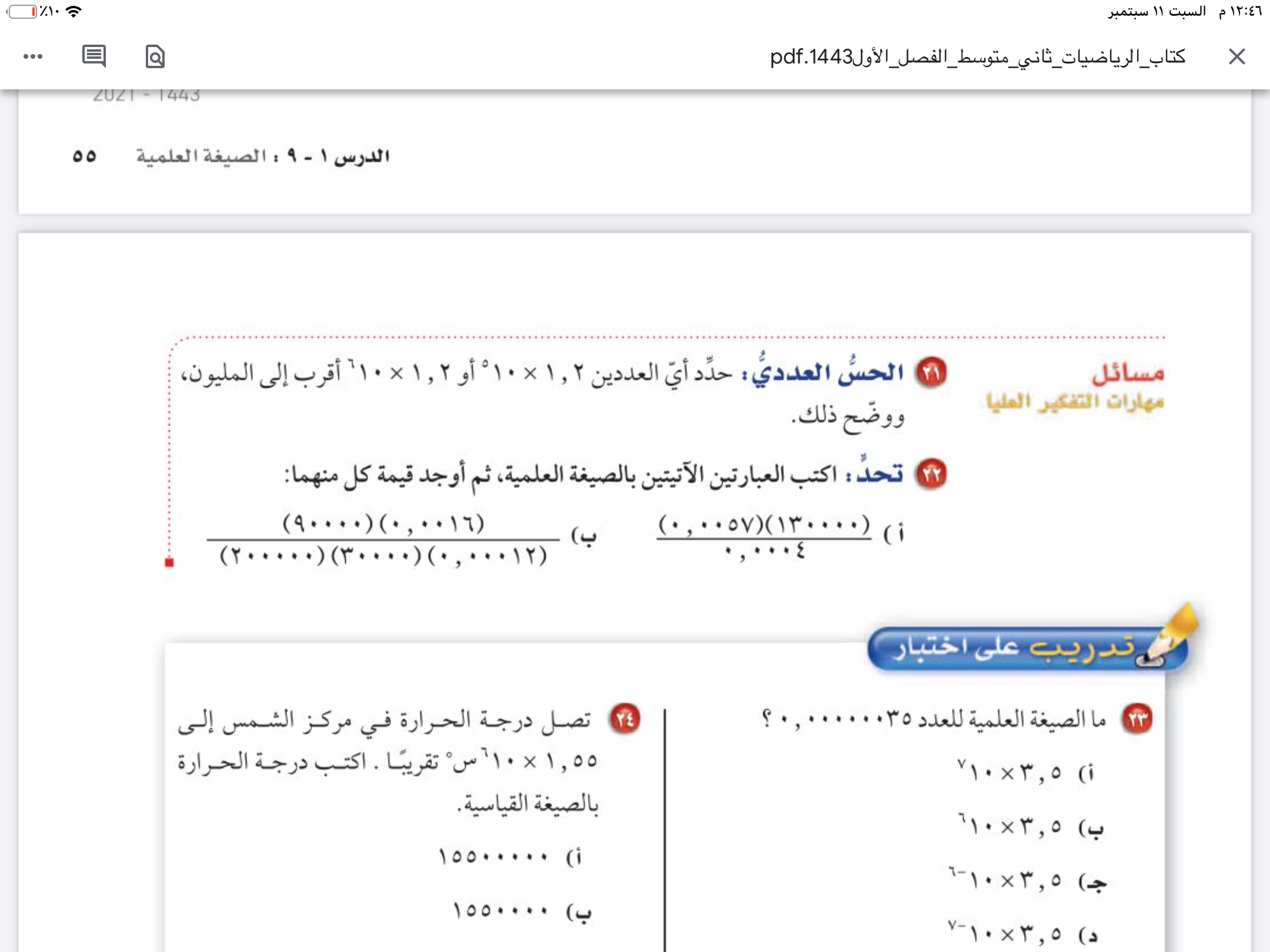 الصيغة العلمية 
الصيغة القياسية
المفردات
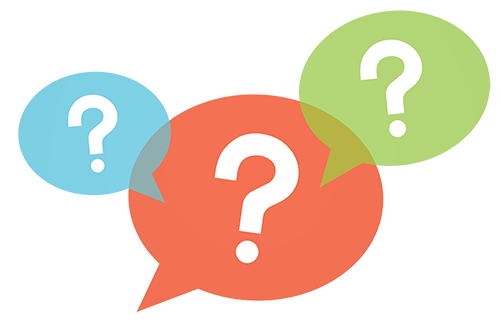 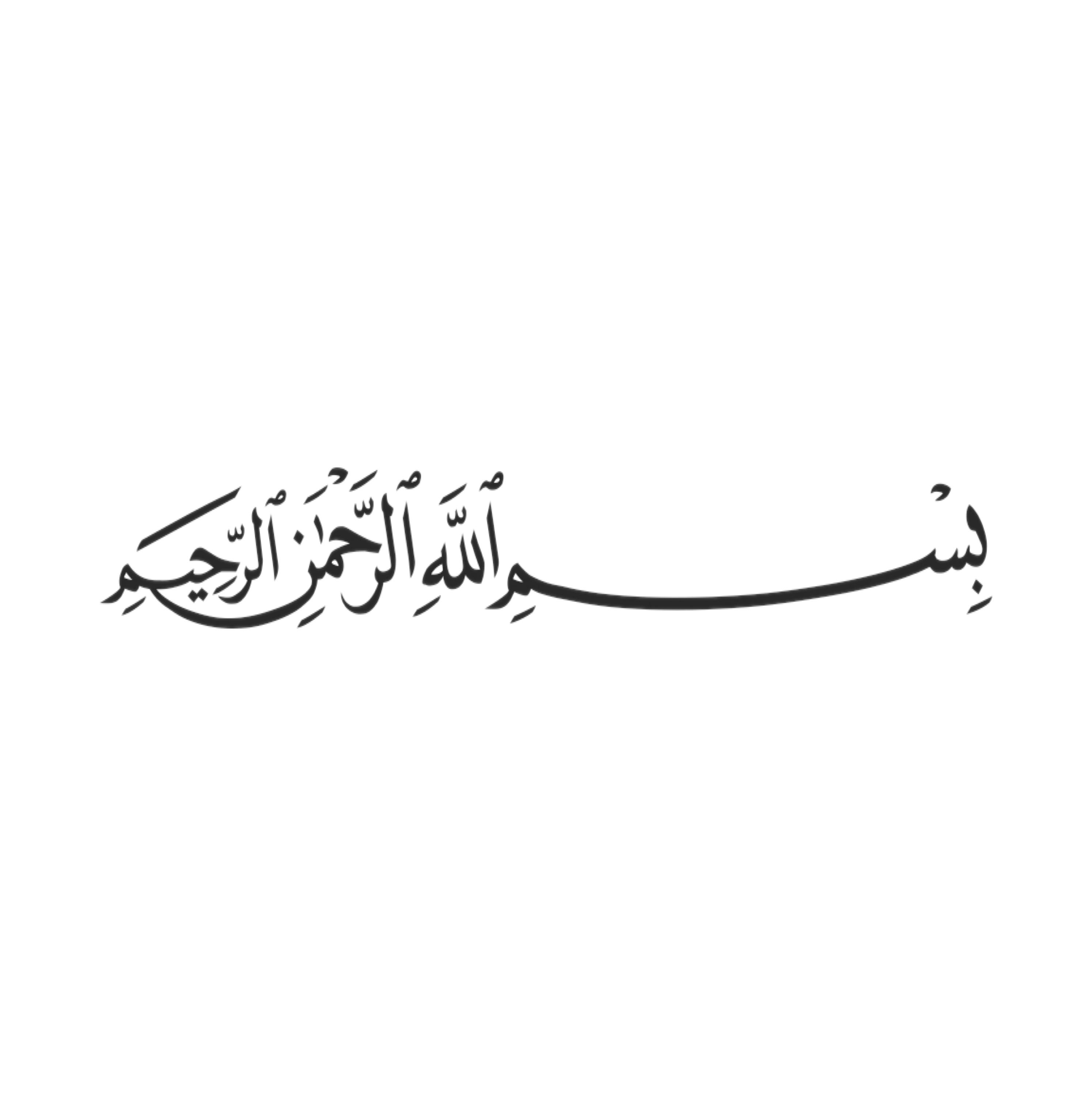 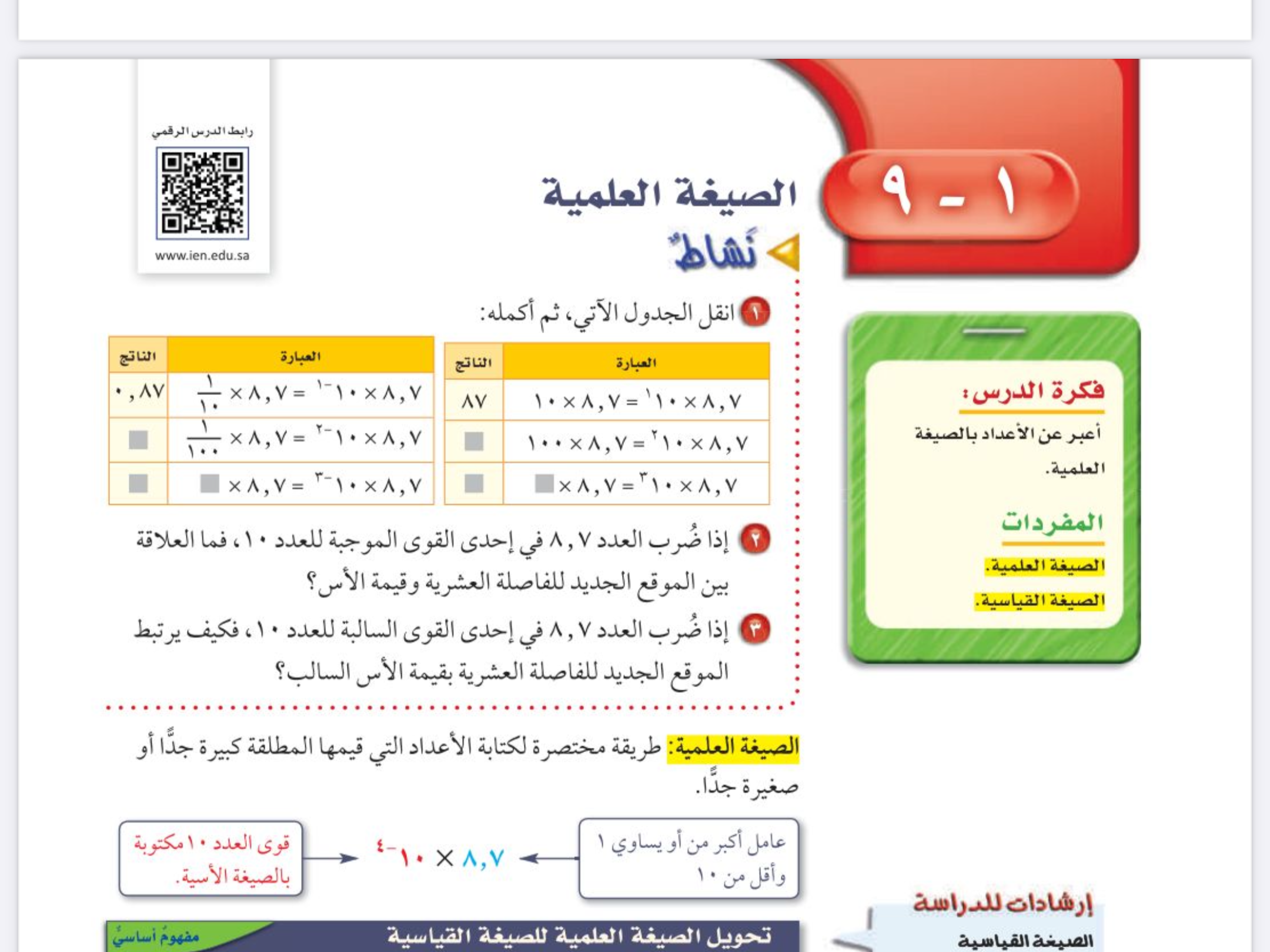 التركيز
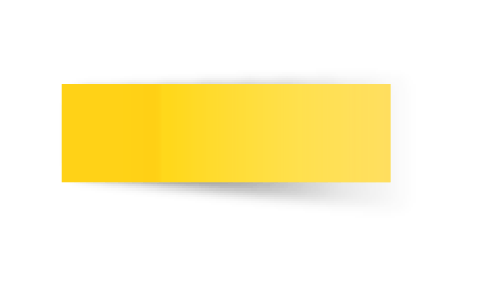 الصيغة العلمية
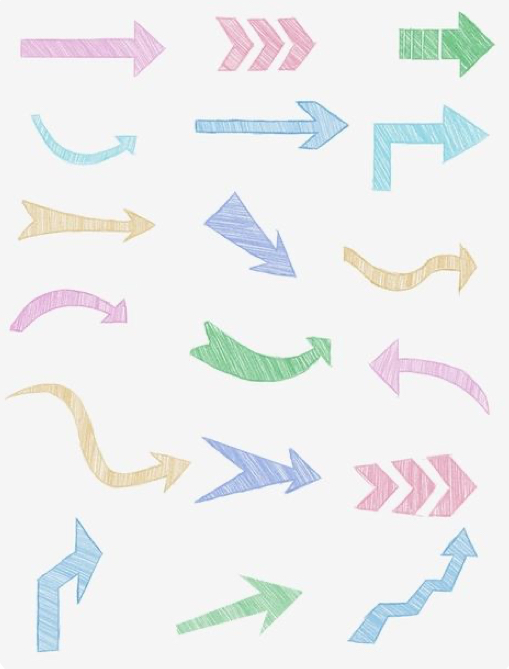 الفصل الأول 
الأعداد النسبية
التاريخ
صفحة
٥٥
التدريس
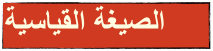 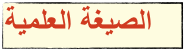 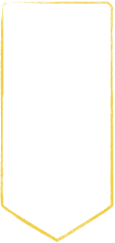 موضوع الدرس
🔹كتابة الاعداد
 بالصيغة العلمية
التدريب
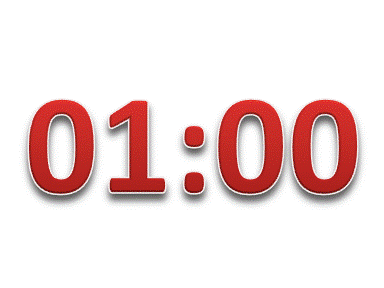 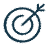 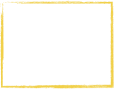 التقويم
الأهداف
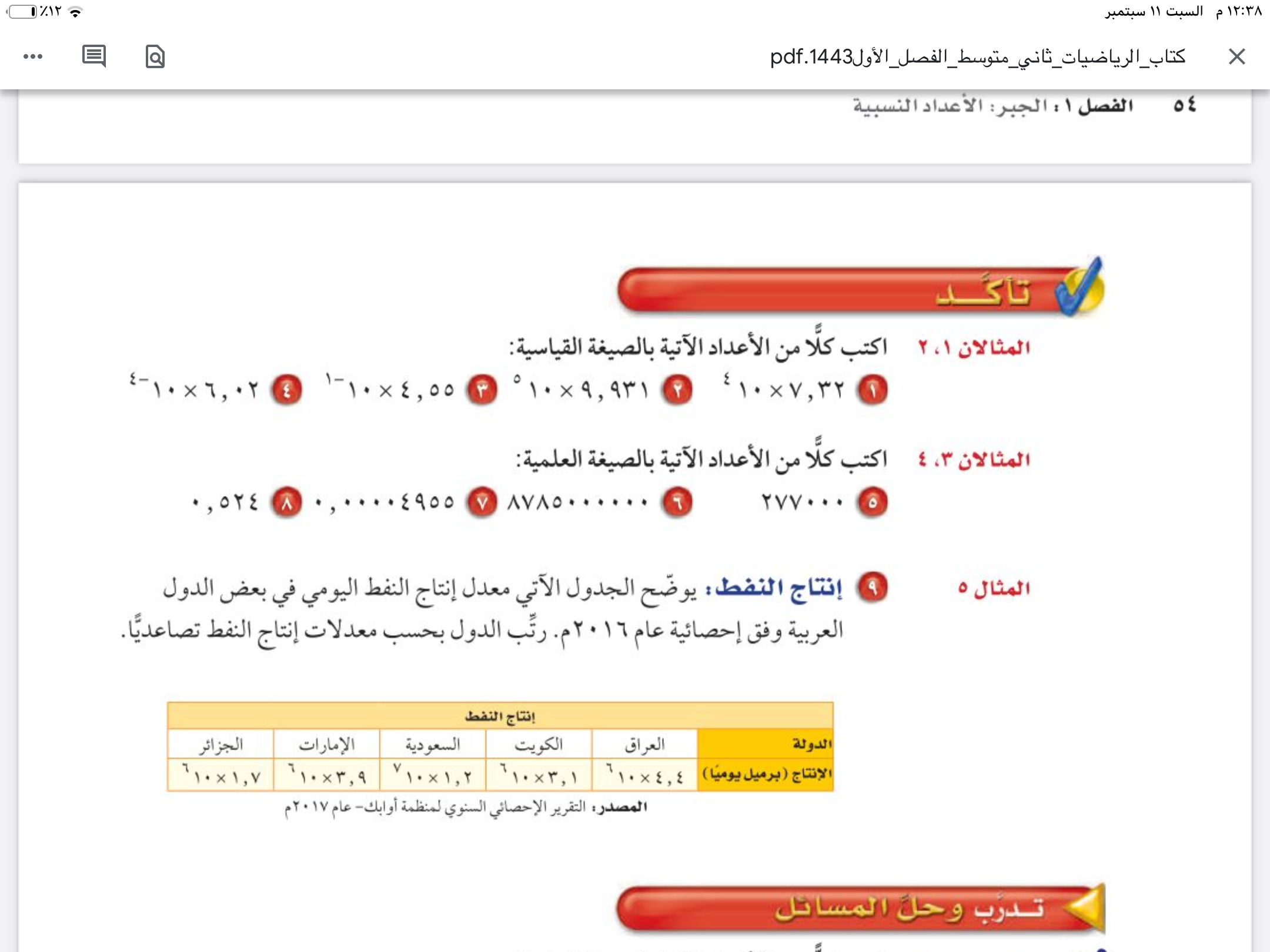 الصيغة العلمية 
الصيغة القياسية
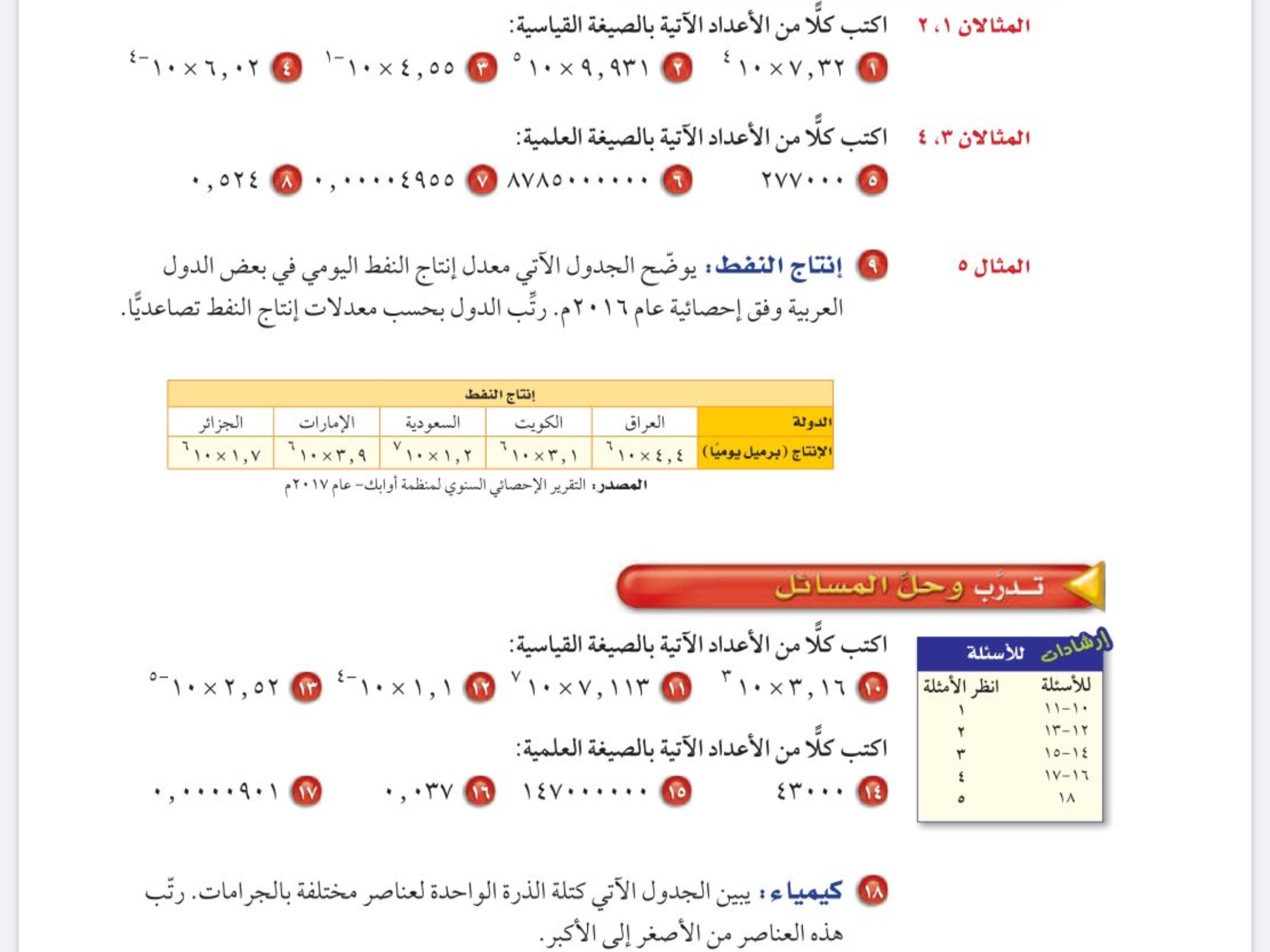 المفردات
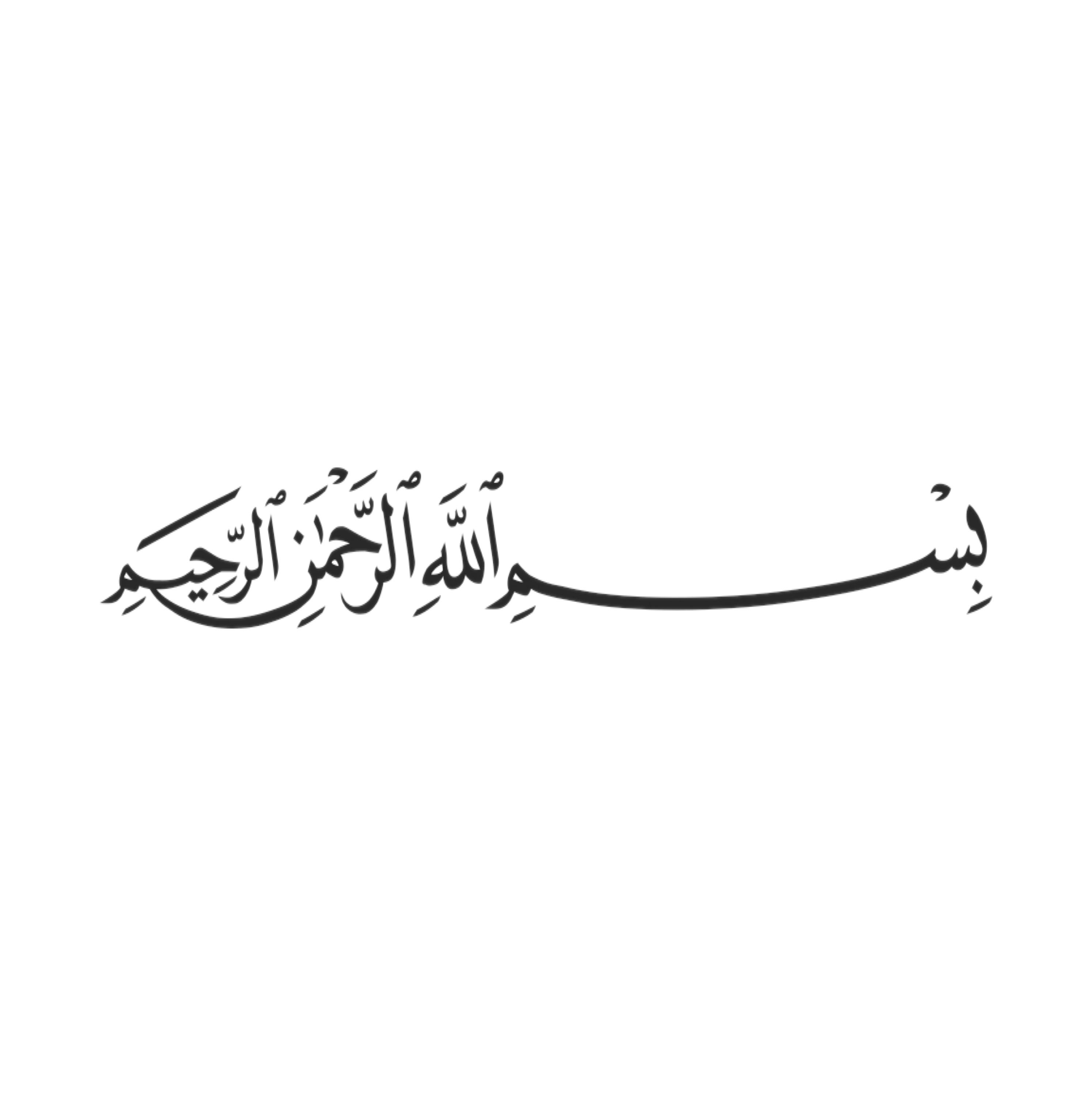 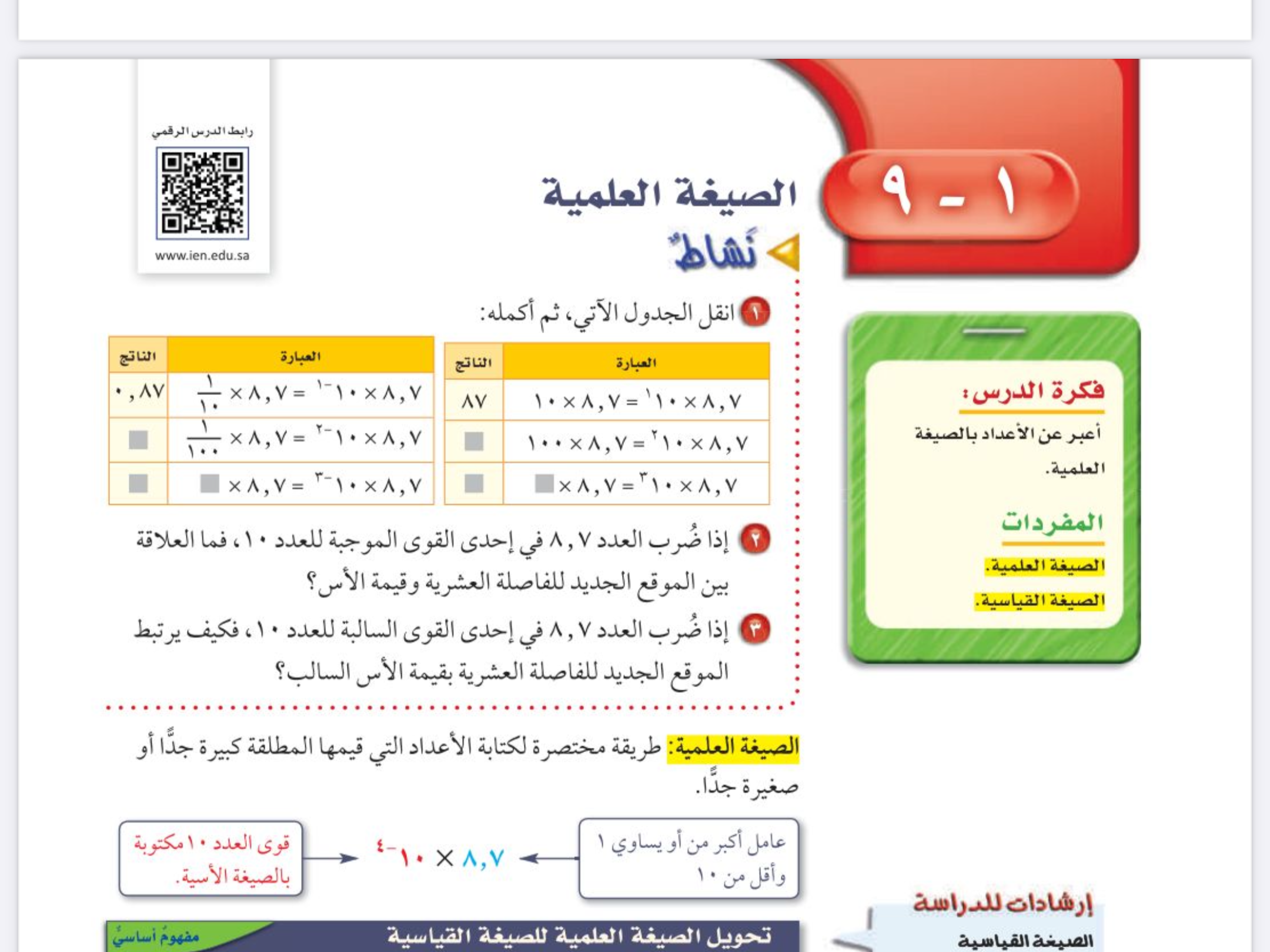 التركيز
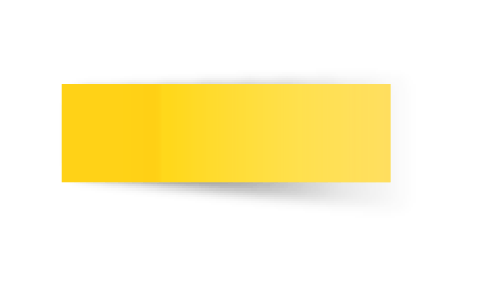 الصيغة العلمية
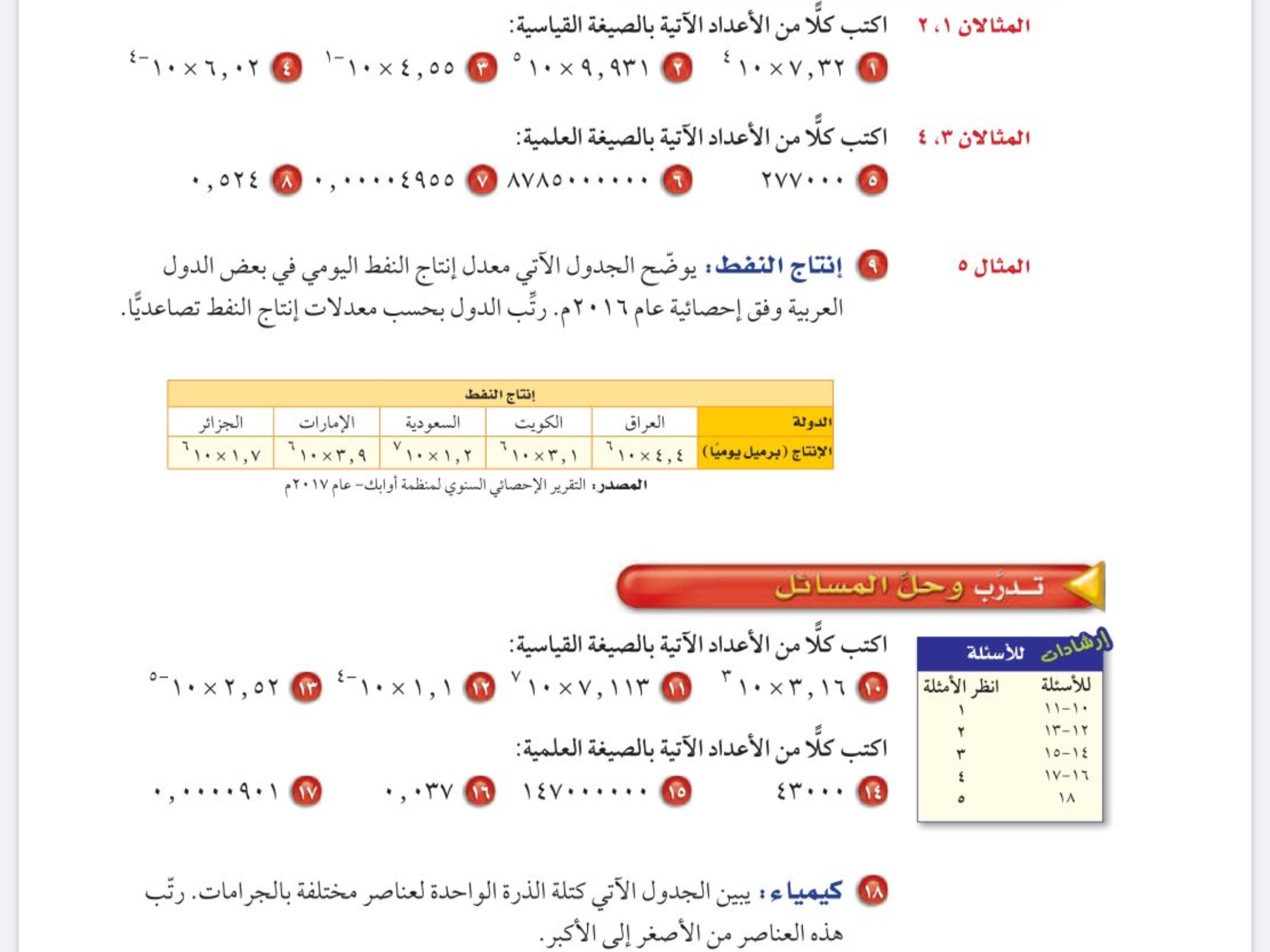 الفصل الأول 
الأعداد النسبية
التاريخ
صفحة
٥٥
التدريس
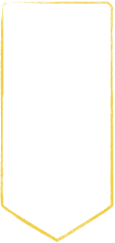 موضوع الدرس
🔹كتابة الاعداد
 بالصيغة العلمية
التدريب
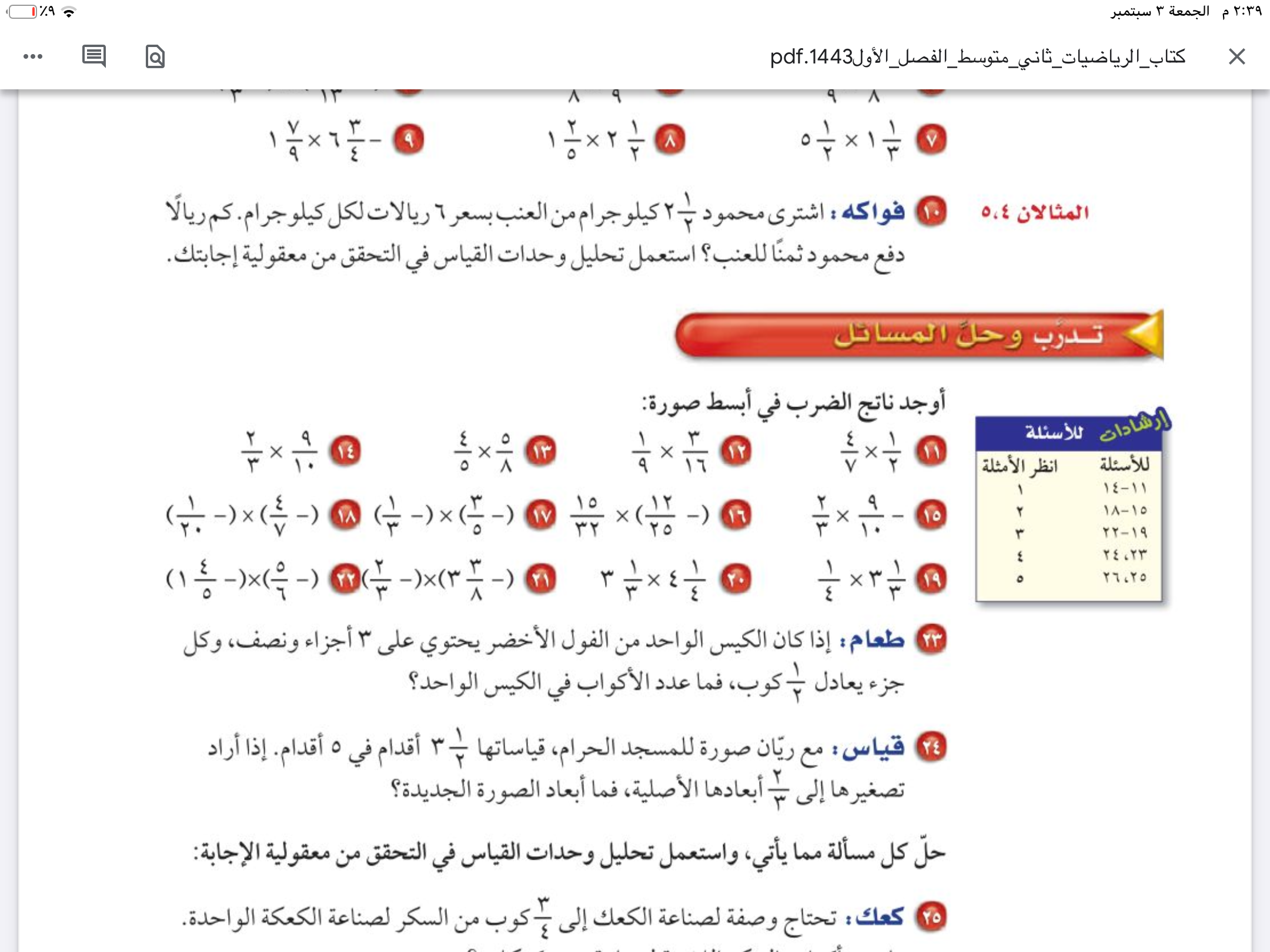 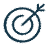 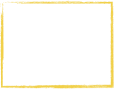 التقويم
الأهداف
الصيغة العلمية 
الصيغة القياسية
المفردات
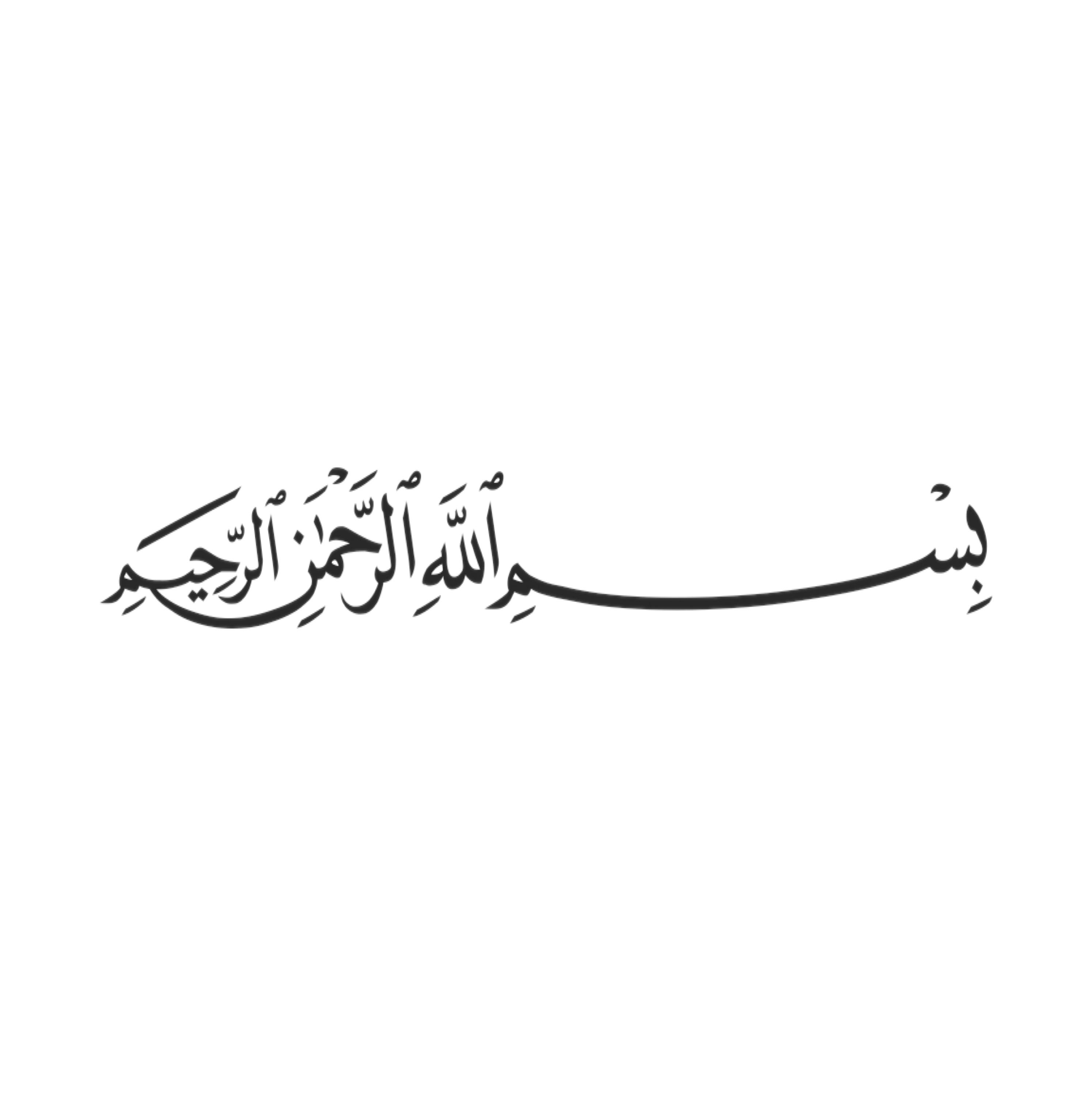 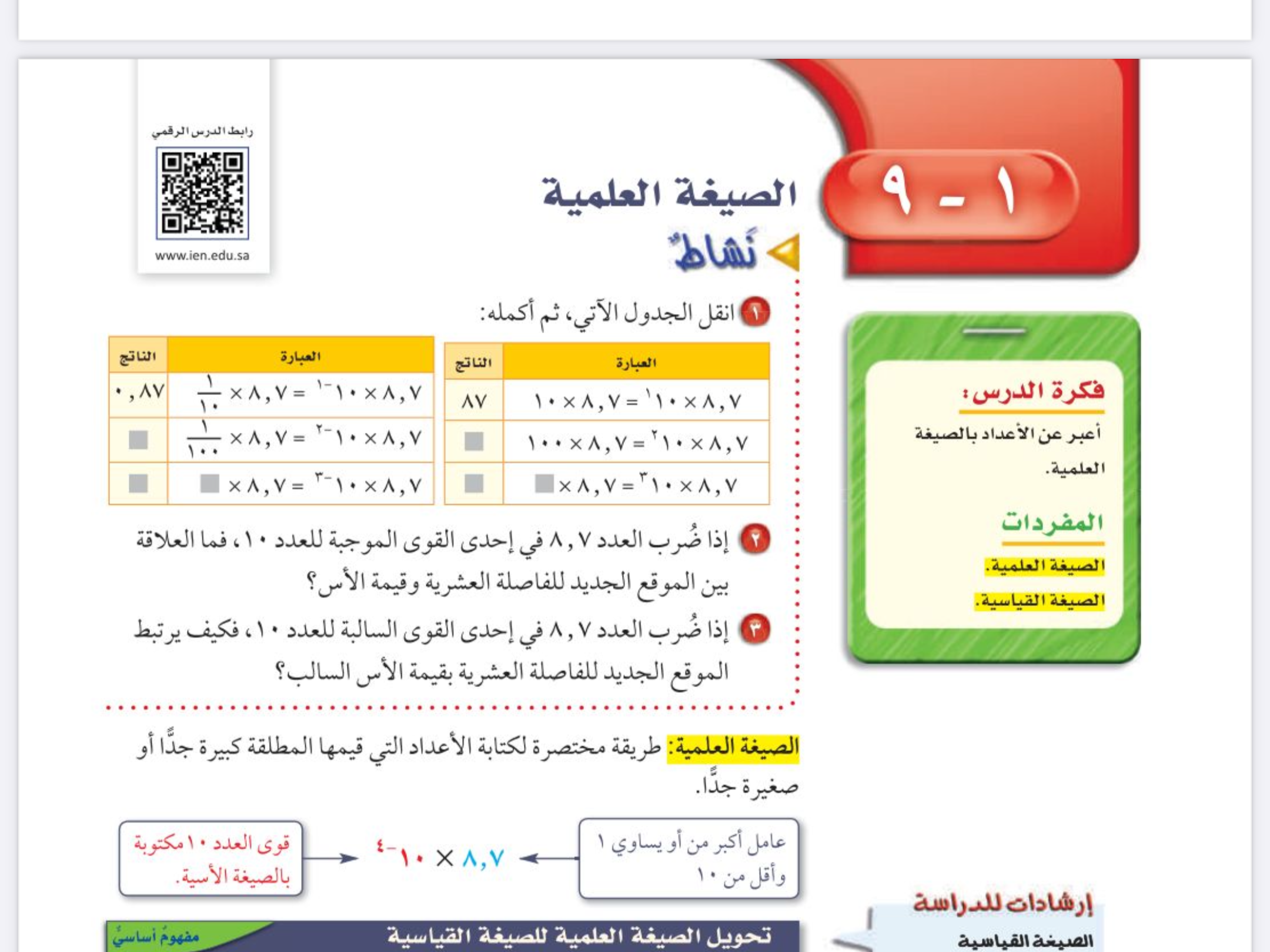 التركيز
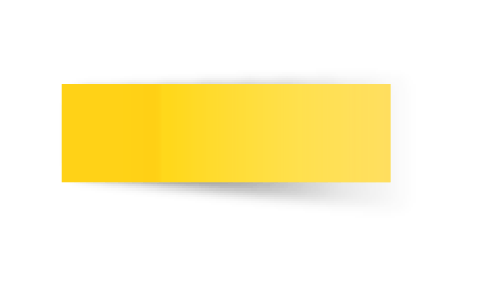 الصيغة العلمية
الفصل الأول 
الأعداد النسبية
التاريخ
التدريس
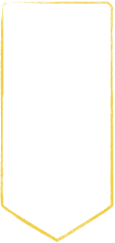 موضوع الدرس
🔹كتابة الاعداد
 بالصيغة العلمية
التدريب
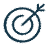 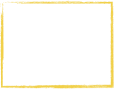 التقويم
الأهداف
الصيغة العلمية 
الصيغة القياسية
الاستفسارات
المفردات
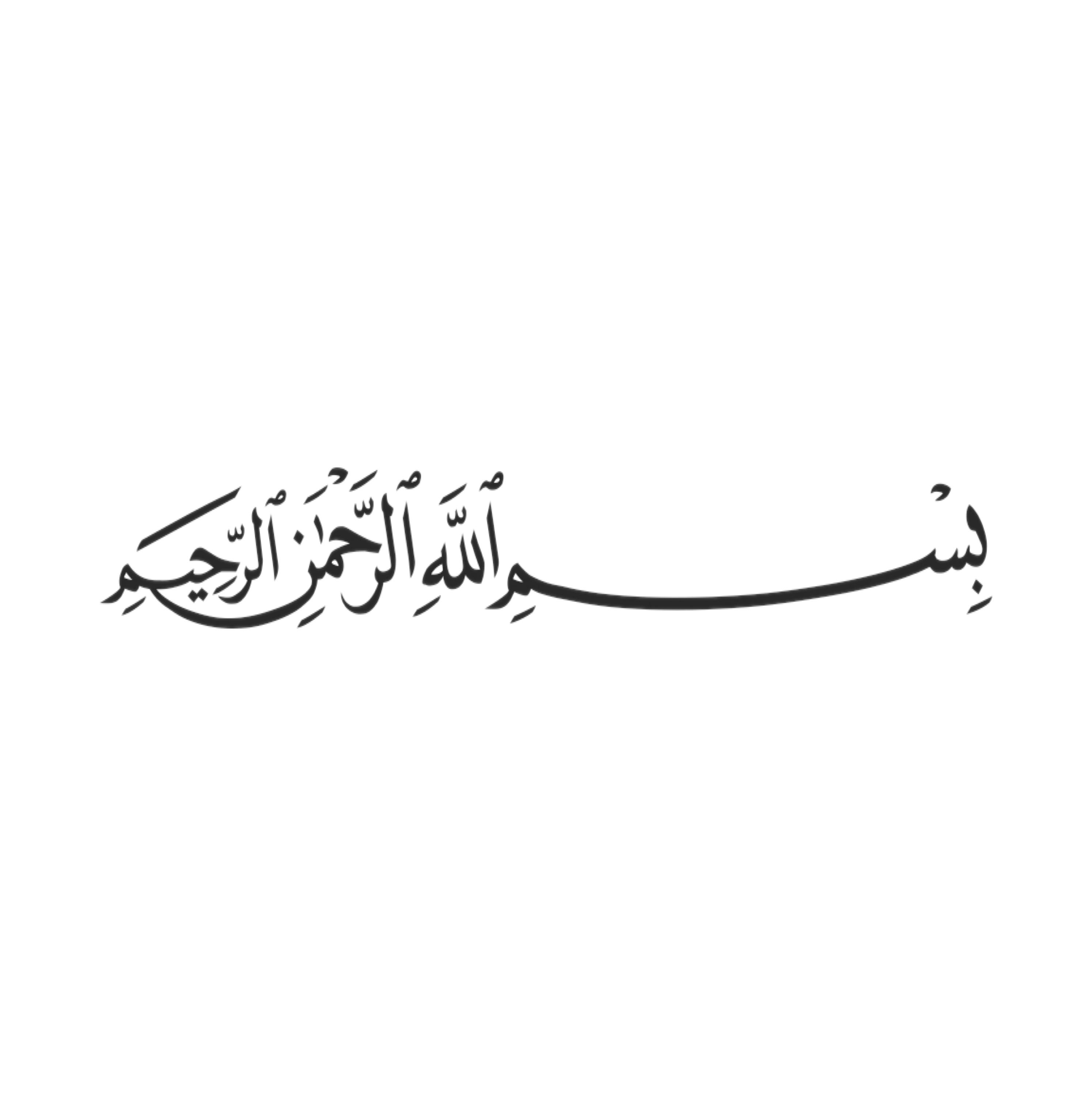 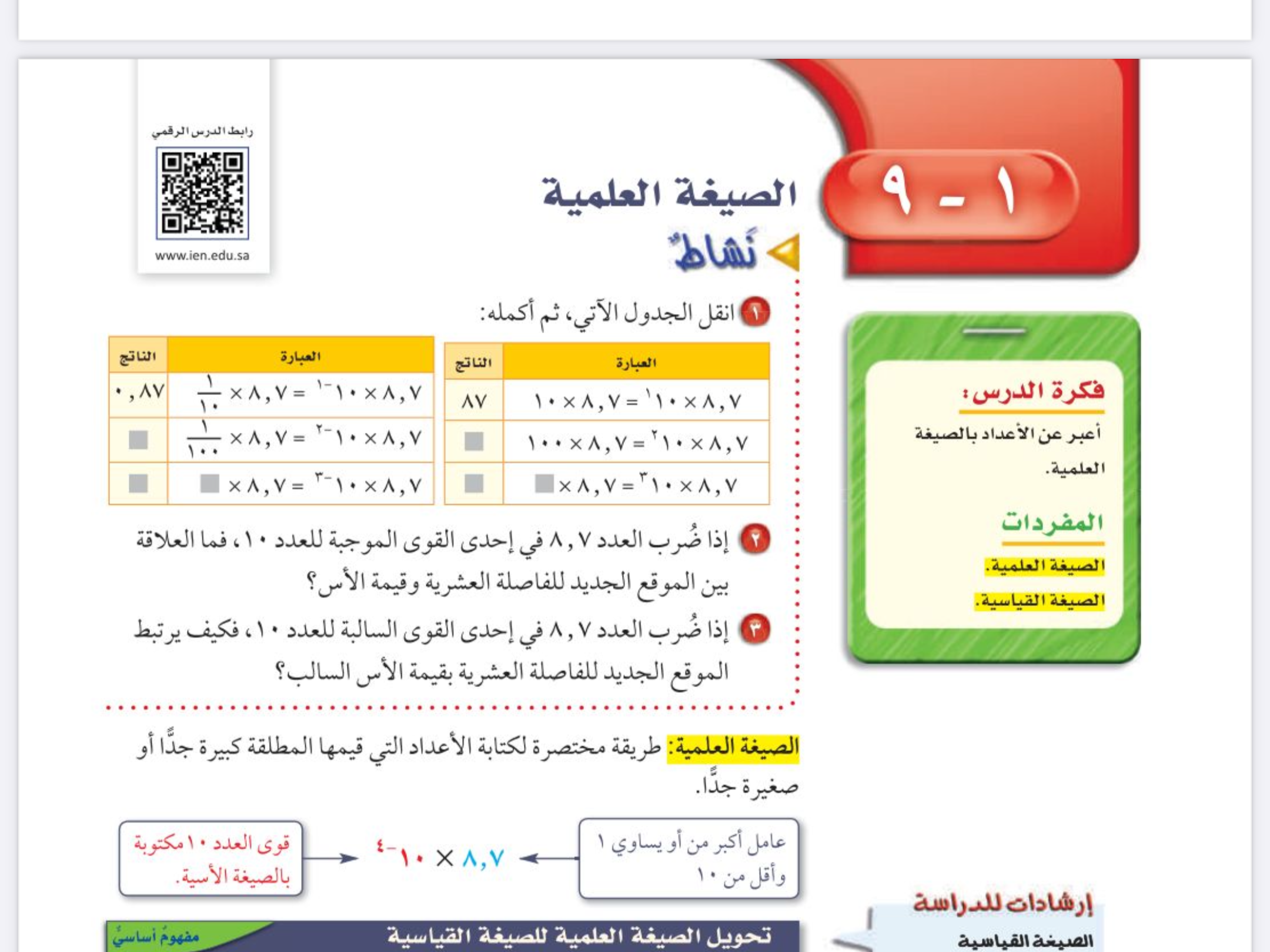 التركيز
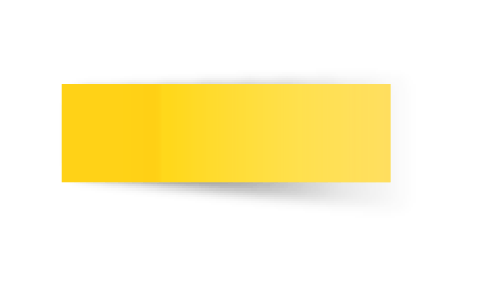 الصيغة العلمية
الفصل الأول 
الأعداد النسبية
التاريخ
التدريس
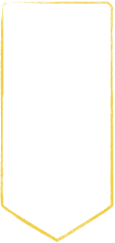 موضوع الدرس
🔹كتابة الاعداد
 بالصيغة العلمية
التدريب
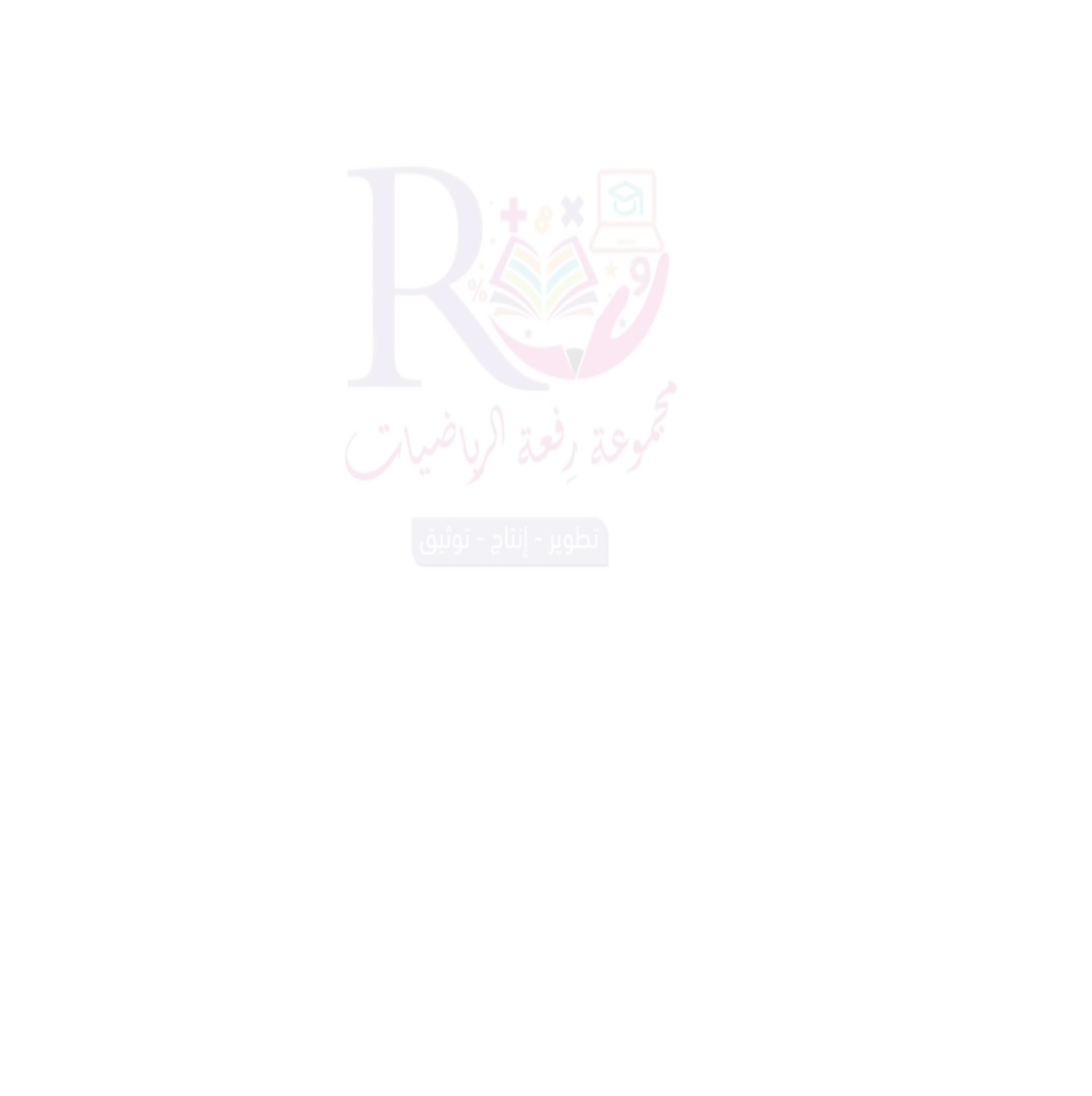 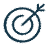 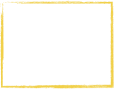 تعلمنا اليوم
التقويم
الأهداف
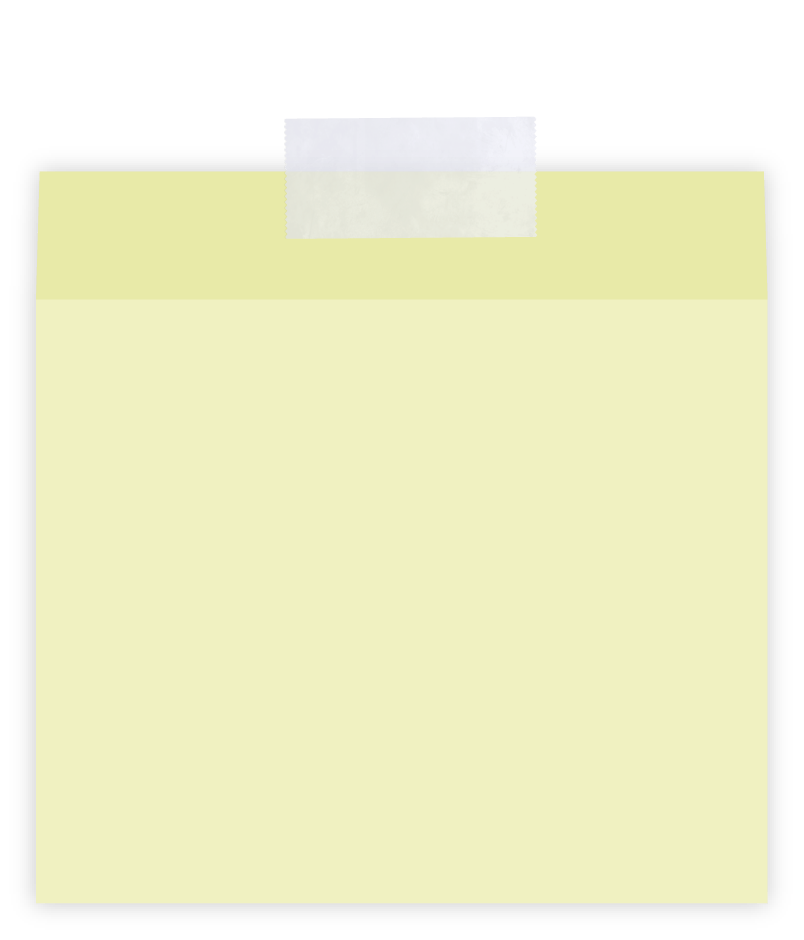 الصيغة العلمية 
الصيغة القياسية
المفردات
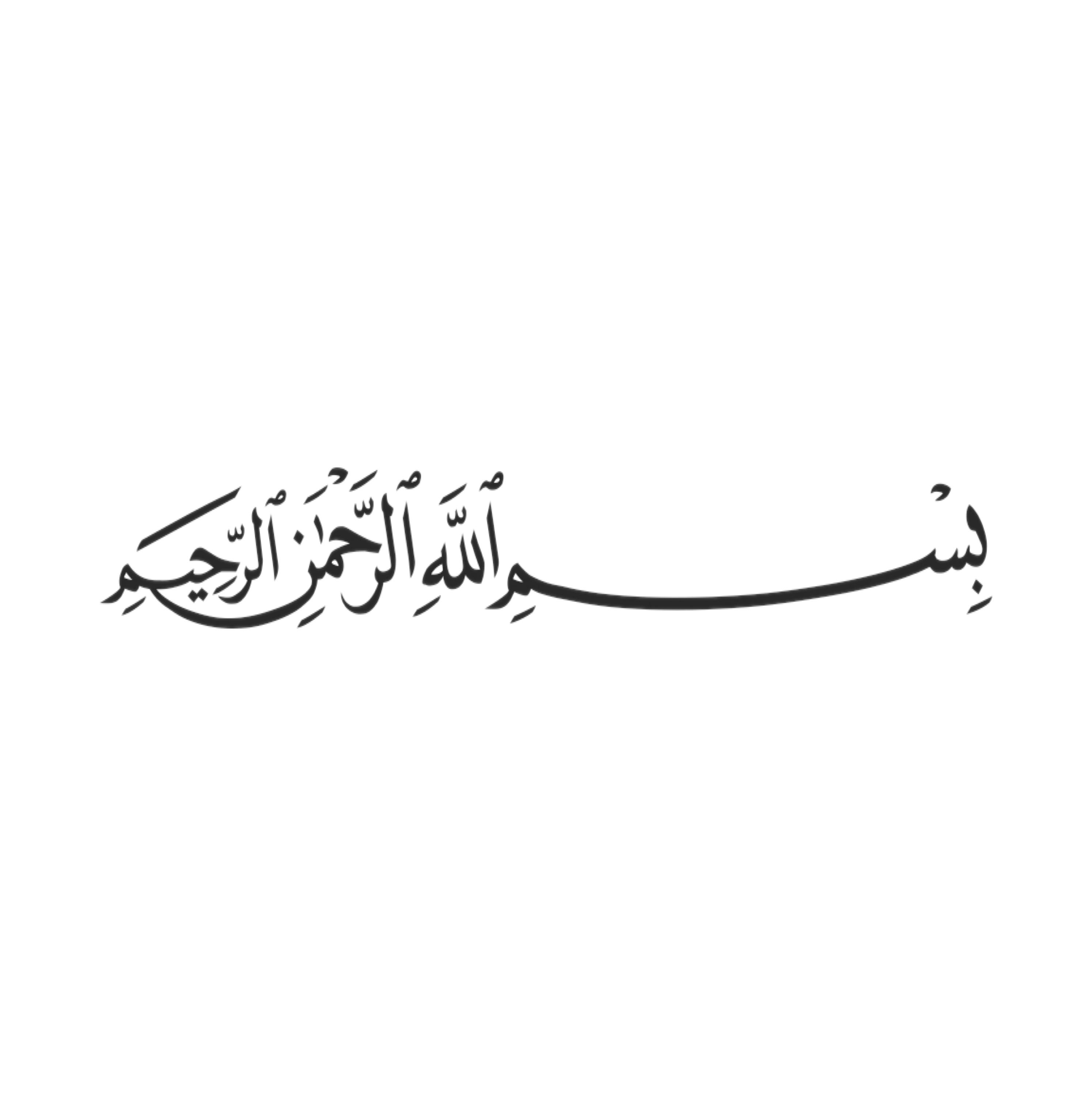 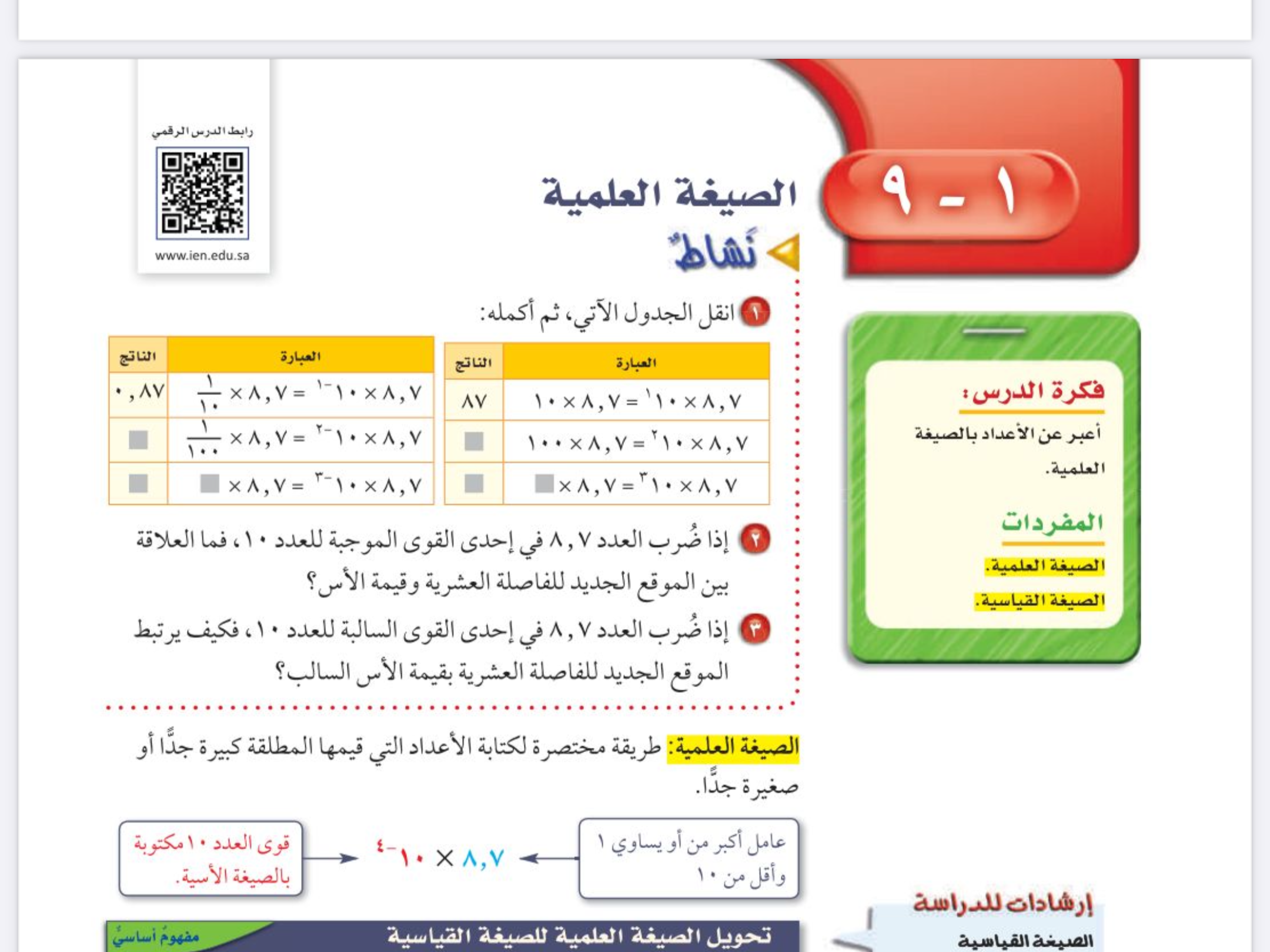 التركيز
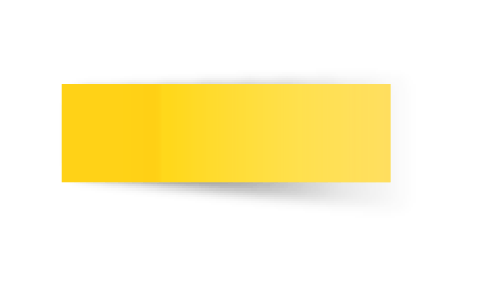 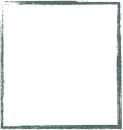 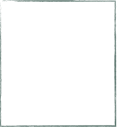 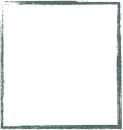 الصيغة العلمية
الفصل الأول 
الأعداد النسبية
التاريخ
التدريس
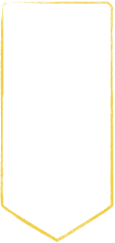 موضوع الدرس
🔹كتابة الاعداد
 بالصيغة العلمية
التدريب
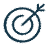 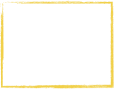 التقويم
الأهداف
جدول التعلم
الصيغة العلمية 
الصيغة القياسية
المفردات
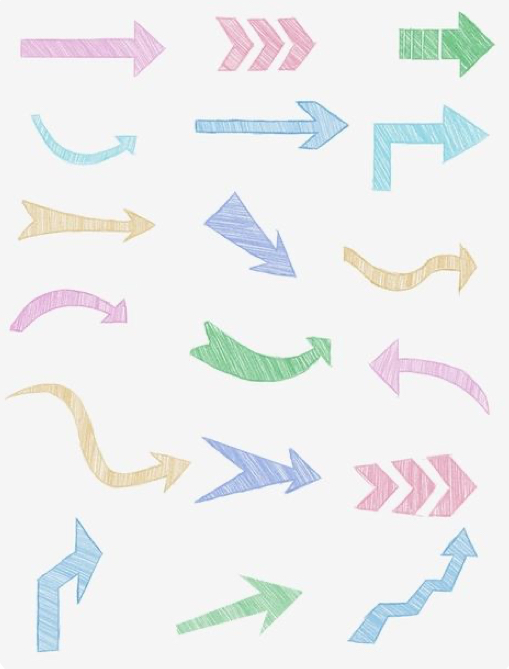 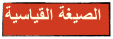 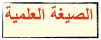 🔹كتابة الاعداد
 بالصيغة العلمية
القوى والاسس
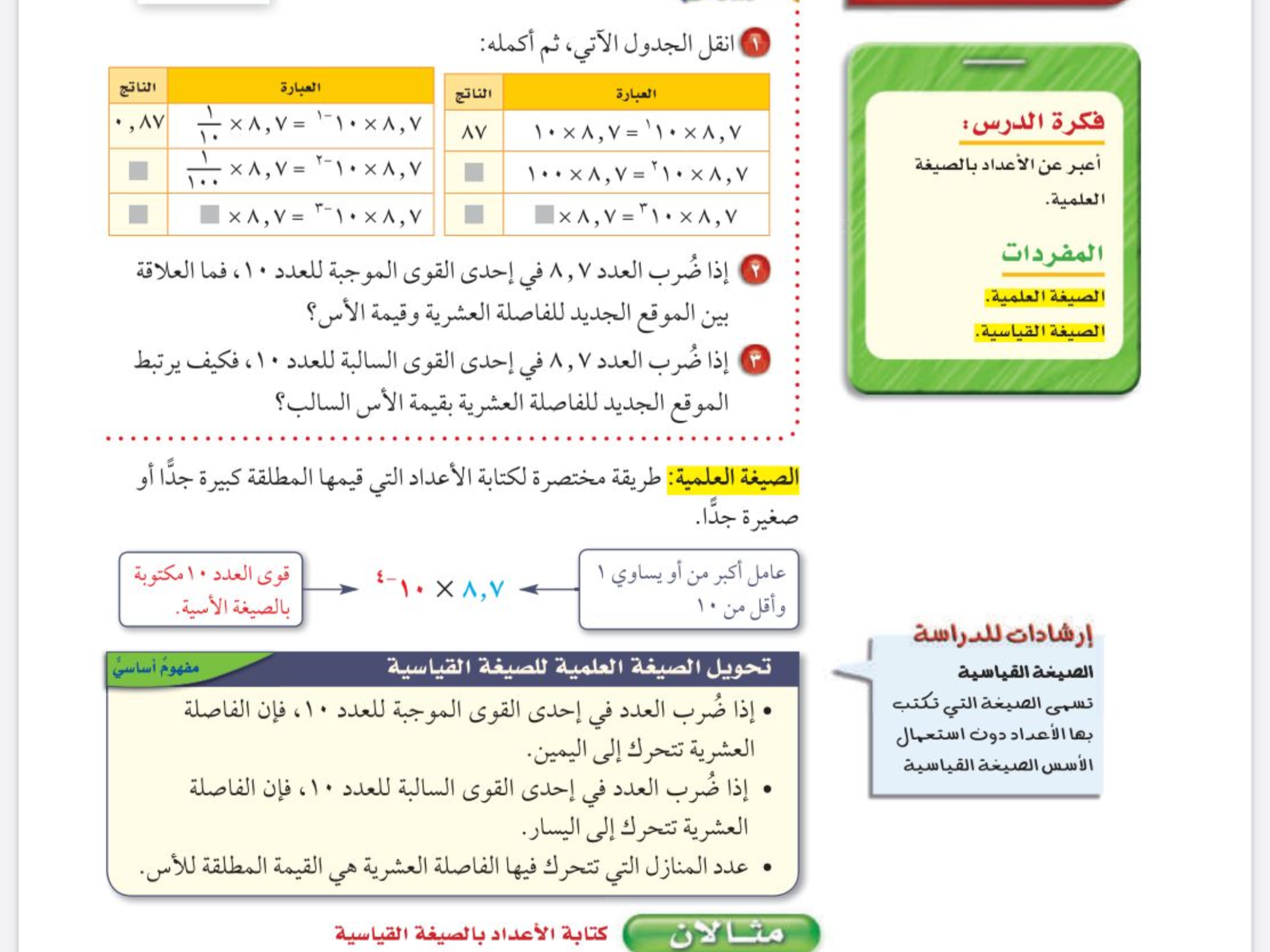 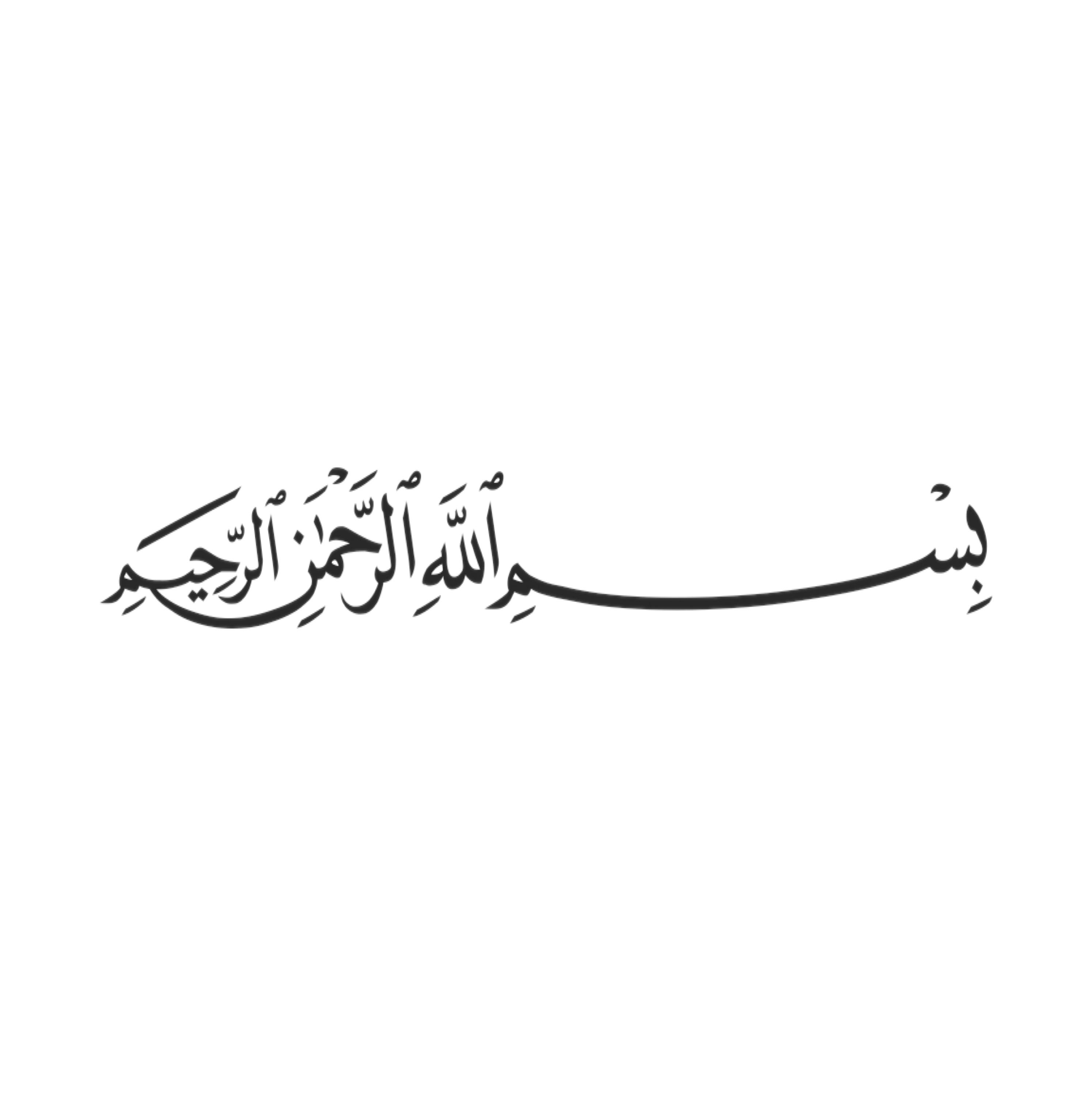 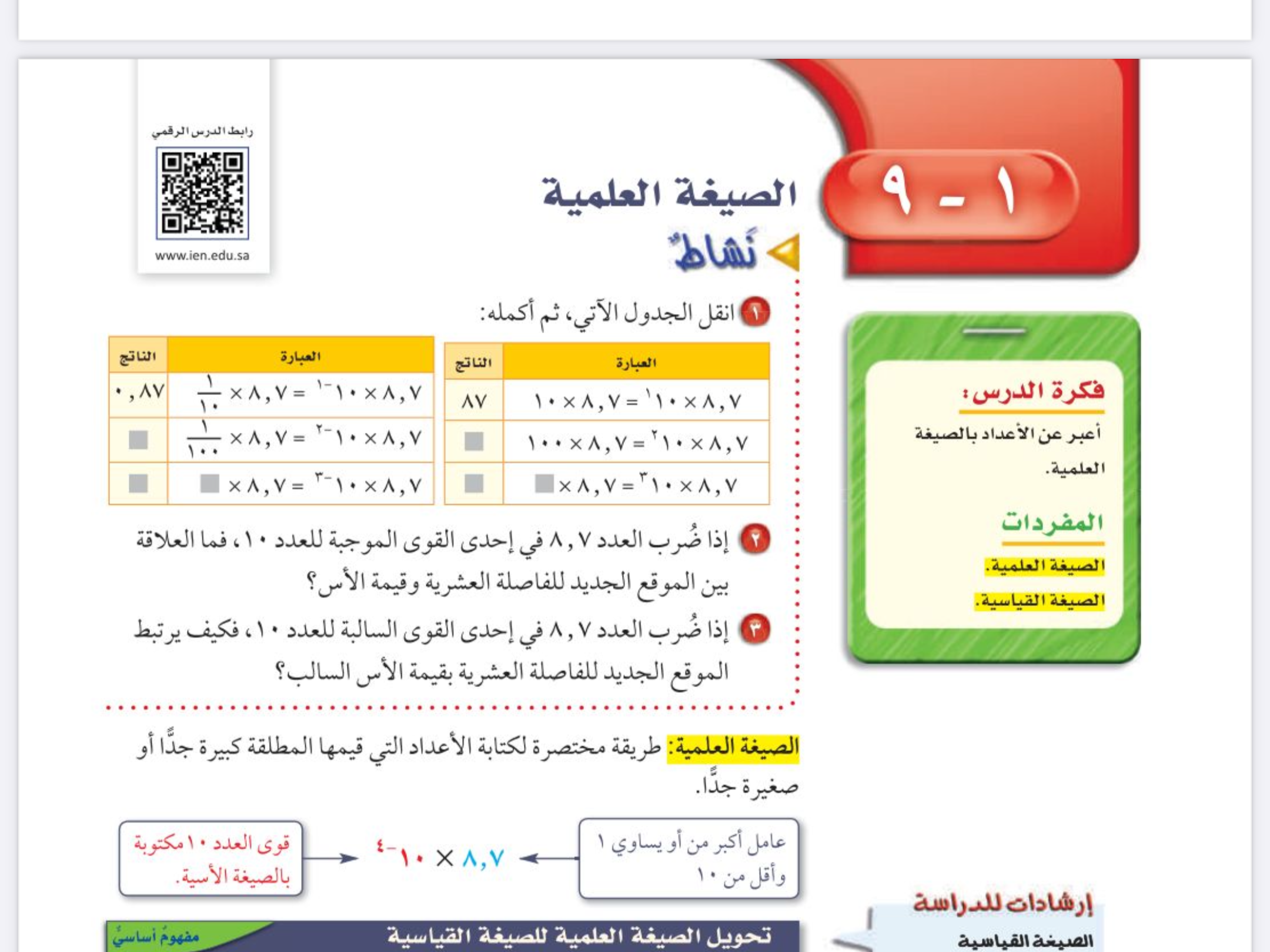 التركيز
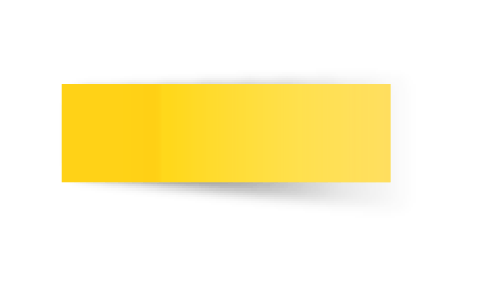 الصيغة العلمية
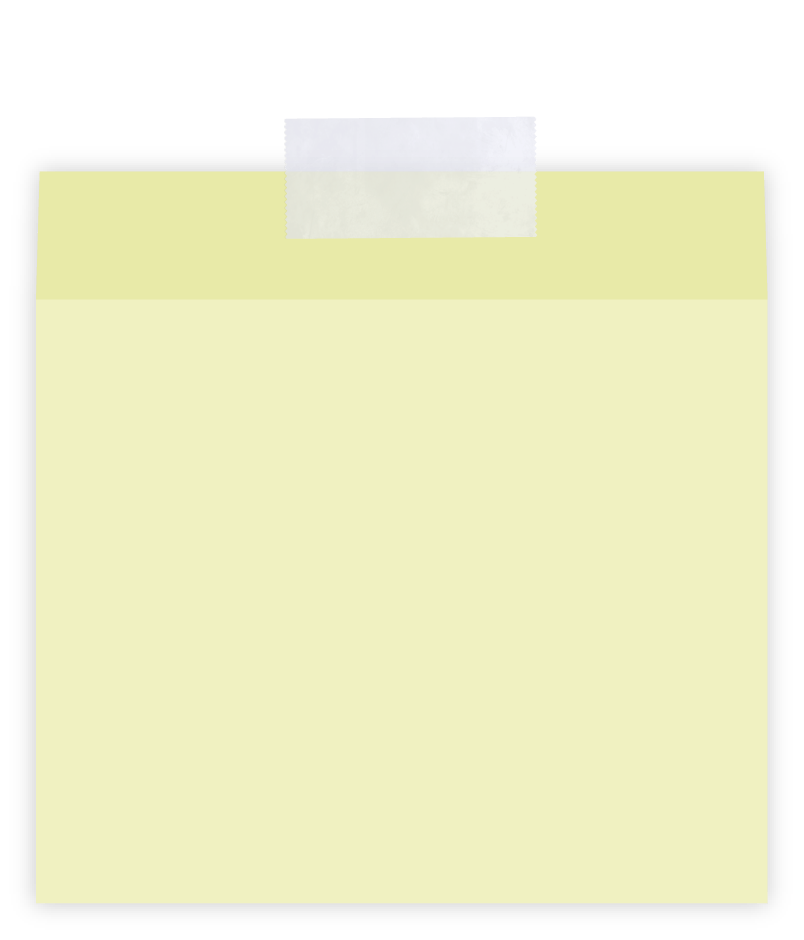 الفصل الأول 
الأعداد النسبية
التاريخ
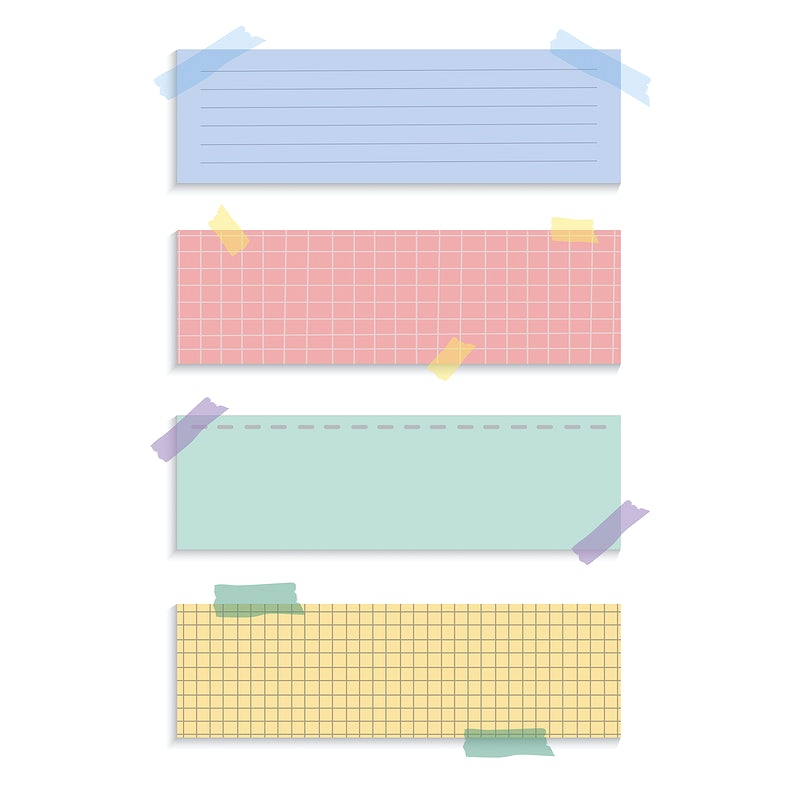 صفحة
……
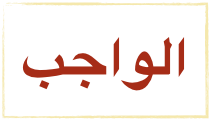 التدريس
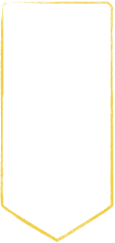 موضوع الدرس
🔹كتابة الاعداد
 بالصيغة العلمية
التدريب
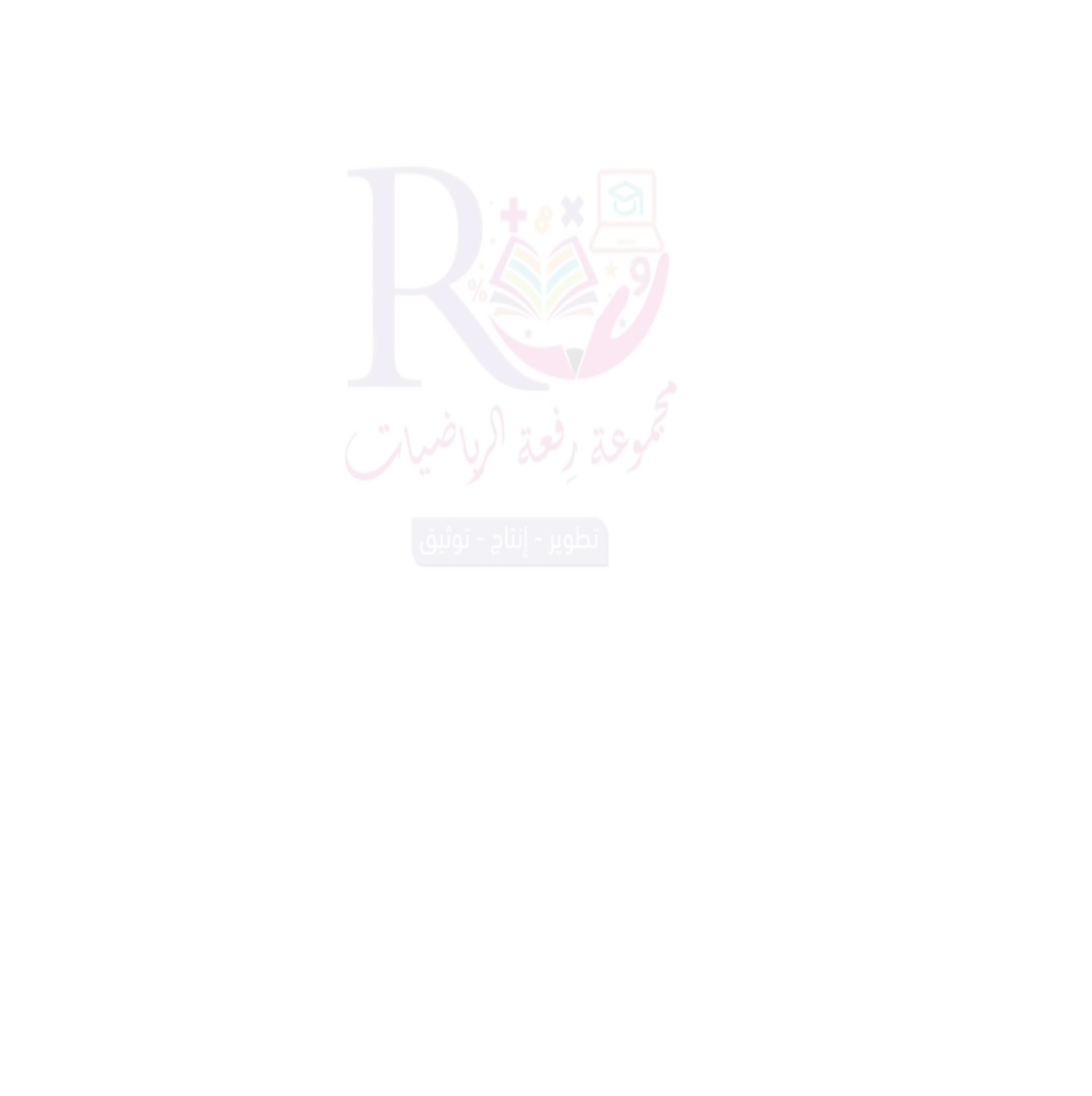 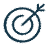 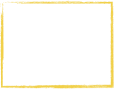 التقويم
الأهداف
الصيغة العلمية 
الصيغة القياسية
سُبْحَانَكَ اللَّهُمَّ وَبِحَمْدِكَ، 
أَشْهَدُ أَنْ لَا إِلَهَ إِلَّا أَنْتَ 
أَسْتَغْفِرُكَ وَأَتُوبُ إِلَيْكَ
المفردات
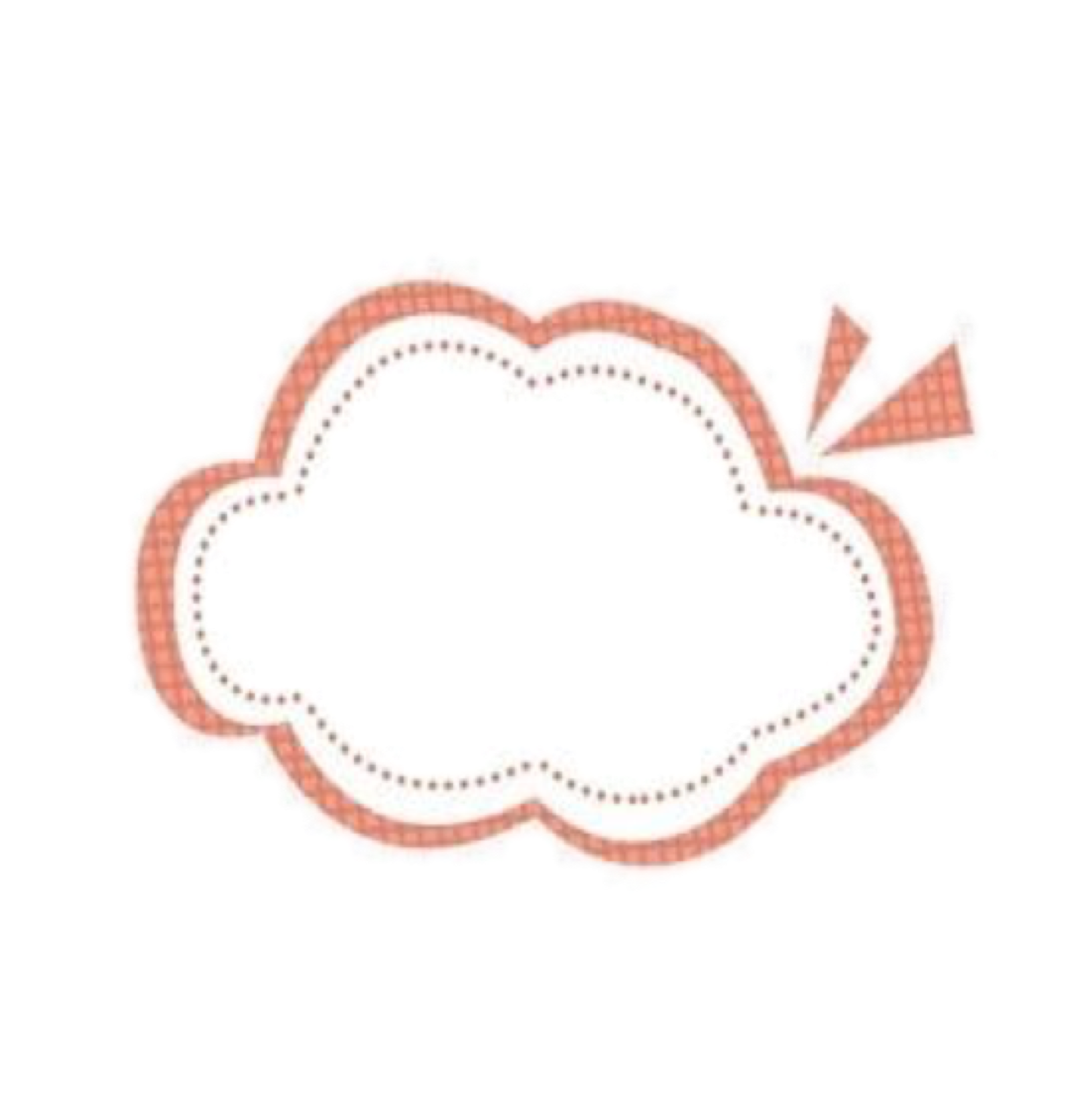 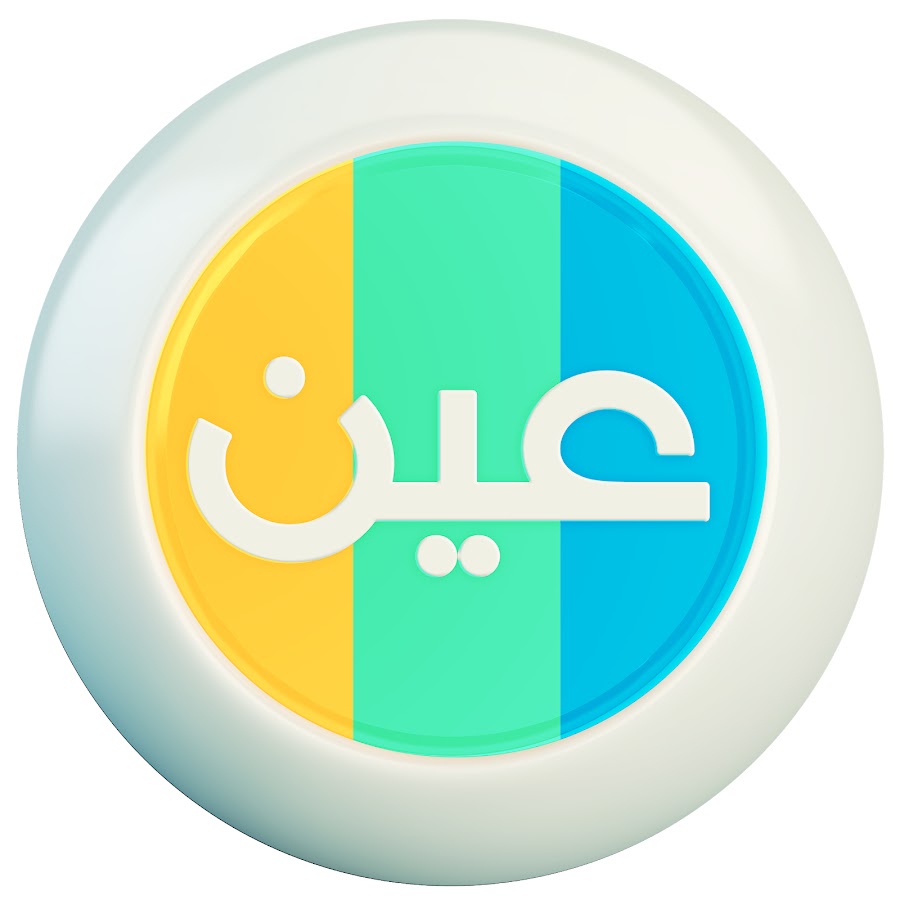 عزيزتي الطالبة  
يمكنك زيارة قناة عين التعليمية
تابع
١-٩
الصيغة العلمية
الفصل الدراسي الأول
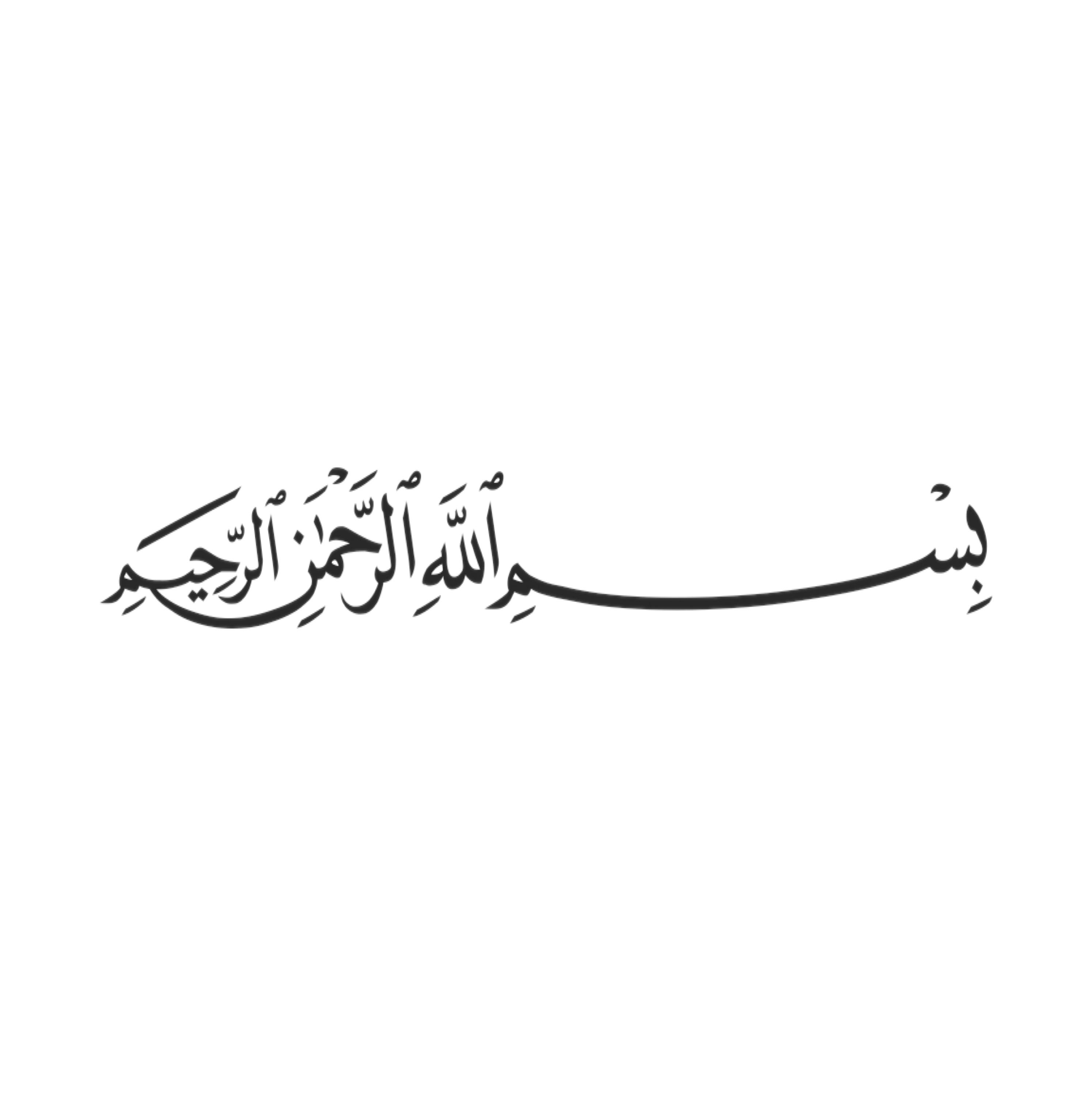 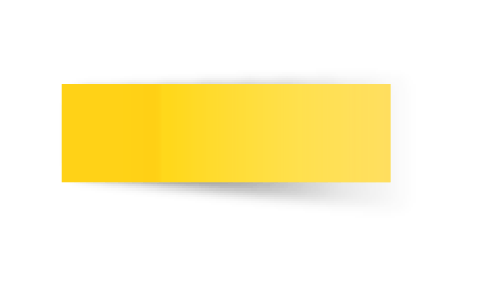 التاريخ
صباح الخير ياوطني 
صباح المجد والعلياء
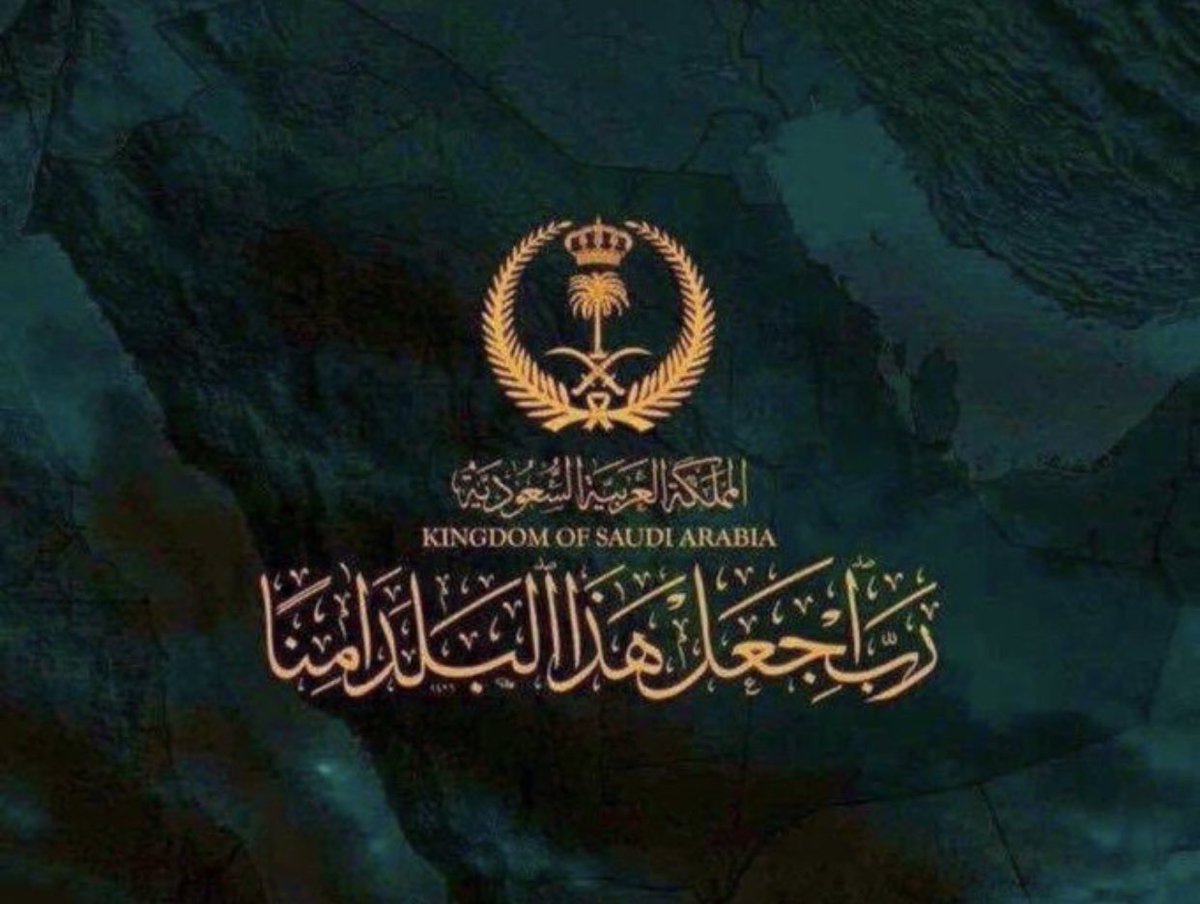 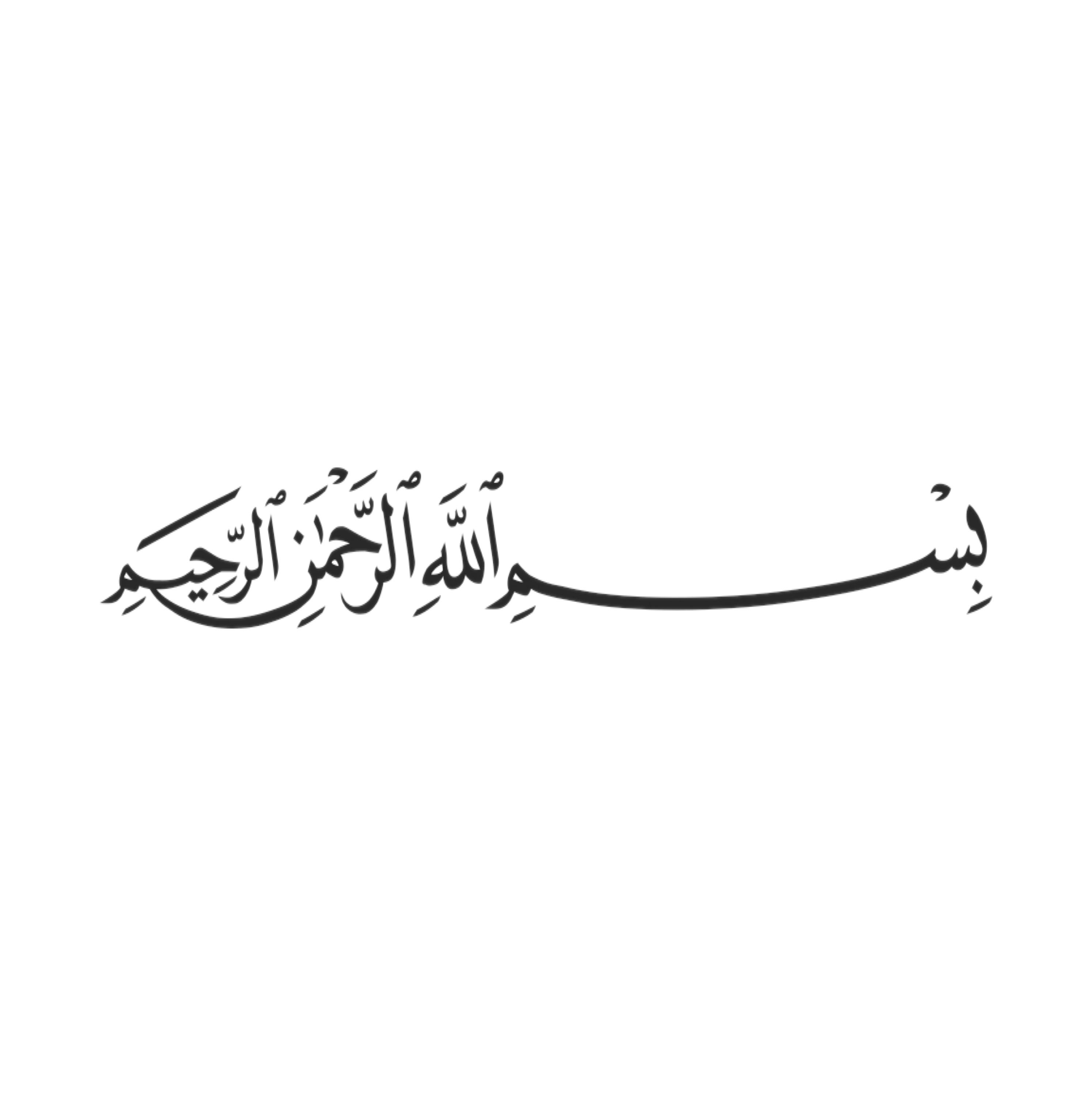 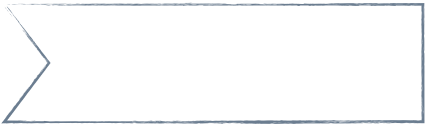 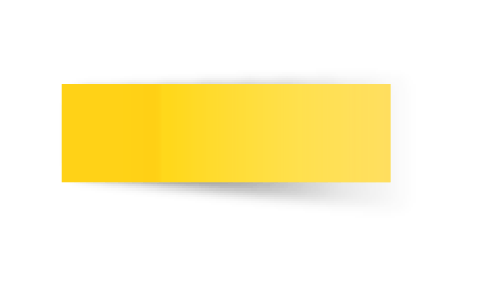 اليوم
التاريخ
01
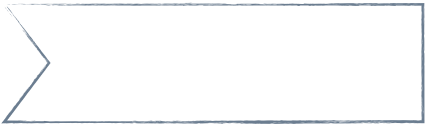 التاريخ
علمتني الرياضيات ان الاعداد السالبة كلما زادت قلت قيمتها 
مثل المتعالين على الناس كلما ازدادوا تعاليا قلت قيمتهم
02
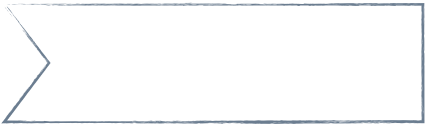 03
الحصة
04
05
06
…
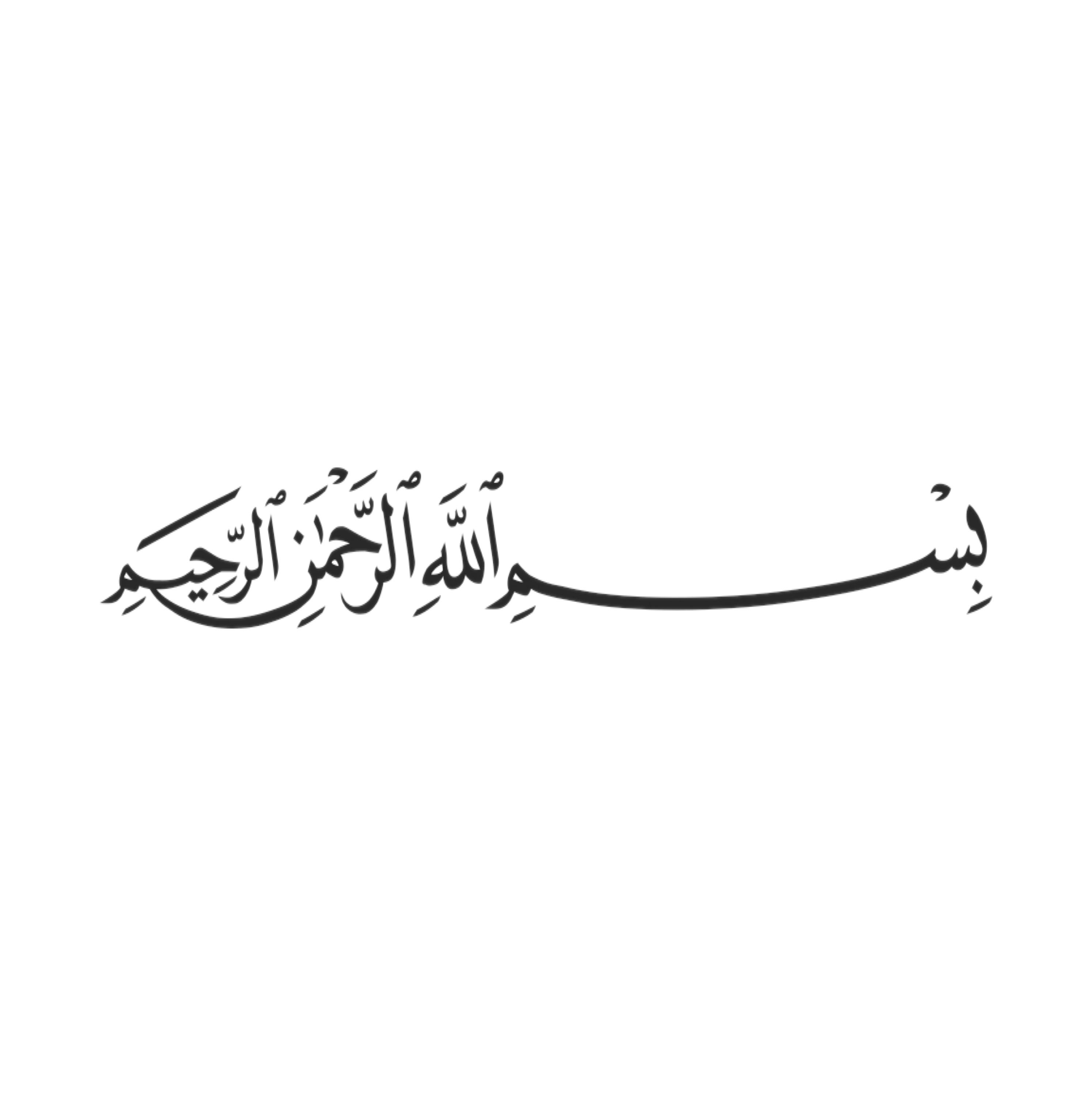 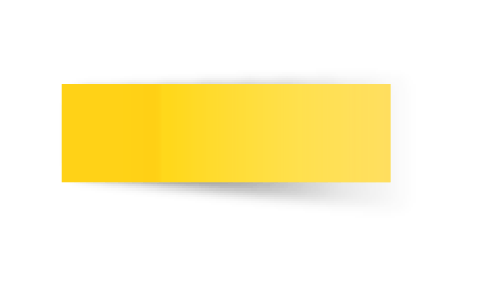 التاريخ
01
حل الواجب
02
03
04
05
06
…
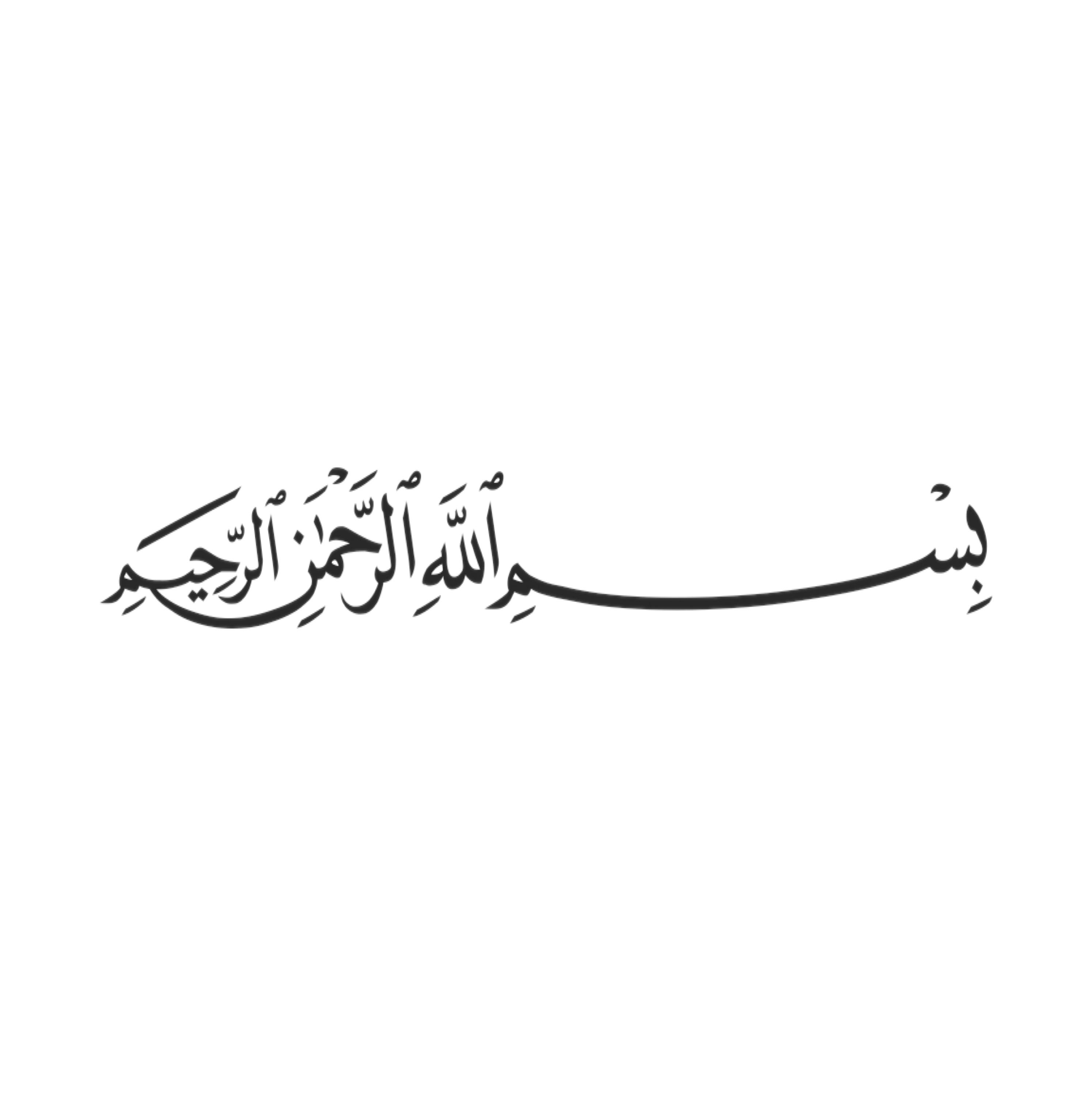 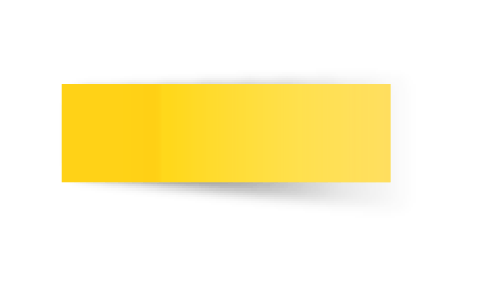 التاريخ
01
شريط الذكريات
02
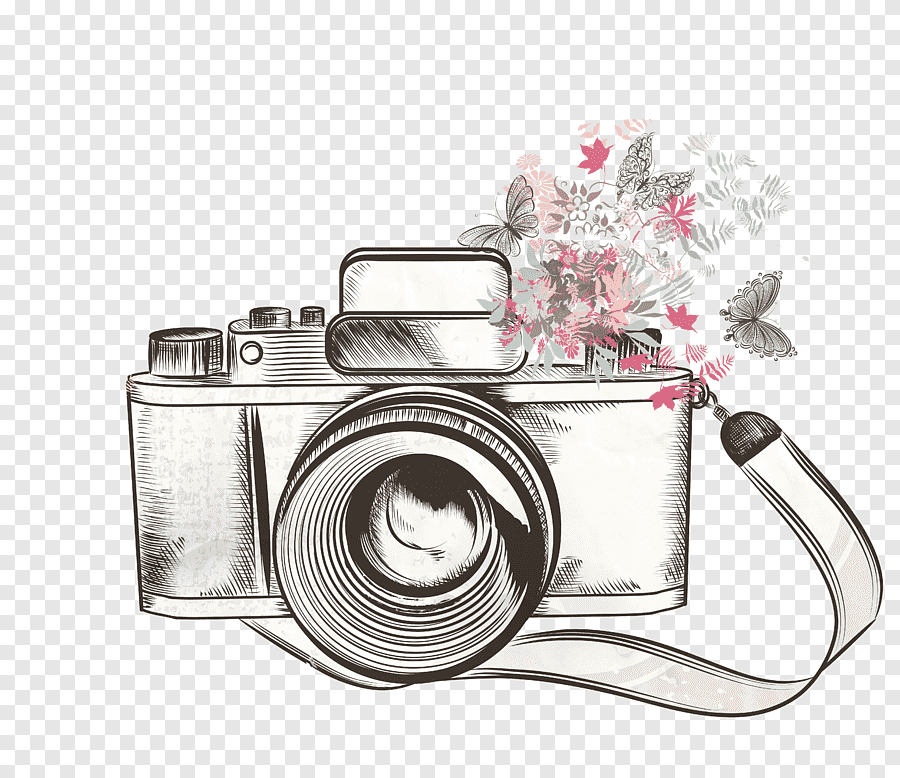 03
04
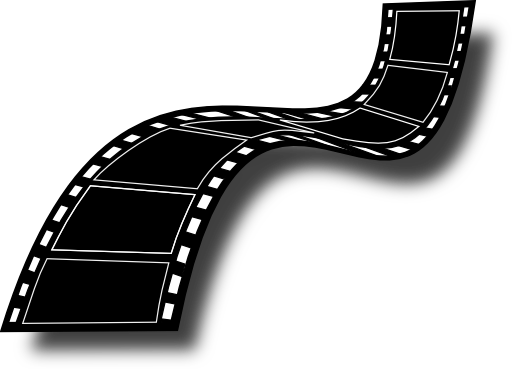 05
06
…
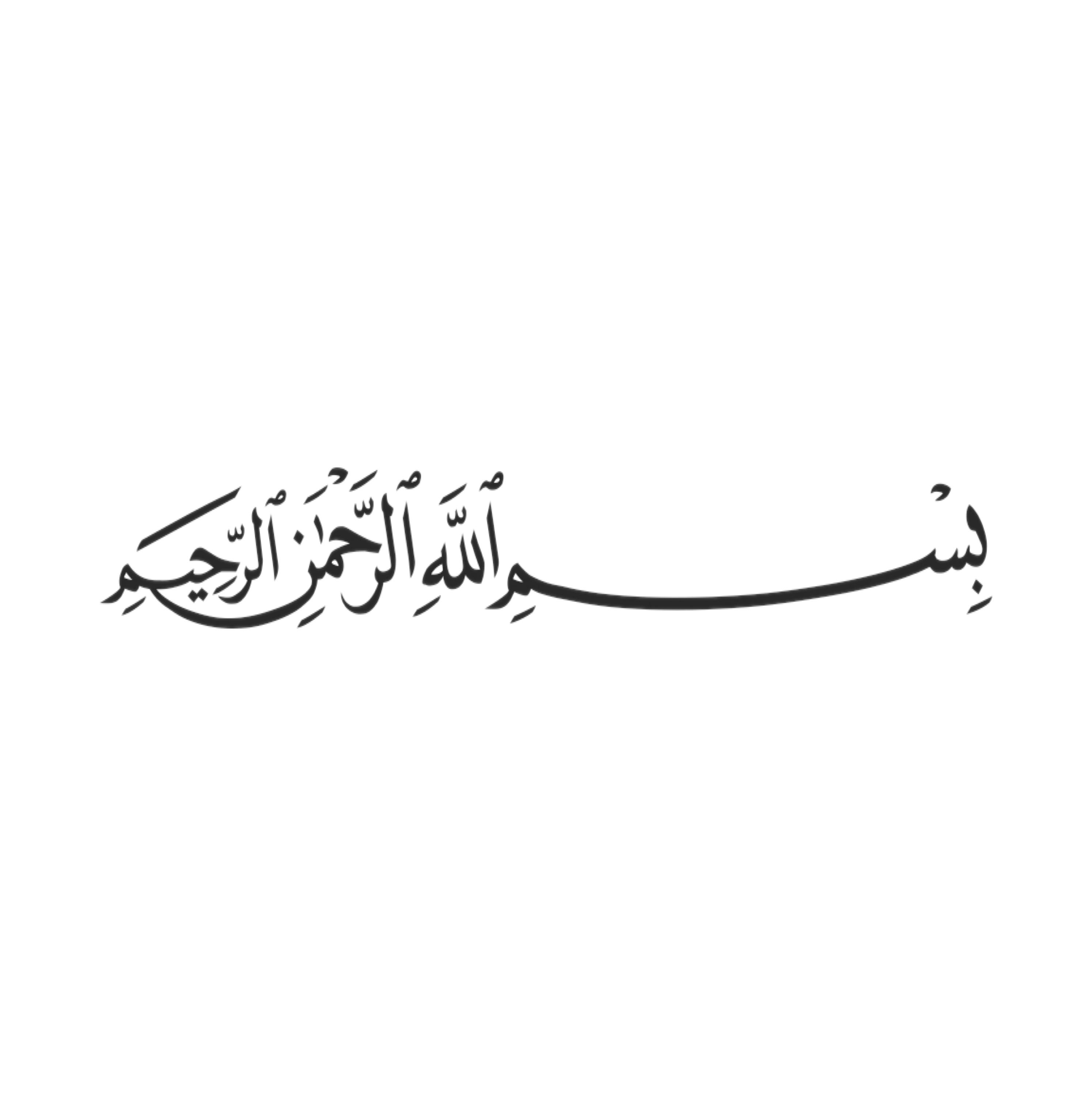 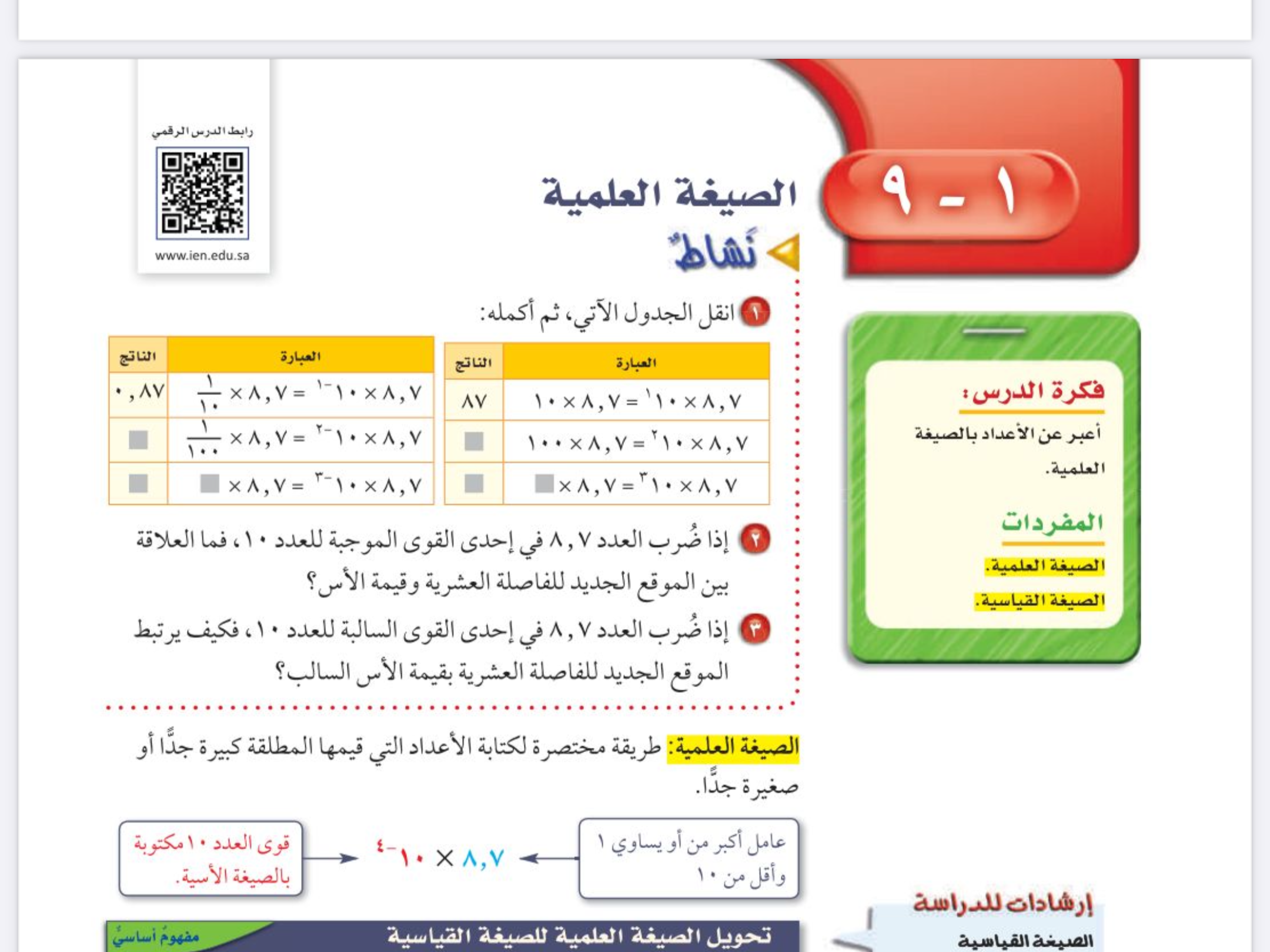 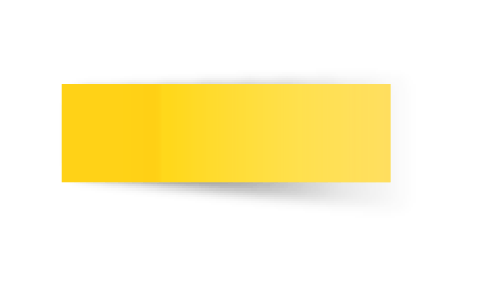 التاريخ
صفحة
٥٣
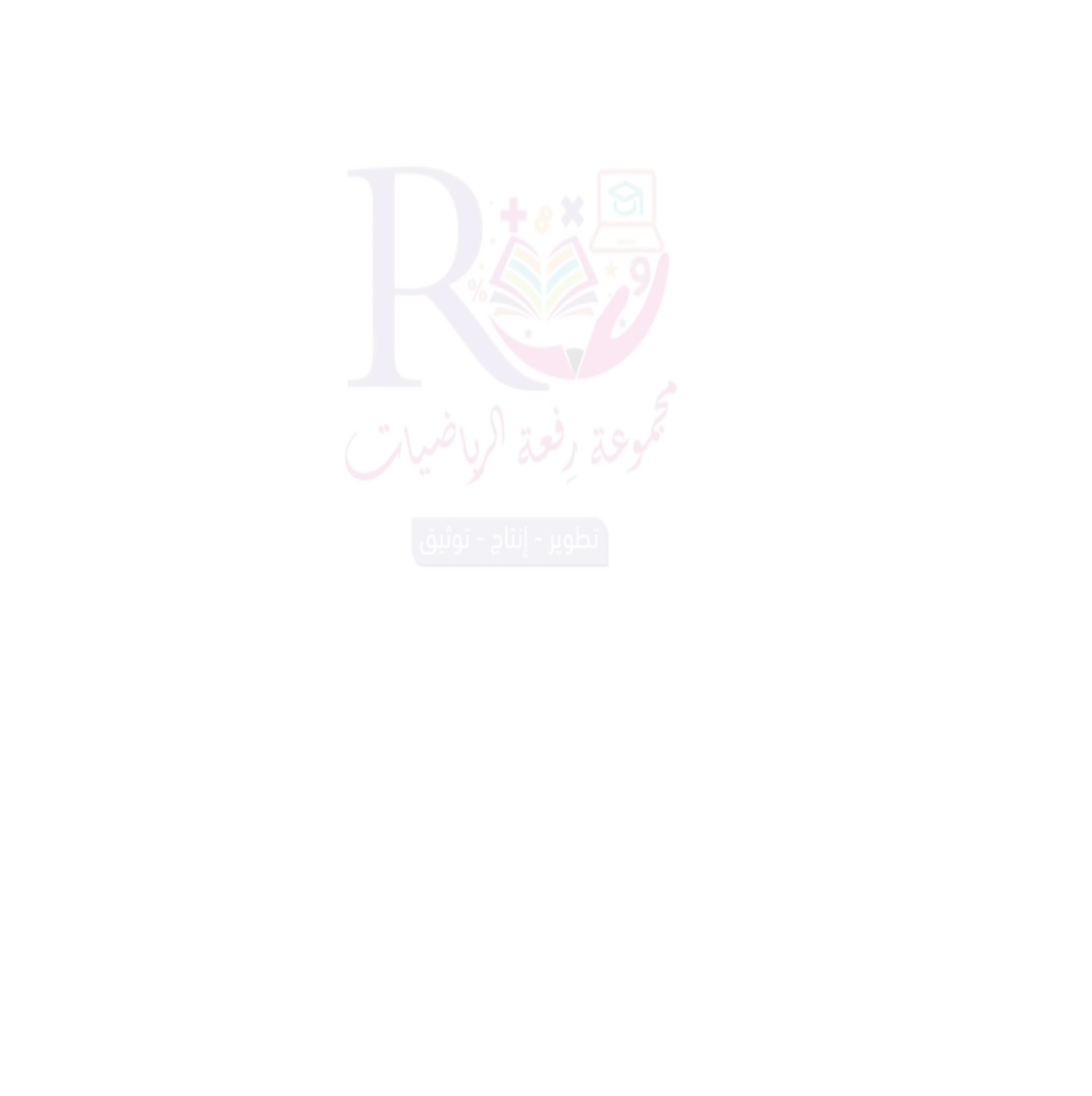 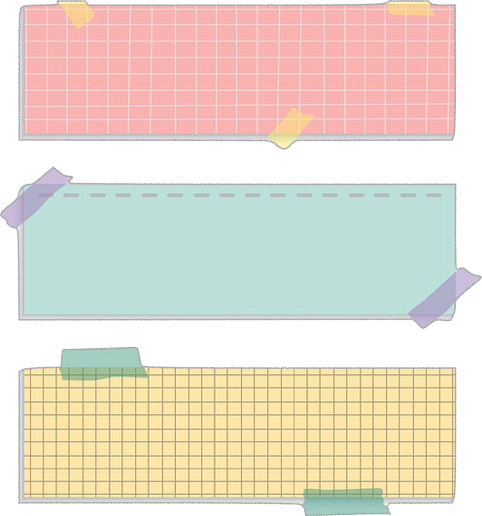 موضوع الدرس 
الصيغة العلمية
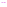 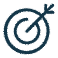 الأهداف 
🔹كتابة الاعداد بالصيغة العلمية
المفردات
الصيغة العلمية 
الصيغة القياسية
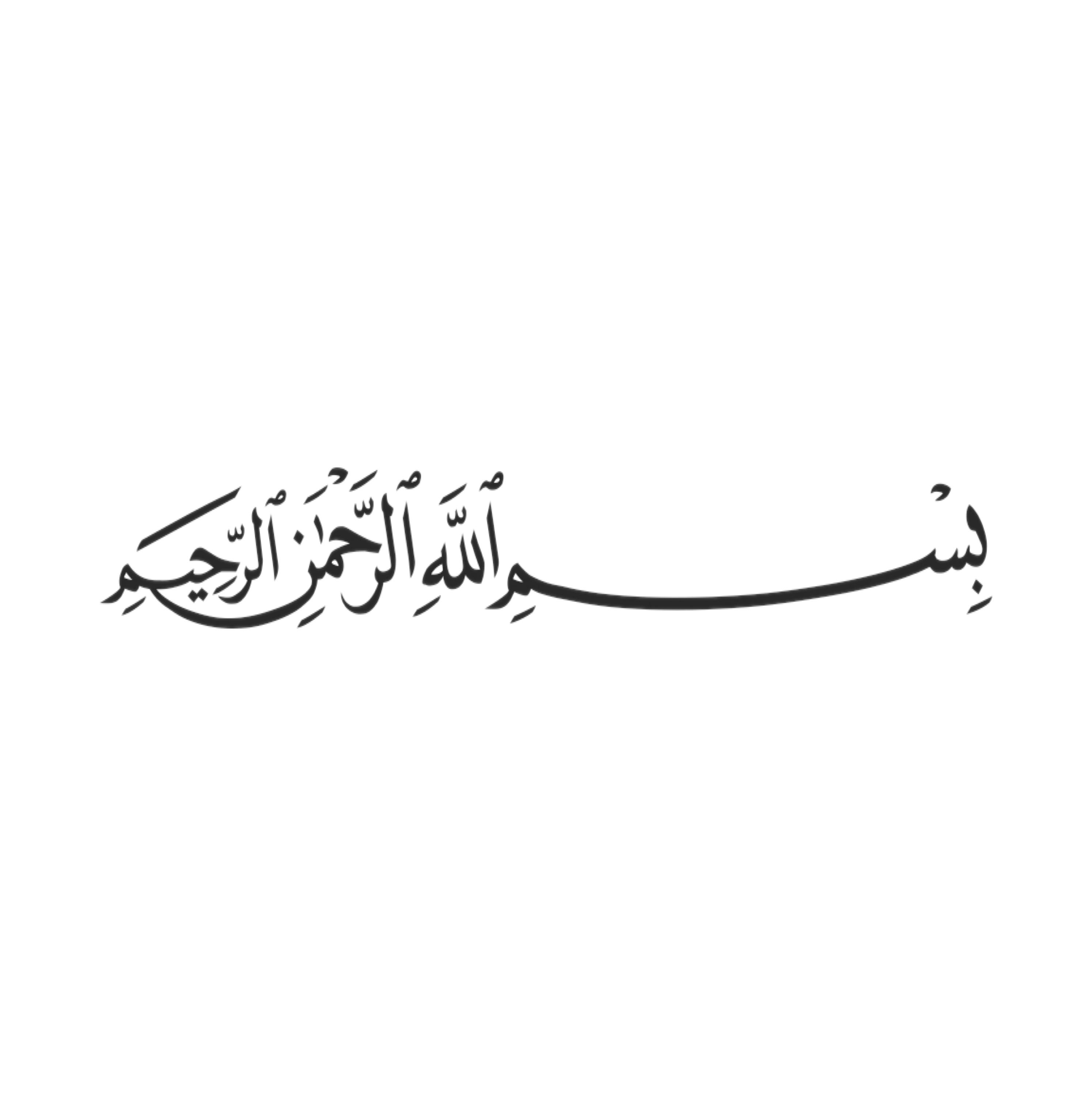 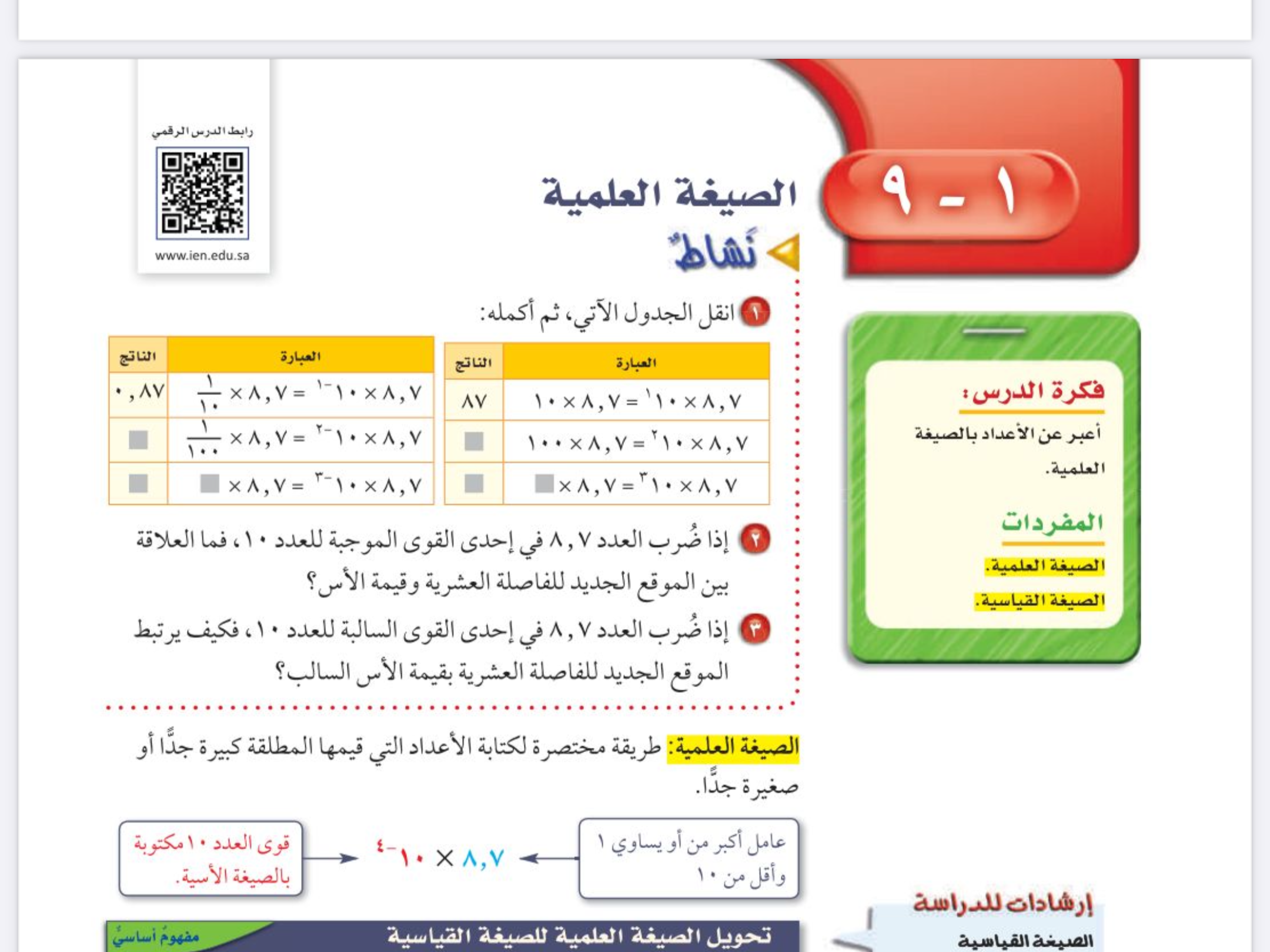 التركيز
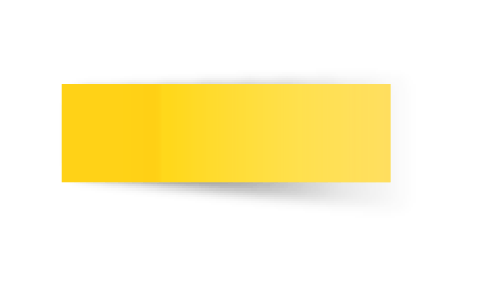 الصيغة العلمية
الفصل الأول 
الأعداد النسبية
التاريخ
صفحة
٢٣
التدريس
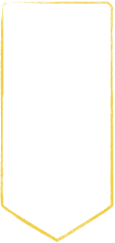 موضوع الدرس
🔹كتابة الاعداد
 بالصيغة العلمية
التدريب
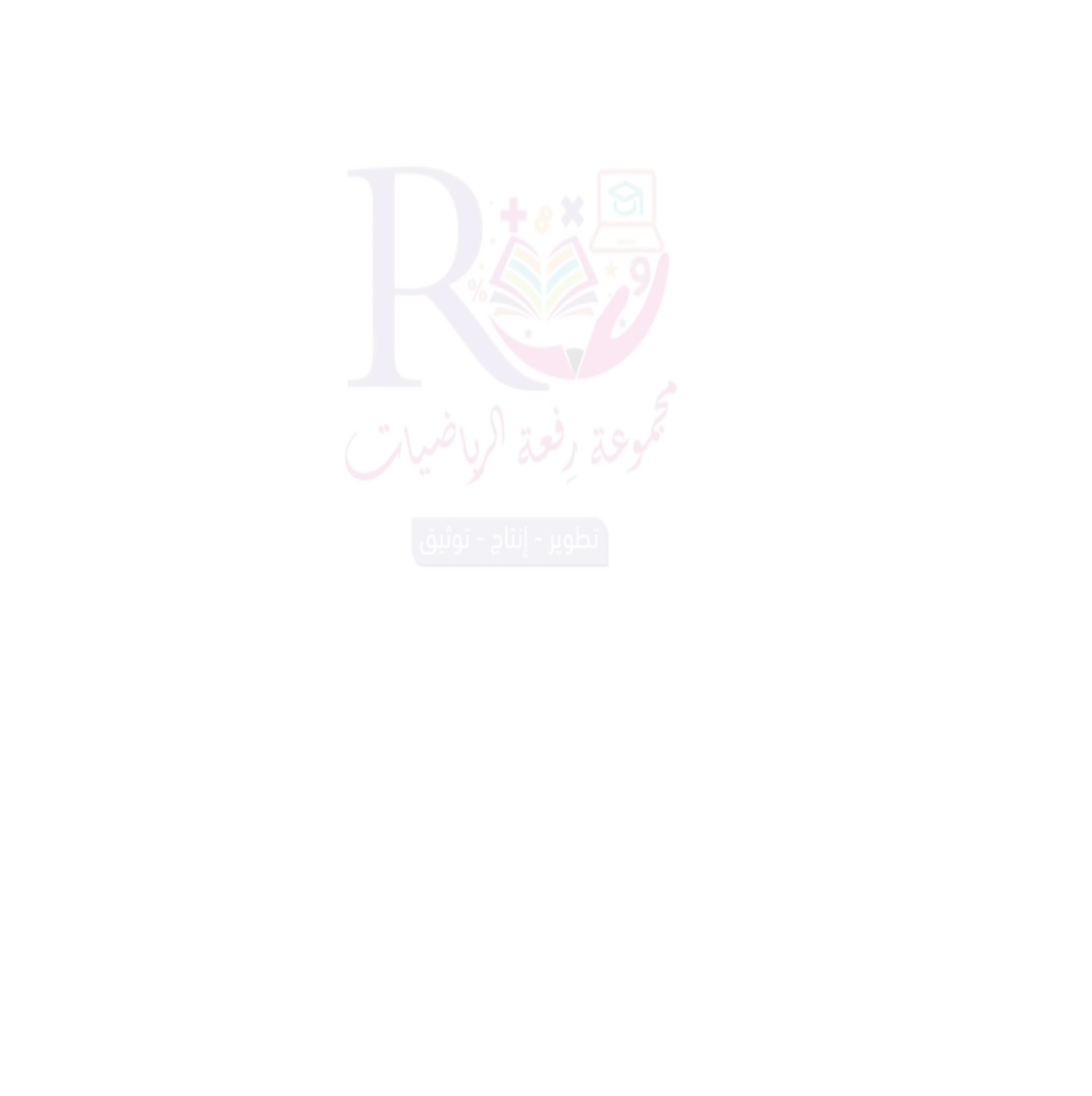 جدول التعلم
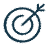 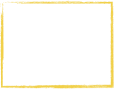 التقويم
الأهداف
الصيغة العلمية 
الصيغة القياسية
المفردات
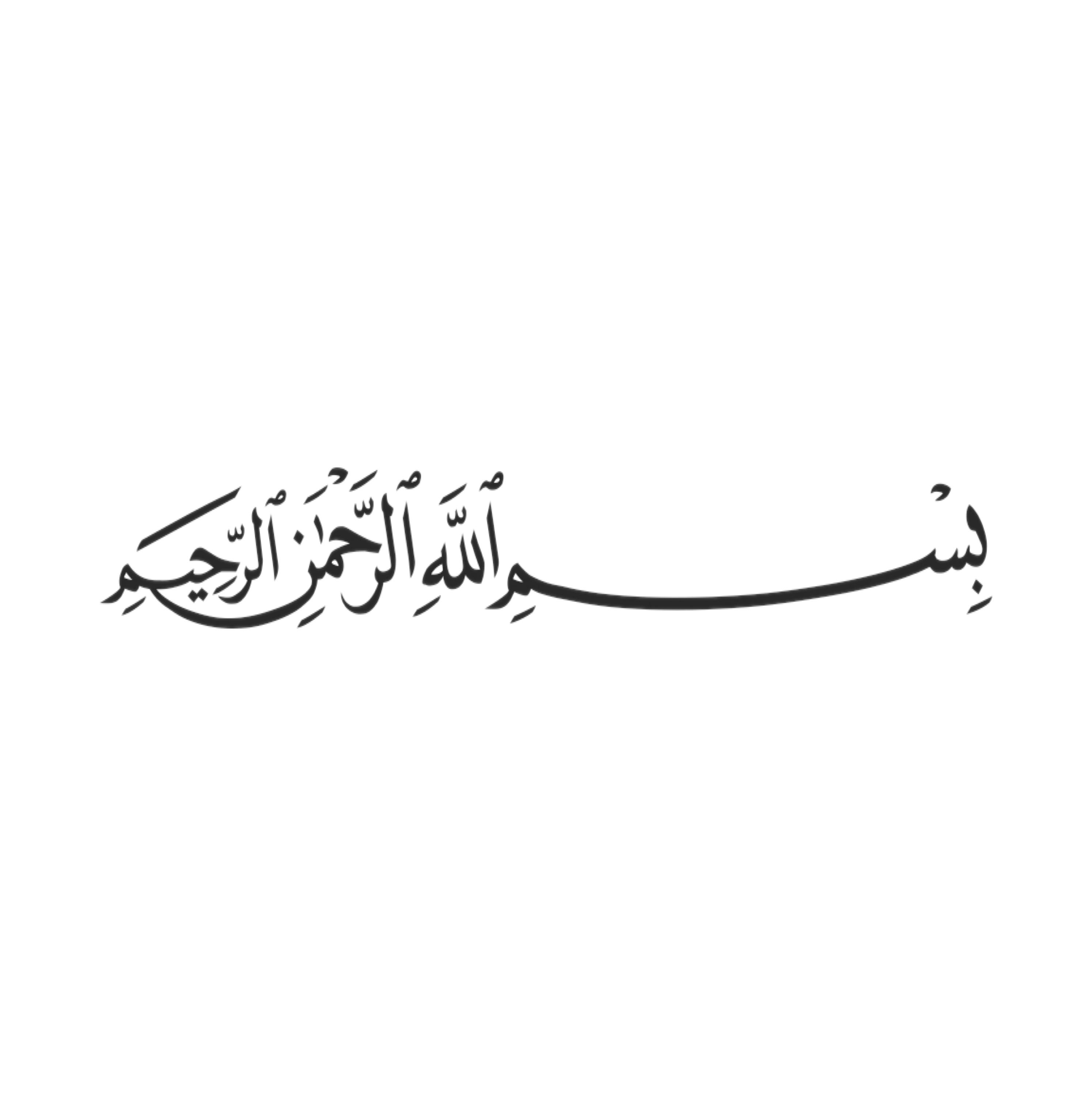 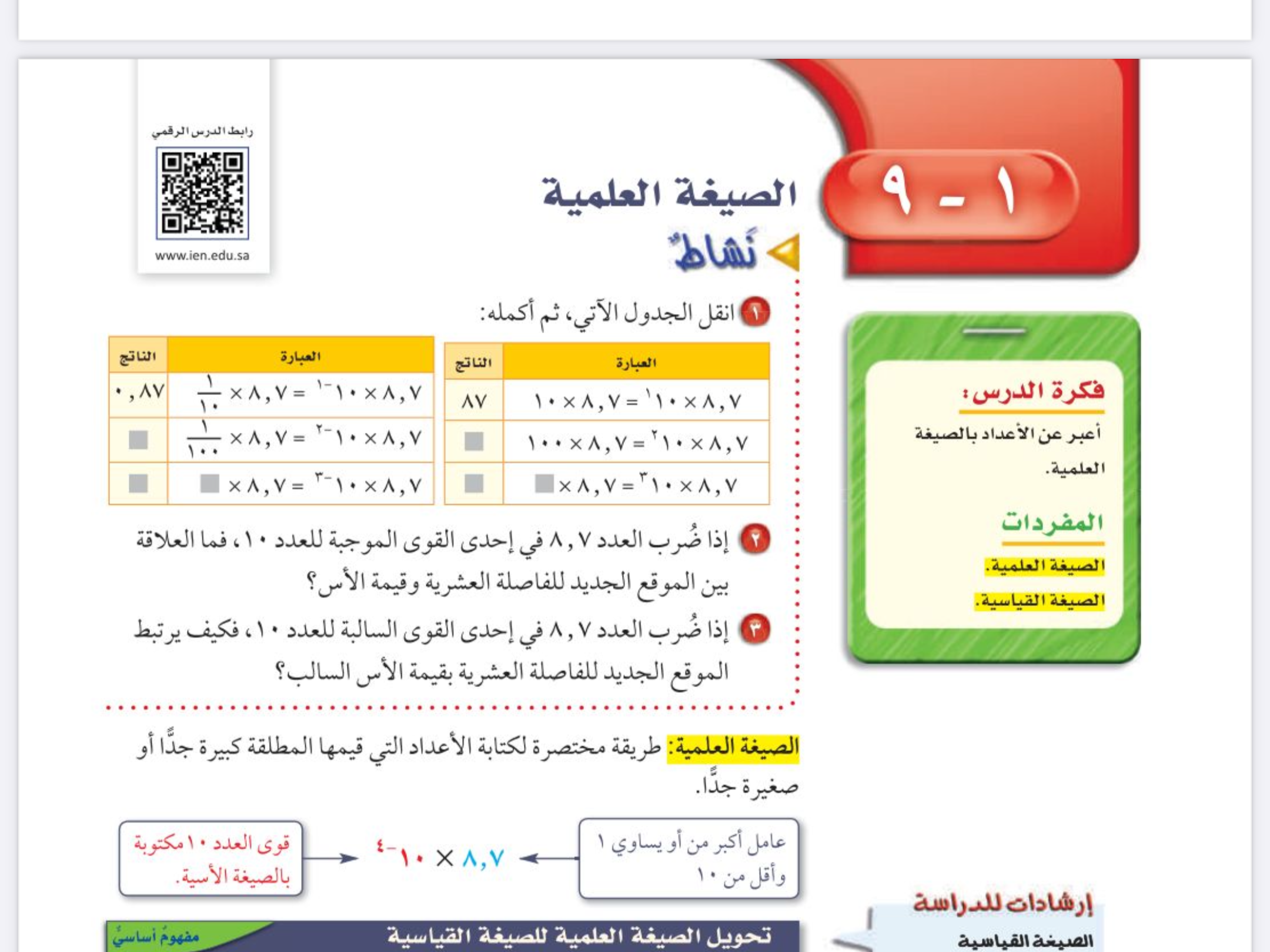 التركيز
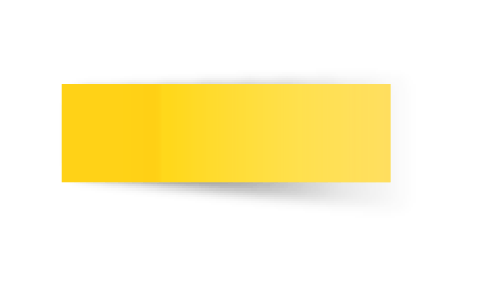 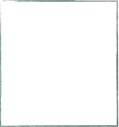 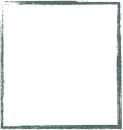 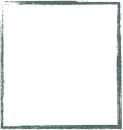 الصيغة العلمية
القوى والاسس
الفصل الأول 
الأعداد النسبية
التاريخ
🔹كتابة الاعداد
بالصيغة العلمية
صفحة
٢٣
التدريس
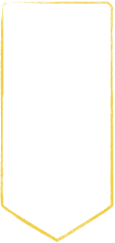 موضوع الدرس
🔹كتابة الاعداد
 بالصيغة العلمية
التدريب
جدول التعلم
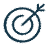 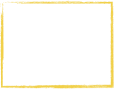 التقويم
الأهداف
الصيغة العلمية 
الصيغة القياسية
المفردات
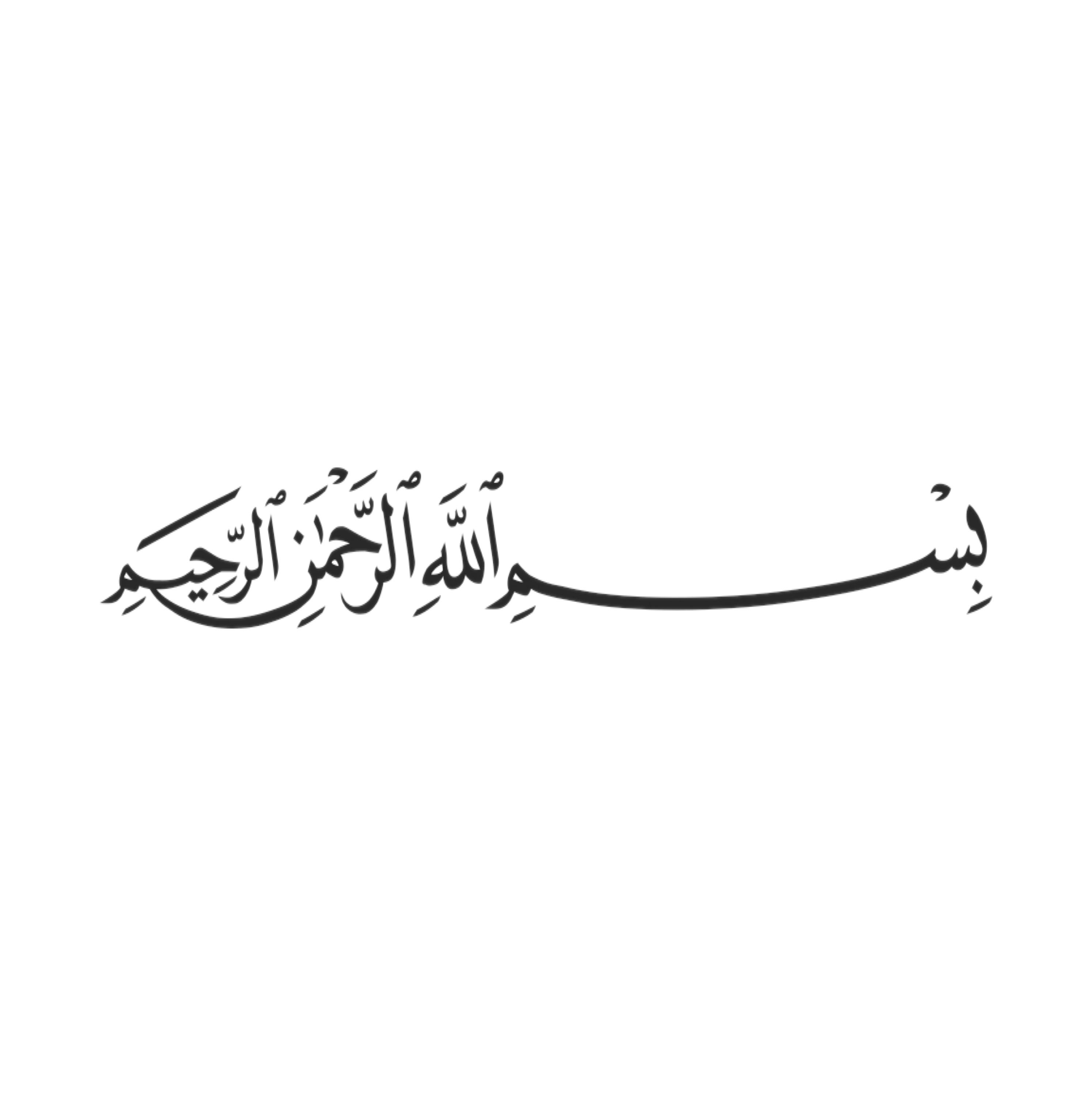 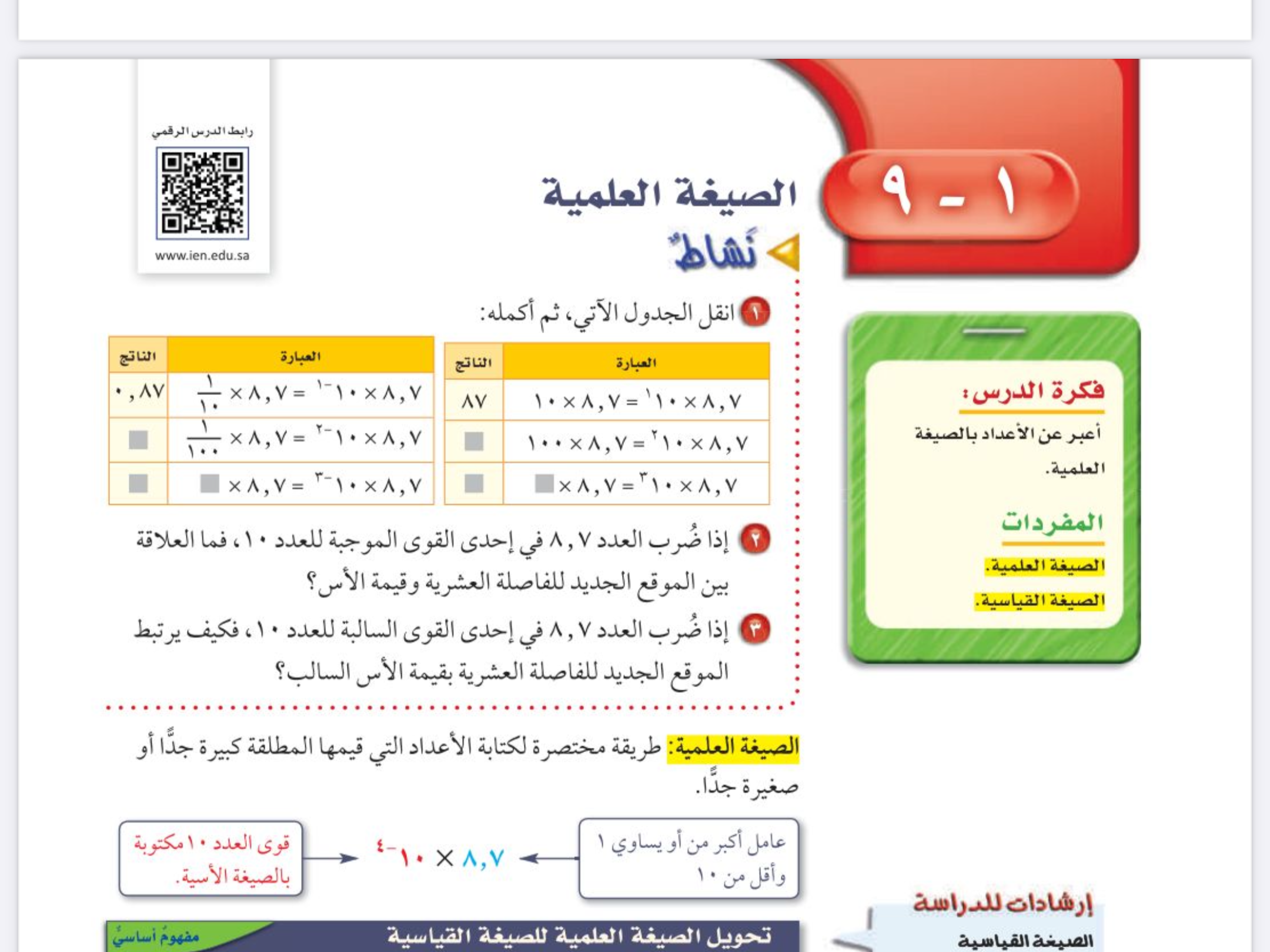 التركيز
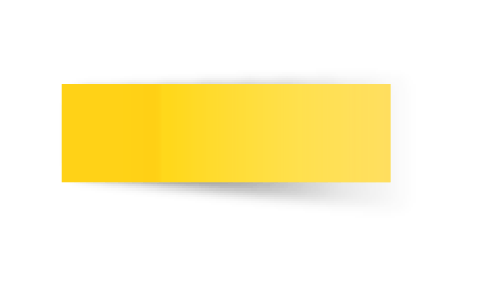 الصيغة العلمية
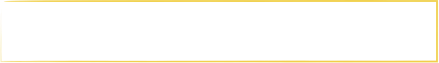 الفصل الأول 
الأعداد النسبية
التاريخ
صفحة
٢٤
التدريس
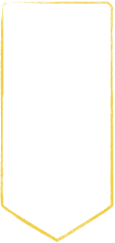 موضوع الدرس
🔹كتابة الاعداد
 بالصيغة العلمية
التدريب
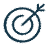 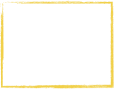 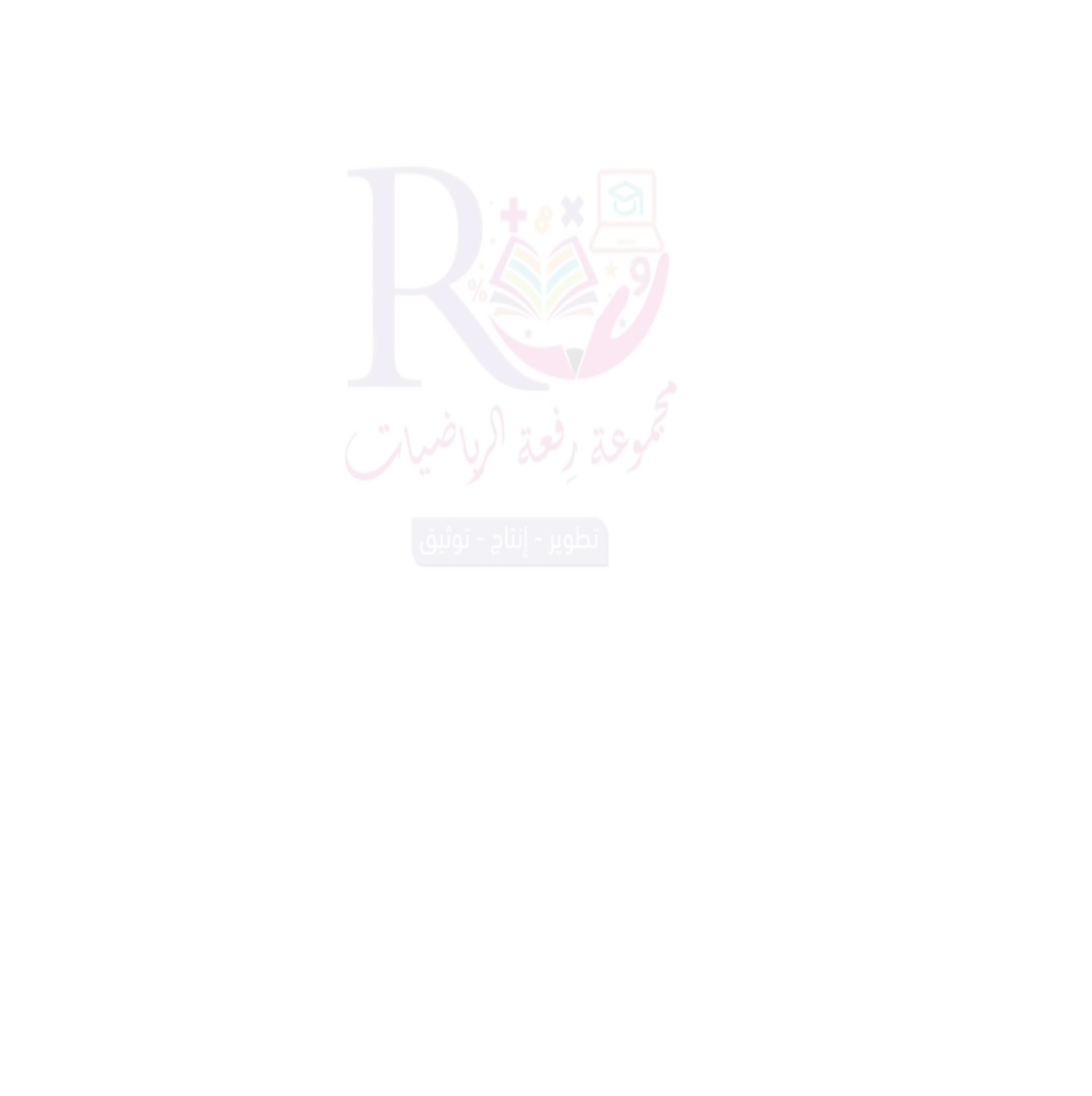 التقويم
الأهداف
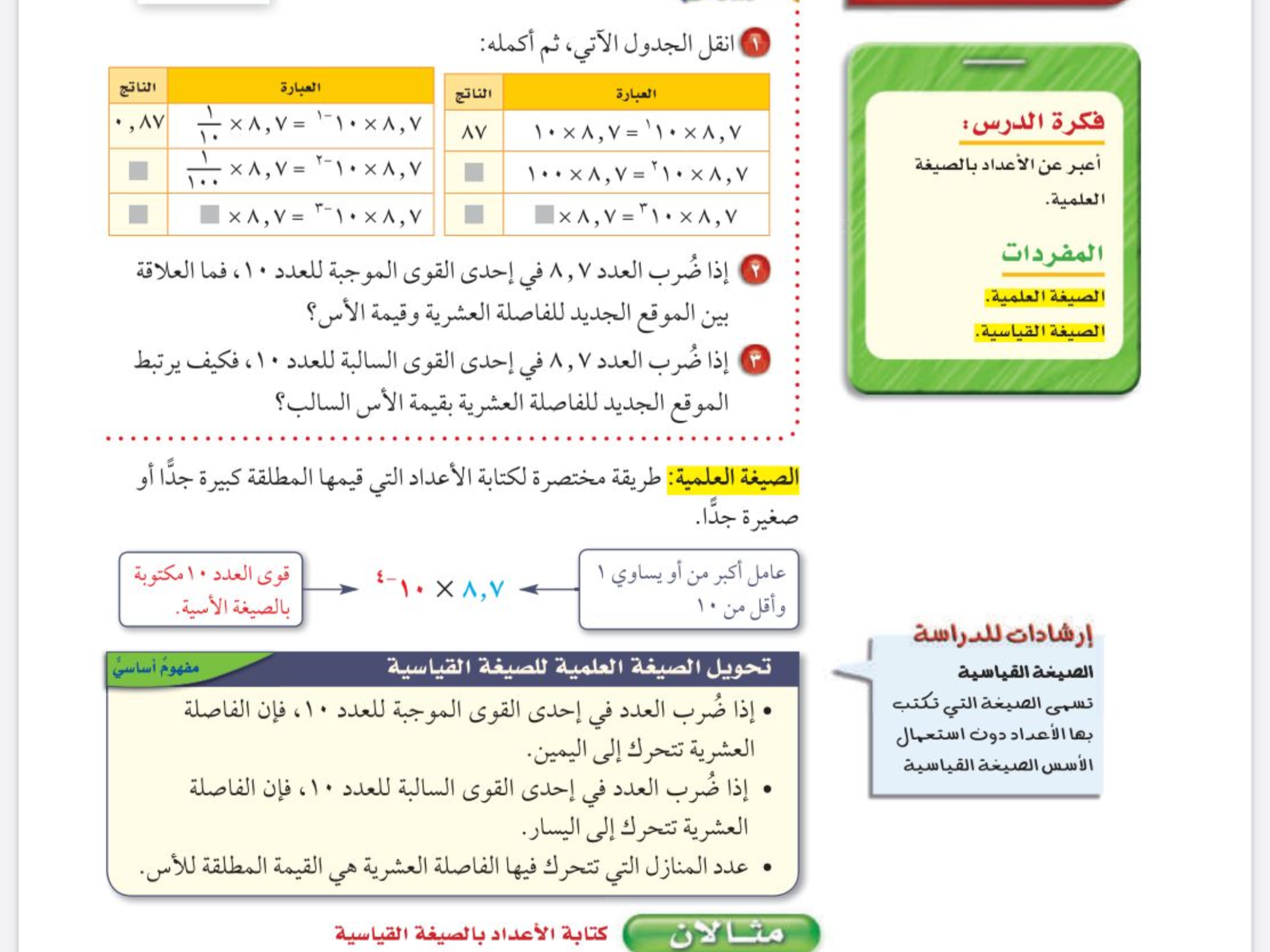 الصيغة العلمية 
الصيغة القياسية
المفردات
مثال
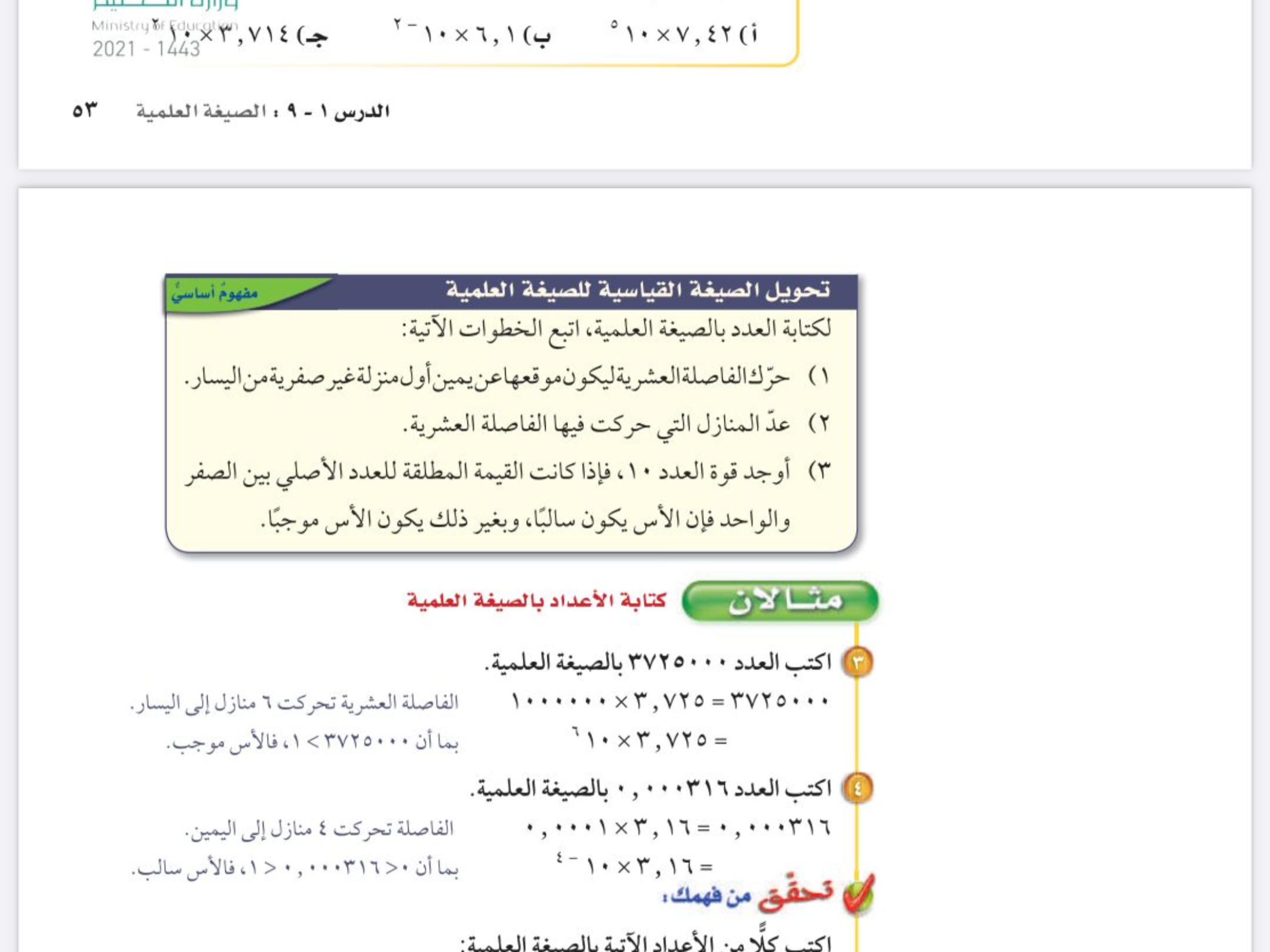 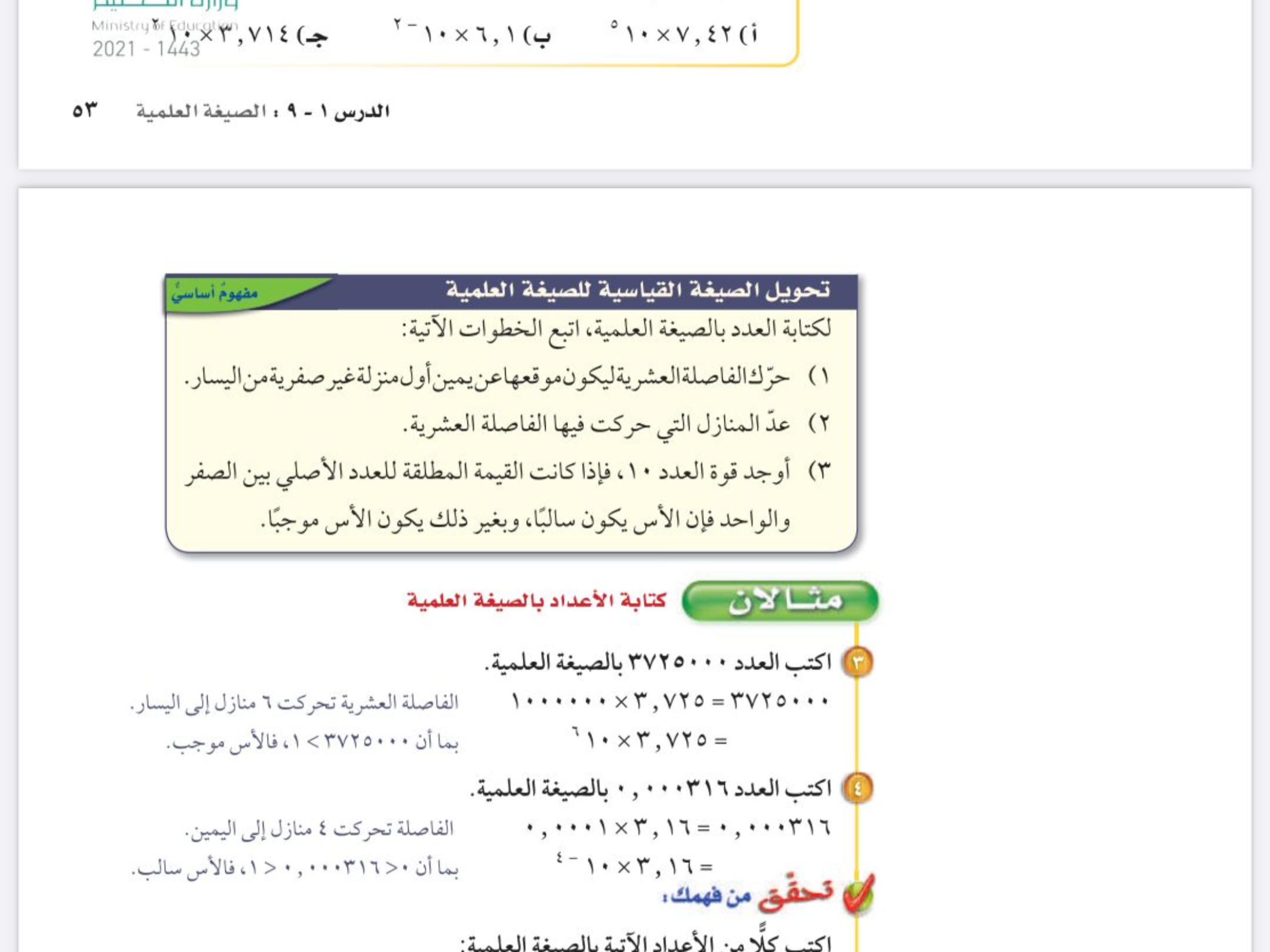 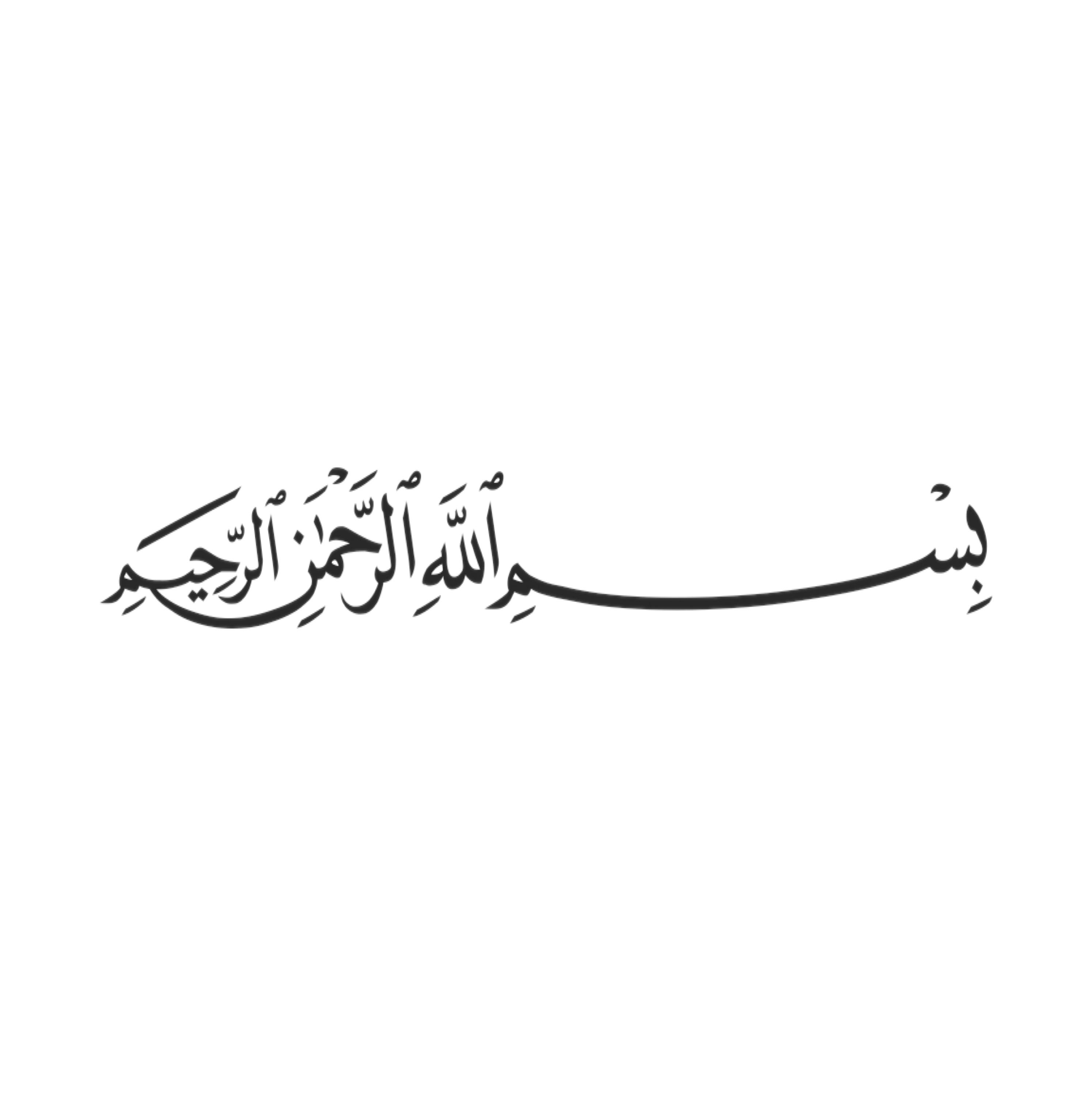 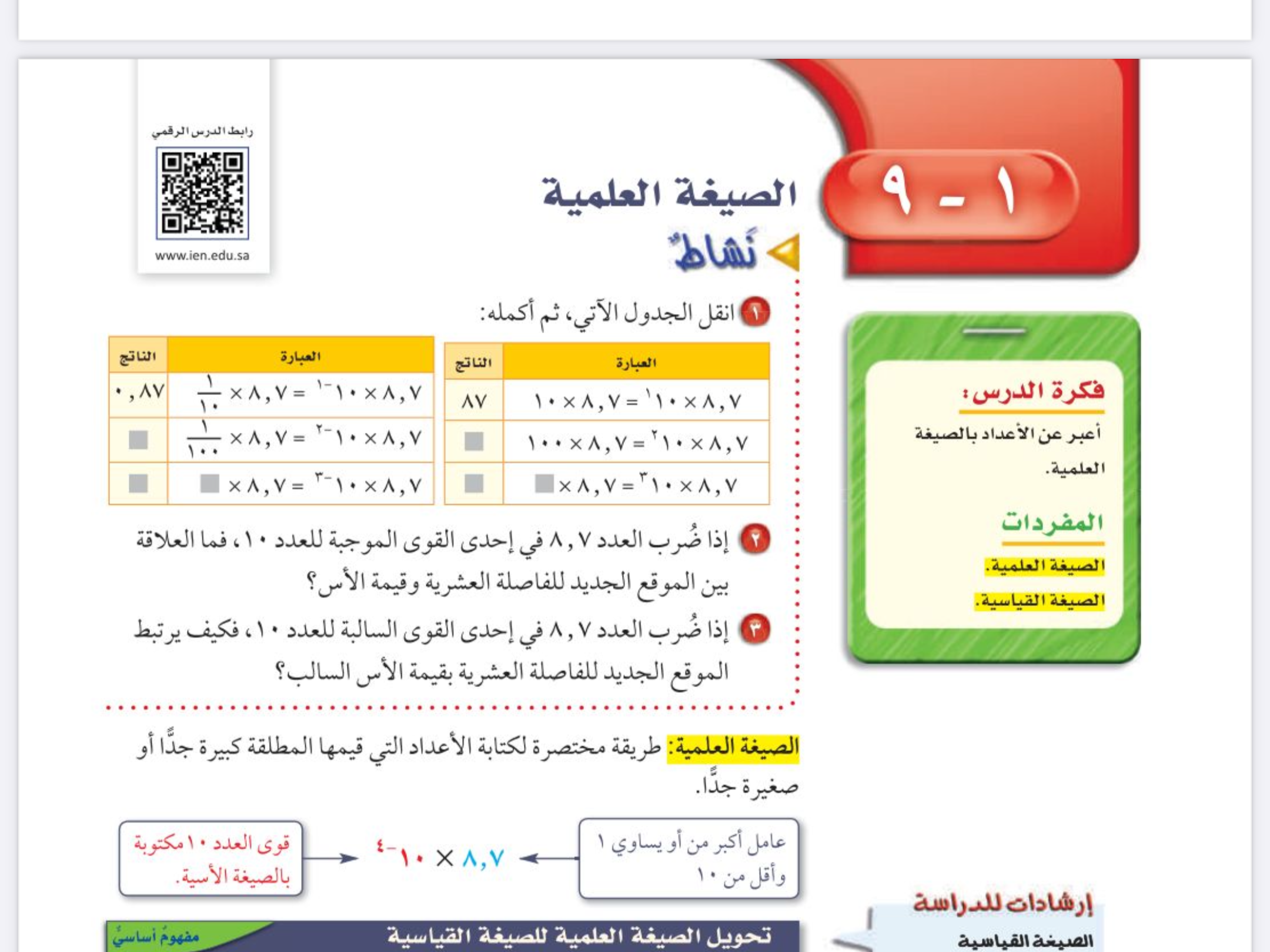 التركيز
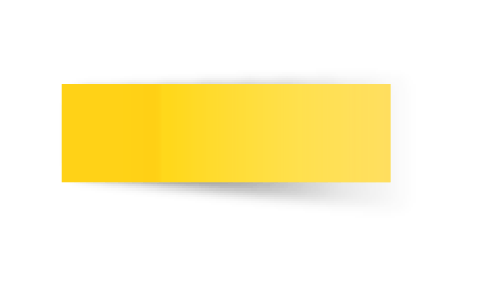 الصيغة العلمية
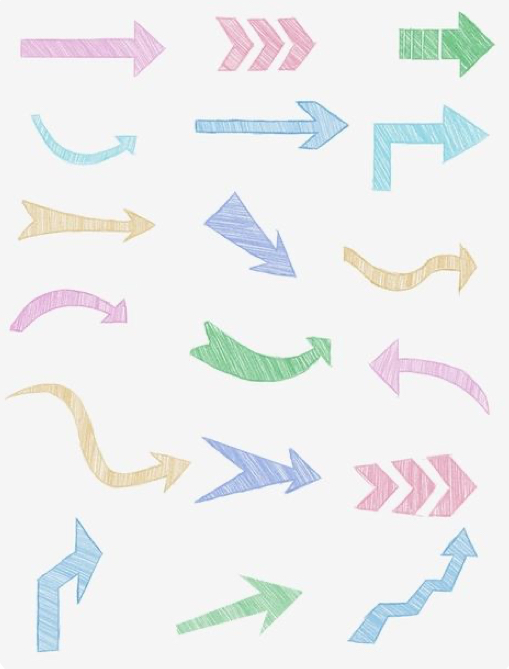 الفصل الأول 
الأعداد النسبية
التاريخ
صفحة
٥٣
التدريس
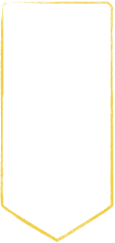 موضوع الدرس
🔹كتابة الاعداد
 بالصيغة العلمية
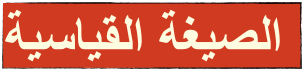 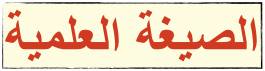 التدريب
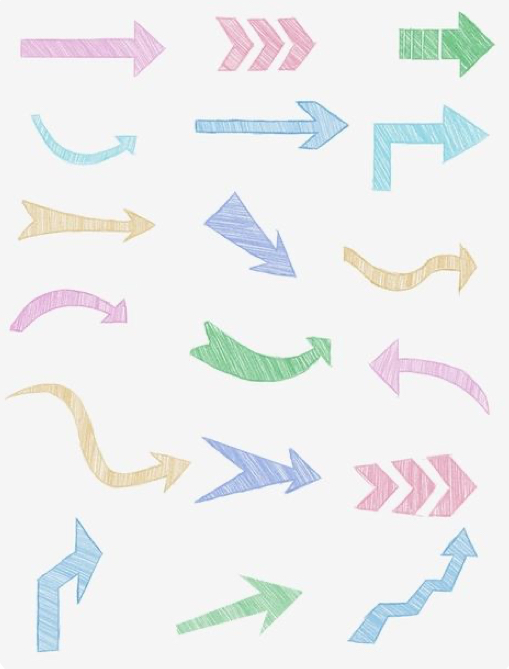 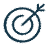 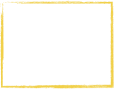 التقويم
الأهداف
الصيغة العلمية 
الصيغة القياسية
المفردات
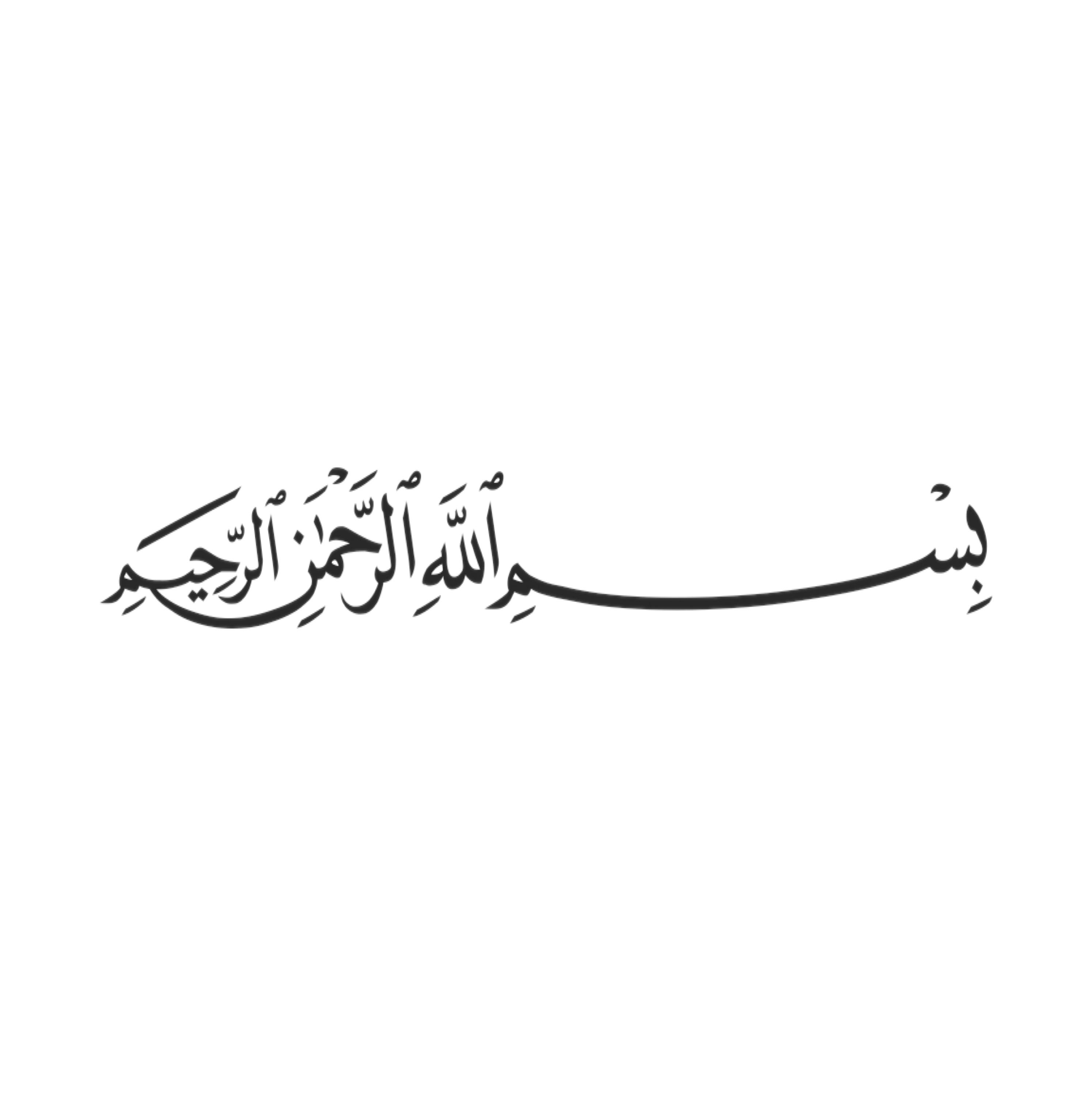 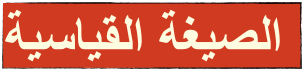 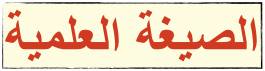 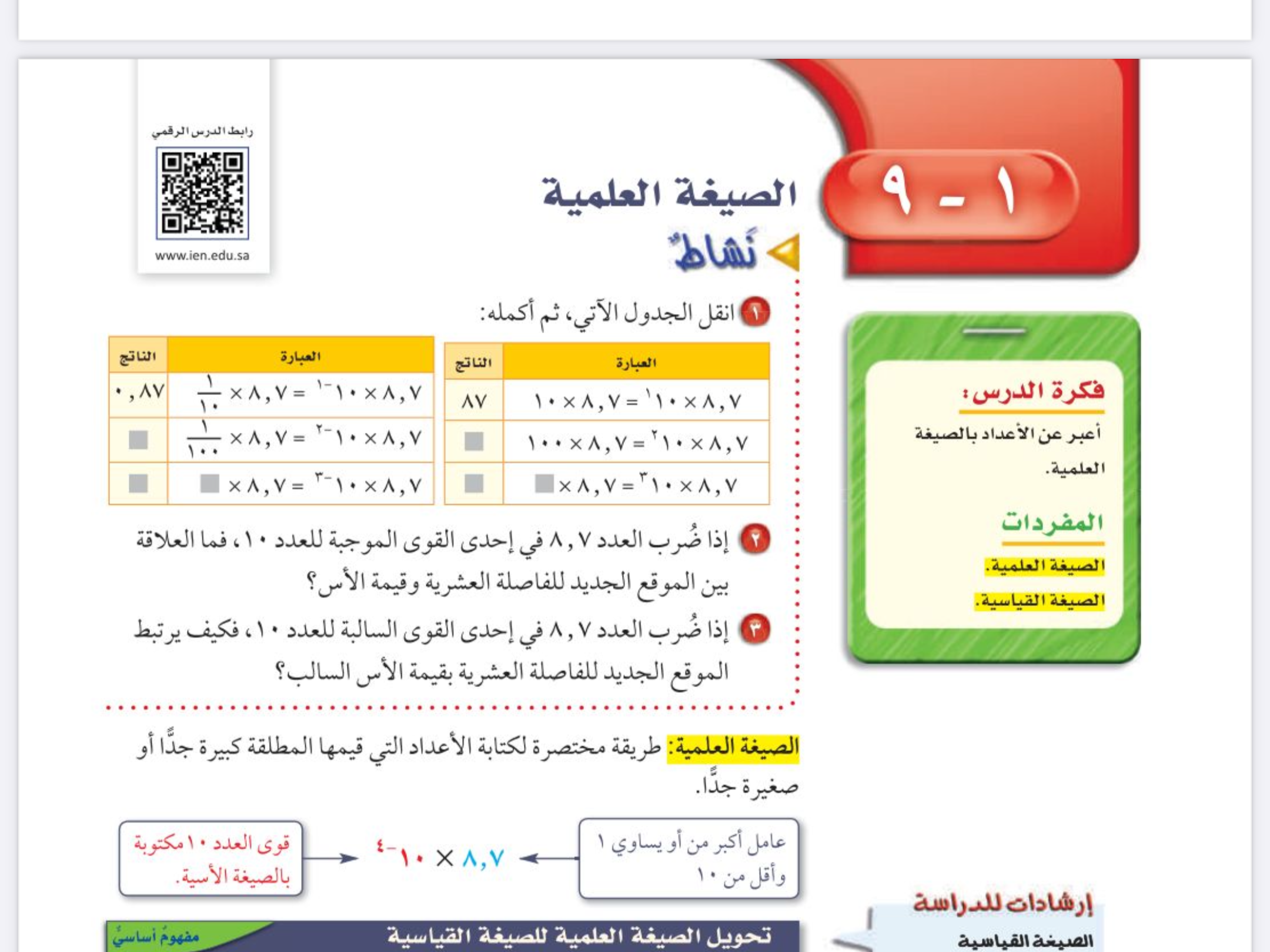 التركيز
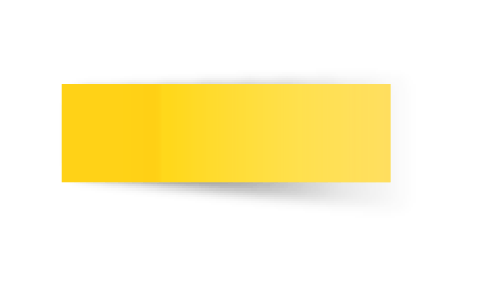 الصيغة العلمية
الفصل الأول 
الأعداد النسبية
التاريخ
صفحة
٥٤
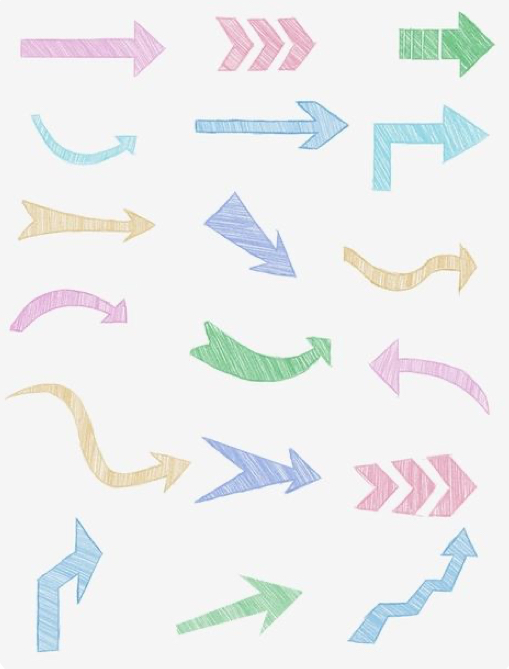 التدريس
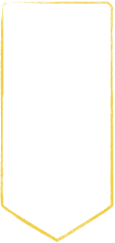 موضوع الدرس
🔹كتابة الاعداد
 بالصيغة العلمية
التدريب
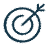 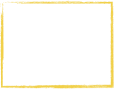 التقويم
الأهداف
الصيغة العلمية 
الصيغة القياسية
المفردات
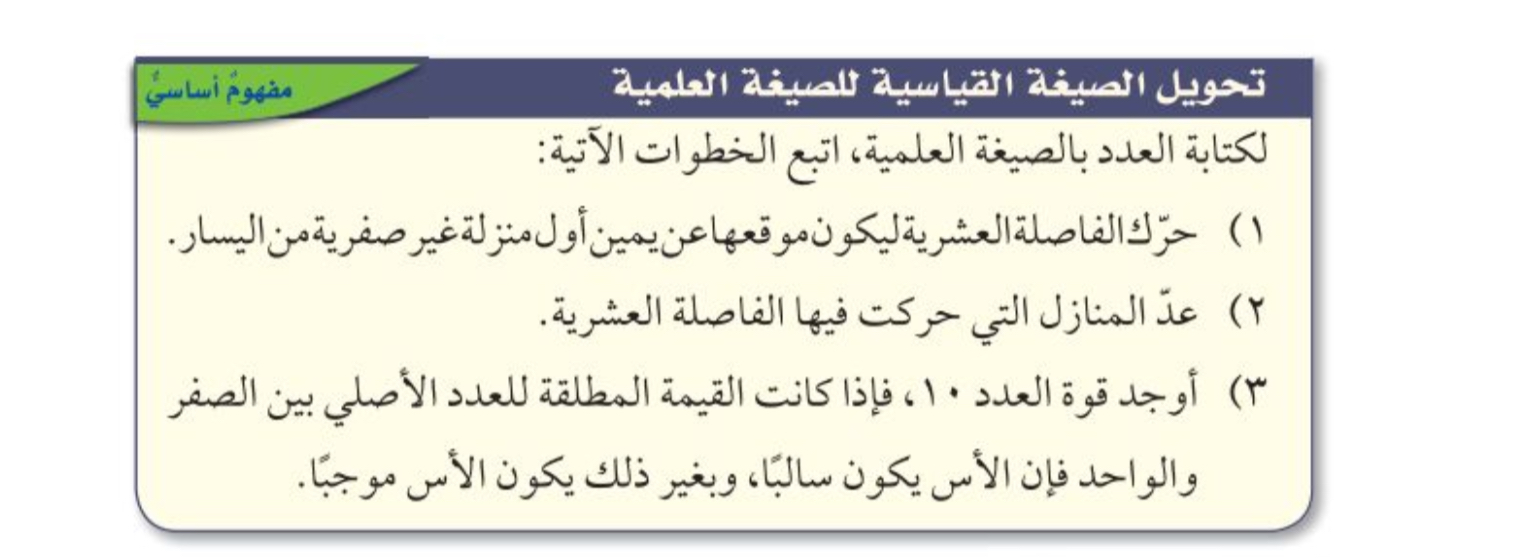 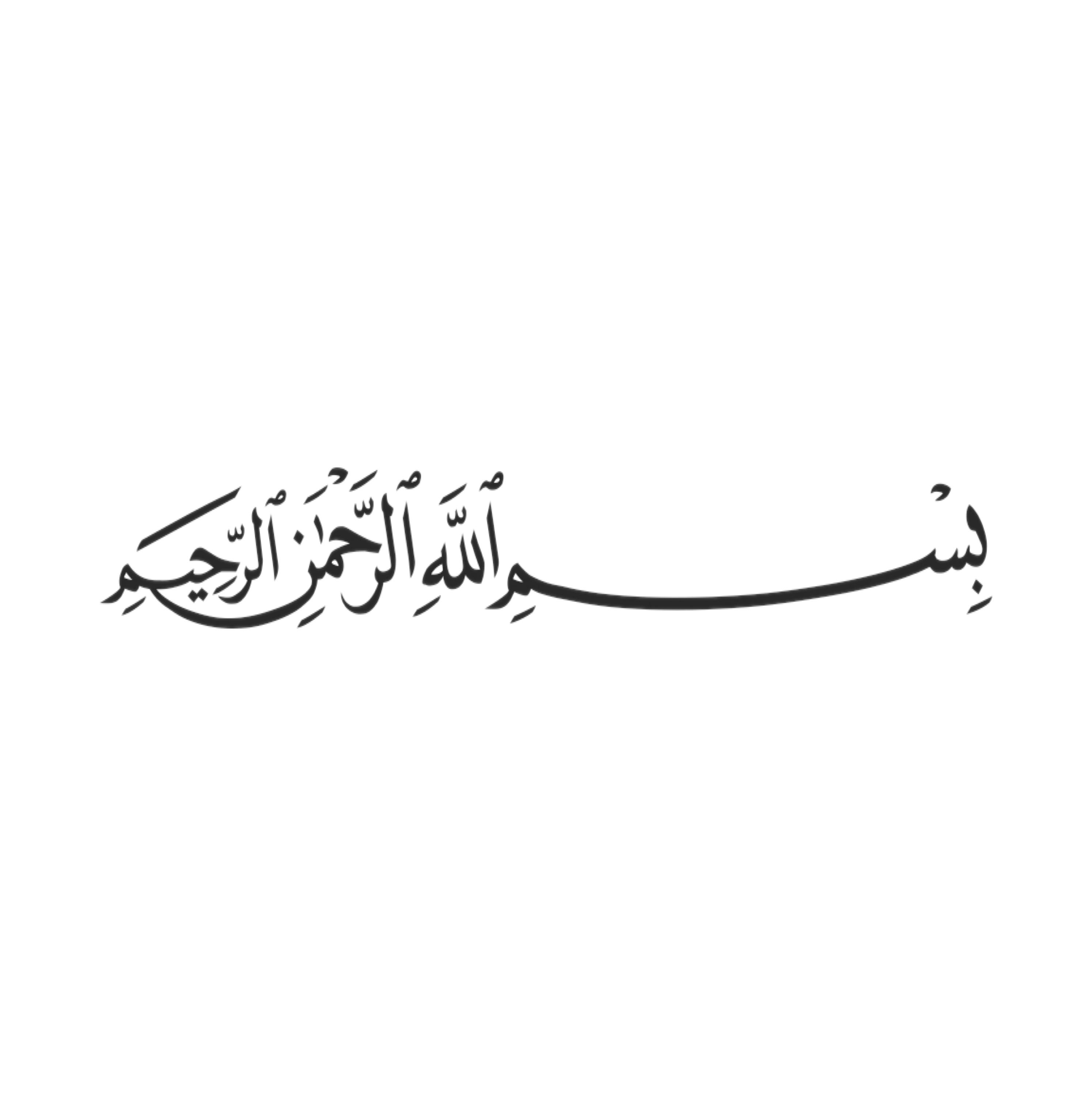 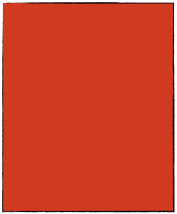 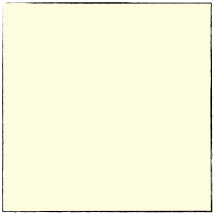 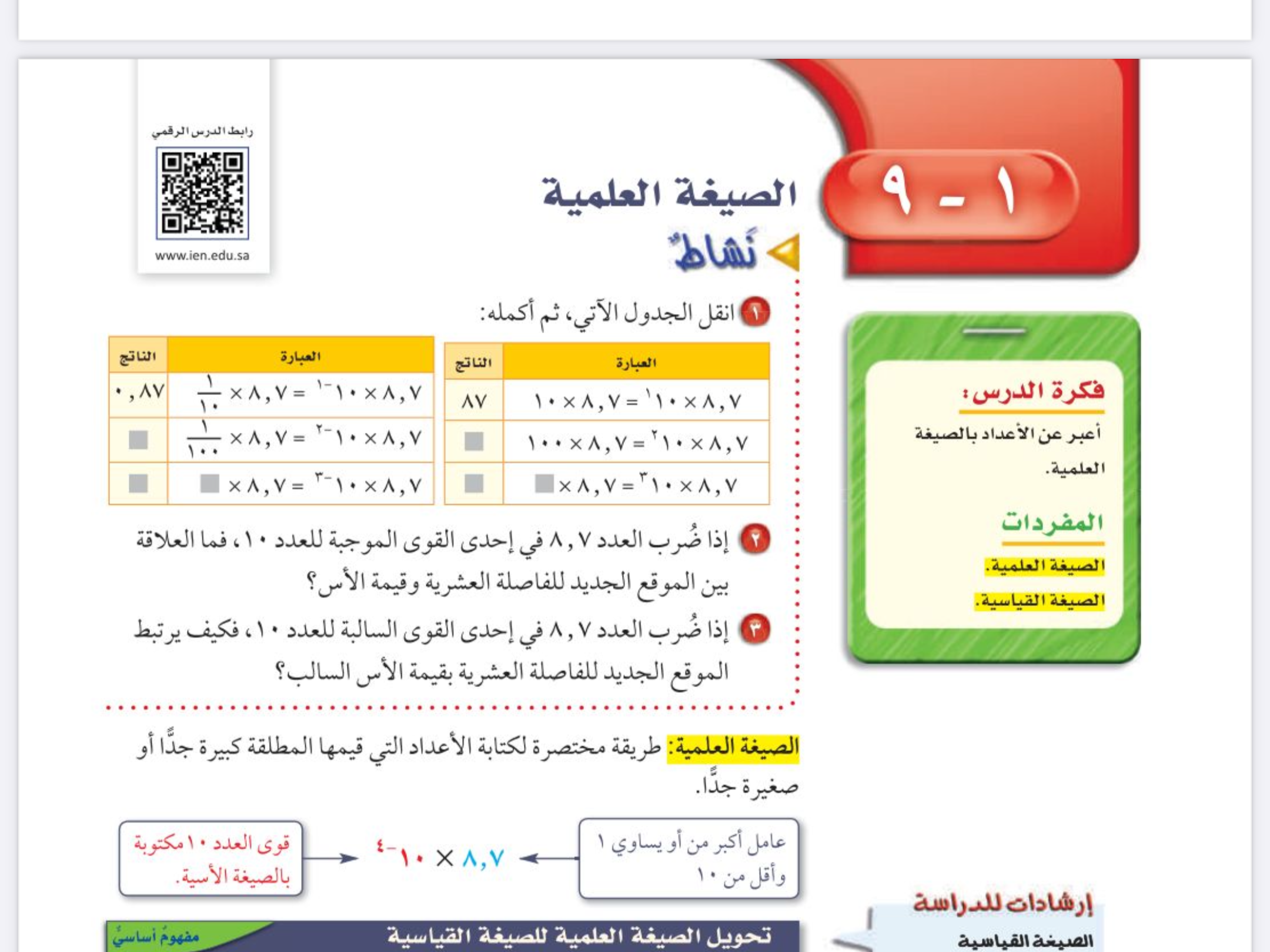 التركيز
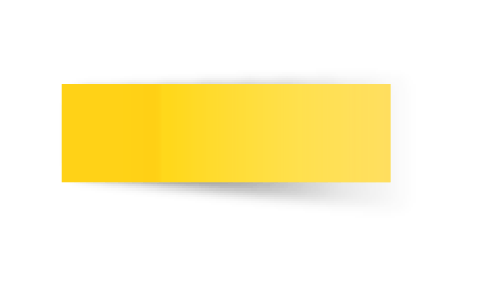 الصيغة العلمية
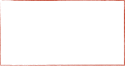 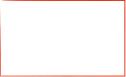 الاصفار من جهة اليمين.
نحرك الفاصله الى اخر منزله غير صفرية الى اليسار
نكتب الرقم بدون اصفار ونكتب الفاصلة بين اخر رقمين من اليسار ثم  المنازل و نضرب في ١٠ 
مرفوعه لقوى موجبه
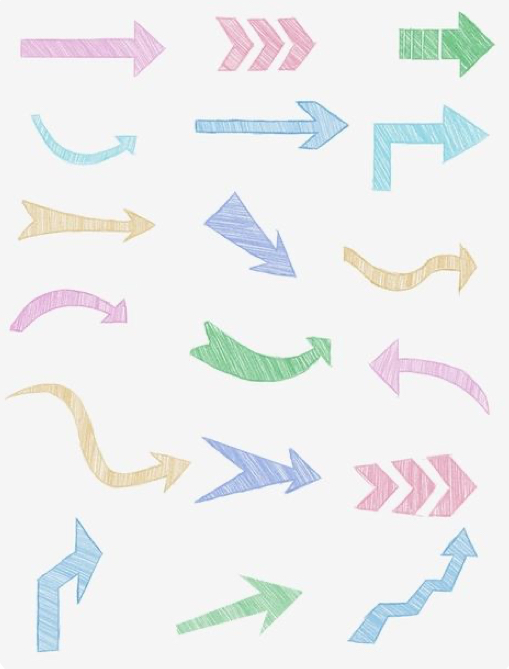 الفصل الأول 
الأعداد النسبية
التاريخ
صفحة
٥٤
التدريس
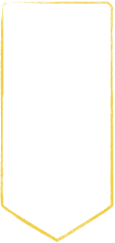 موضوع الدرس
🔹كتابة الاعداد
 بالصيغة العلمية
التدريب
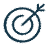 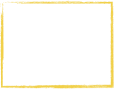 التقويم
الأهداف
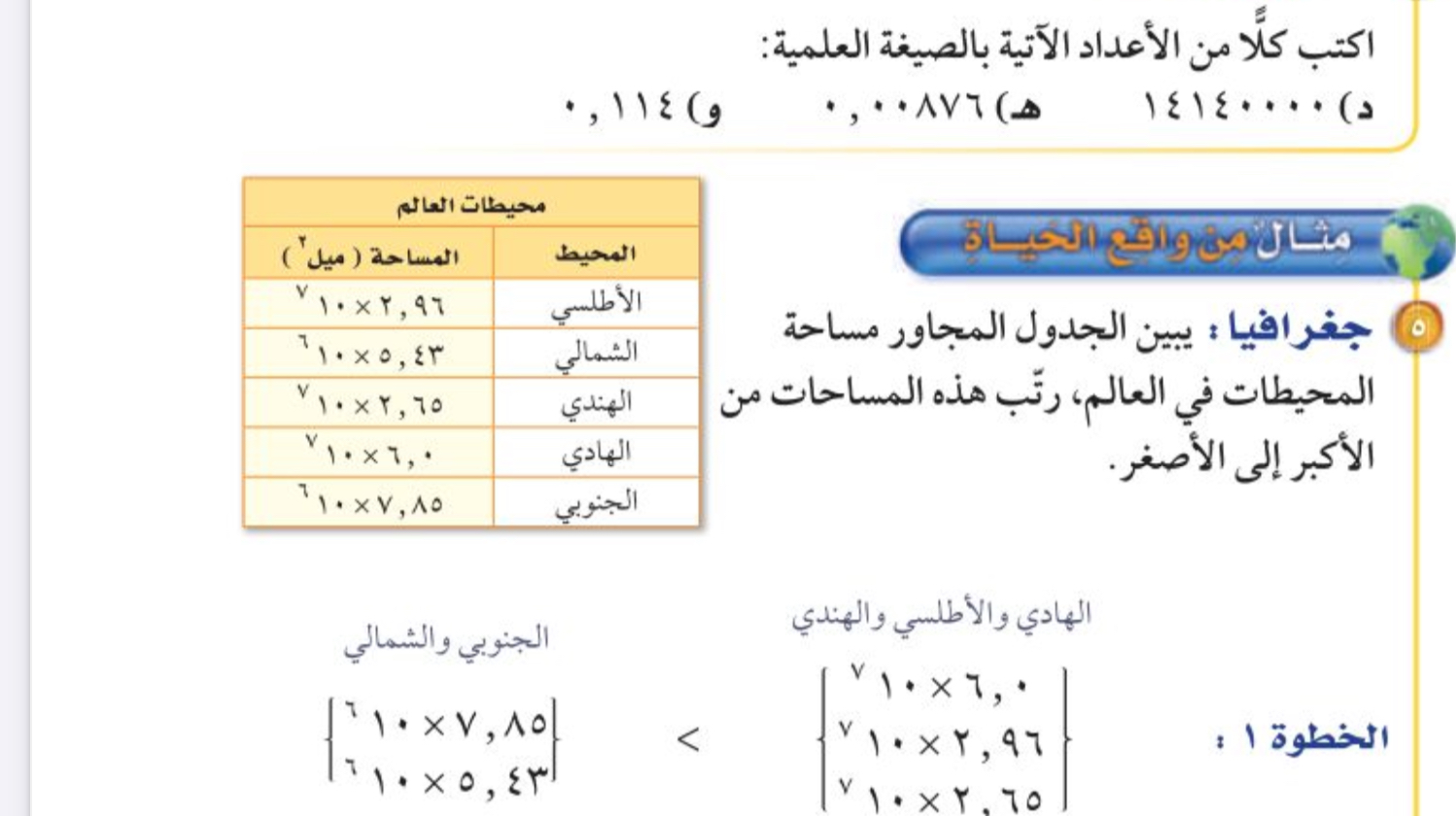 مثال
الصيغة العلمية 
الصيغة القياسية
المفردات
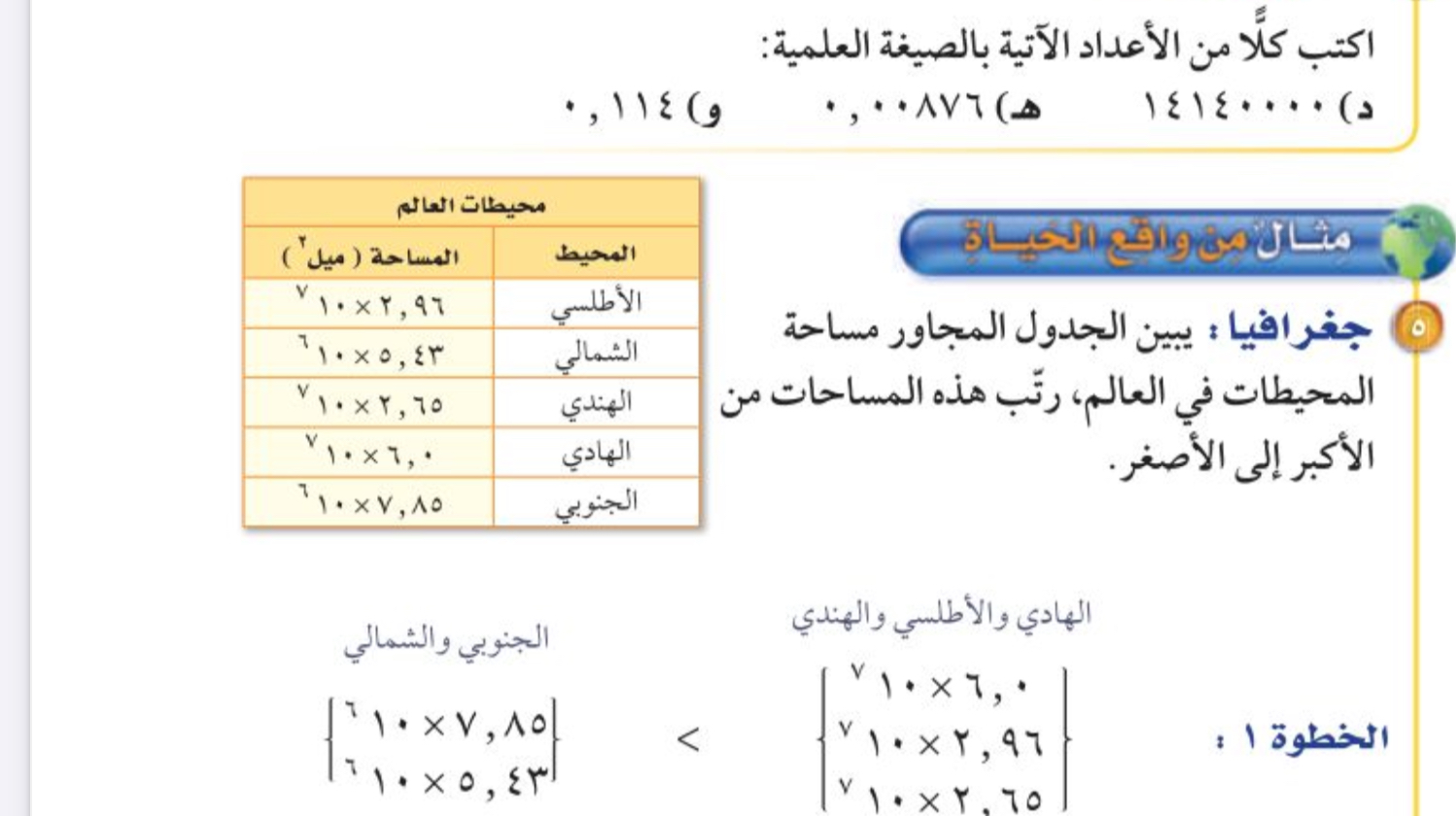 ١٤١٤٠٠٠٠
١ ٢ ٣ ٤ ٥ ٦ ٧
٧
=
✖️
٫
٤
٤
١٠
١
١
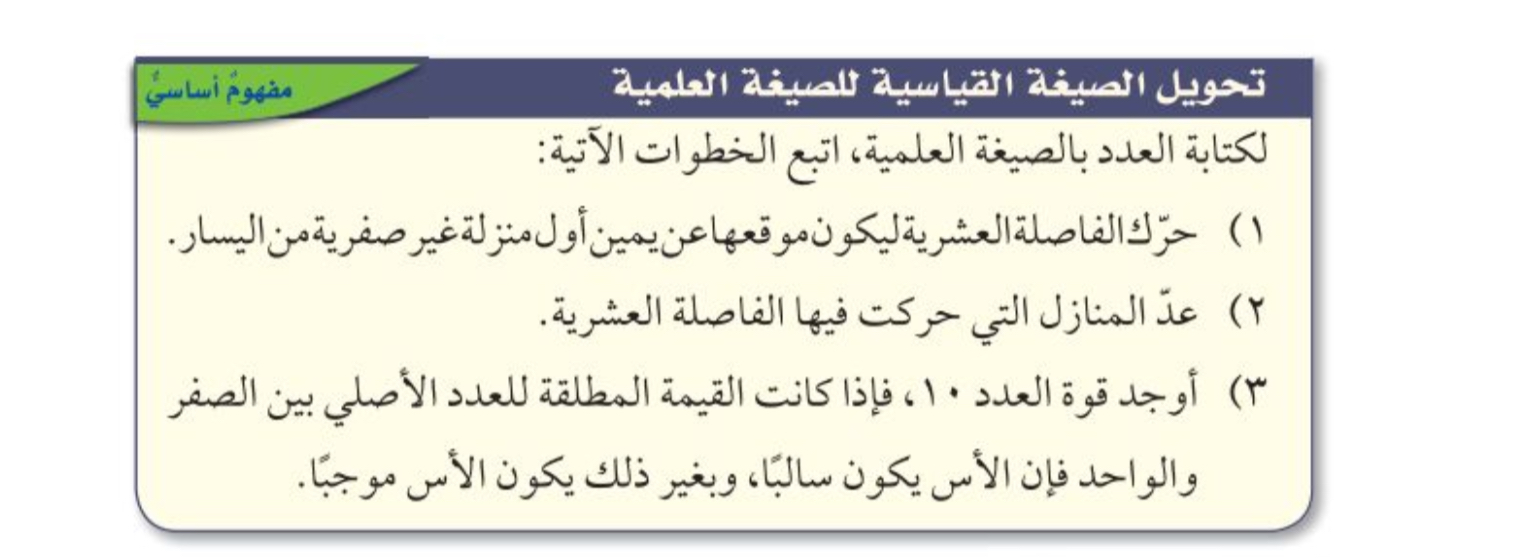 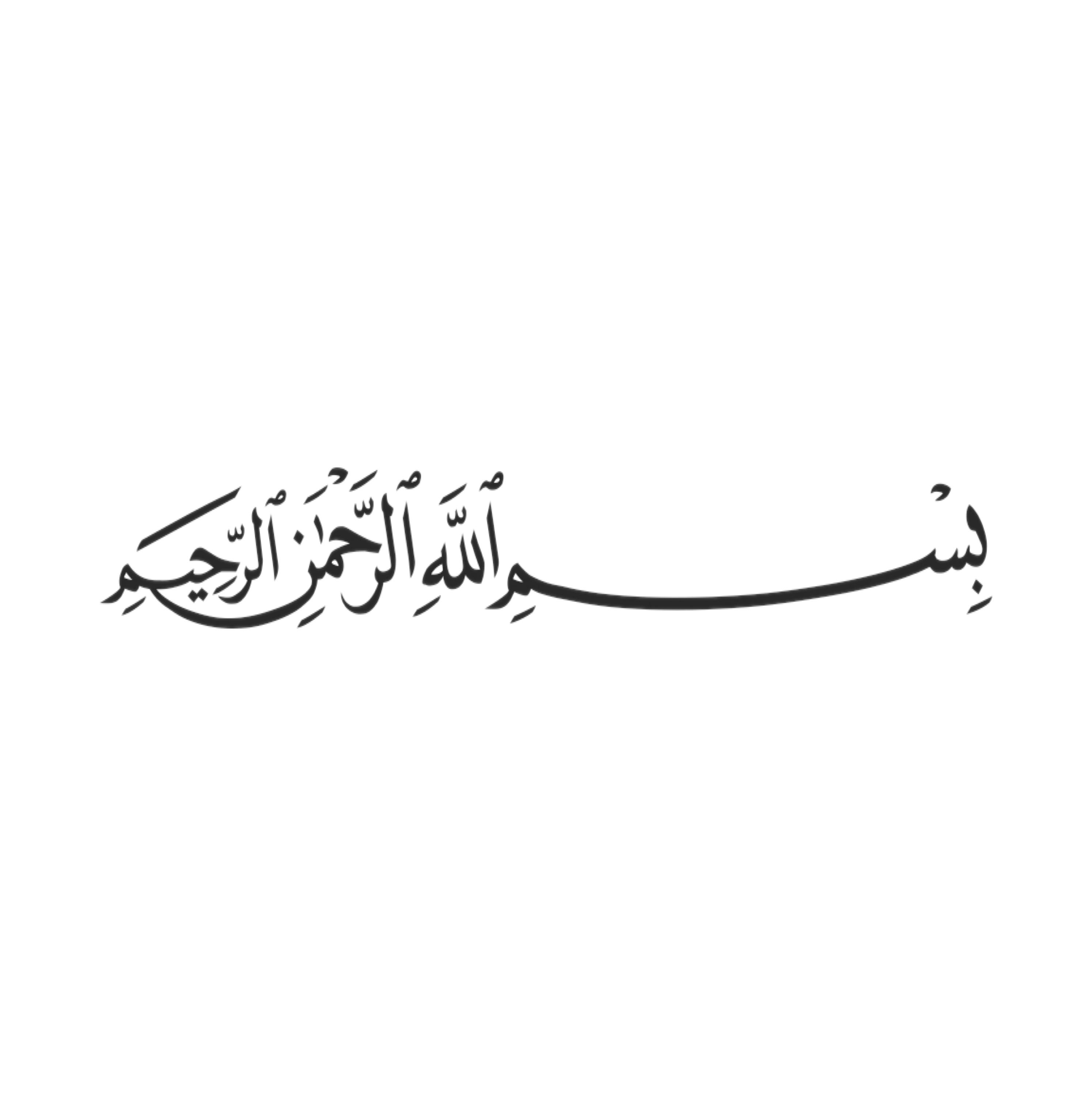 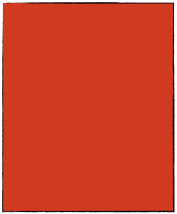 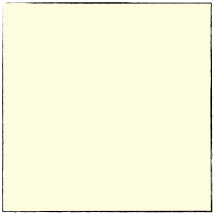 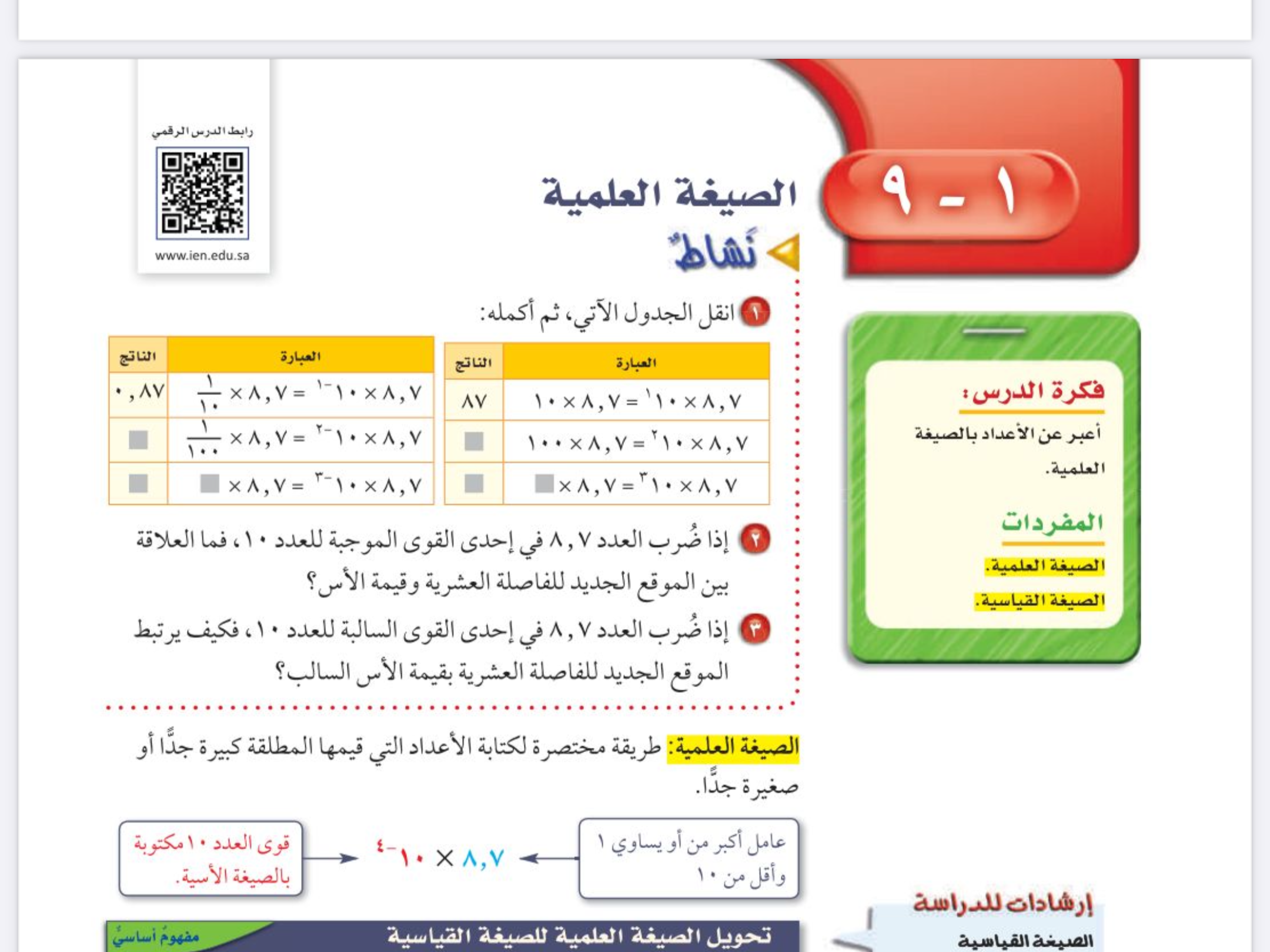 التركيز
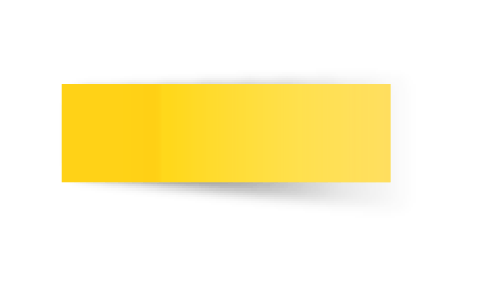 الصيغة العلمية
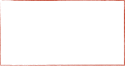 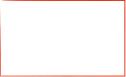 الاصفار من جهة اليسار
نحرك الفاصله الى اول منزله غير صفرية الى اليمين
نكتب الرقم بدون اصفار ونضع الفاصلة بين اخر رقمين من اليسار ثم نعد المنازل و نضرب في ١٠ 
مرفوعه لقوى سالبة
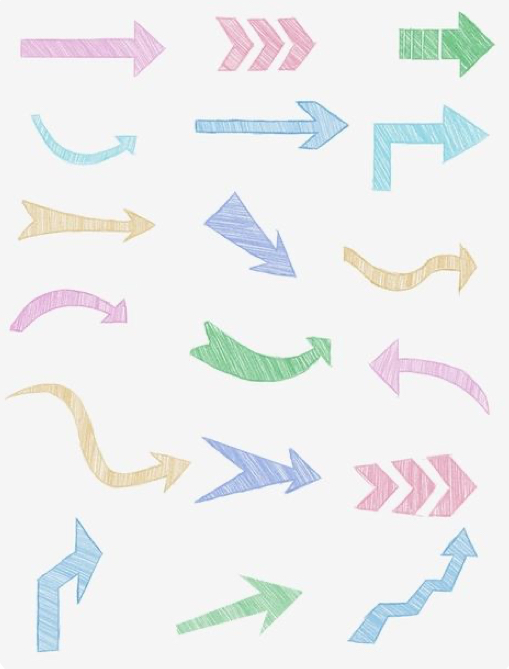 الفصل الأول 
الأعداد النسبية
التاريخ
صفحة
٥٤
التدريس
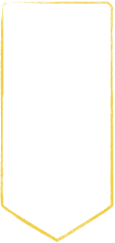 موضوع الدرس
🔹كتابة الاعداد
 بالصيغة العلمية
التدريب
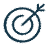 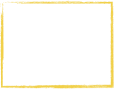 التقويم
الأهداف
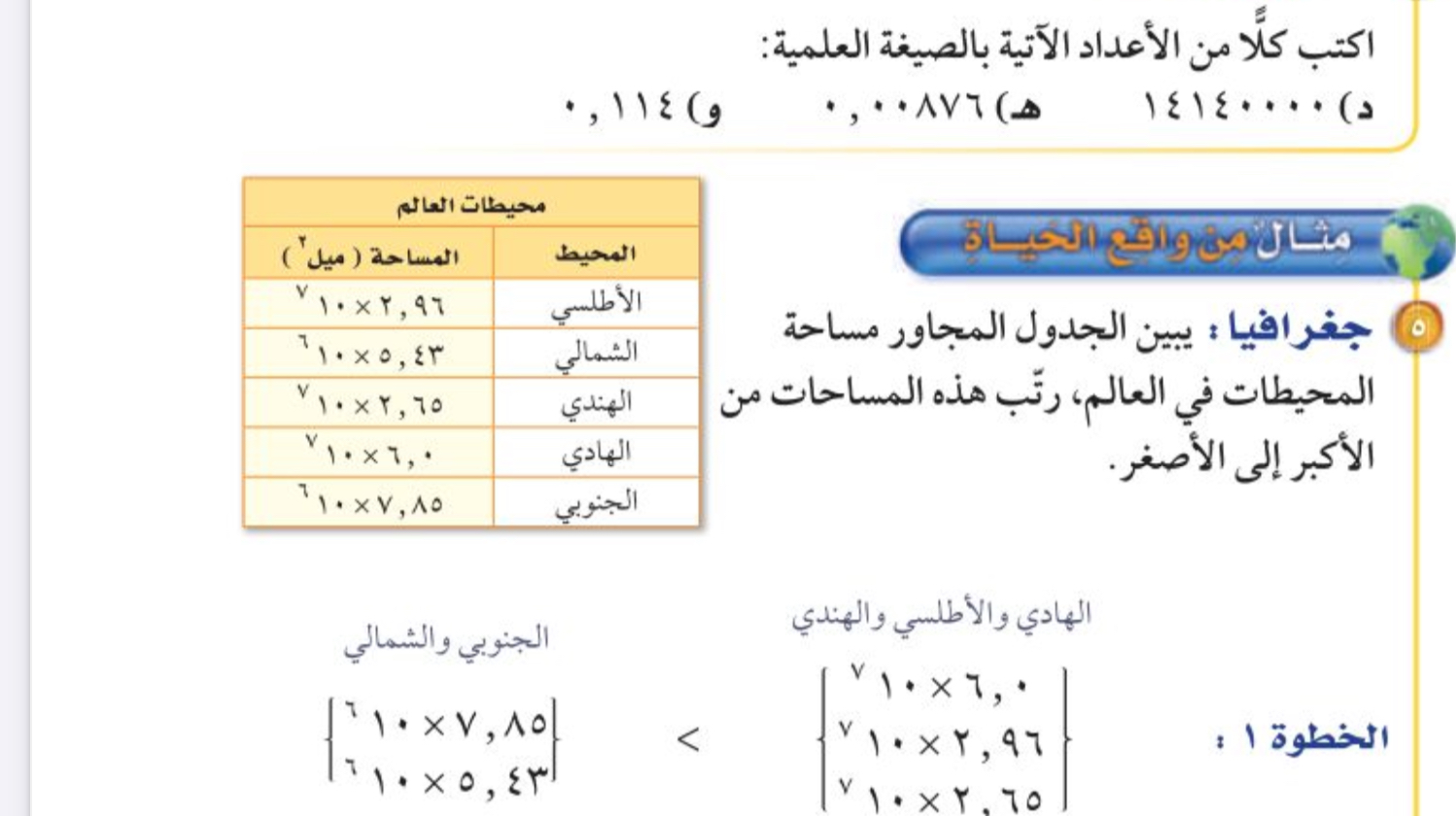 مثال
الصيغة العلمية 
الصيغة القياسية
المفردات
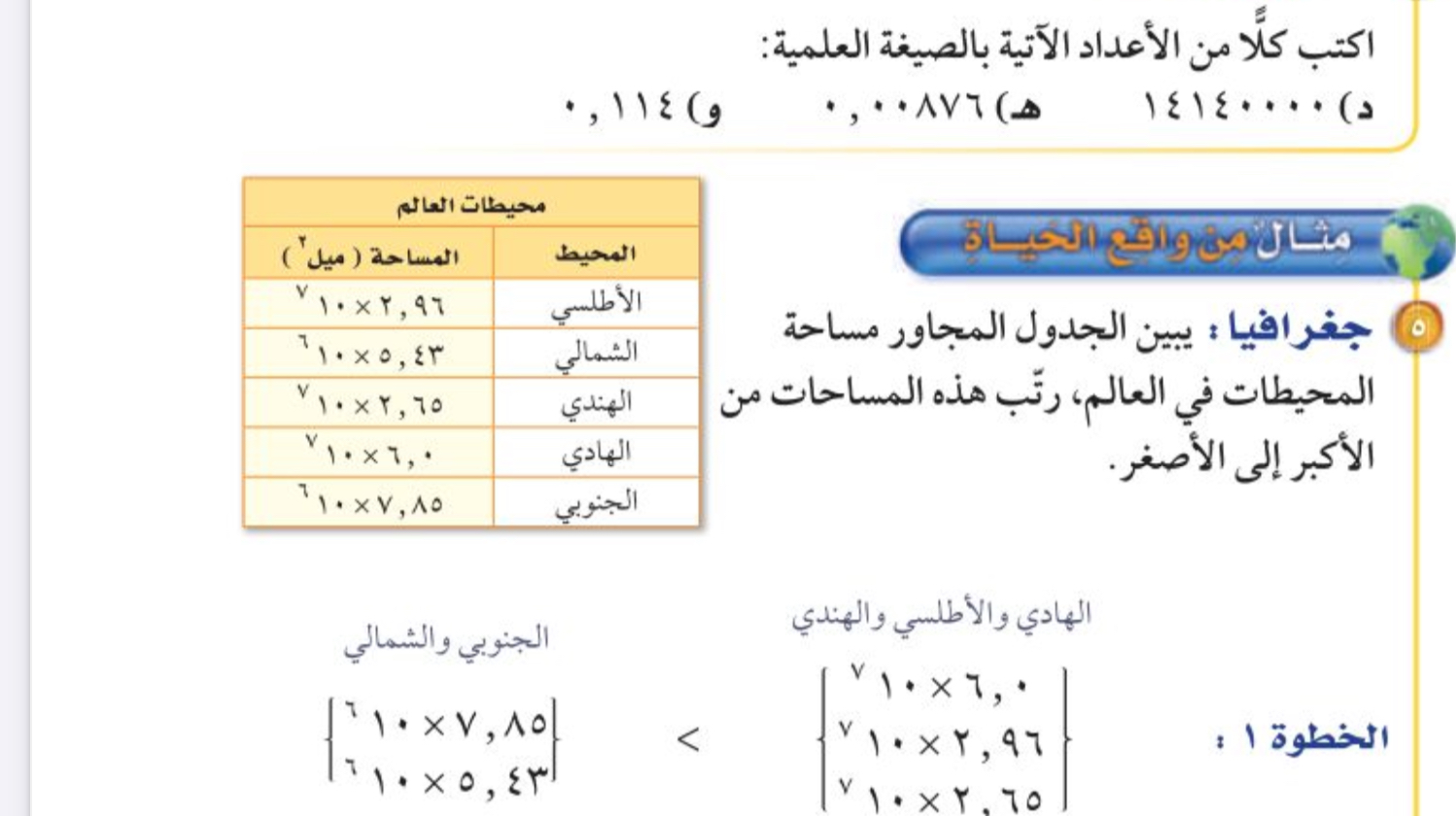 ٠٫٠٠٨٧٦
١٢٣
-٣
=
✖️
٫
٧
١٠
٨
٦
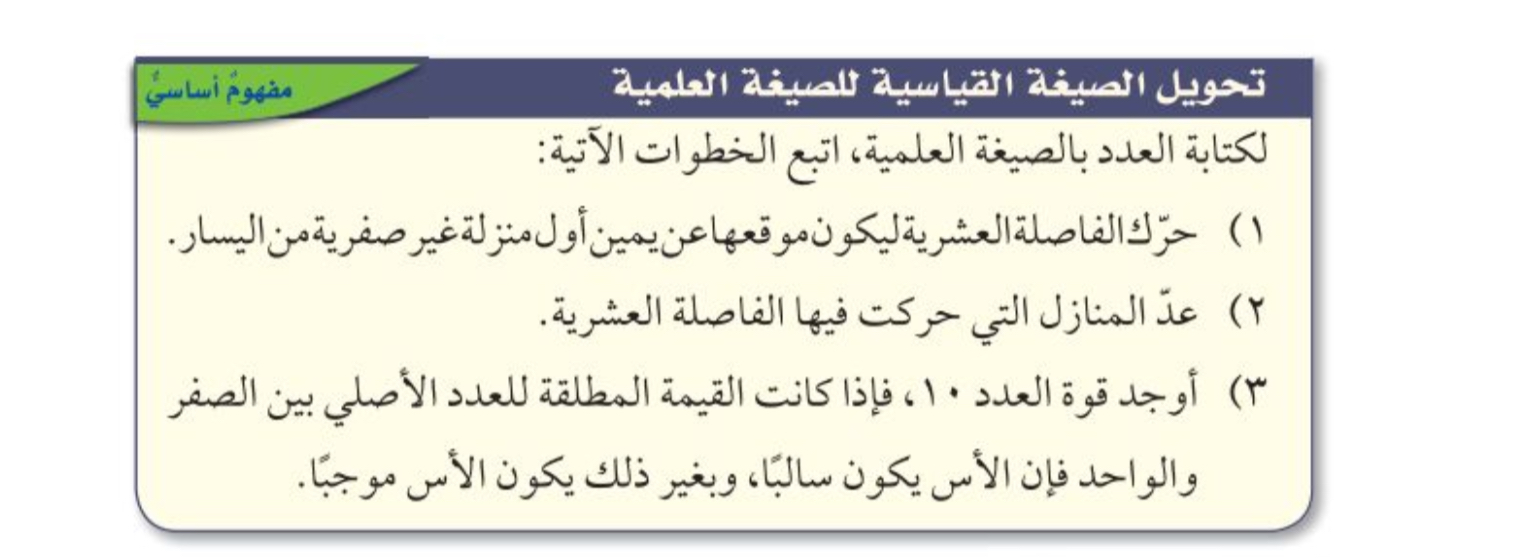 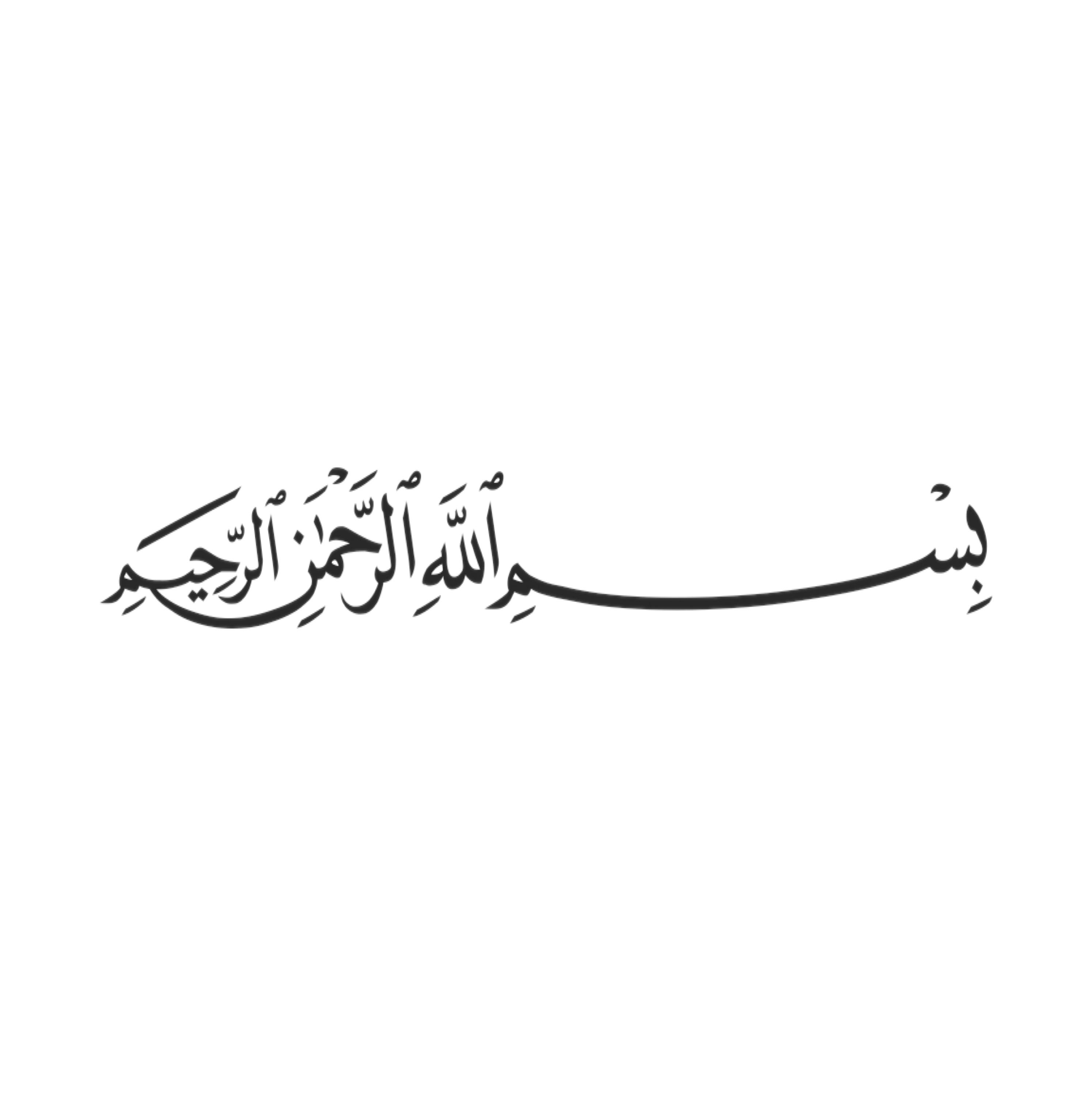 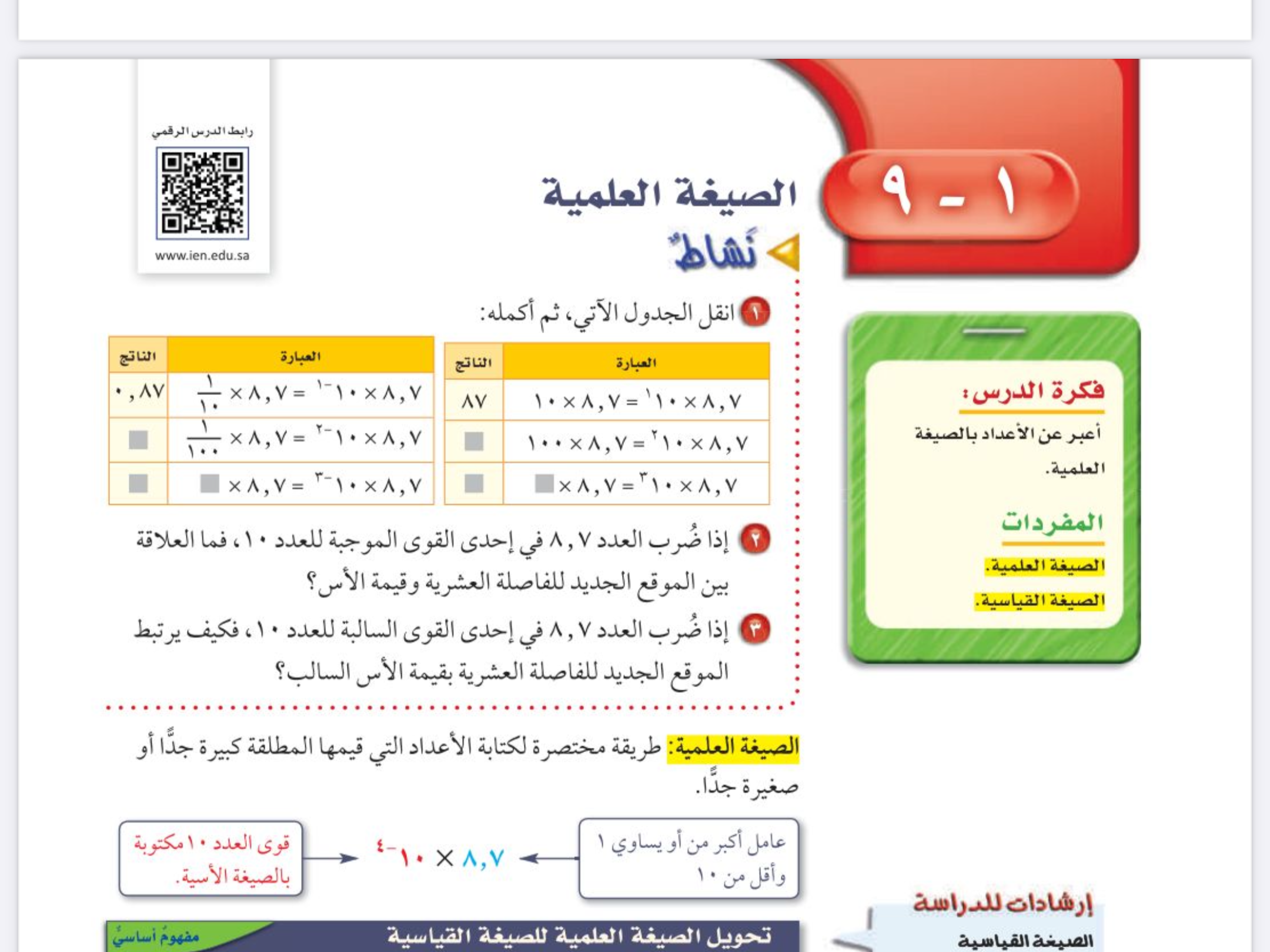 التركيز
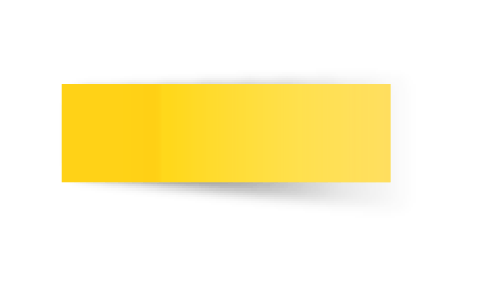 الصيغة العلمية
الفصل الأول 
الأعداد النسبية
التاريخ
صفحة
٥٥
التدريس
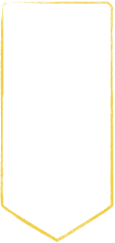 موضوع الدرس
🔹كتابة الاعداد
 بالصيغة العلمية
التدريب
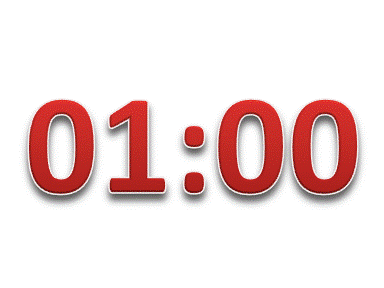 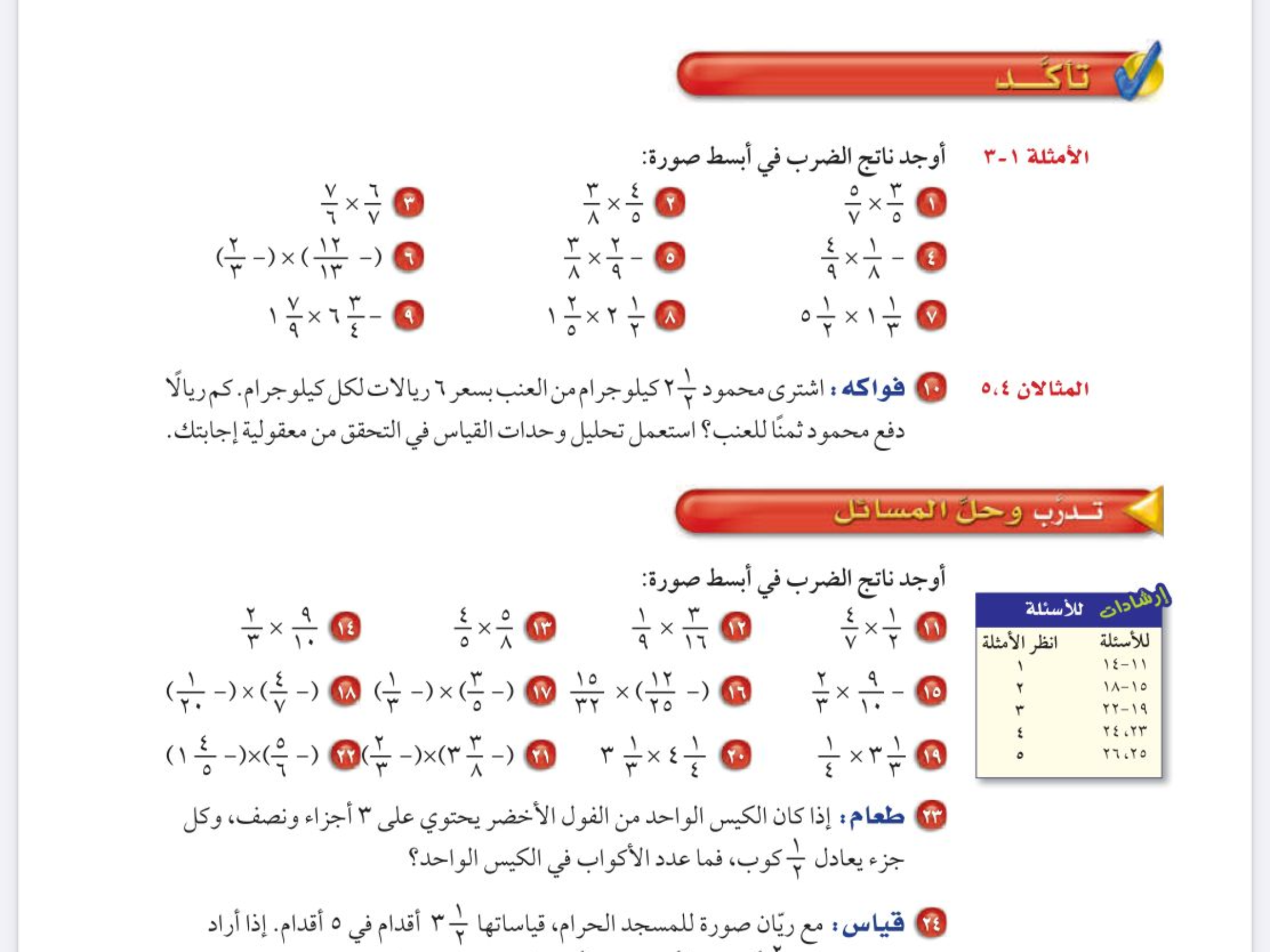 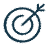 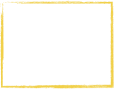 التقويم
الأهداف
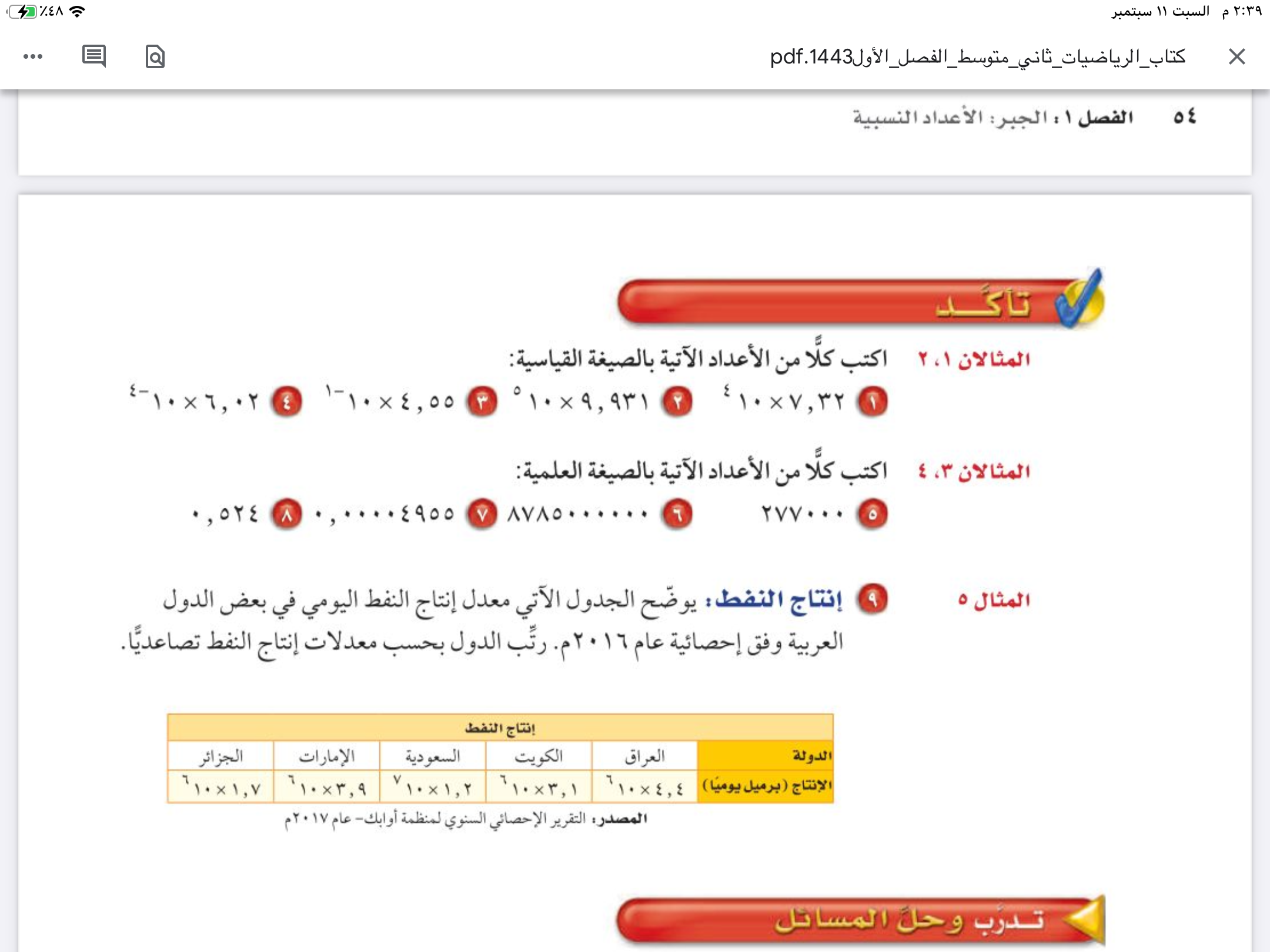 الصيغة العلمية 
الصيغة القياسية
المفردات
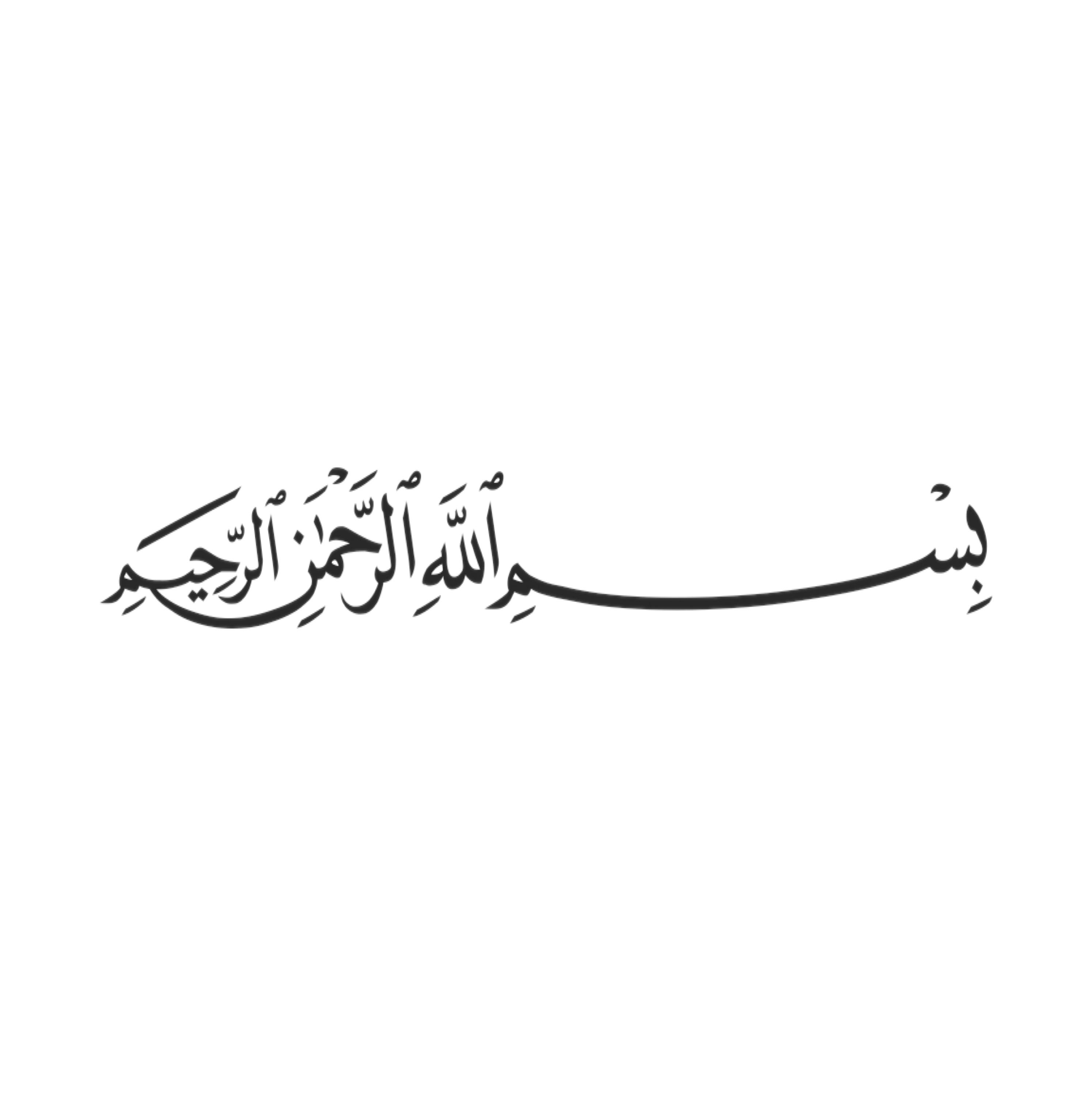 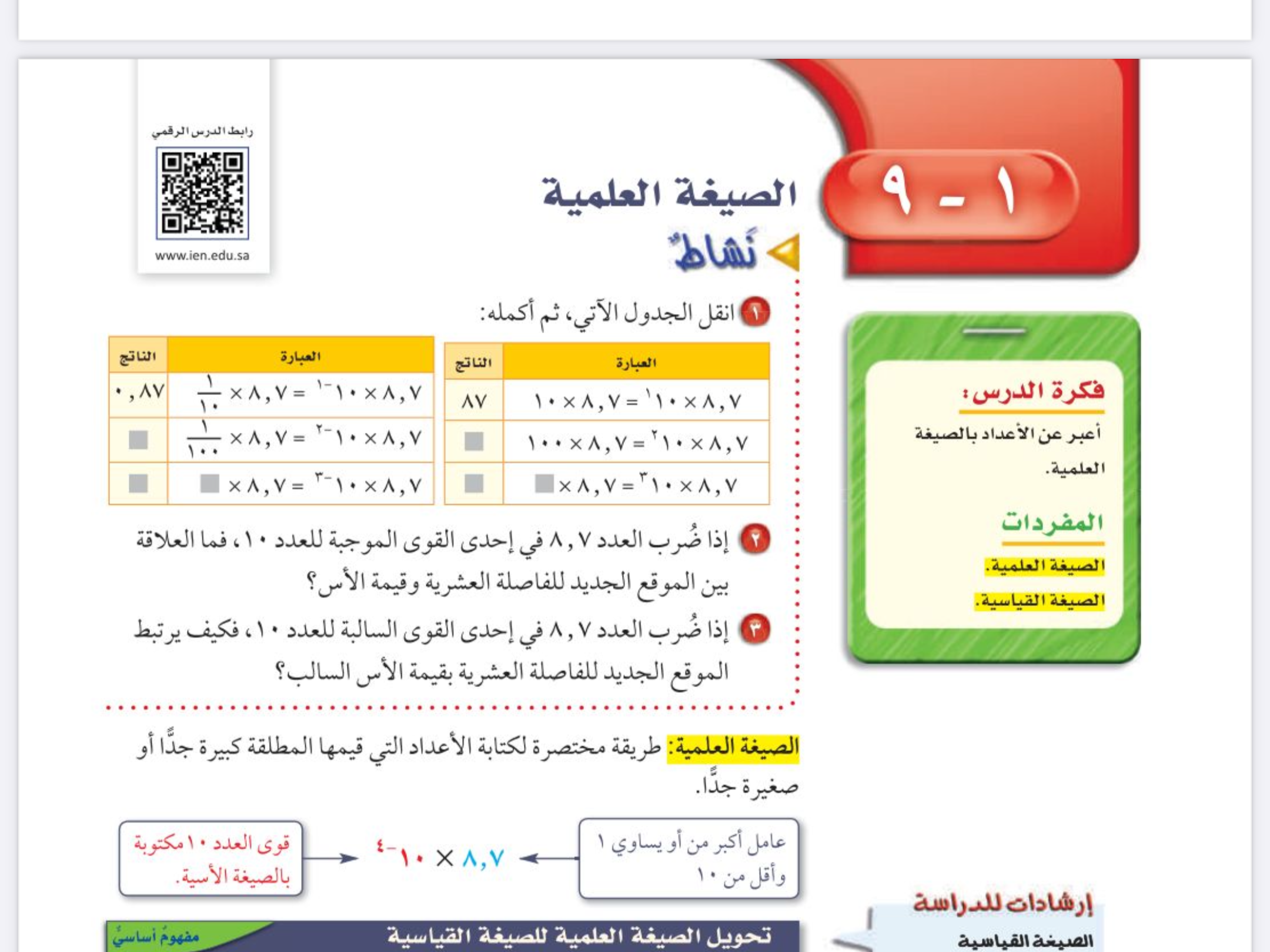 التركيز
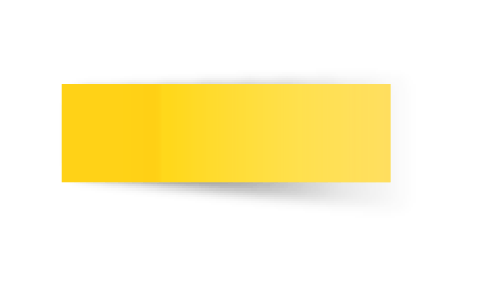 الصيغة العلمية
الفصل الأول 
الأعداد النسبية
التاريخ
صفحة
٥٦
التدريس
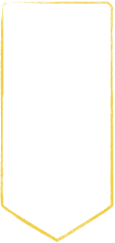 موضوع الدرس
🔹كتابة الاعداد
 بالصيغة العلمية
التدريب
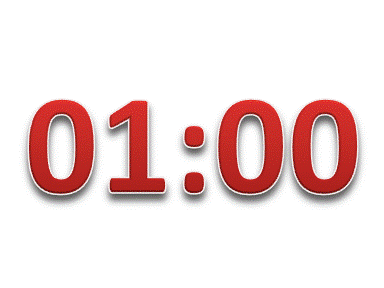 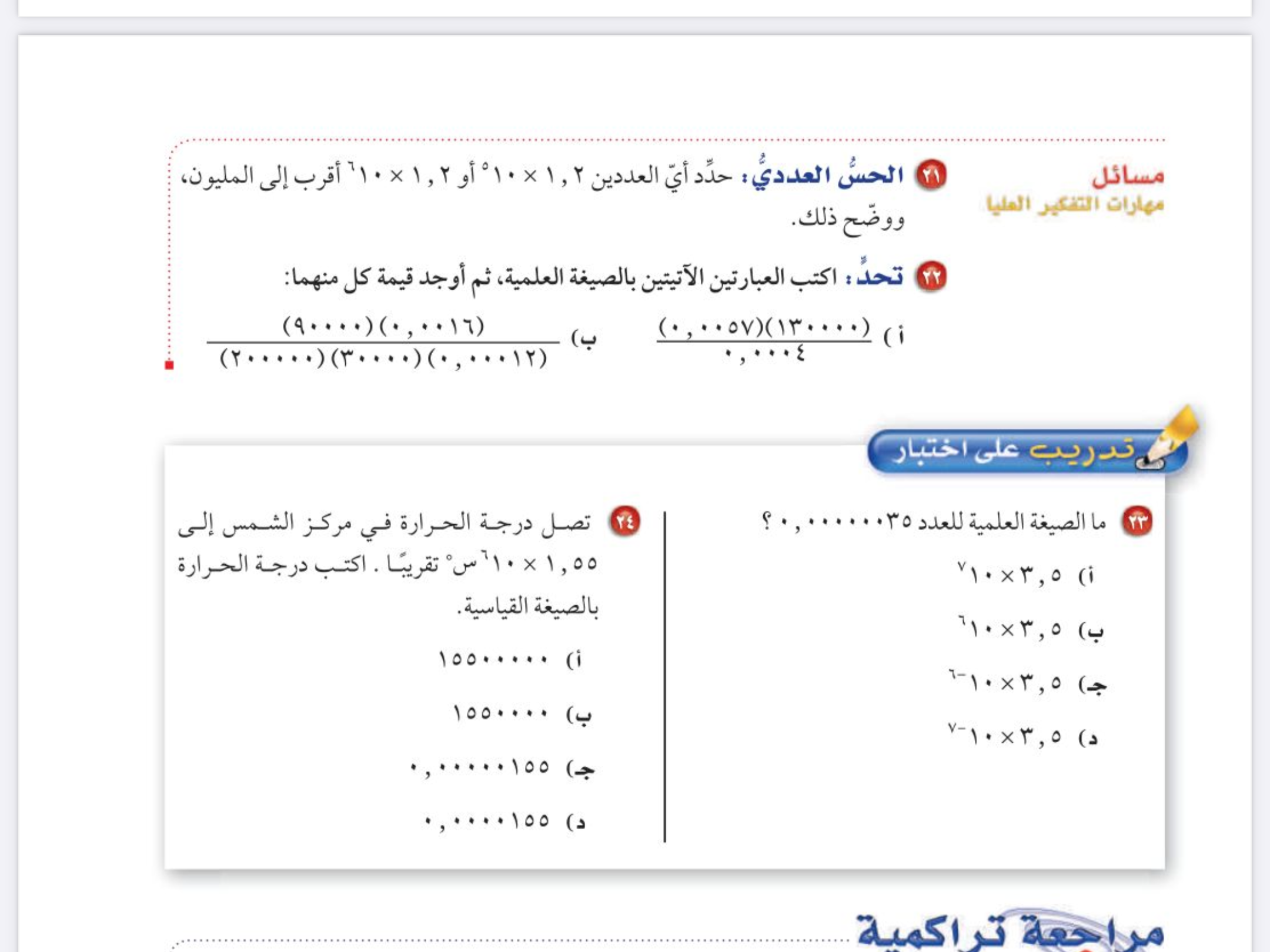 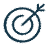 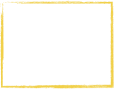 التقويم
الأهداف
الصيغة العلمية 
الصيغة القياسية
المفردات
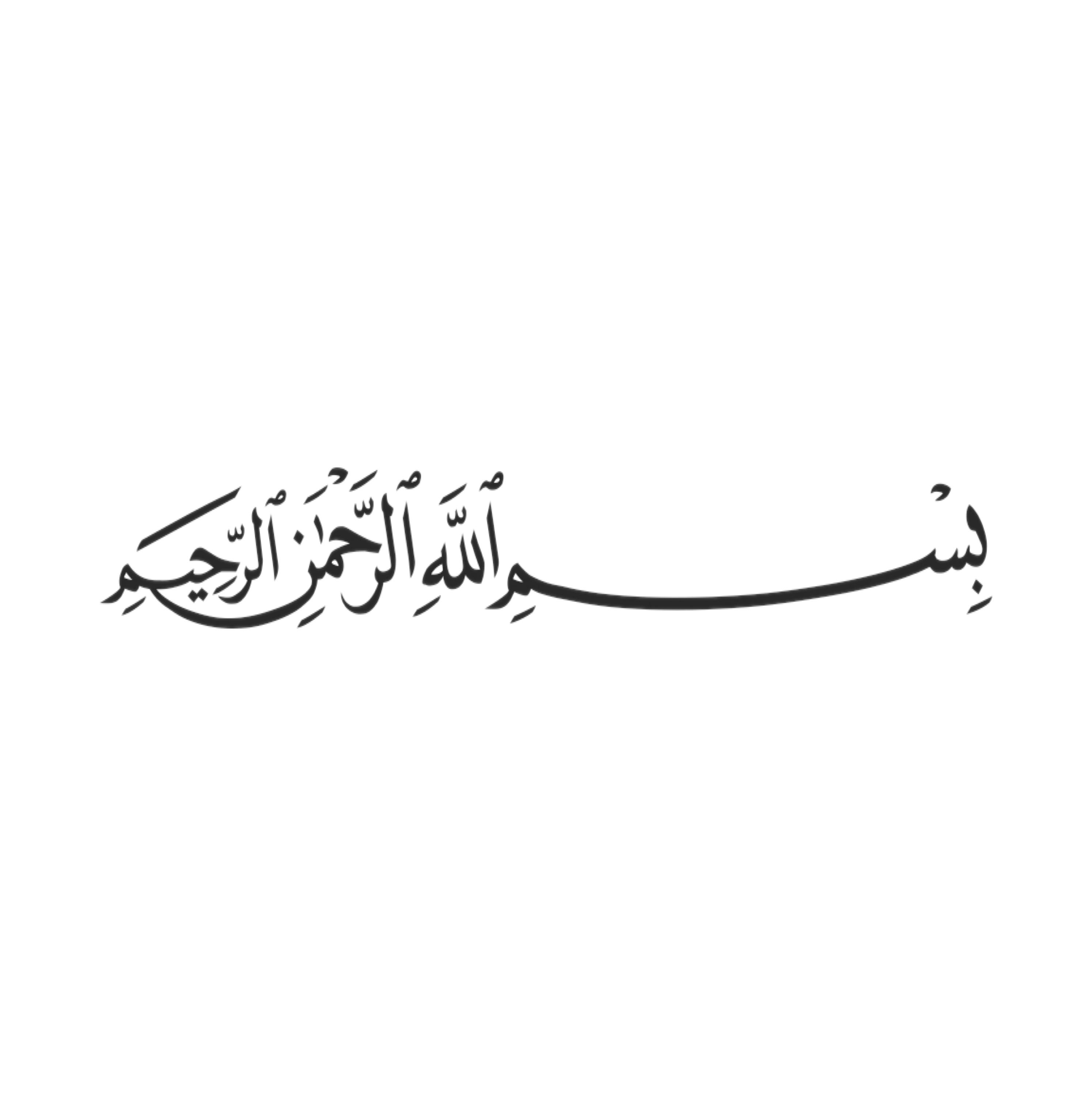 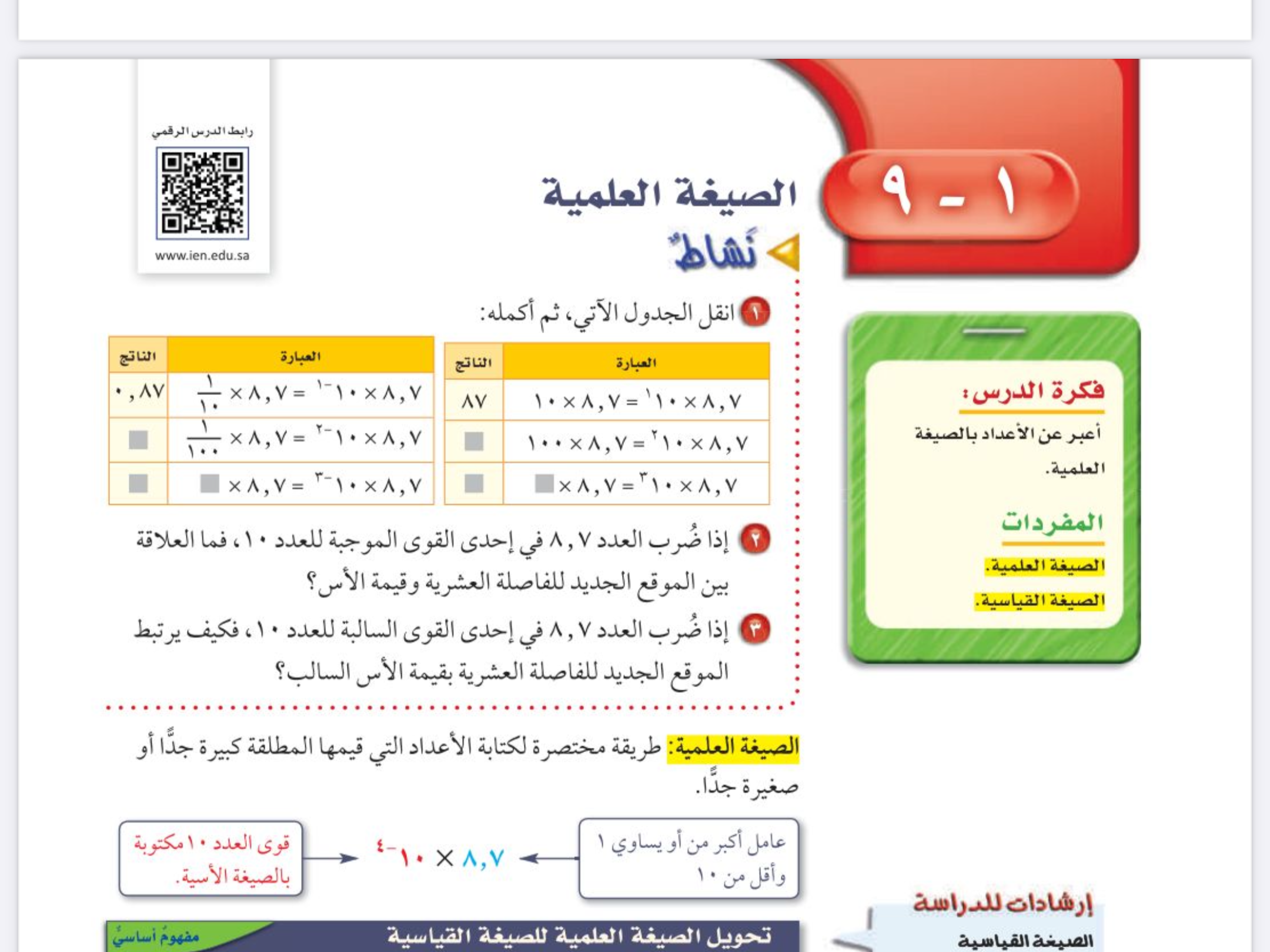 التركيز
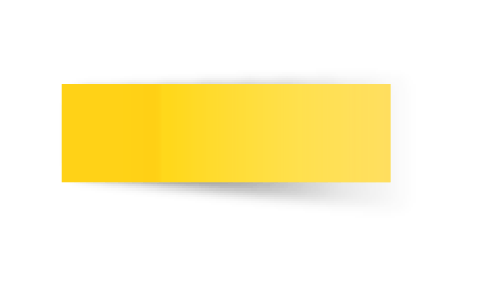 الصيغة العلمية
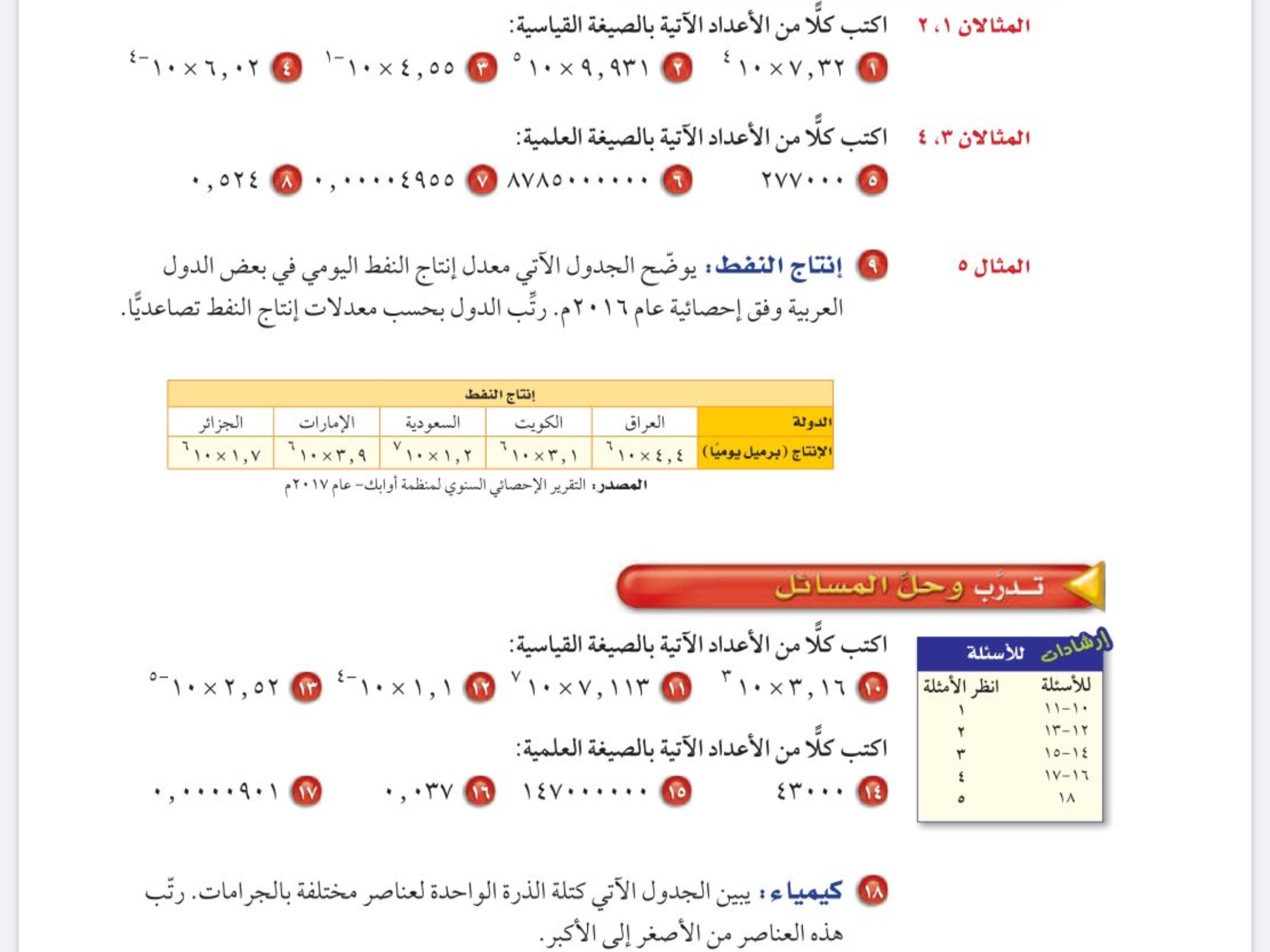 الفصل الأول 
الأعداد النسبية
التاريخ
صفحة
٥٥
التدريس
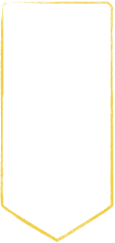 موضوع الدرس
🔹كتابة الاعداد
 بالصيغة العلمية
التدريب
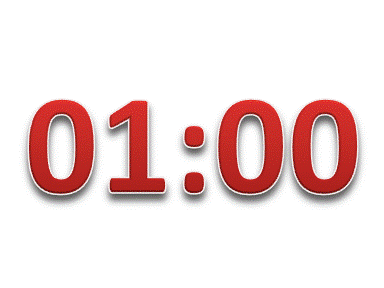 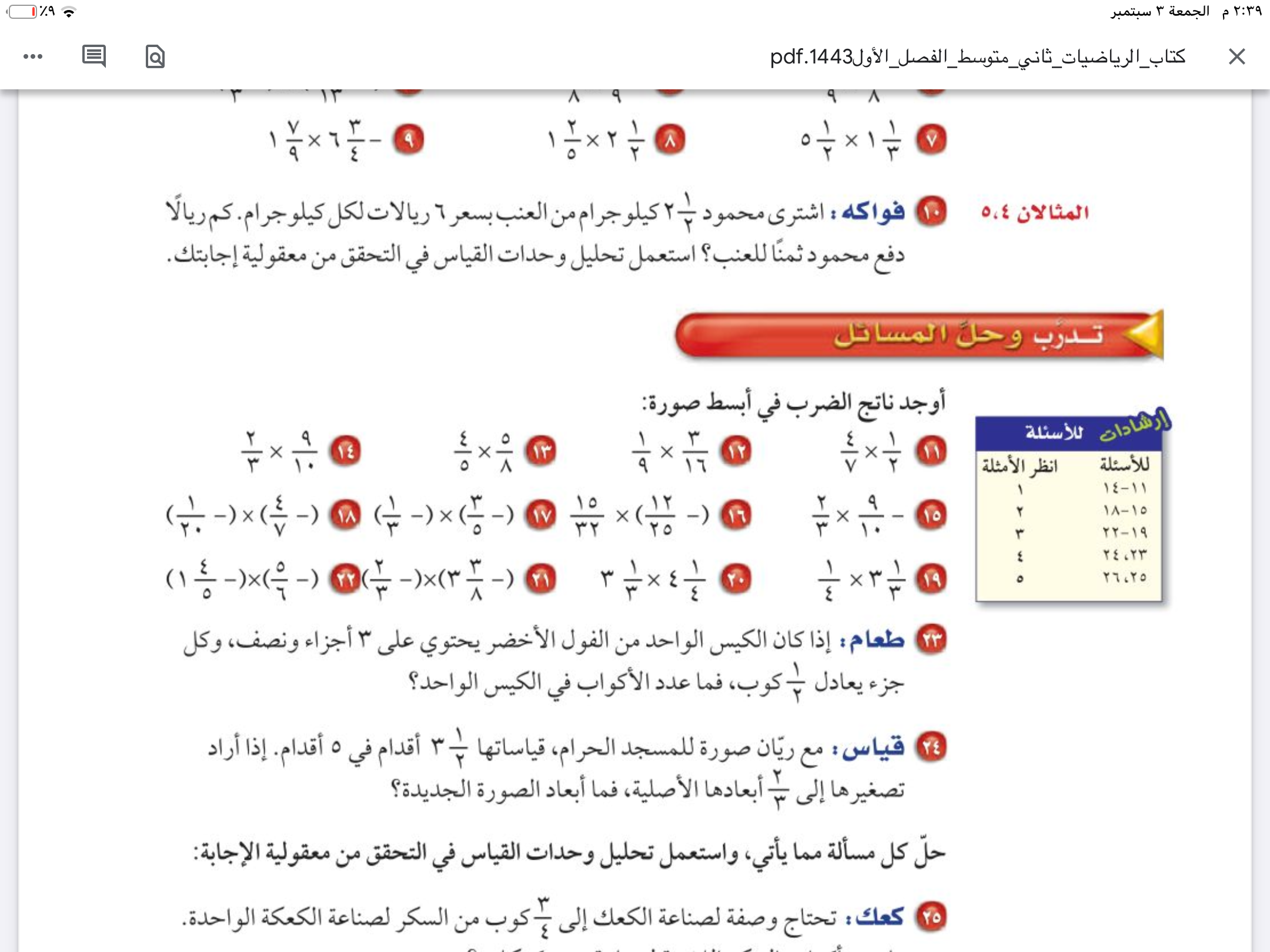 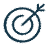 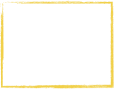 التقويم
الأهداف
الصيغة العلمية 
الصيغة القياسية
المفردات
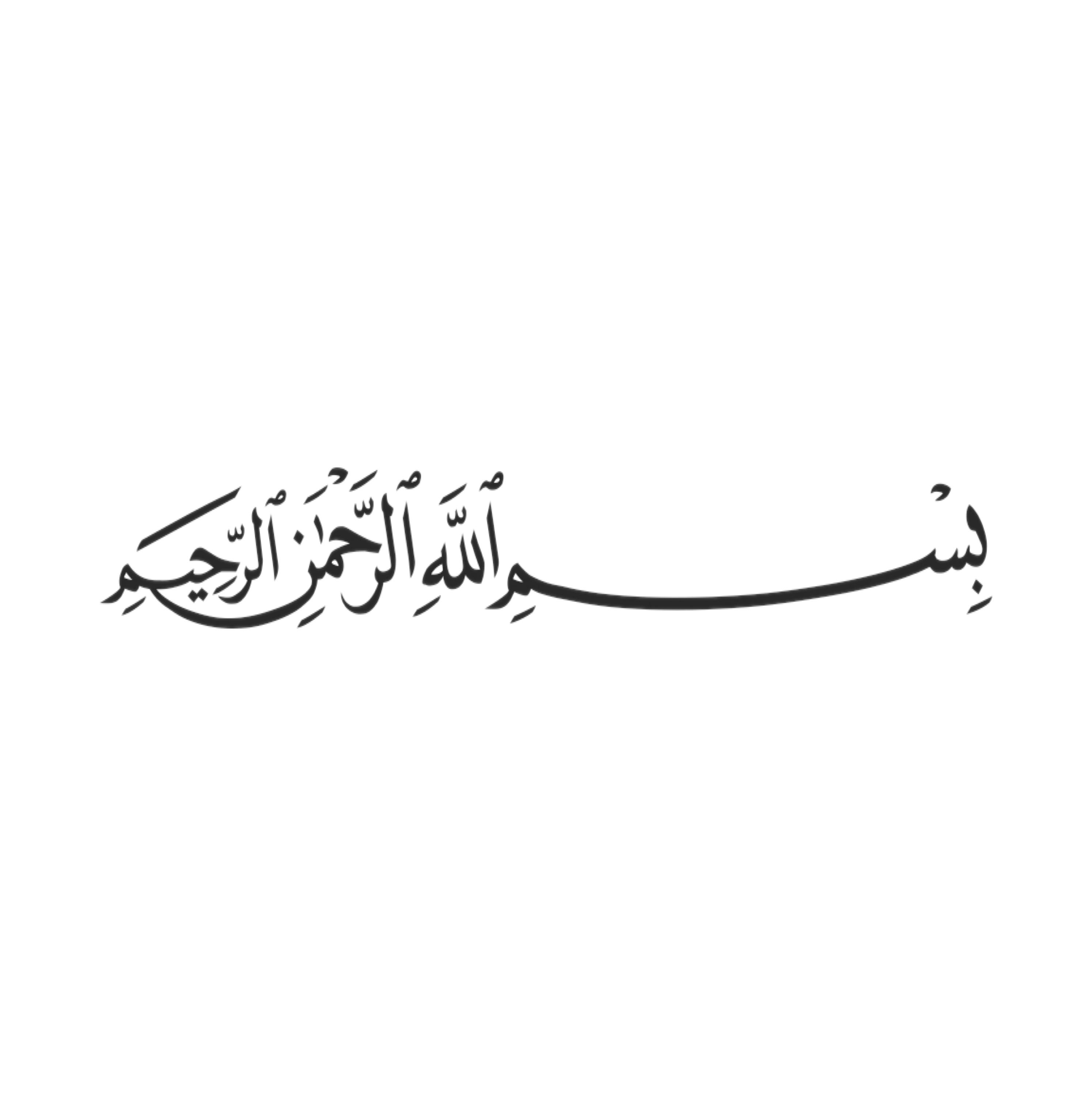 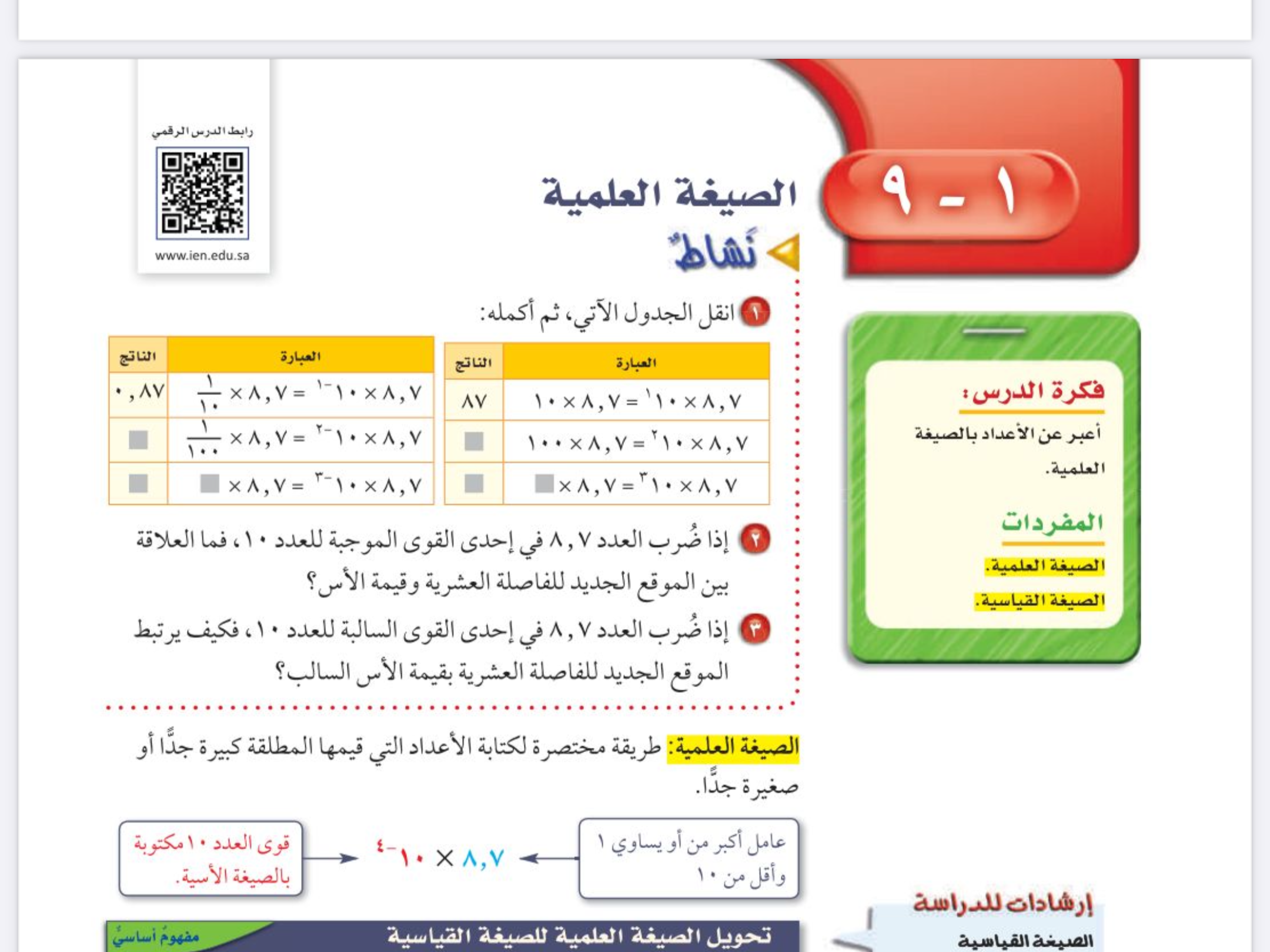 التركيز
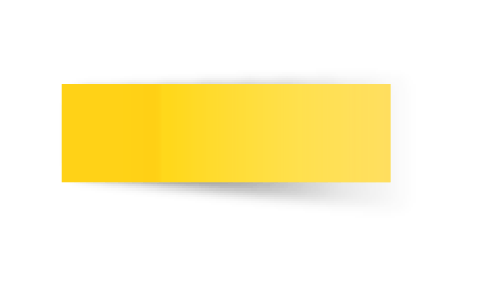 الصيغة العلمية
الفصل الأول 
الأعداد النسبية
التاريخ
التدريس
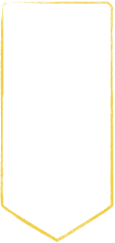 موضوع الدرس
🔹كتابة الاعداد
 بالصيغة العلمية
التدريب
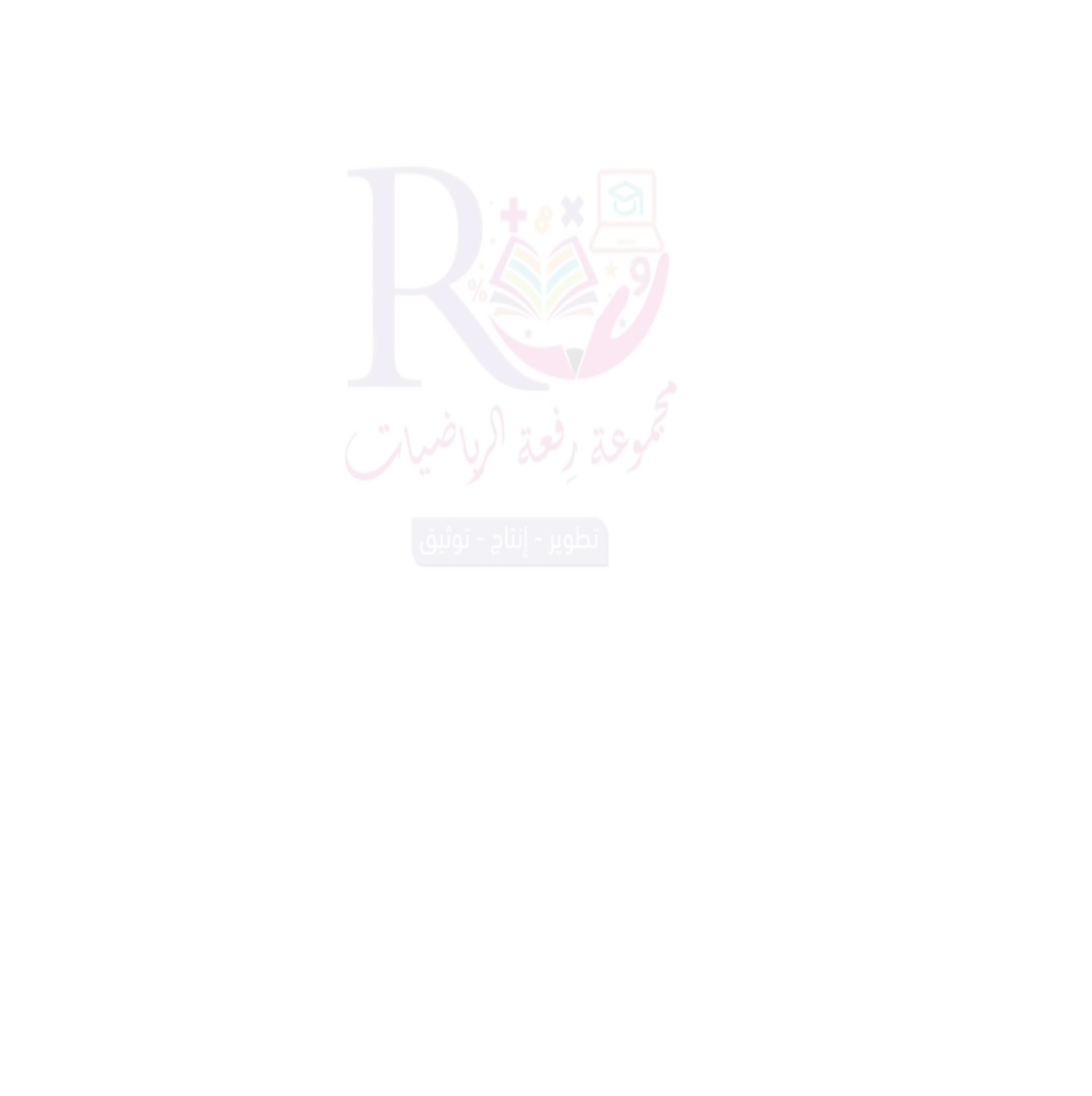 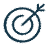 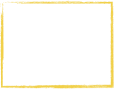 التقويم
الأهداف
الصيغة العلمية 
الصيغة القياسية
الاستفسارات
المفردات
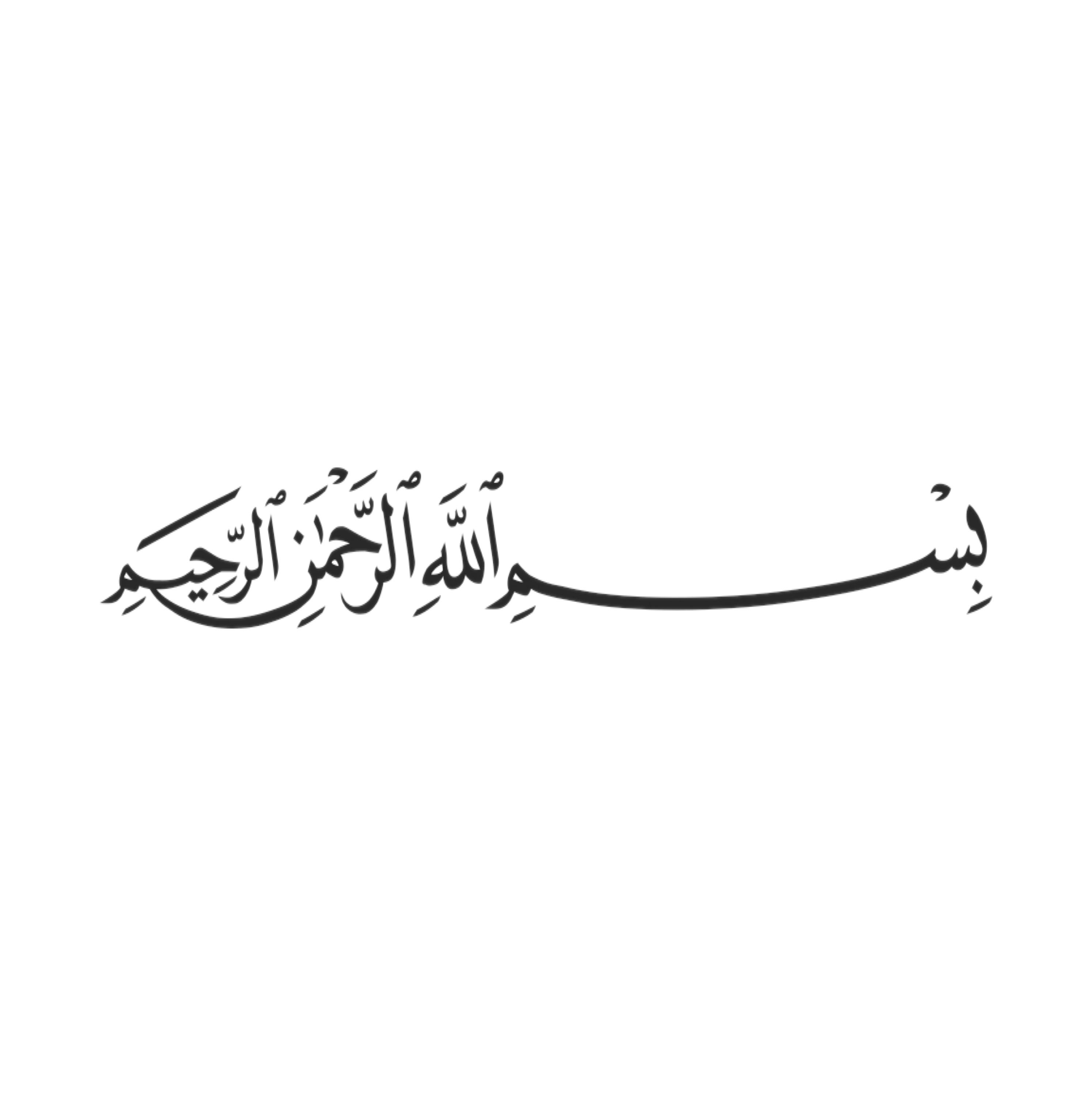 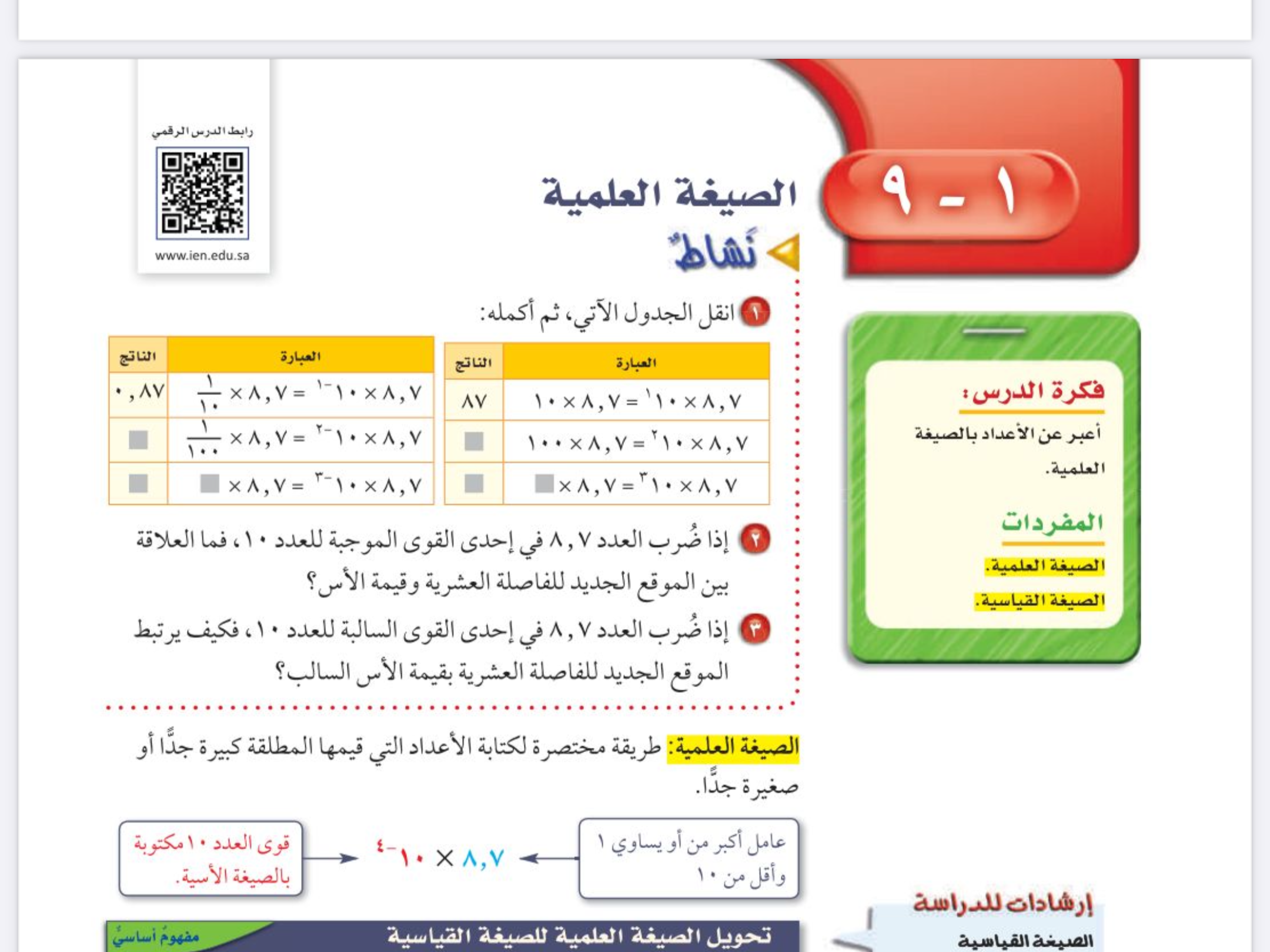 التركيز
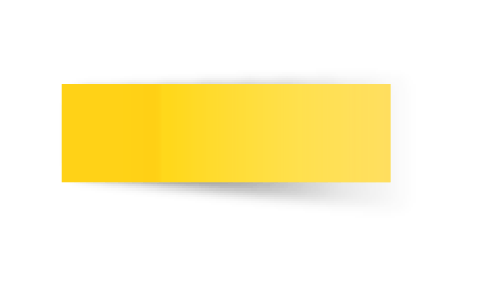 الصيغة العلمية
الفصل الأول 
الأعداد النسبية
التاريخ
التدريس
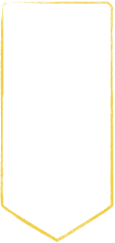 موضوع الدرس
🔹كتابة الاعداد
 بالصيغة العلمية
التدريب
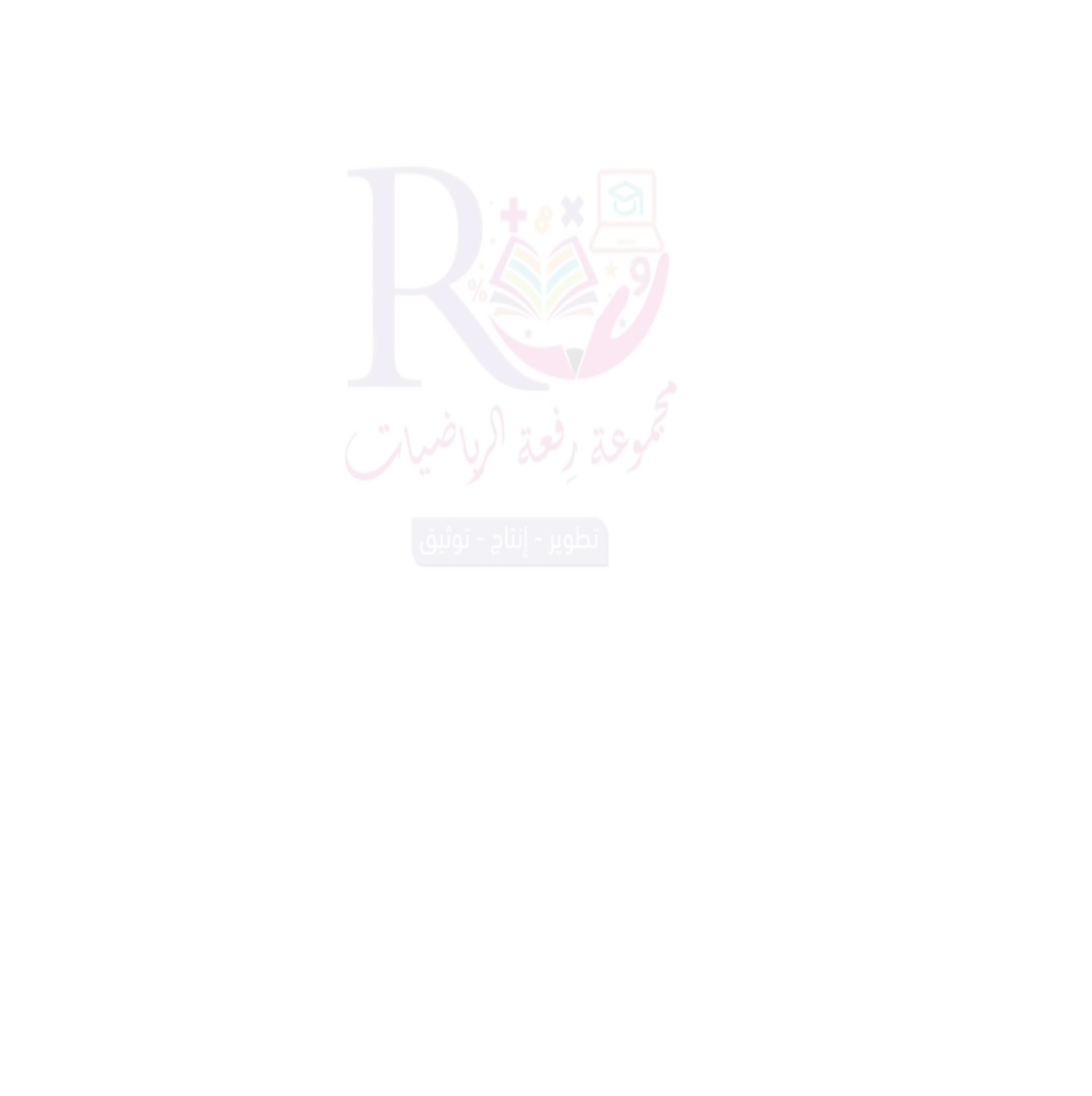 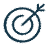 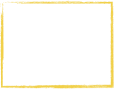 تعلمنا اليوم
التقويم
الأهداف
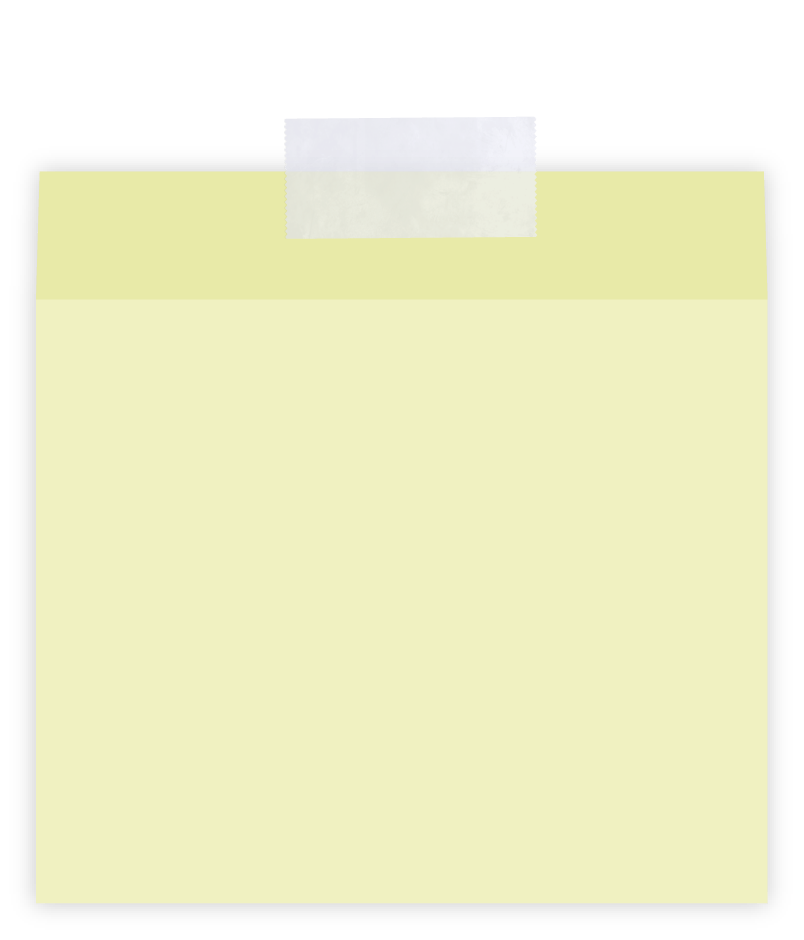 الصيغة العلمية 
الصيغة القياسية
المفردات
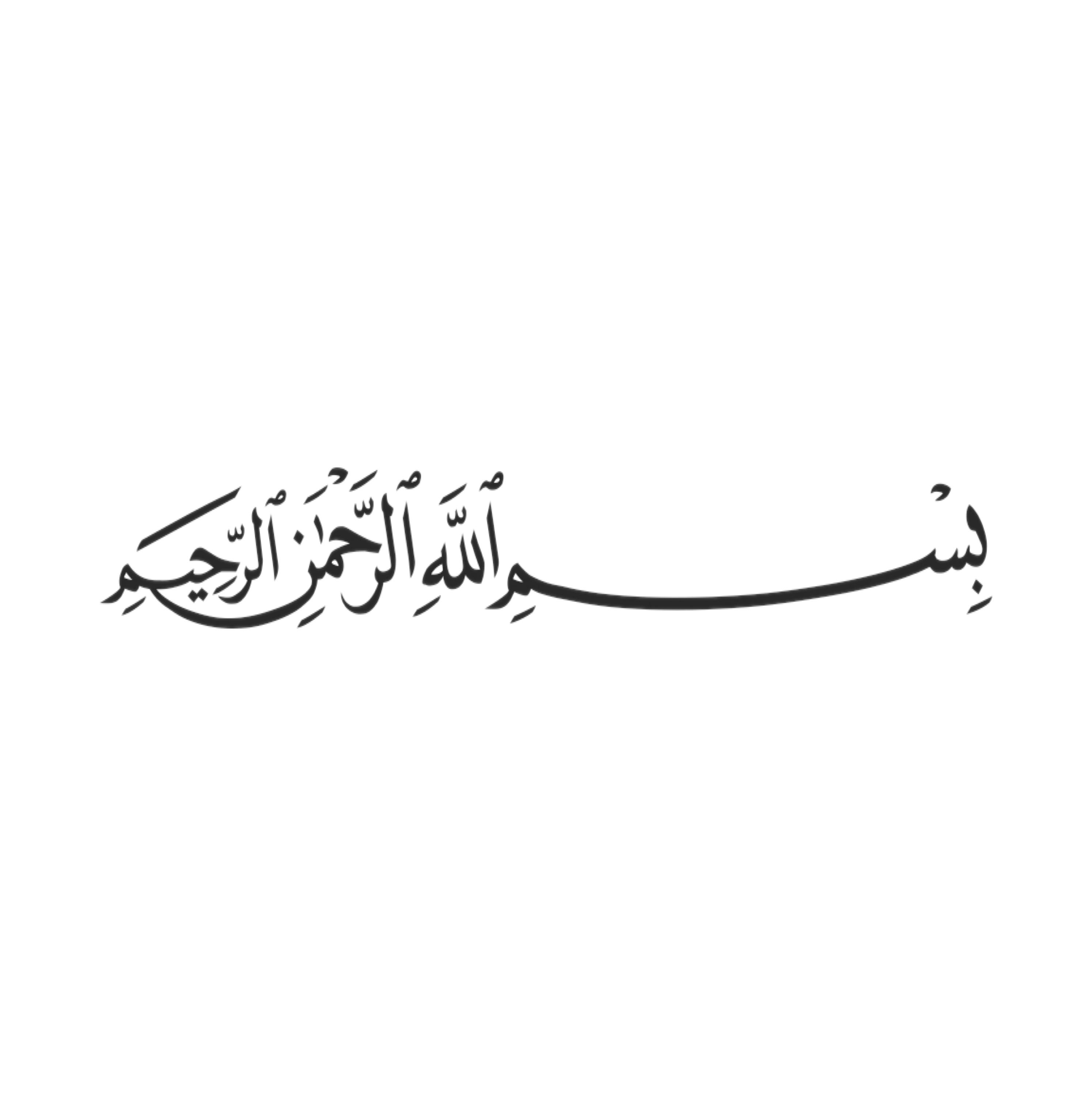 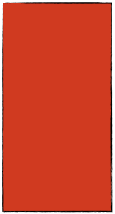 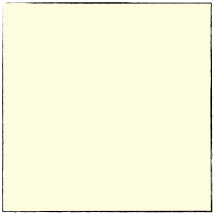 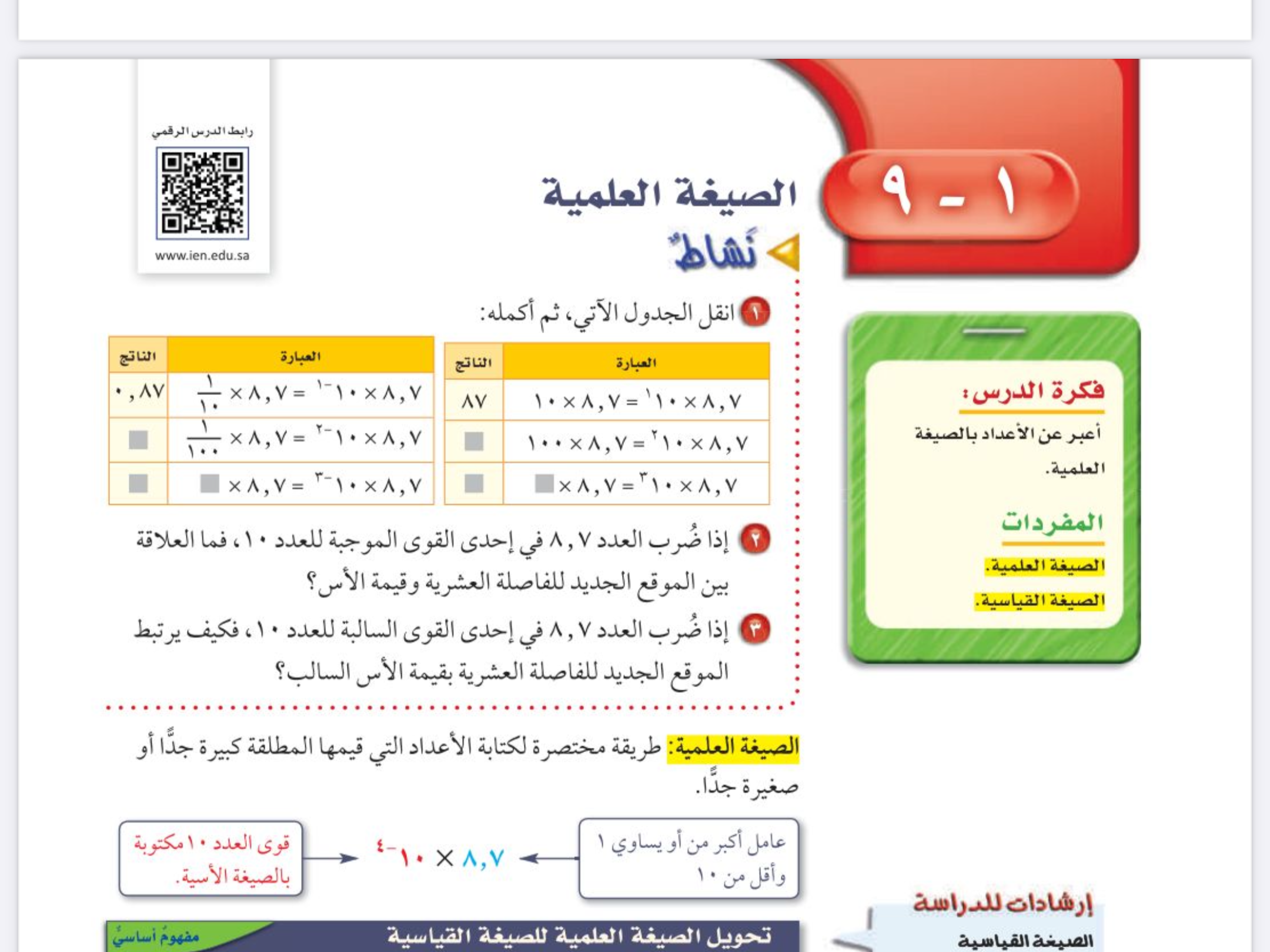 التركيز
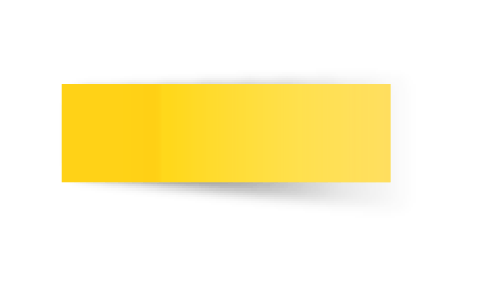 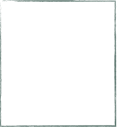 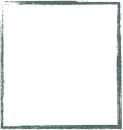 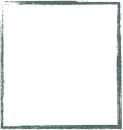 الصيغة العلمية
الفصل الأول 
الأعداد النسبية
التاريخ
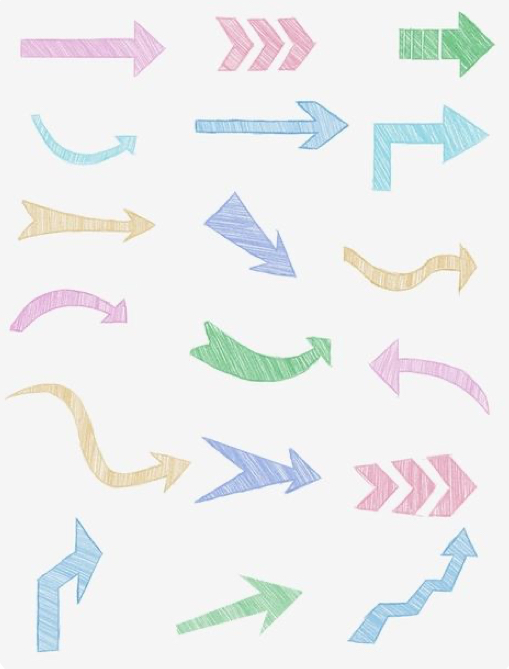 التدريس
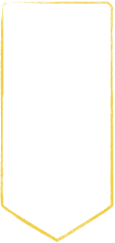 موضوع الدرس
🔹كتابة الاعداد
 بالصيغة العلمية
التدريب
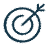 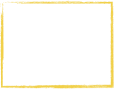 التقويم
الأهداف
جدول التعلم
الصيغة العلمية 
الصيغة القياسية
المفردات
🔹كتابة الاعداد
 بالصيغة العلمية
القوى والاسس
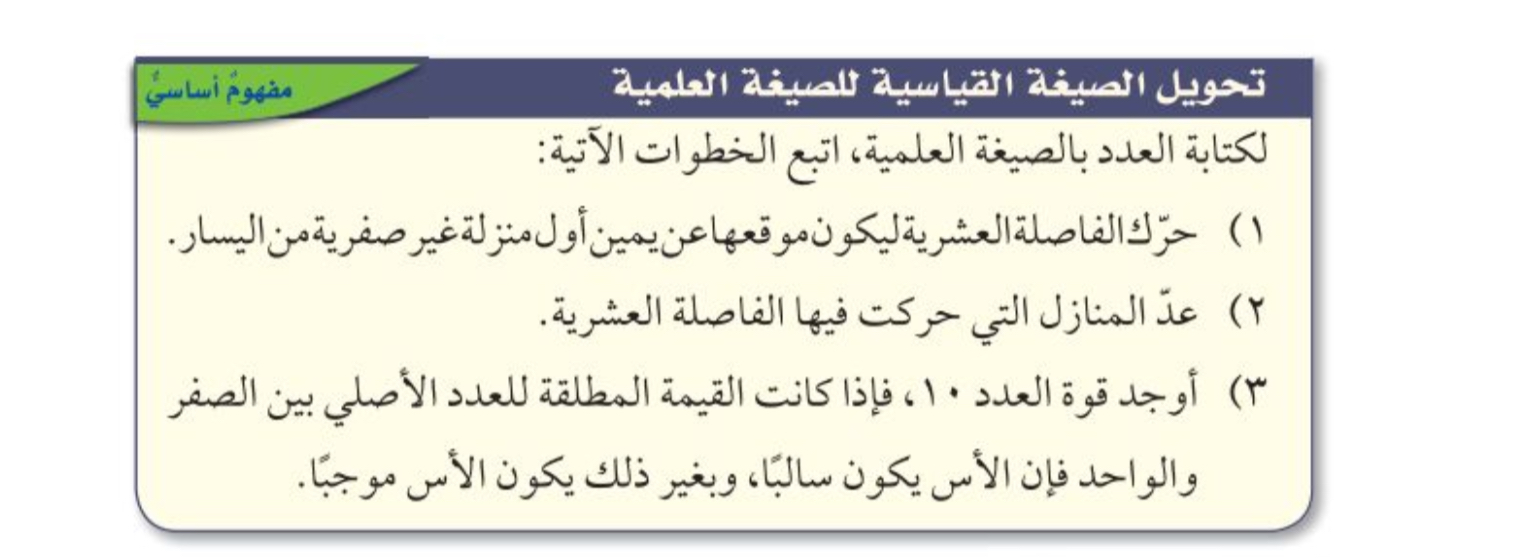 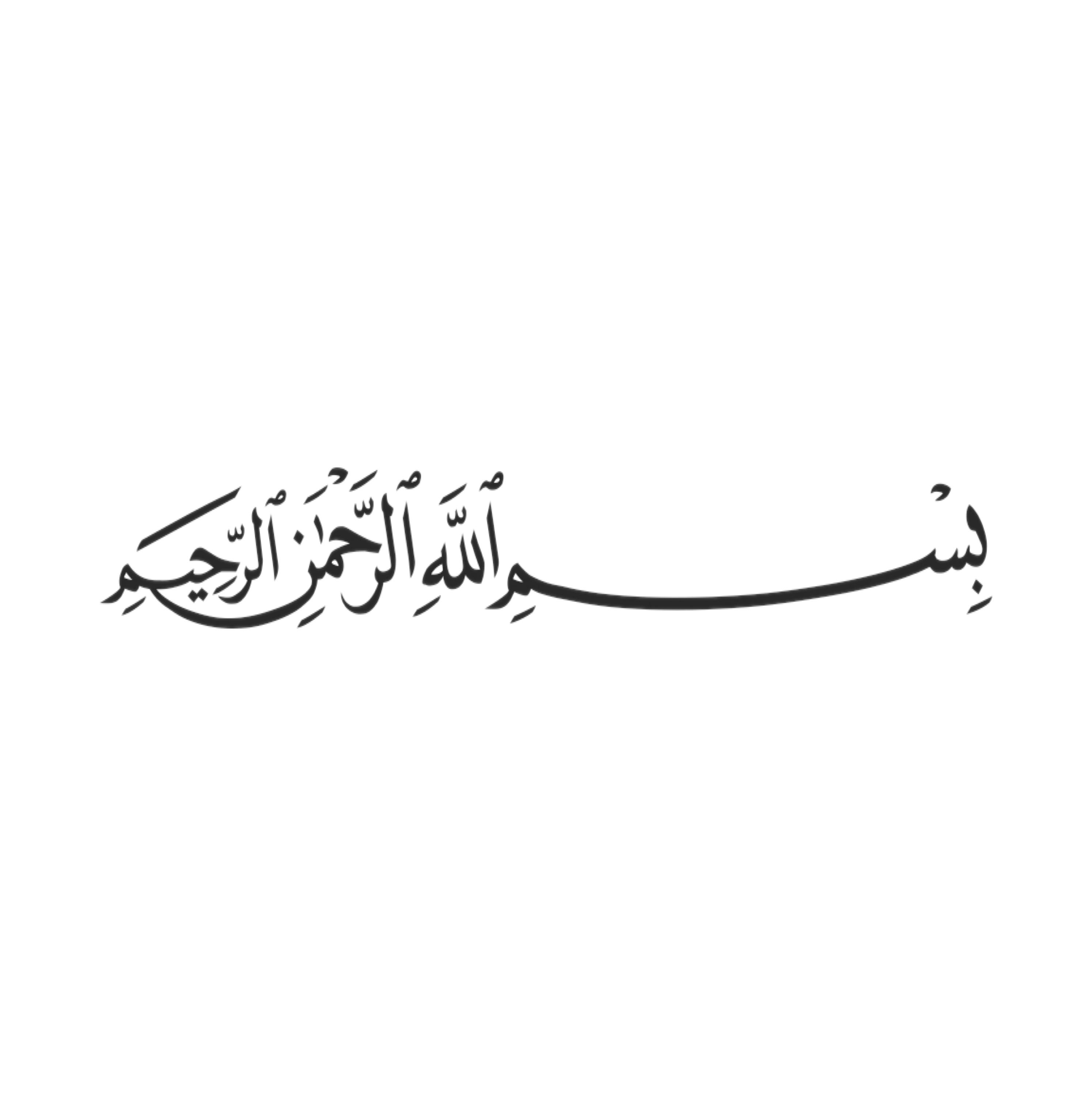 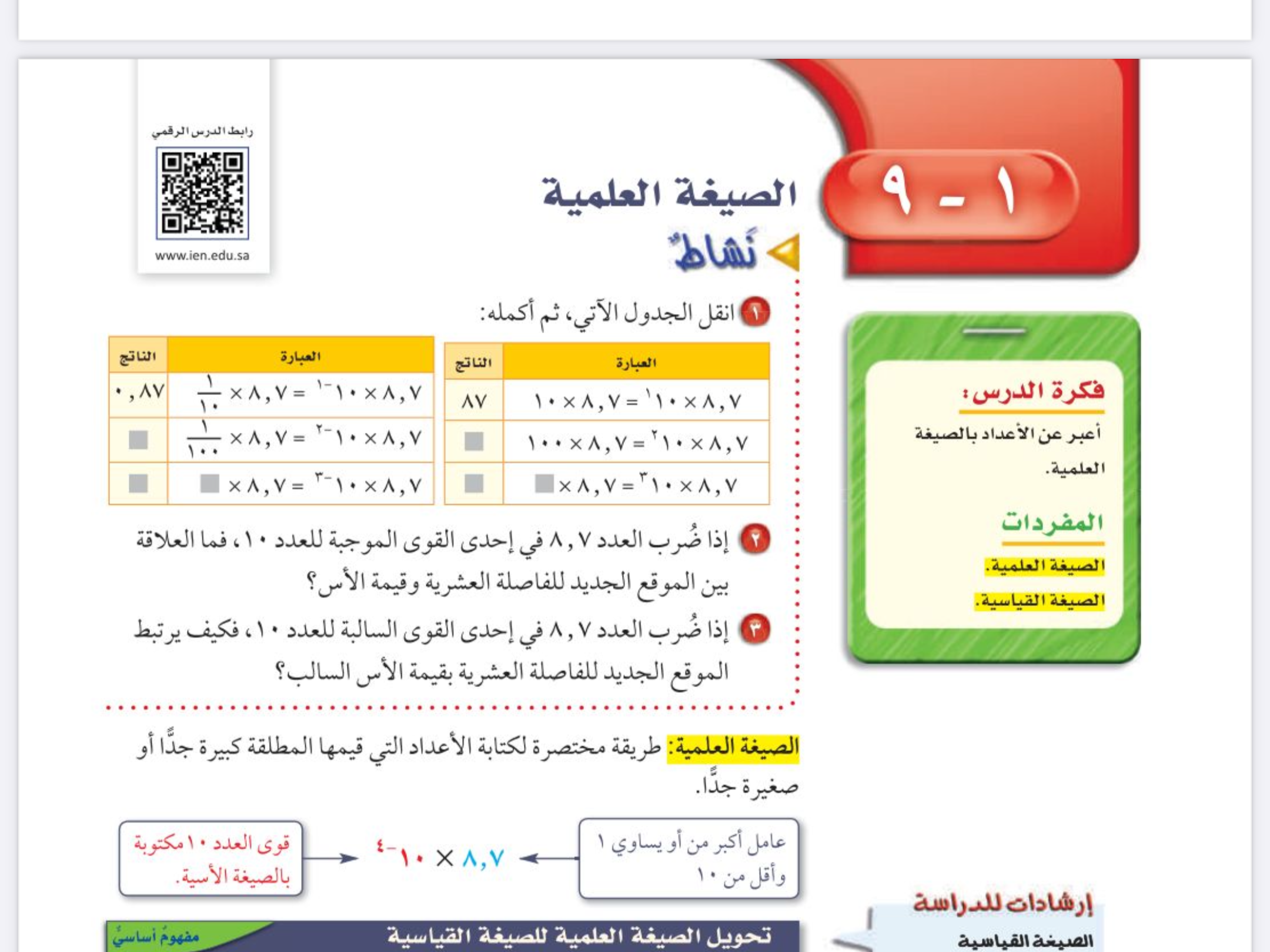 التركيز
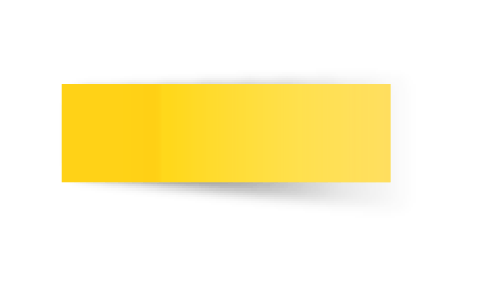 الصيغة العلمية
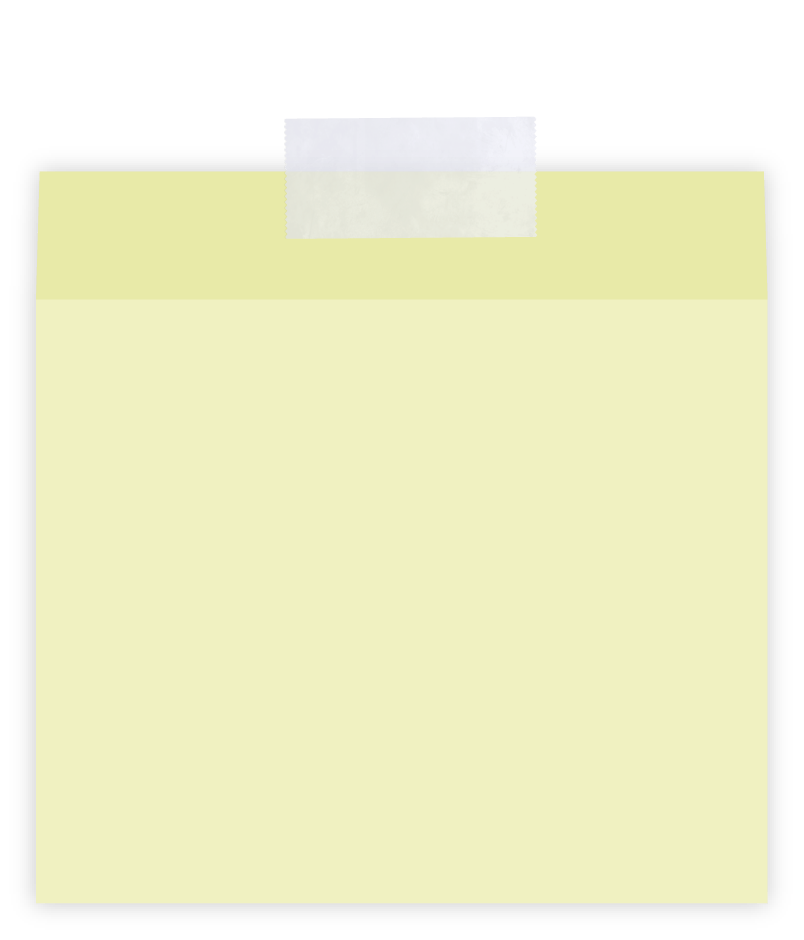 الفصل الأول 
الأعداد النسبية
التاريخ
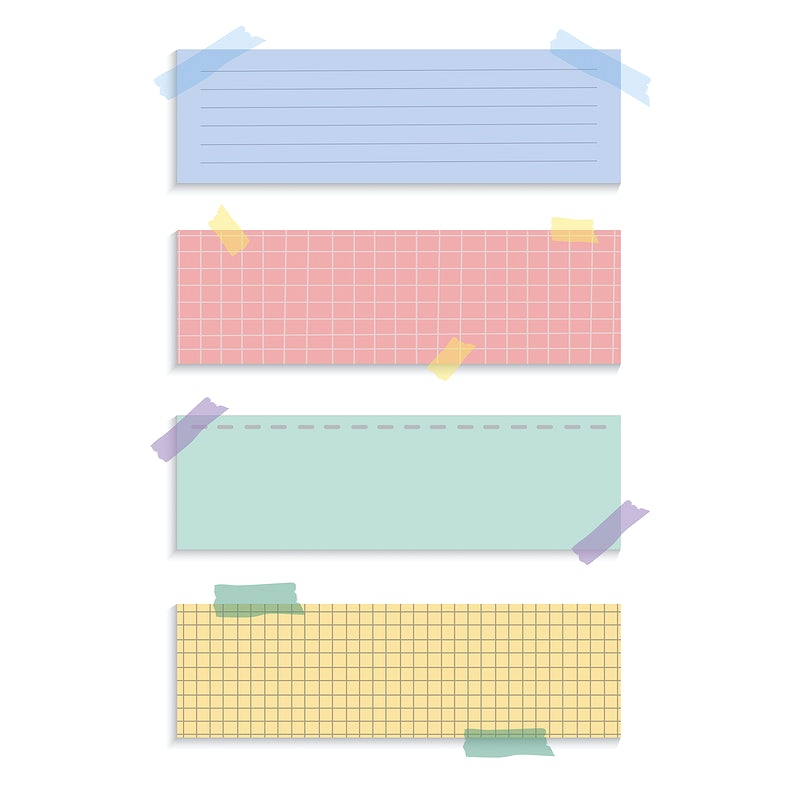 صفحة
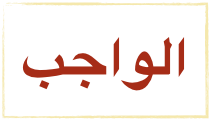 التدريس
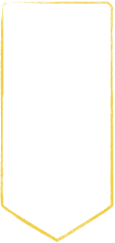 موضوع الدرس
🔹كتابة الاعداد
 بالصيغة العلمية
التدريب
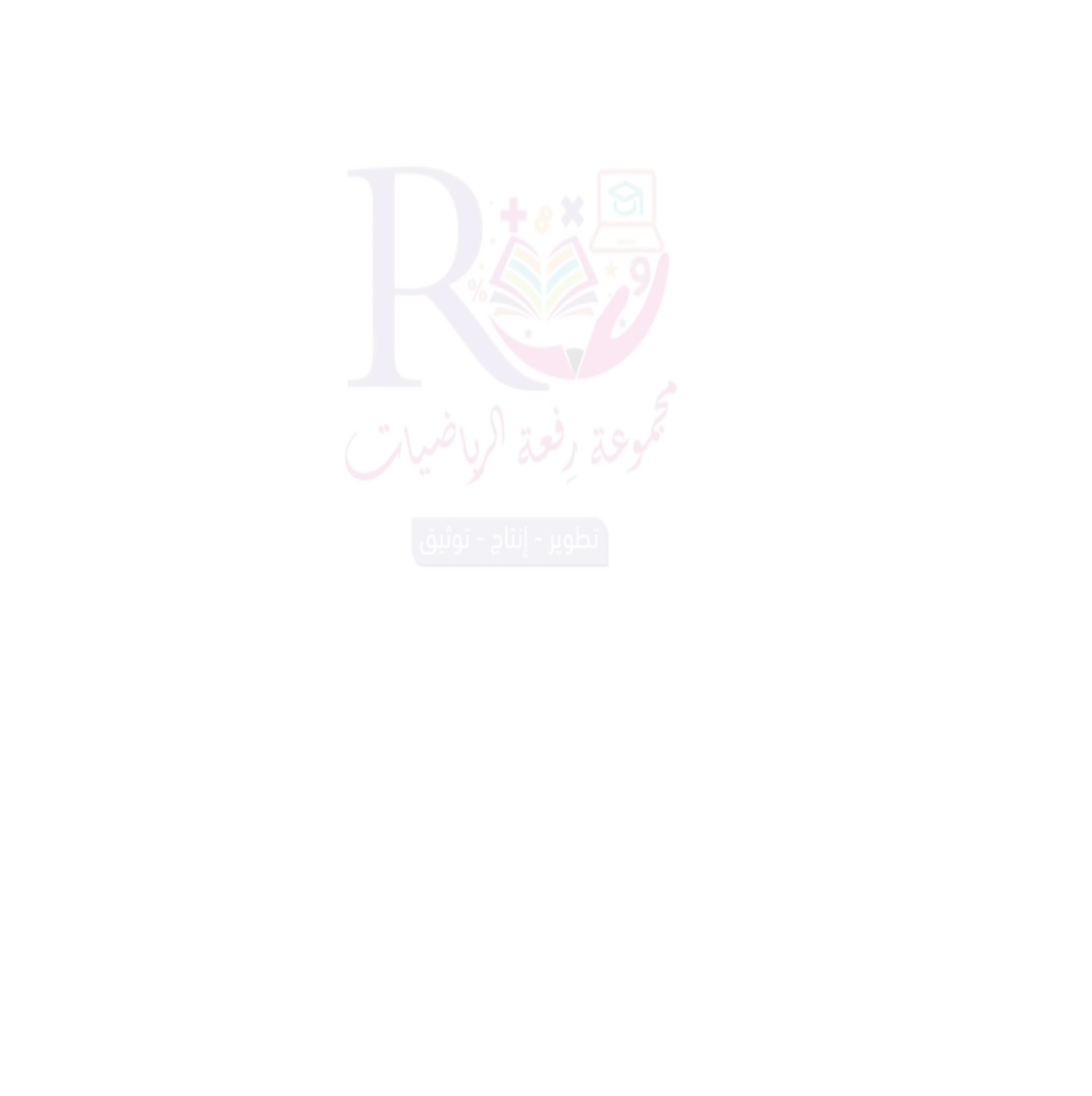 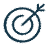 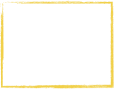 التقويم
الأهداف
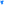 الصيغة العلمية 
الصيغة القياسية
سُبْحَانَكَ اللَّهُمَّ وَبِحَمْدِكَ، 
أَشْهَدُ أَنْ لَا إِلَهَ إِلَّا أَنْتَ 
أَسْتَغْفِرُكَ وَأَتُوبُ إِلَيْكَ
المفردات
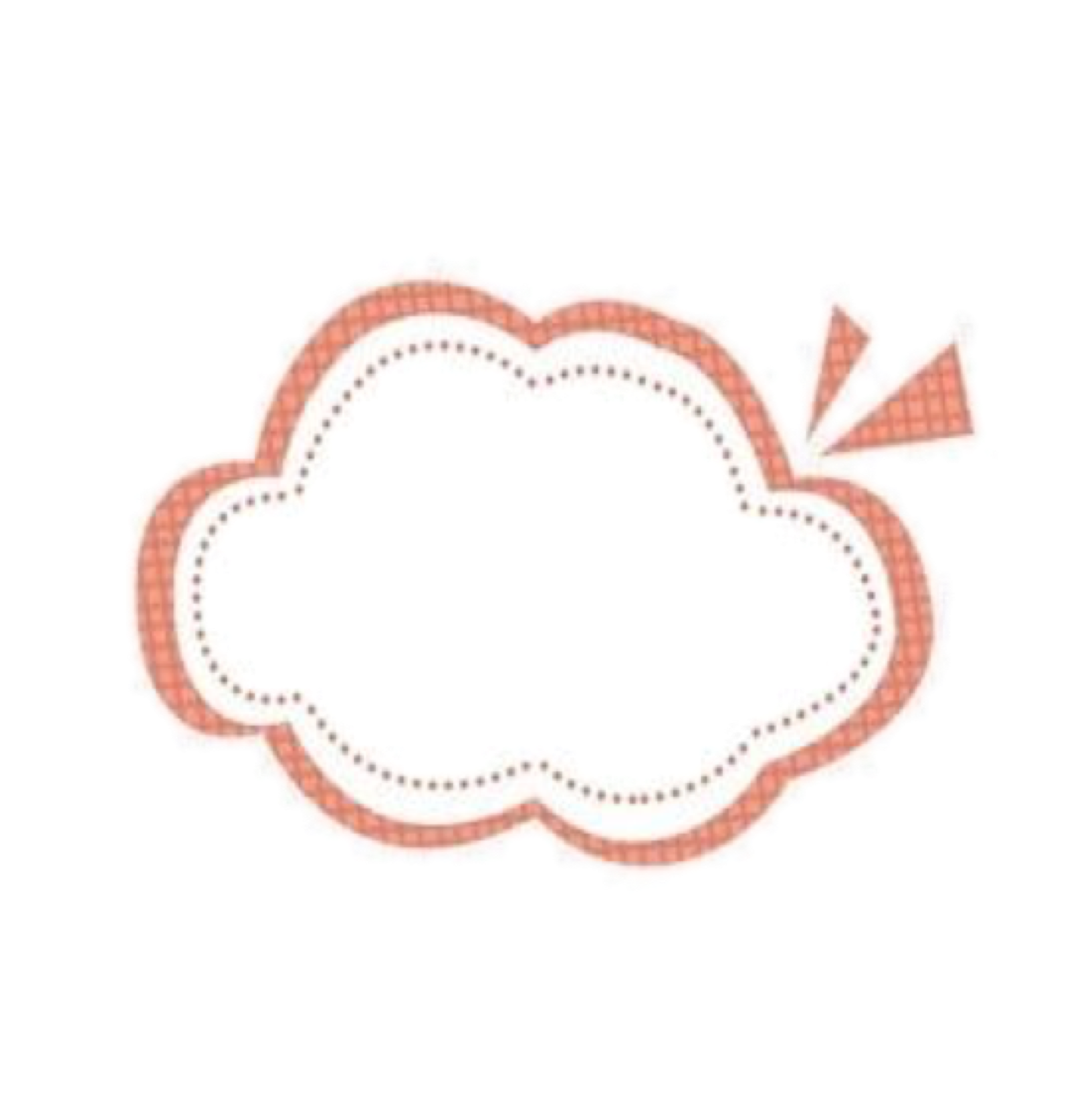 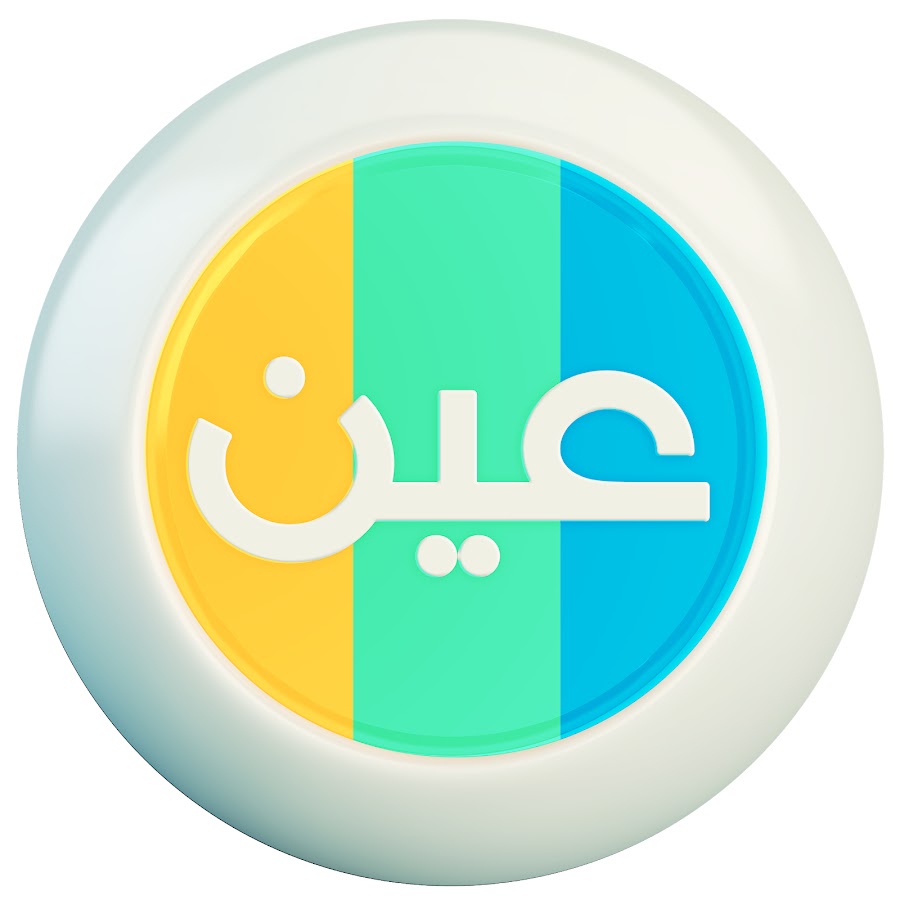 عزيزتي الطالبة  
يمكنك زيارة قناة عين التعليمية